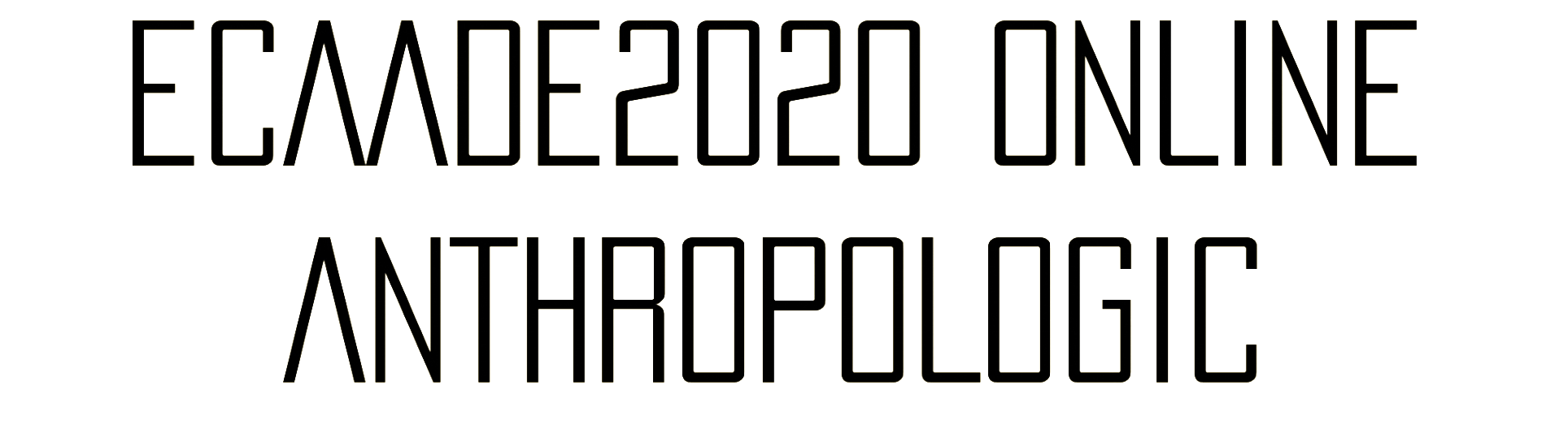 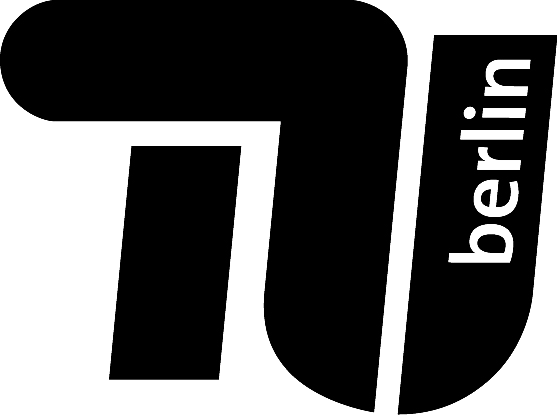 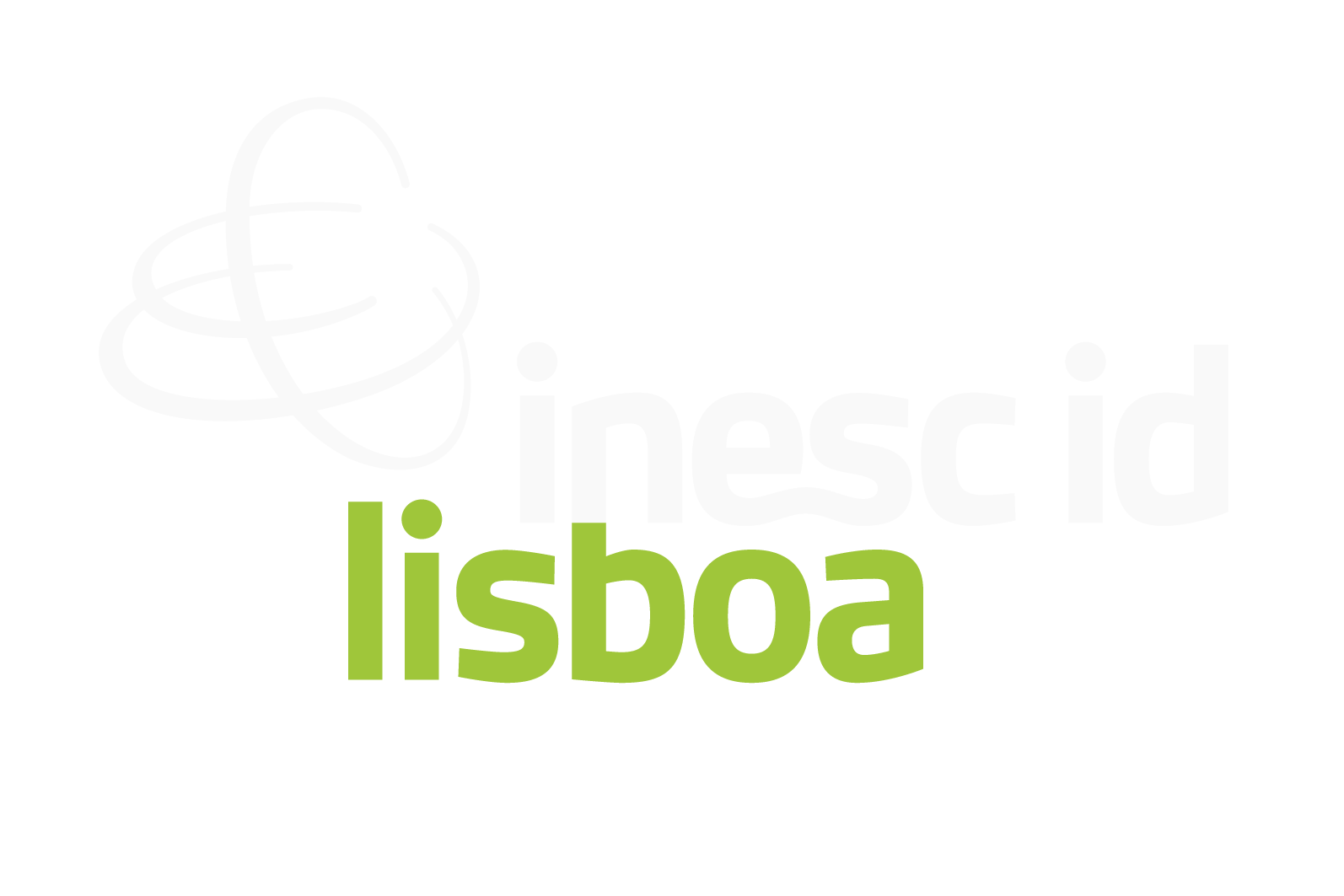 Inês Caetano	António Leitão
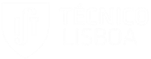 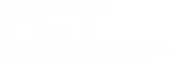 When the Geometry Informs the Algorithm
a hybrid visual/textual programming framework for facade design
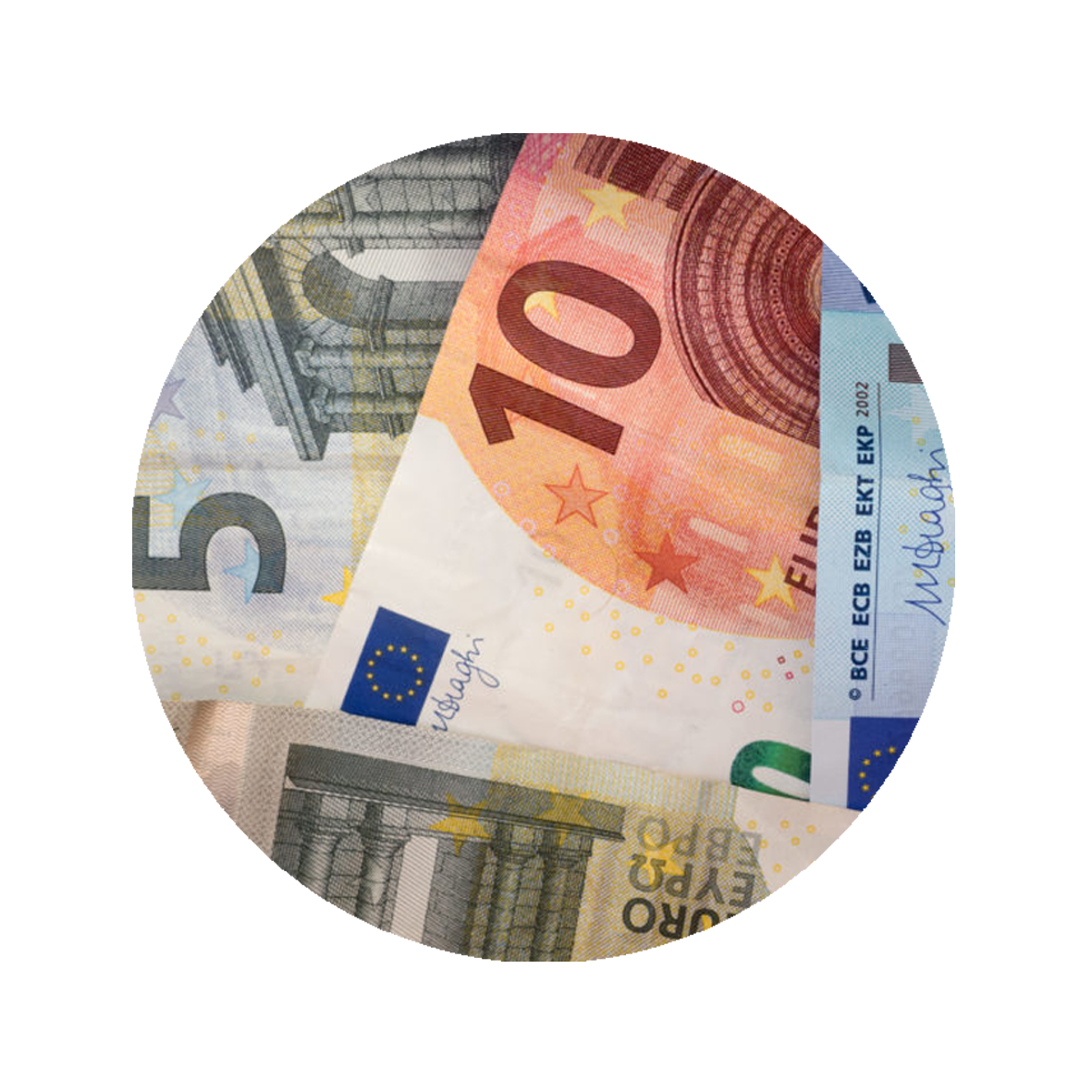 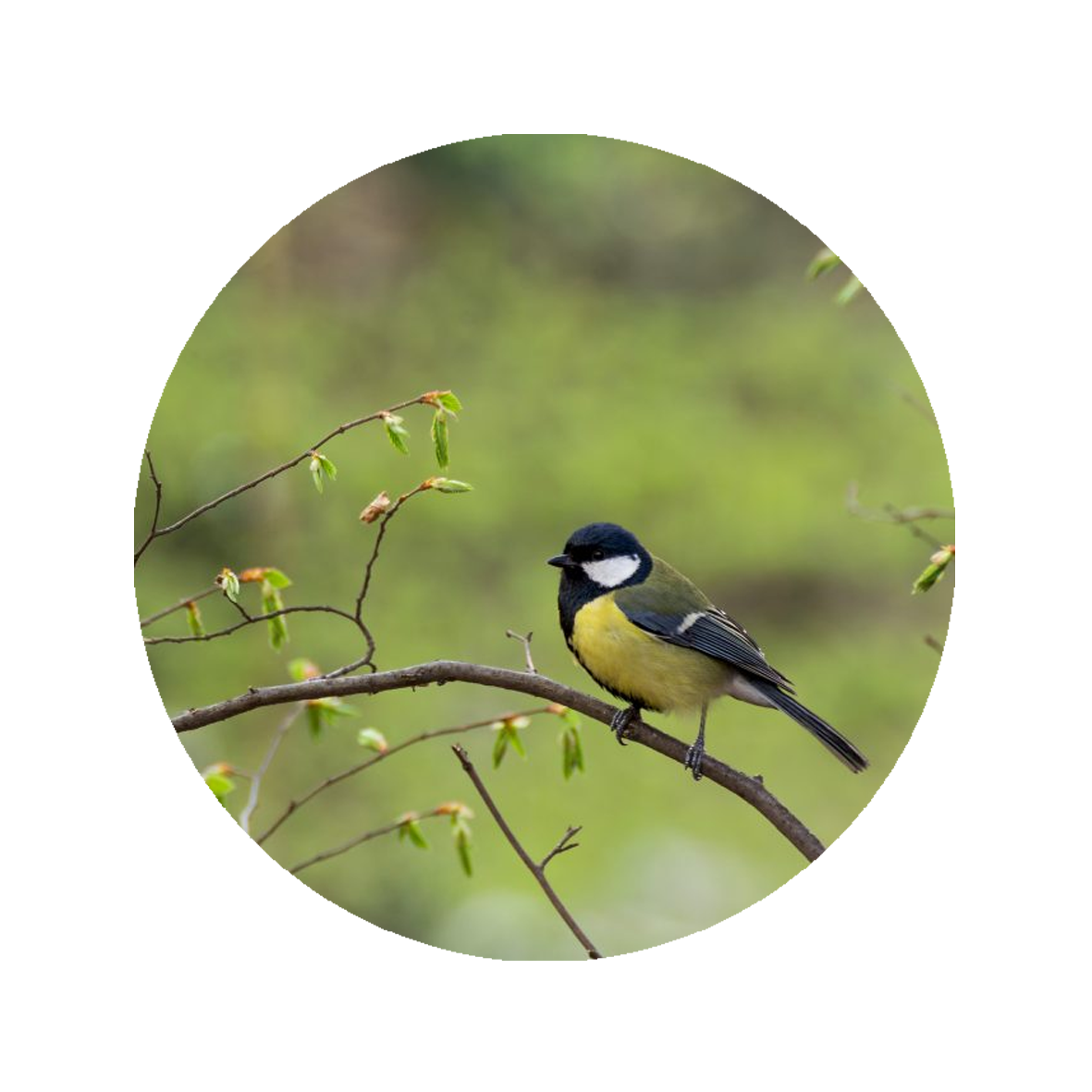 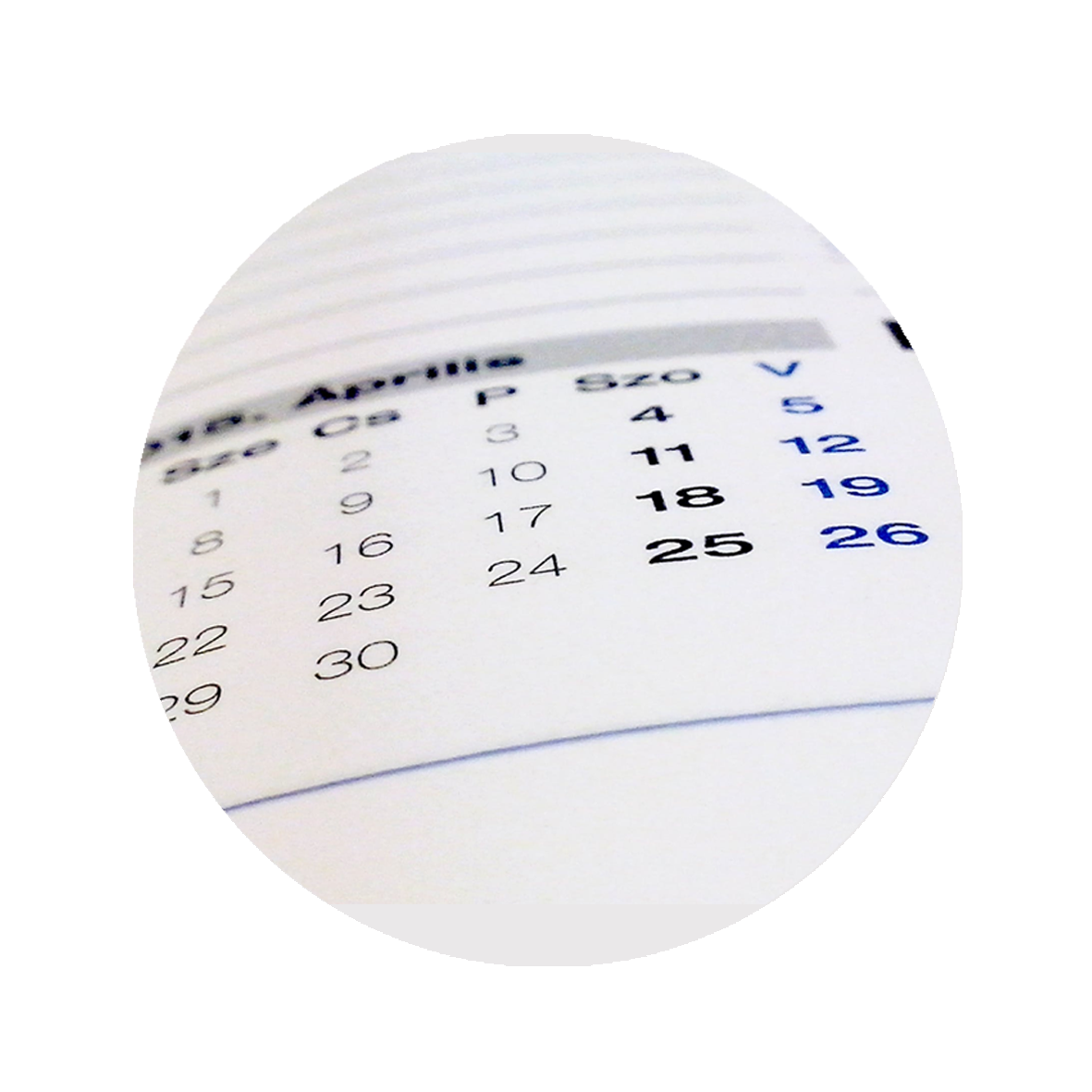 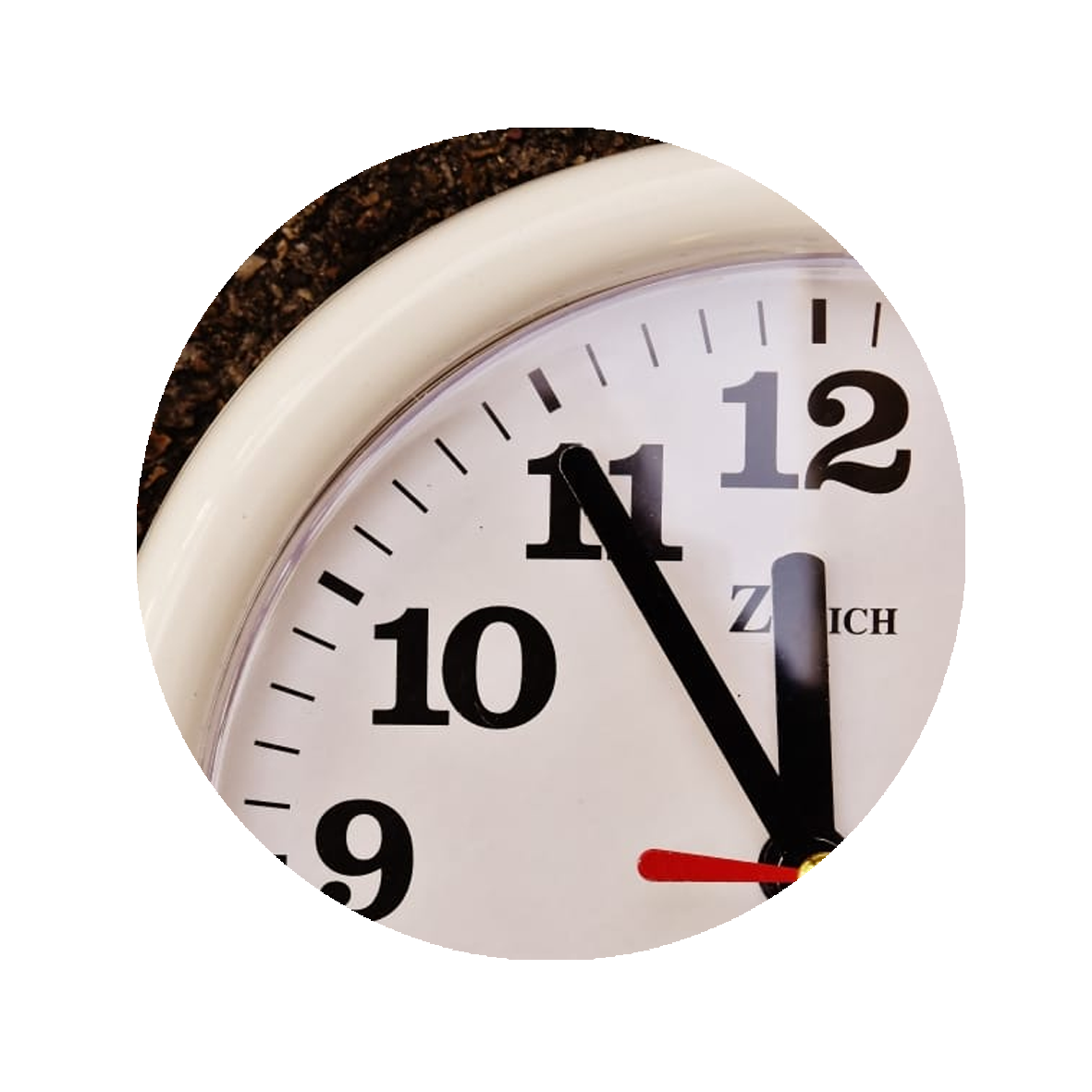 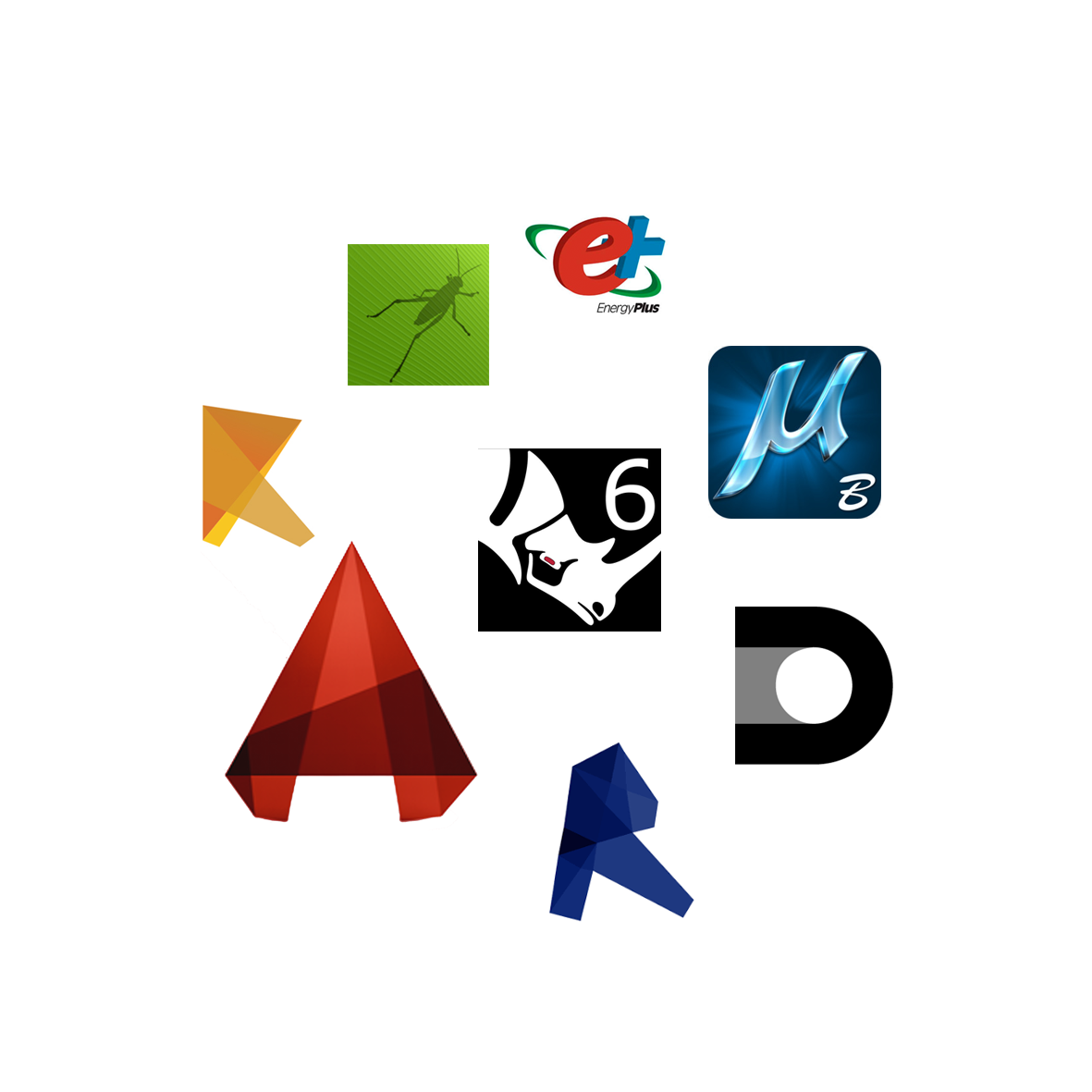 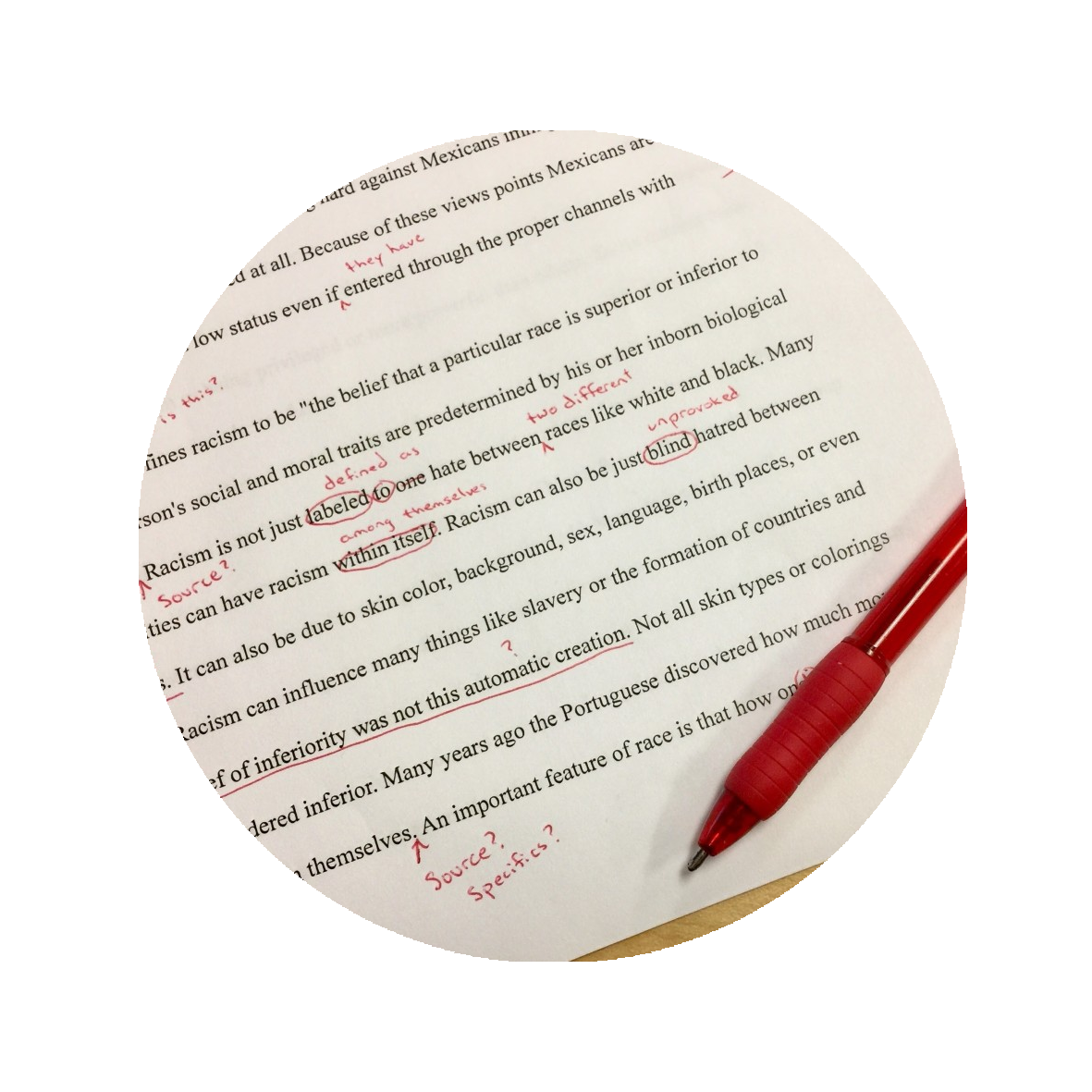 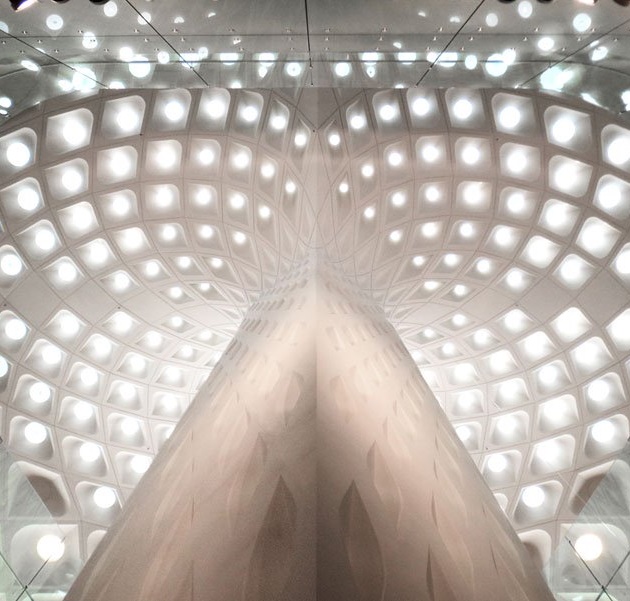 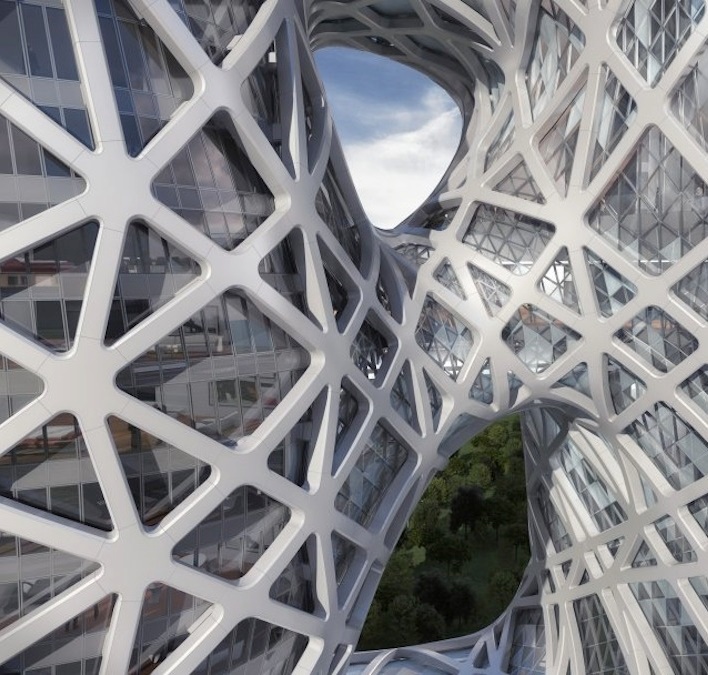 Mumbai Airport Terminal
Morpheus Hotel
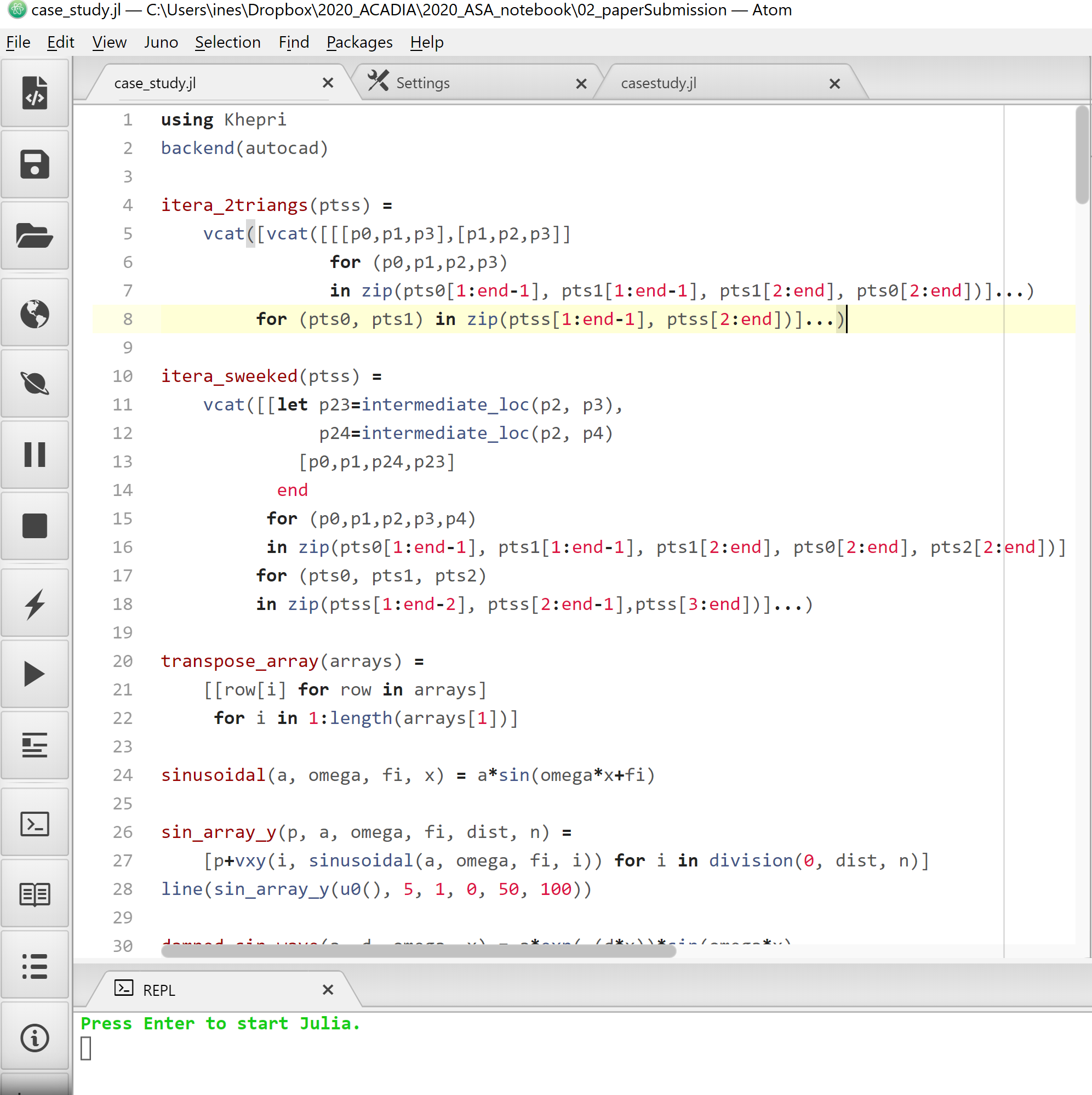 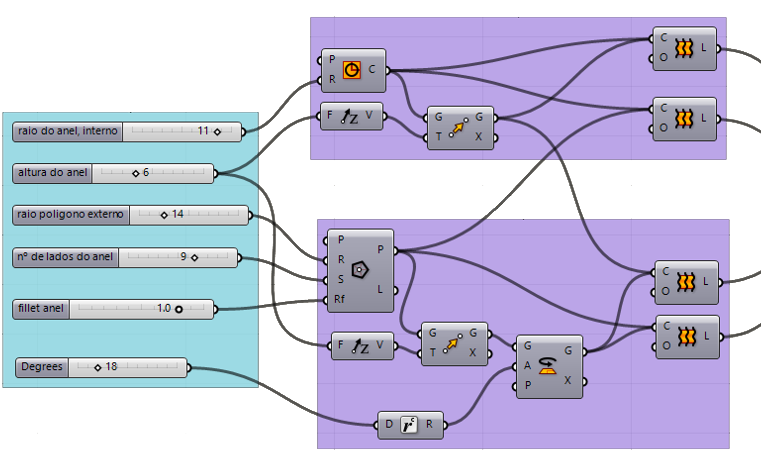 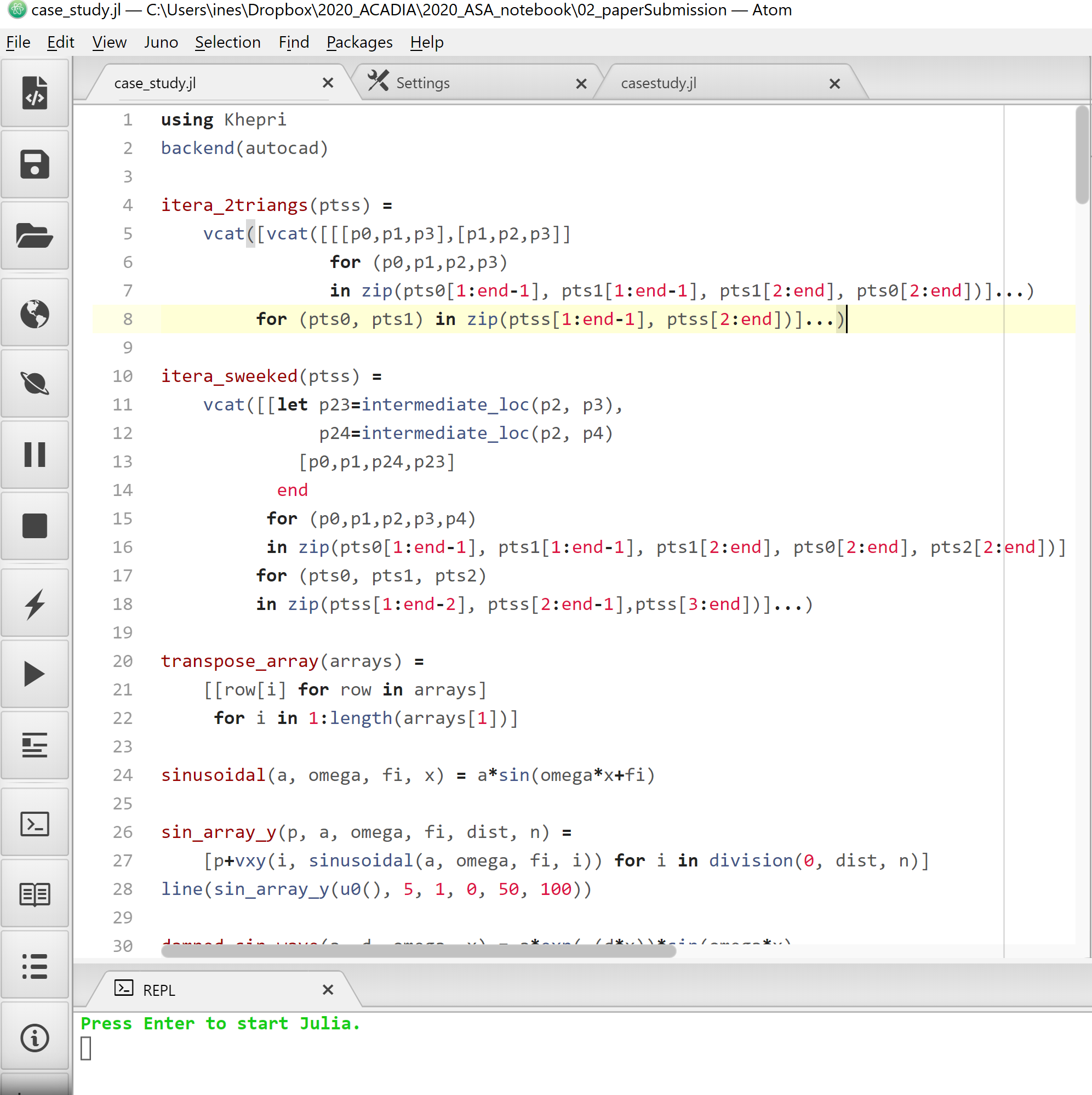 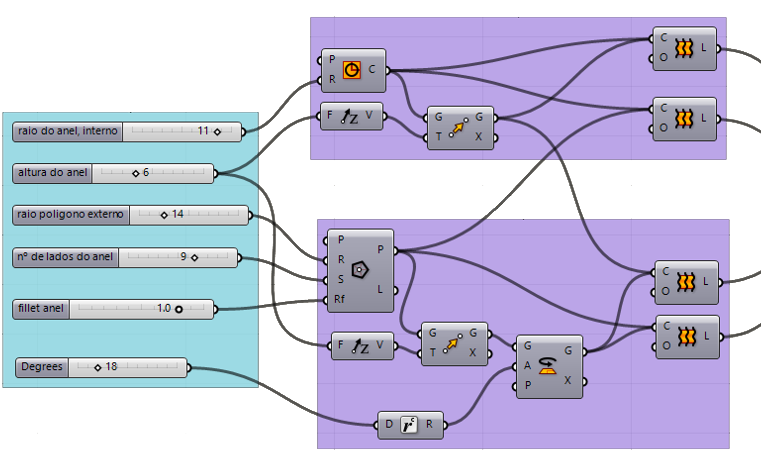 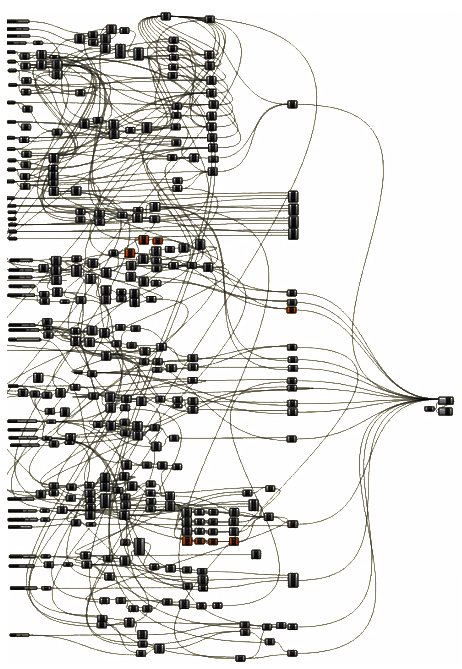 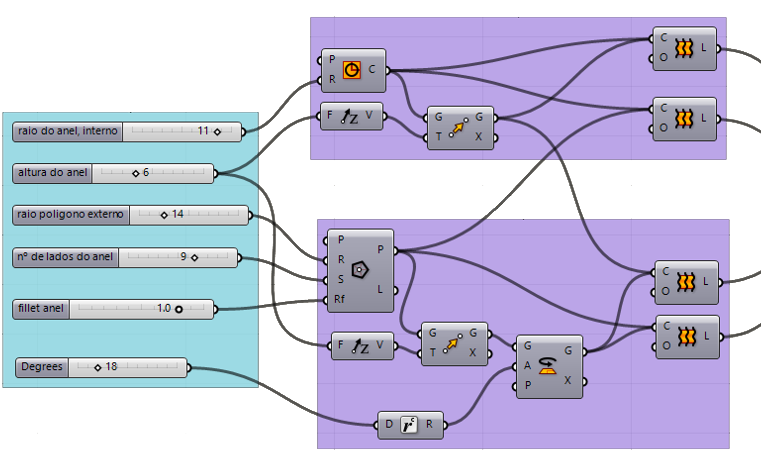 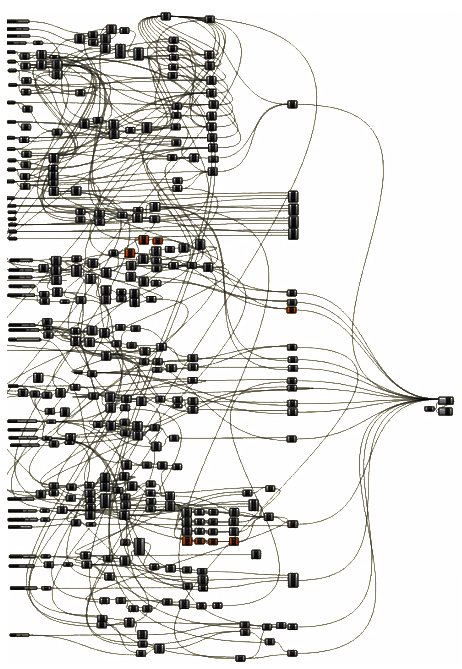 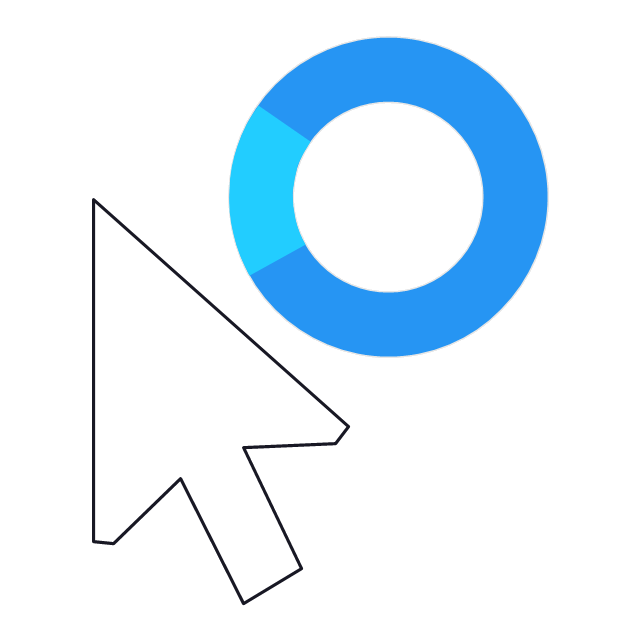 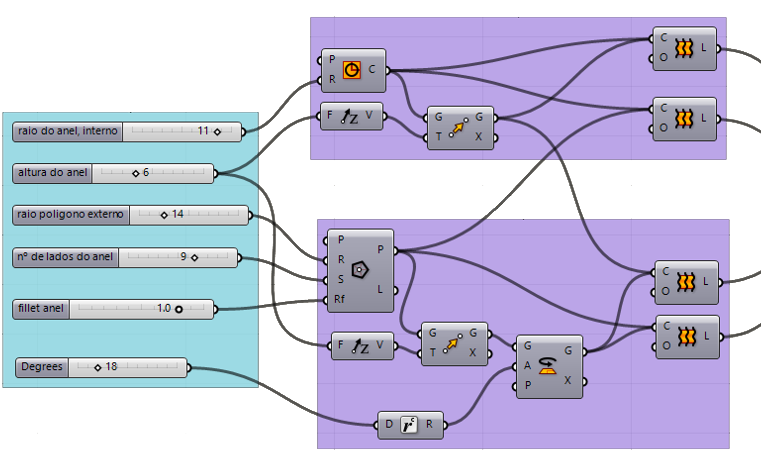 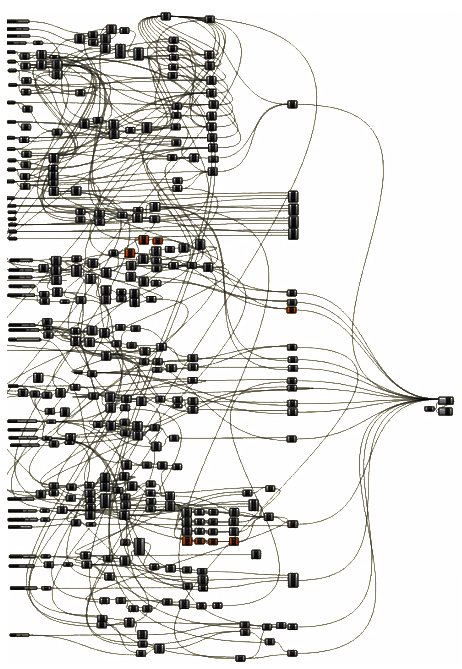 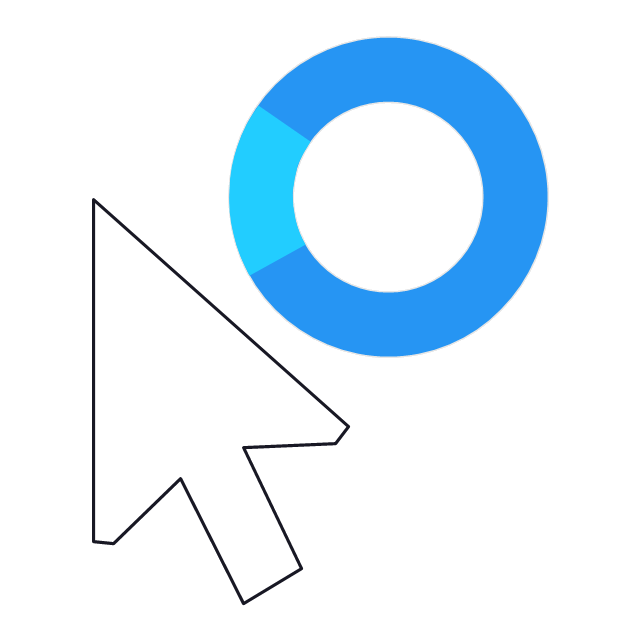 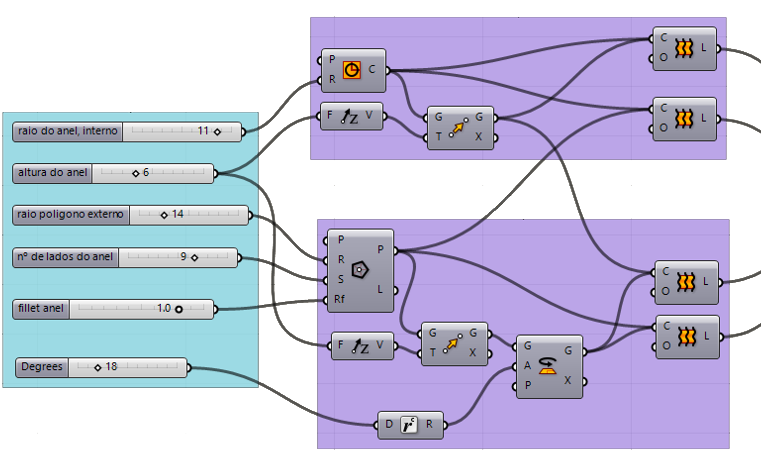 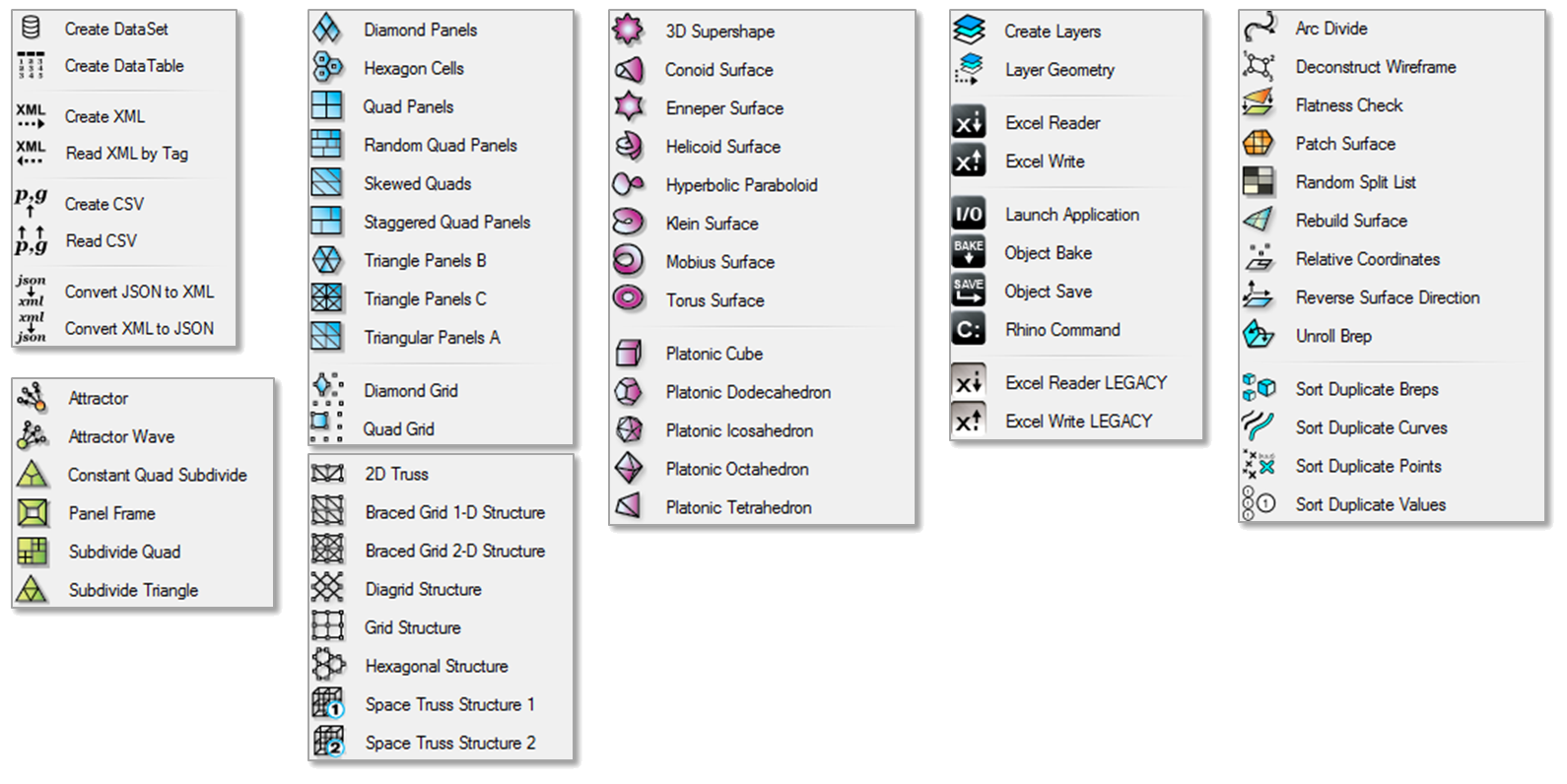 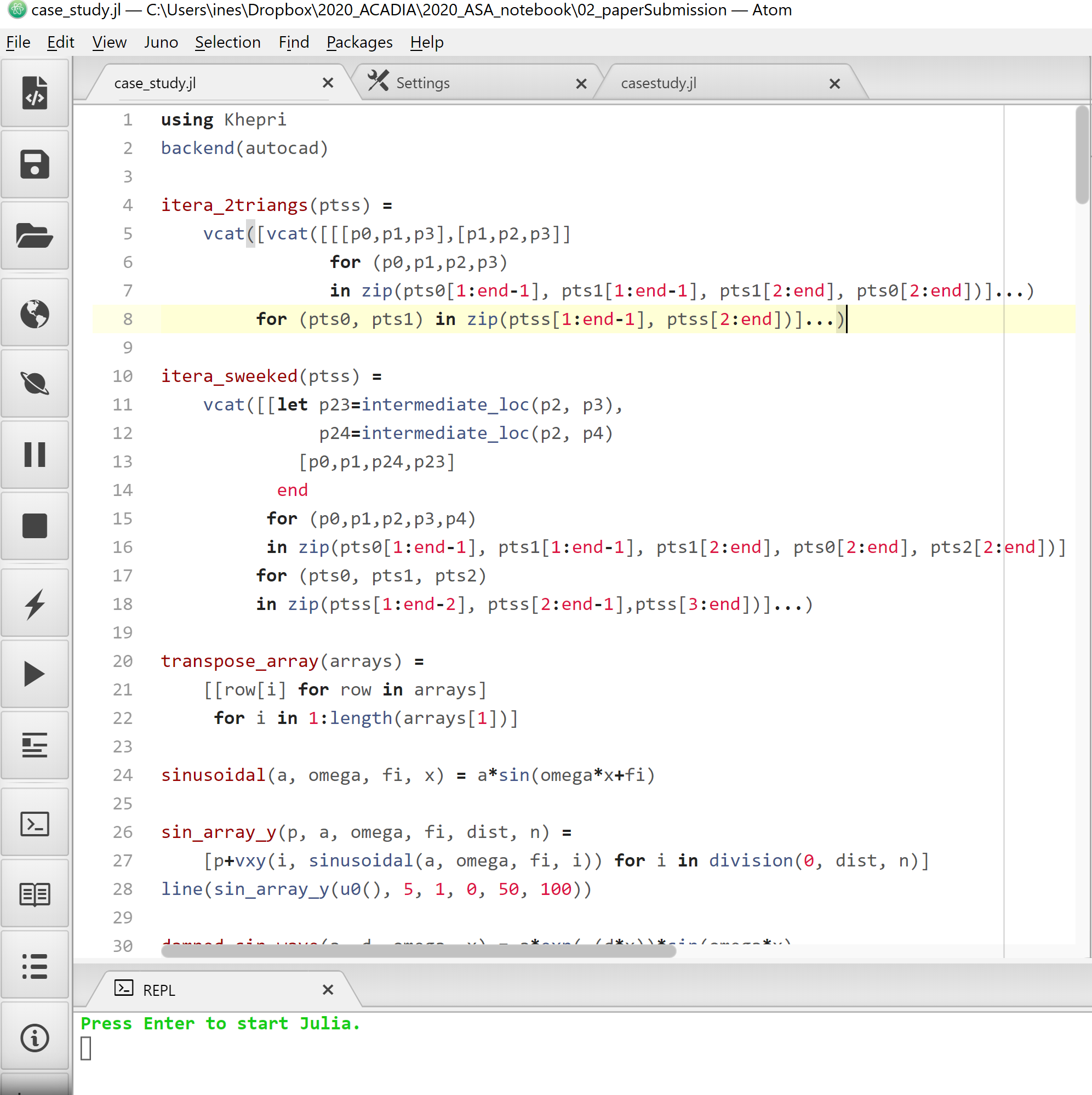 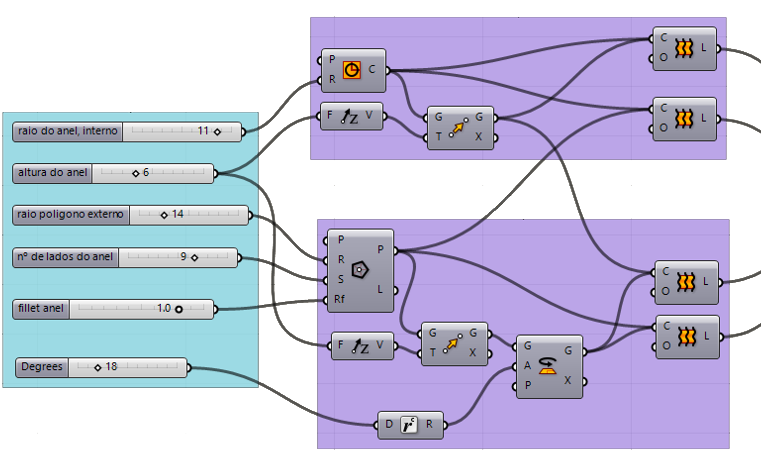 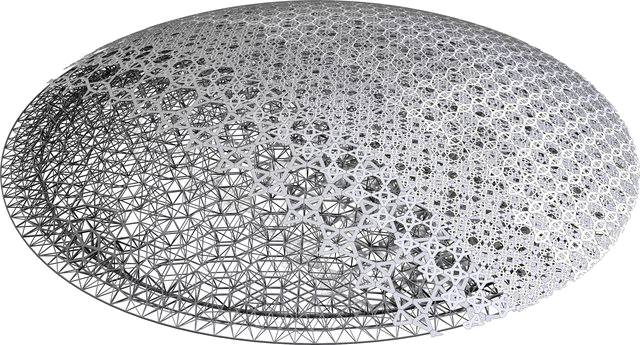 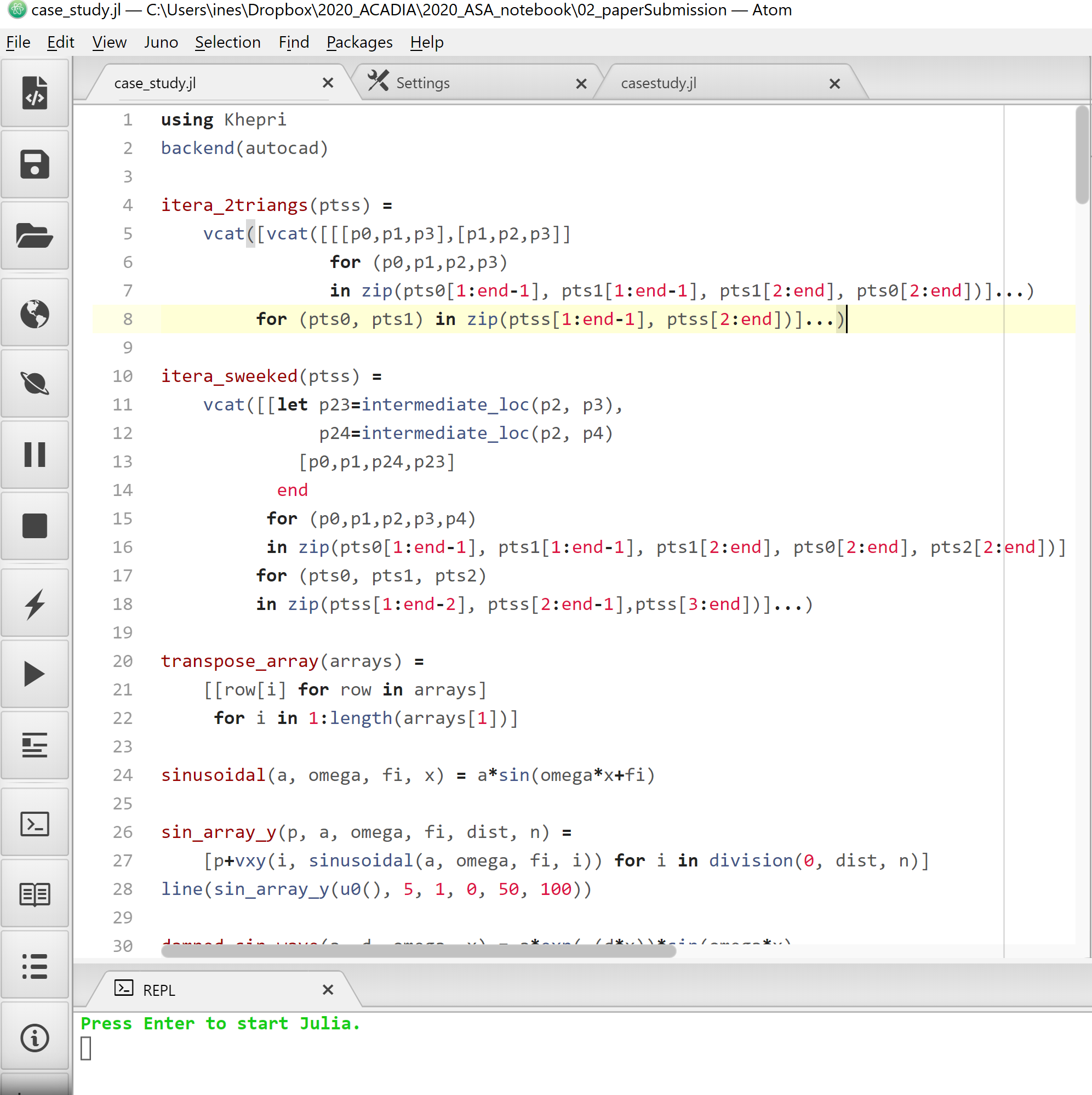 Top:©Goswin Rothenthal, Waagner Biro;
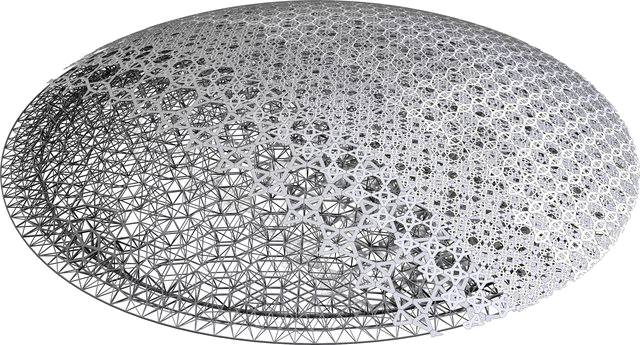 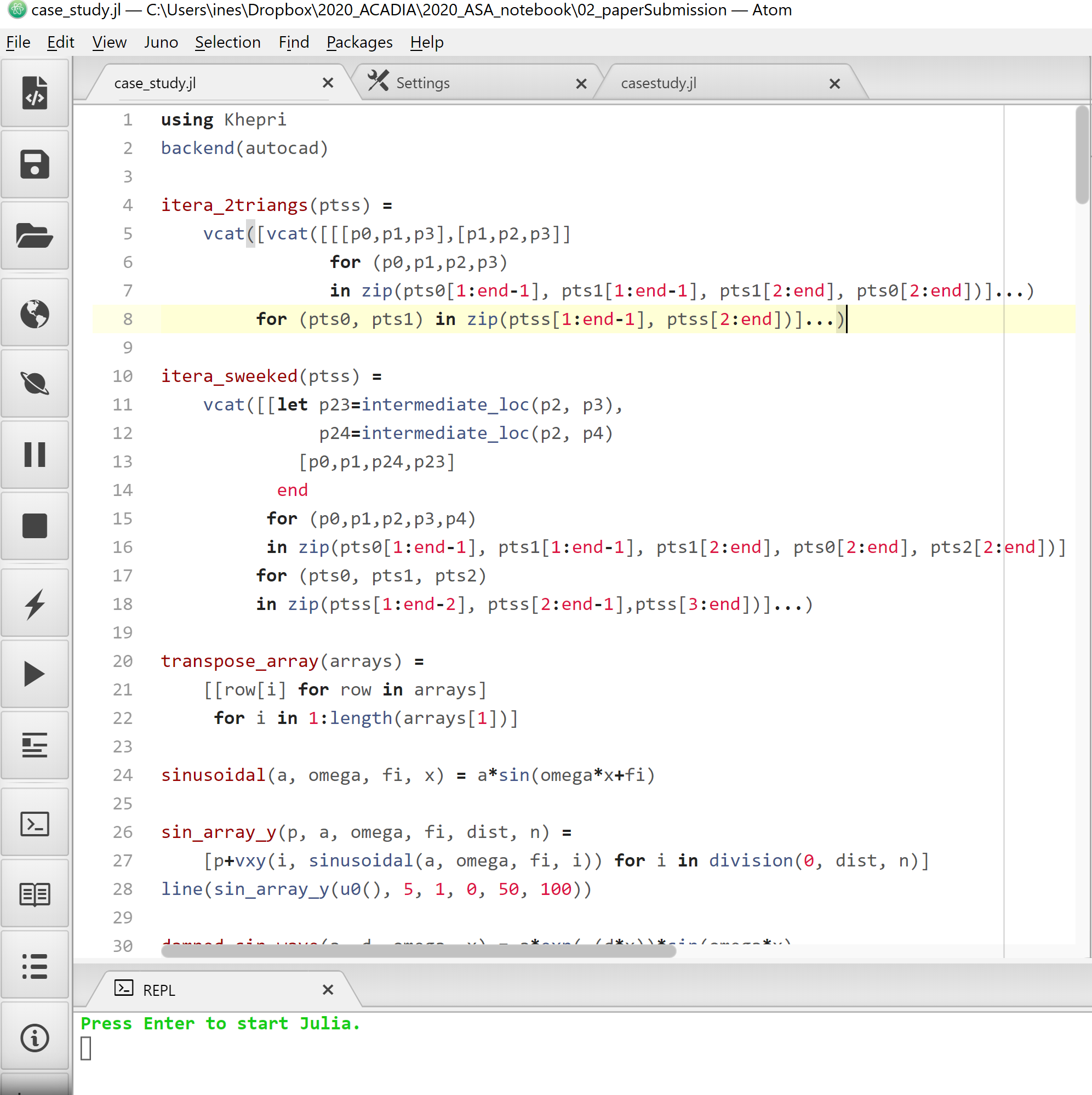 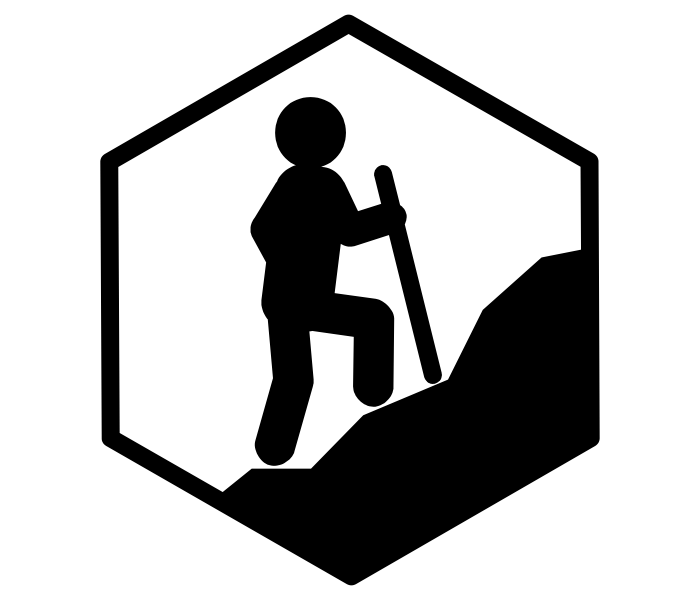 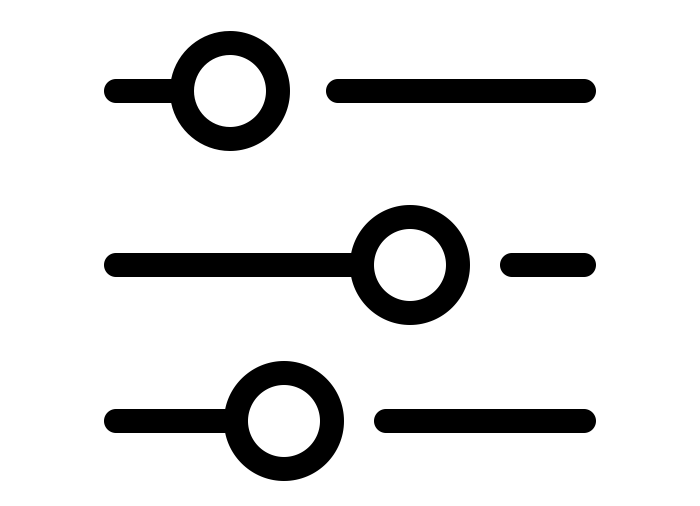 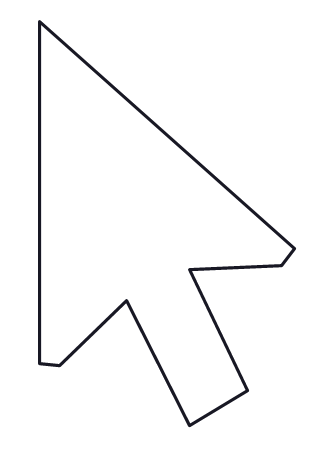 Top:©Goswin Rothenthal, Waagner Biro; Bottom: © Erik Arndt, ©Austin Condiff,
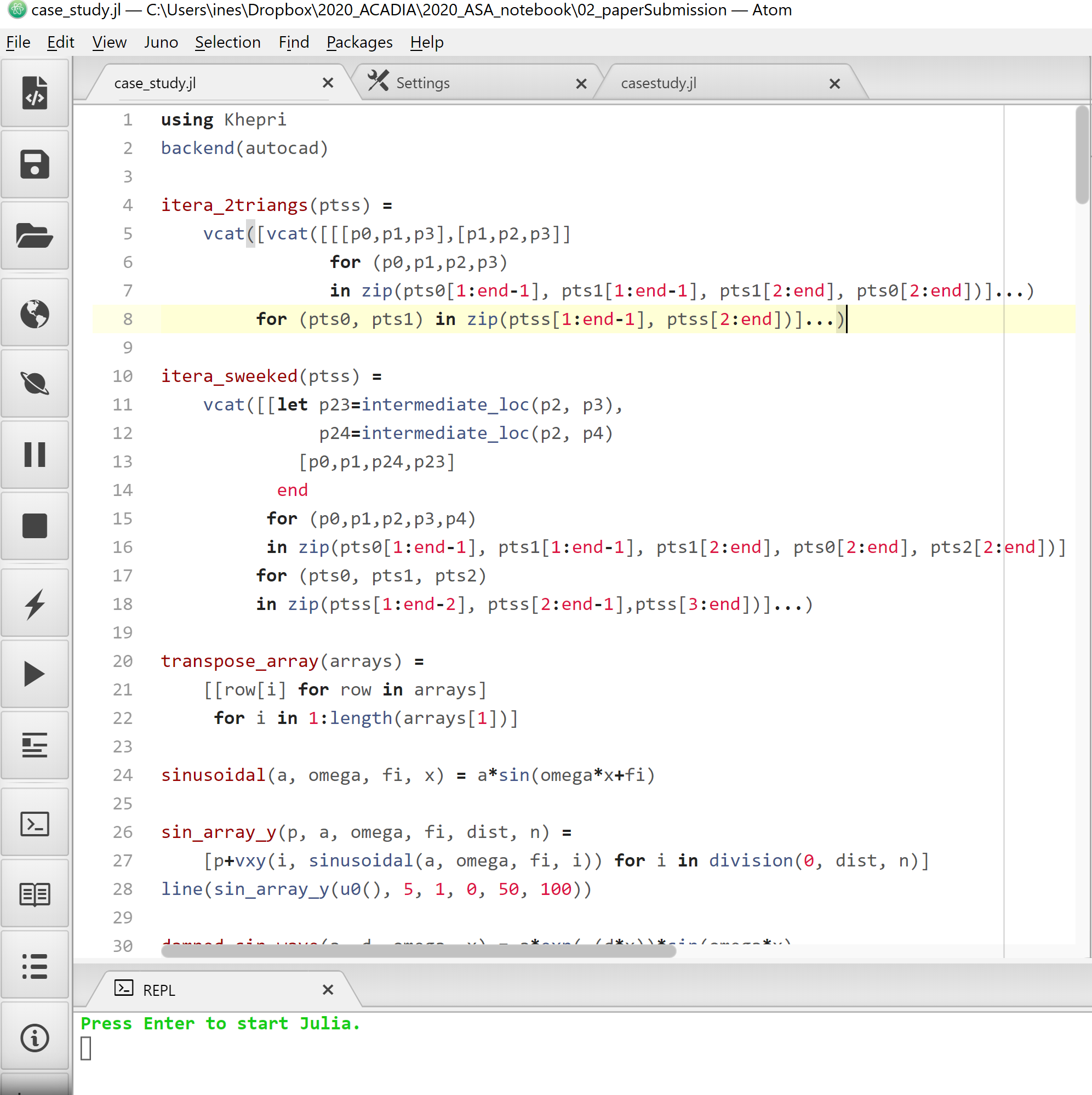 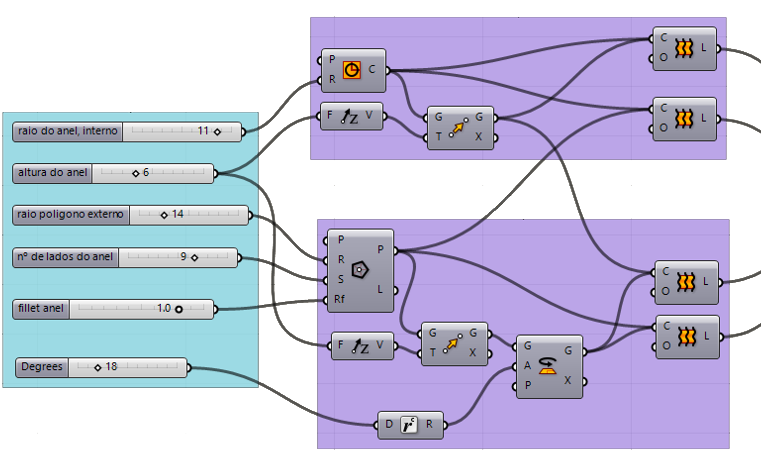 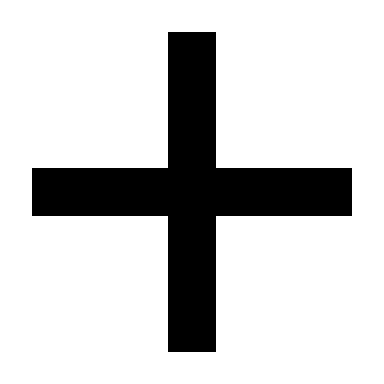 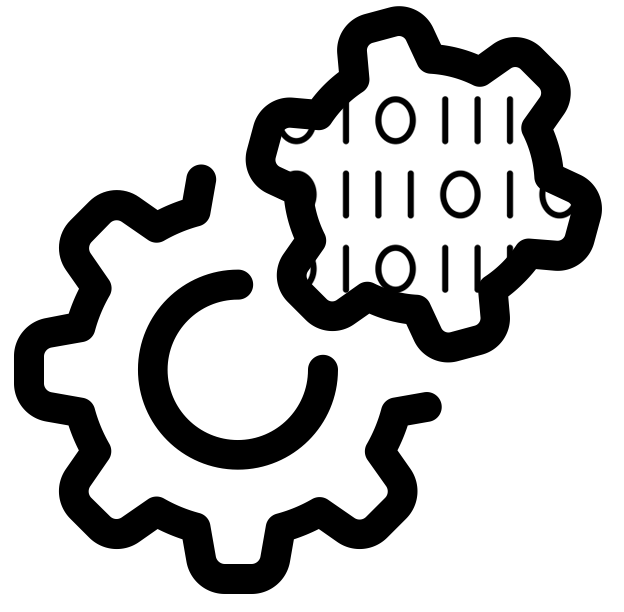 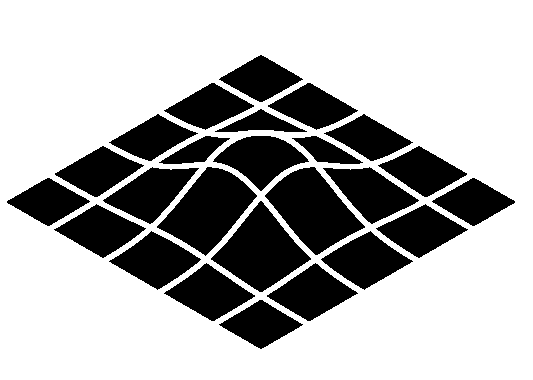 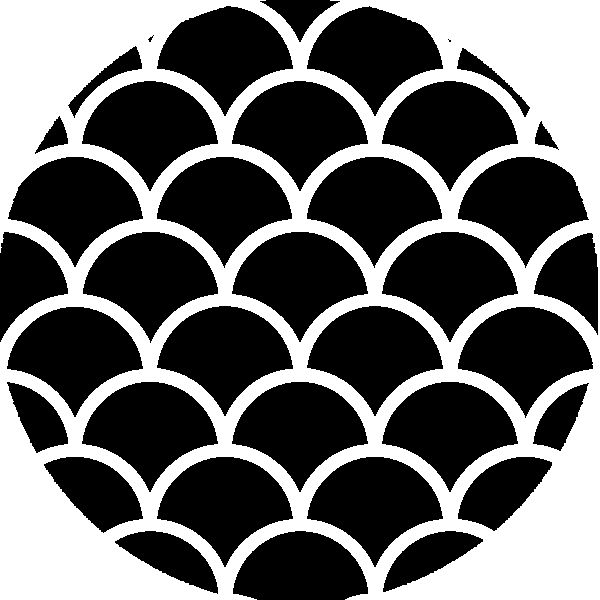 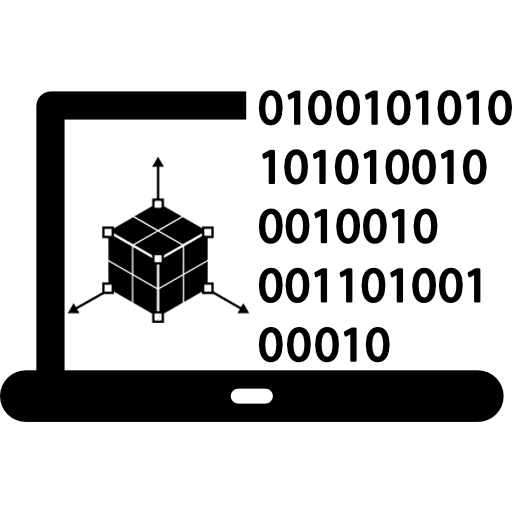 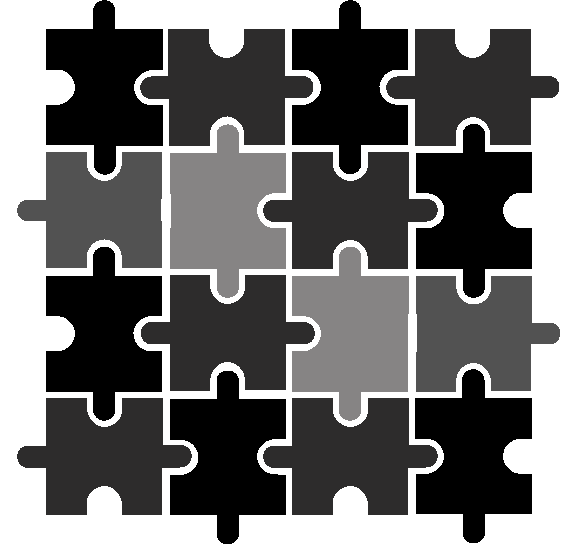 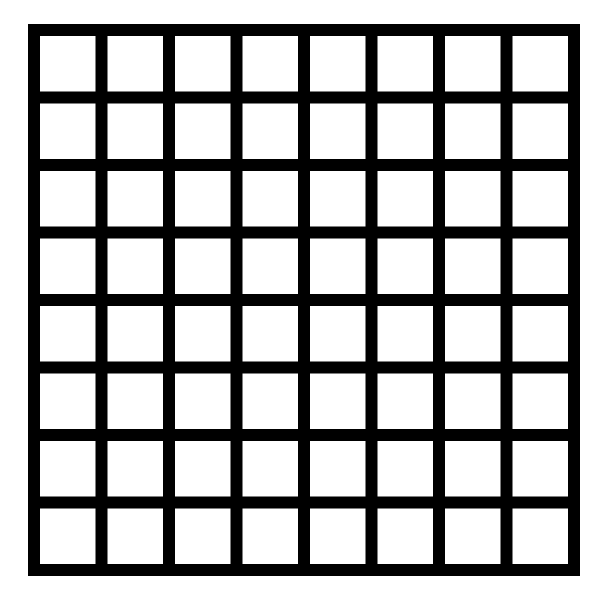 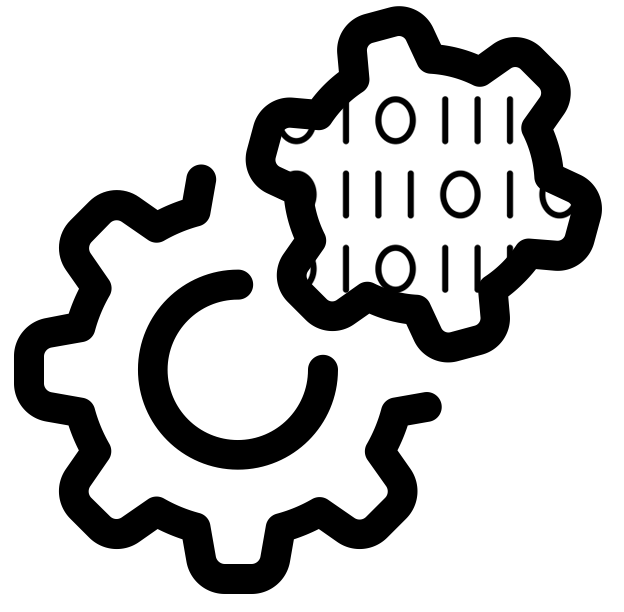 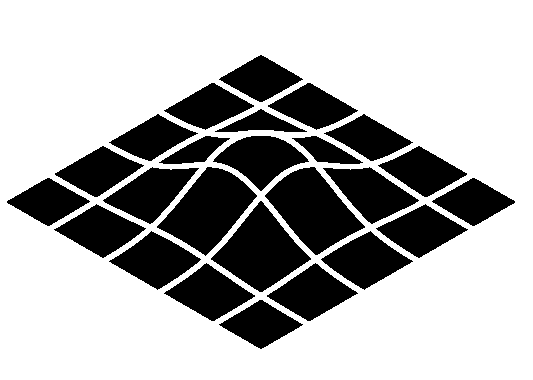 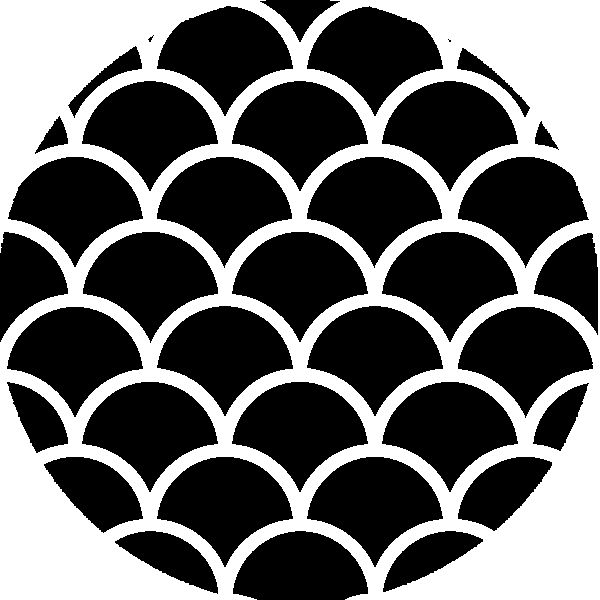 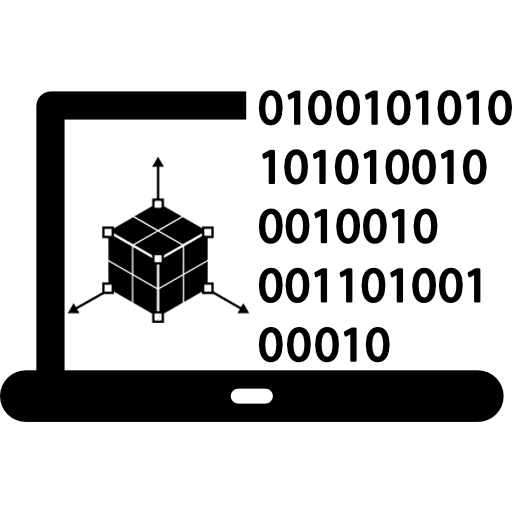 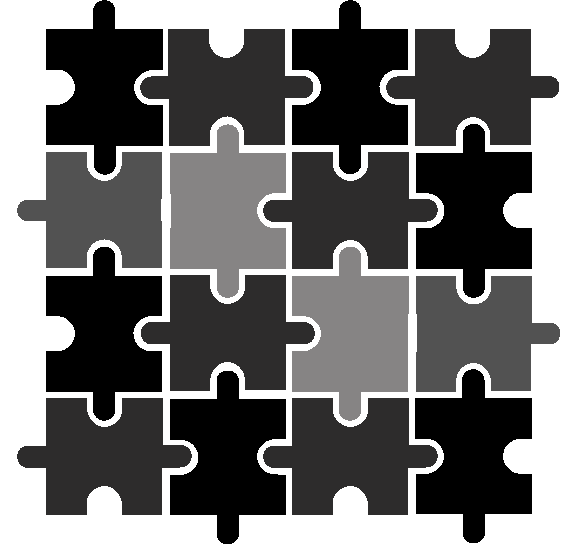 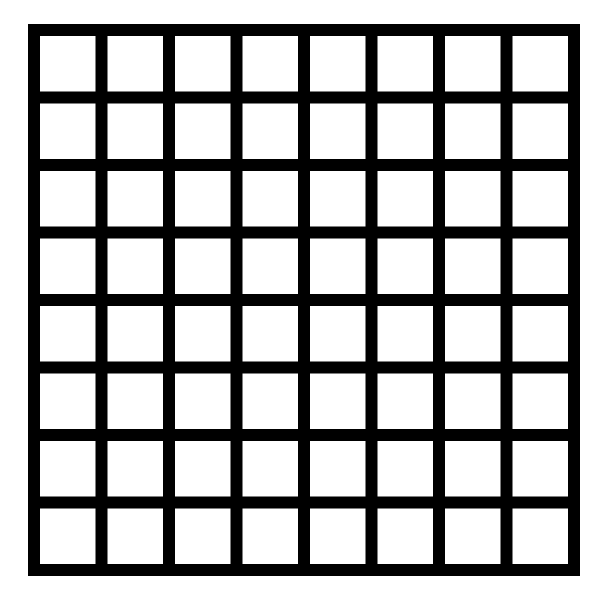 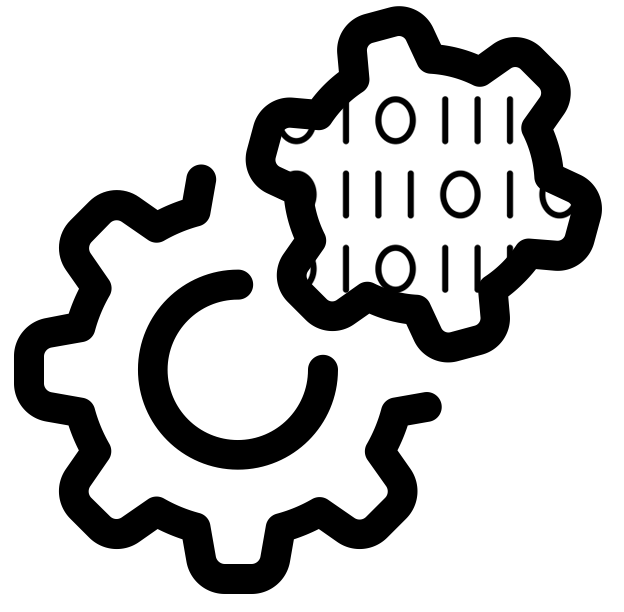 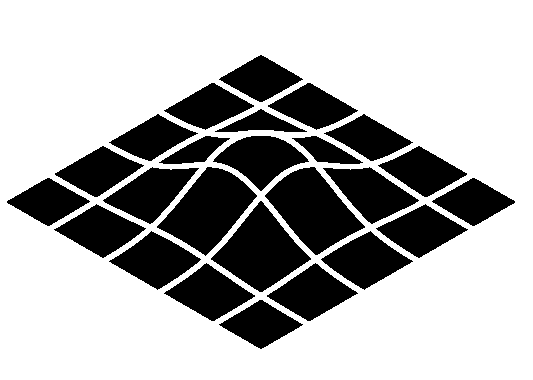 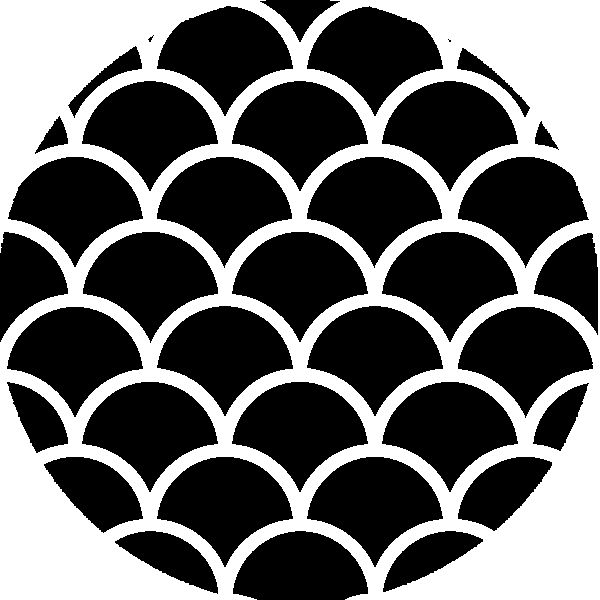 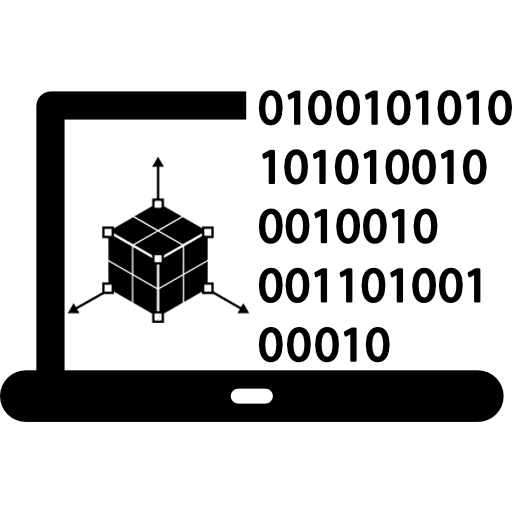 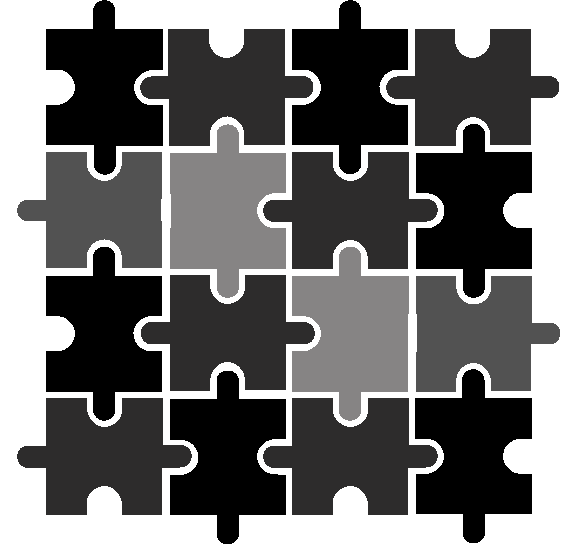 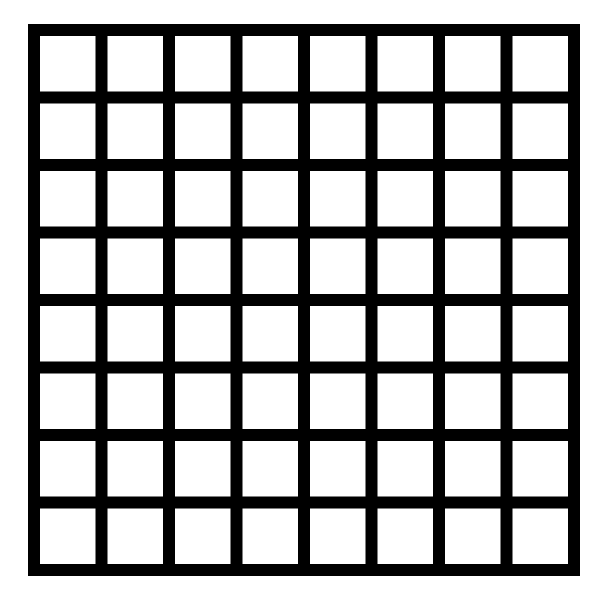 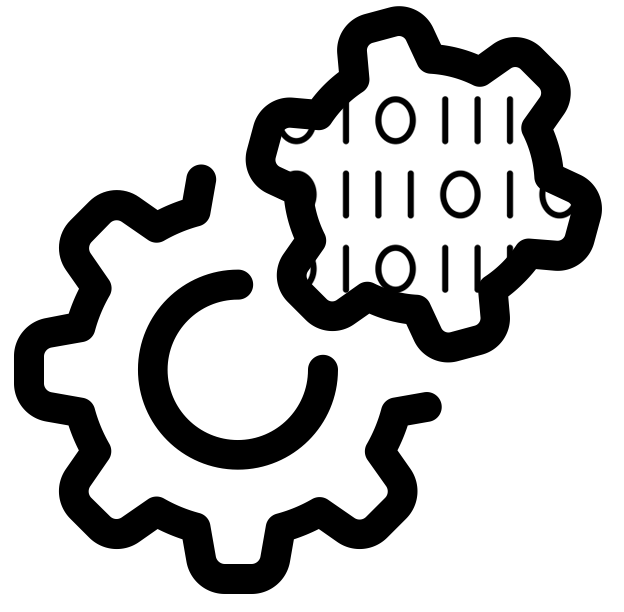 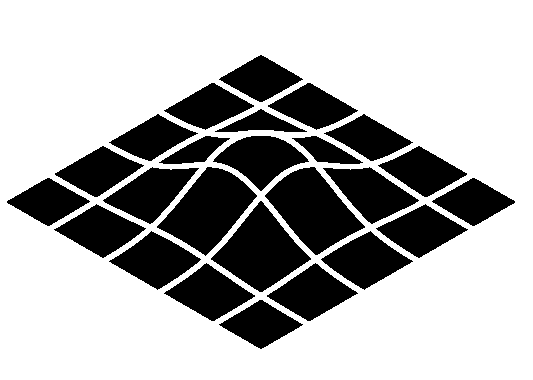 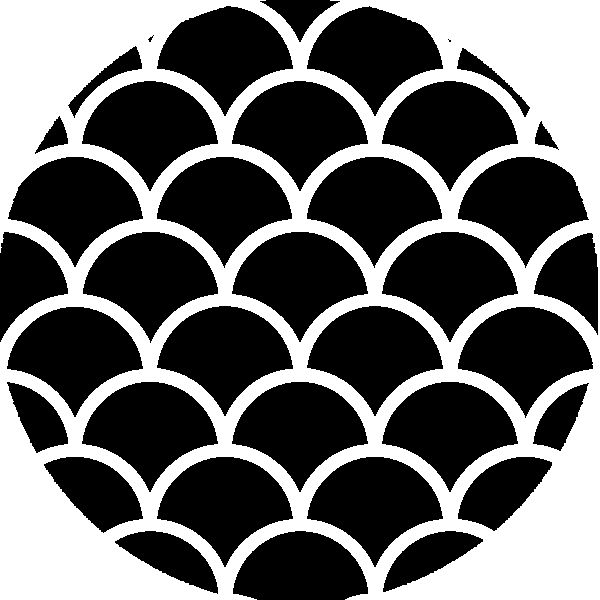 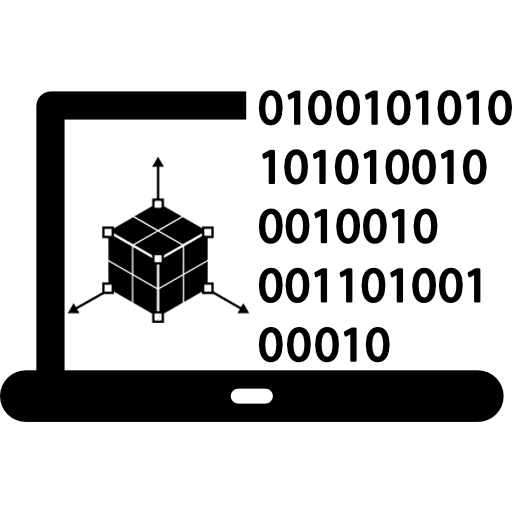 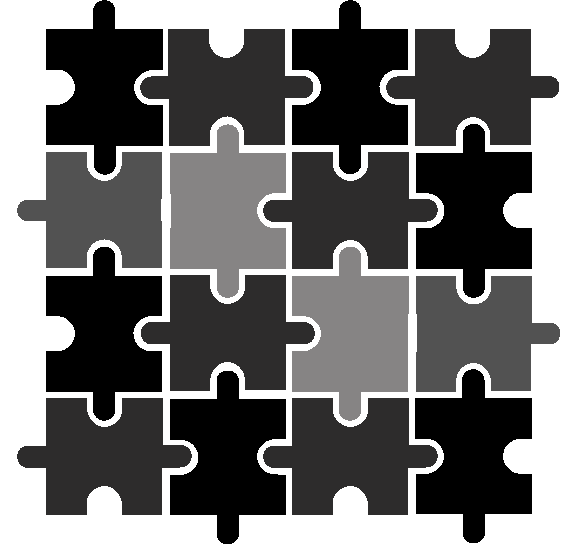 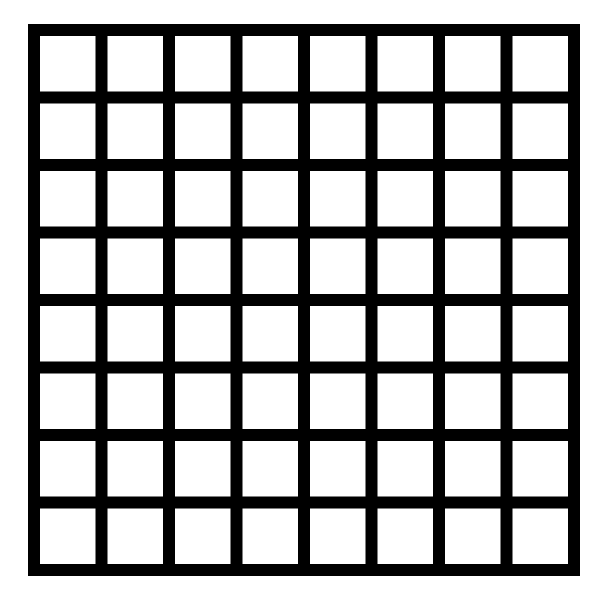 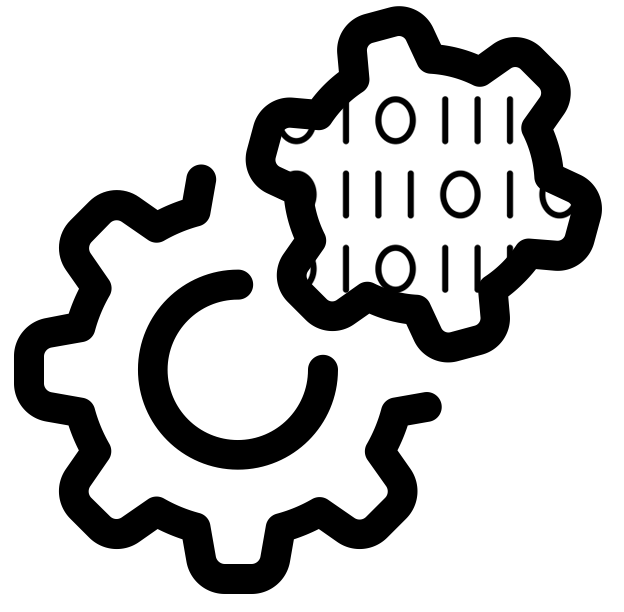 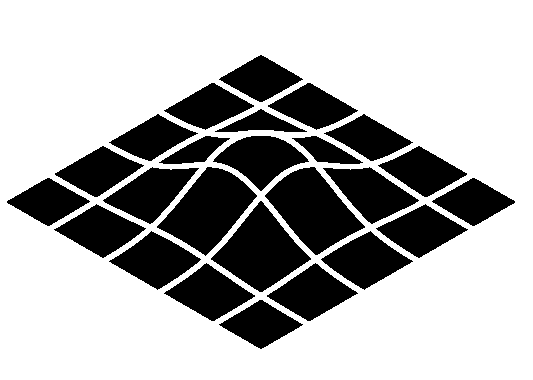 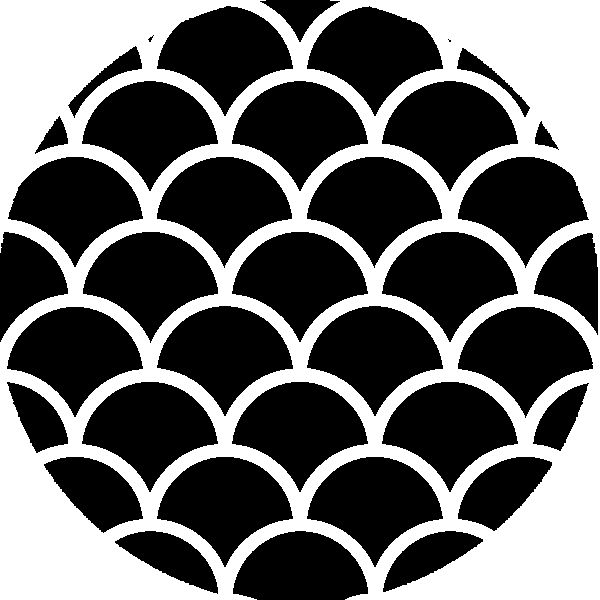 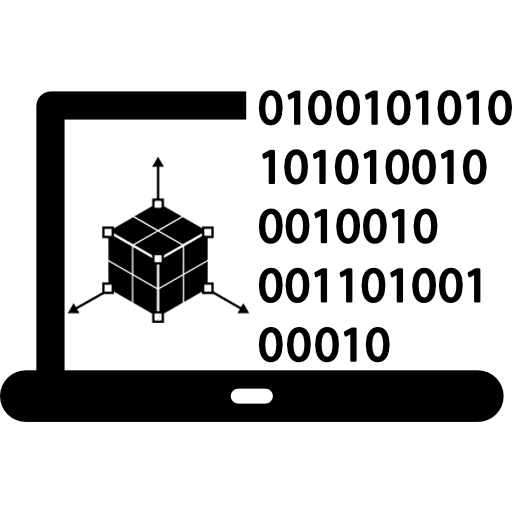 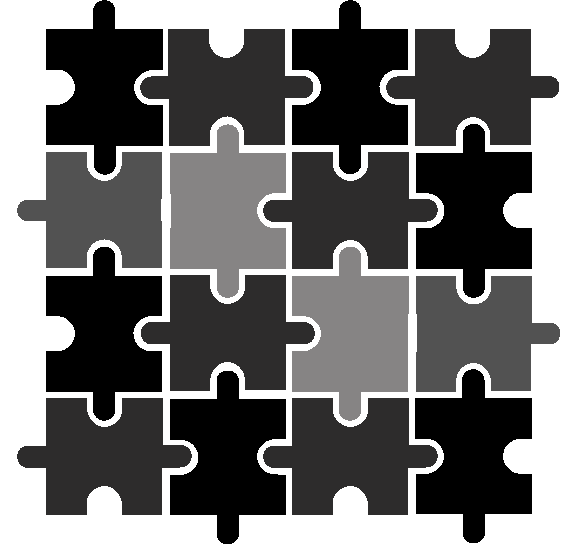 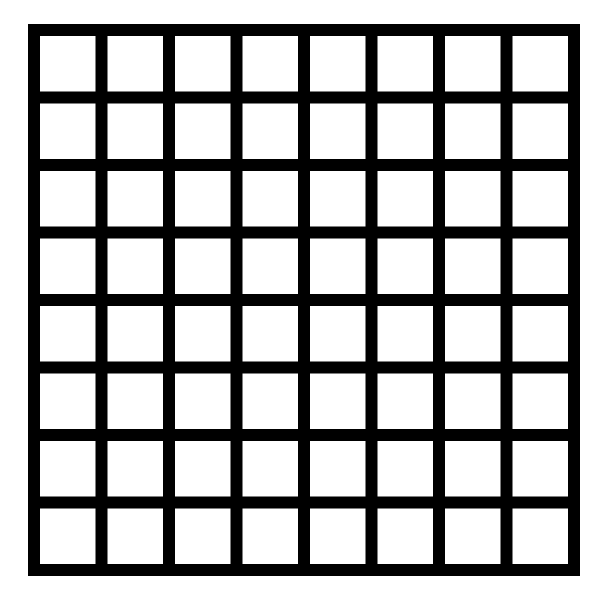 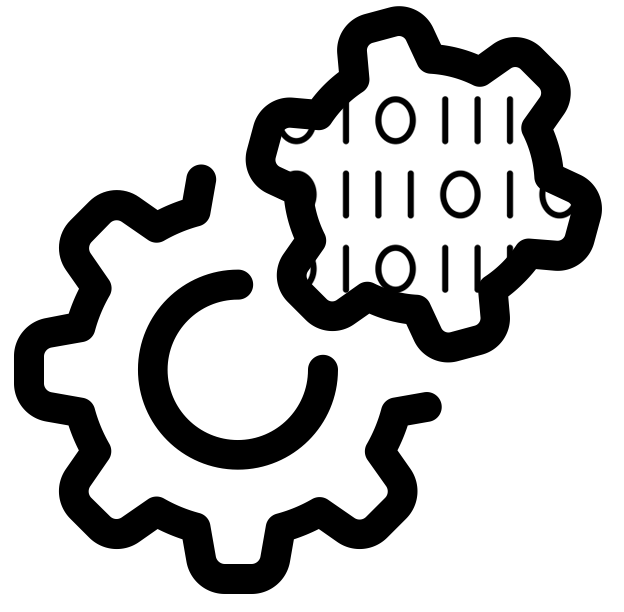 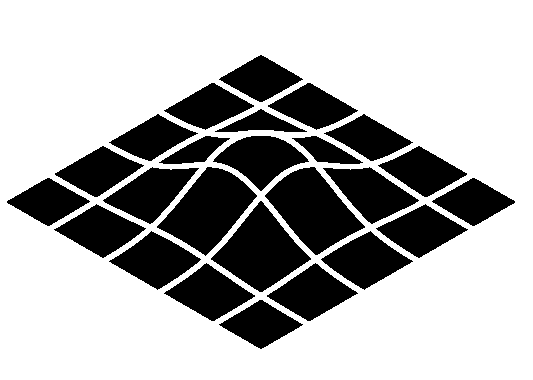 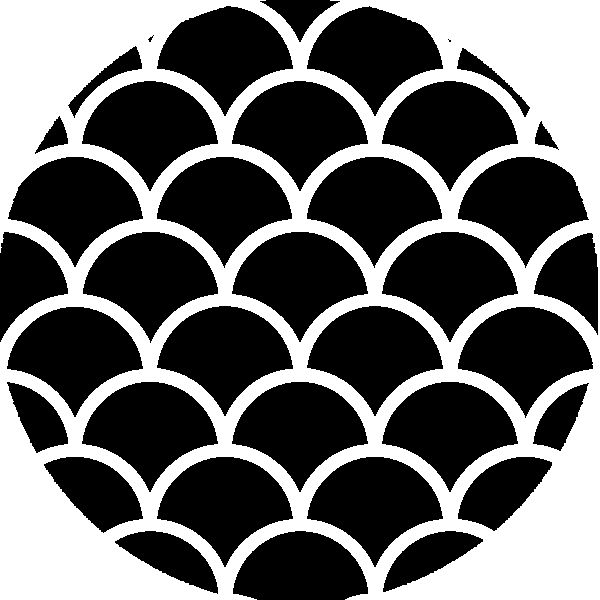 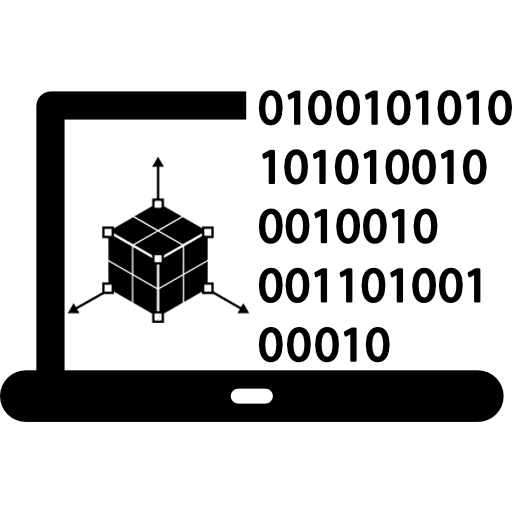 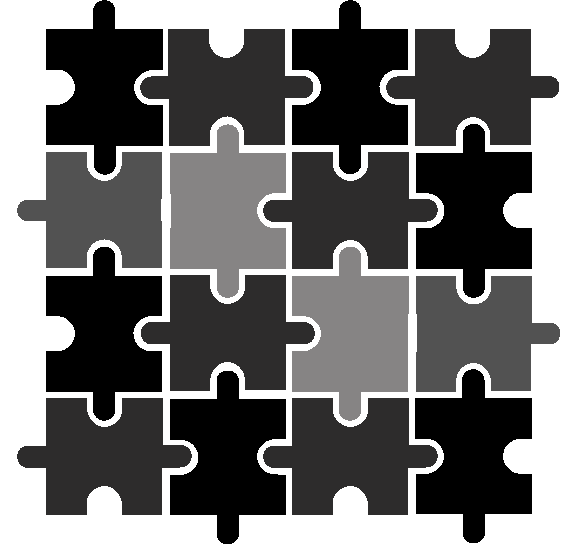 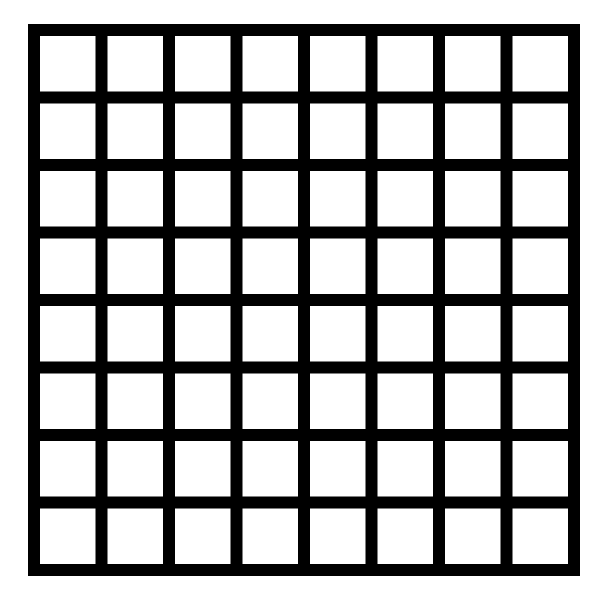 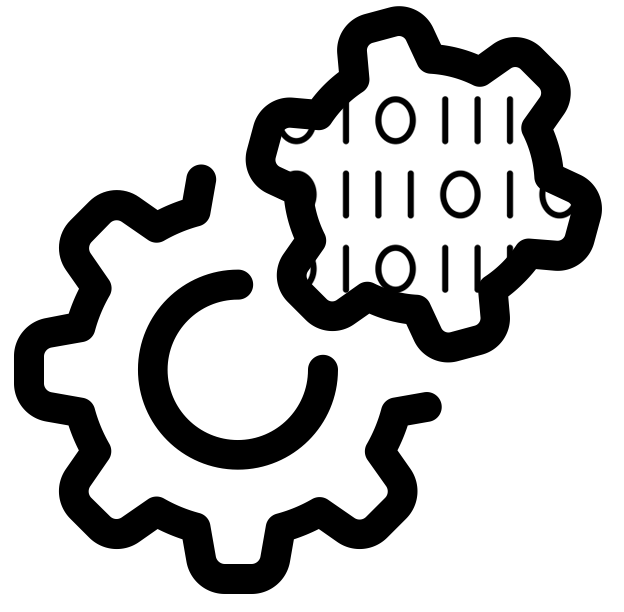 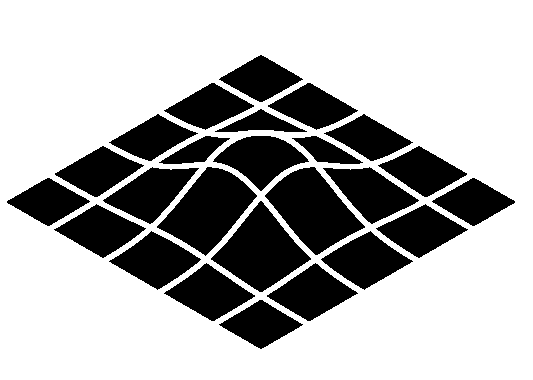 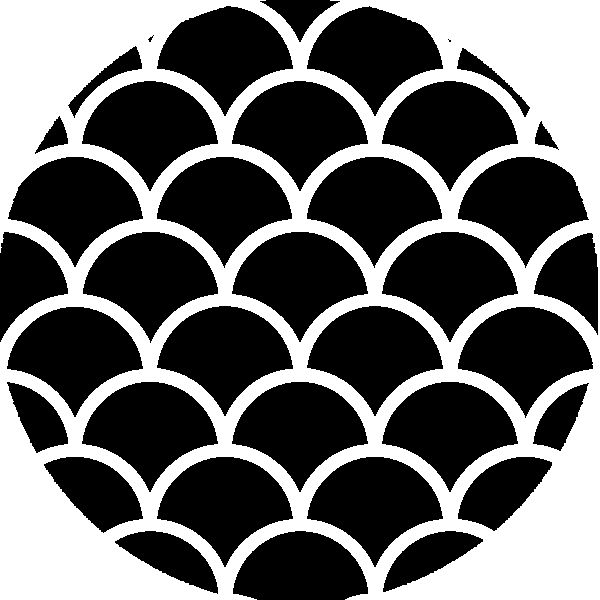 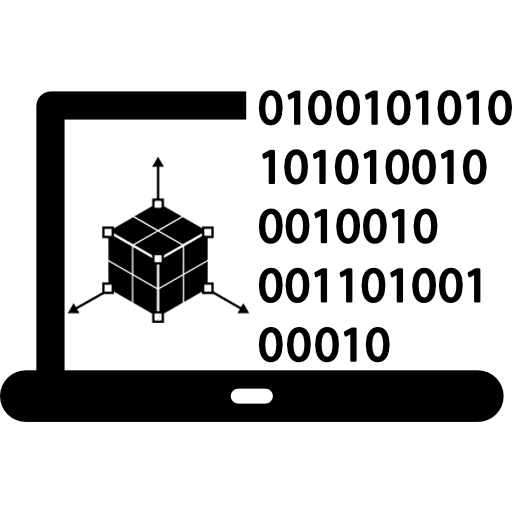 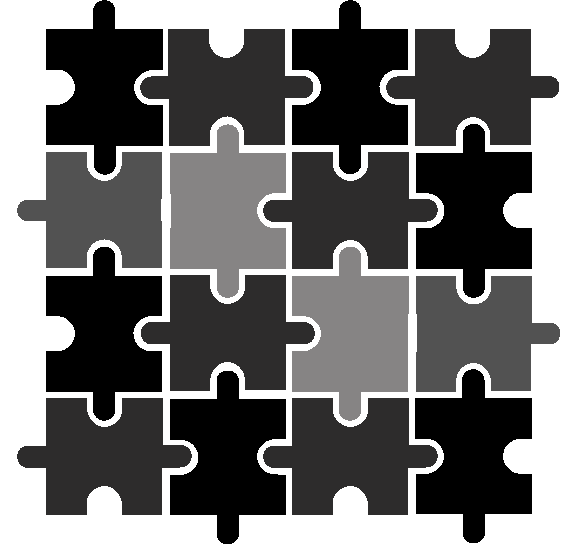 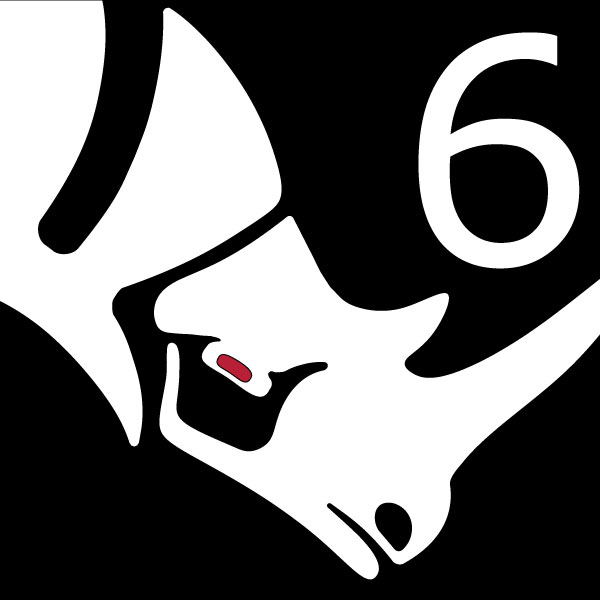 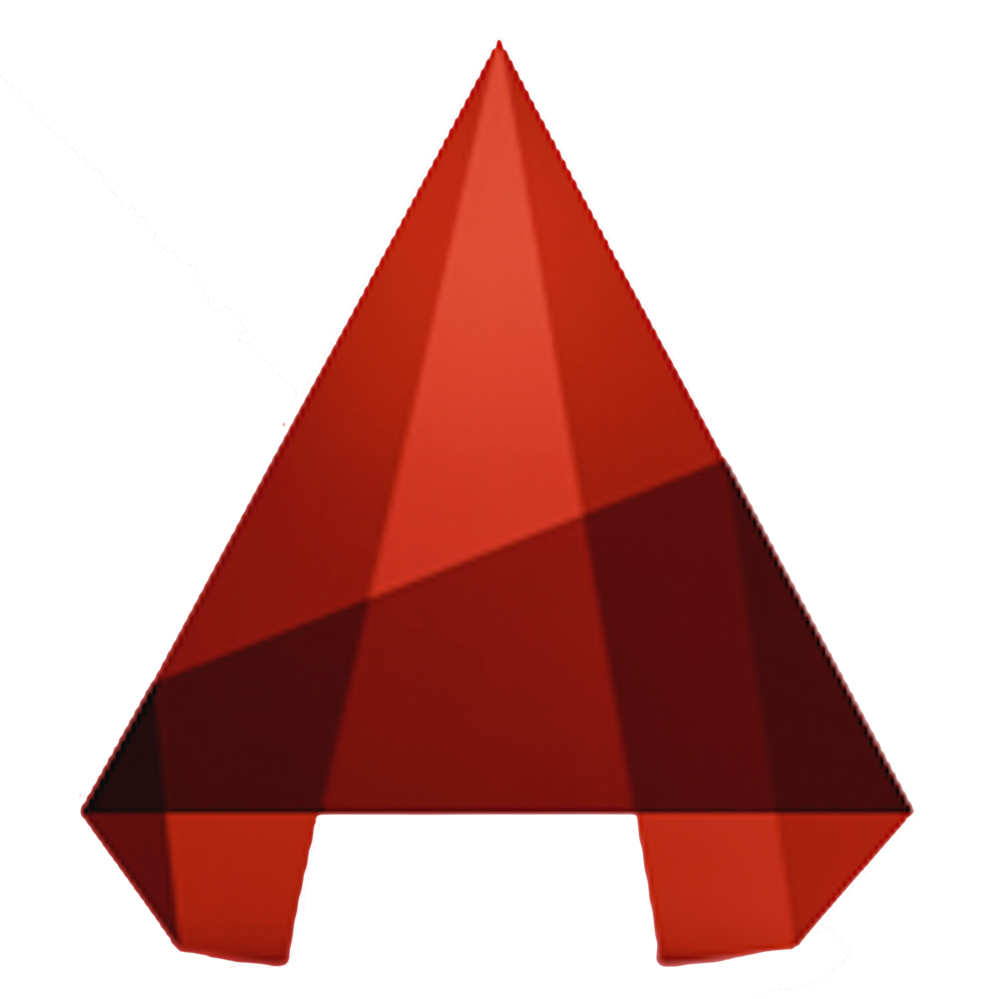 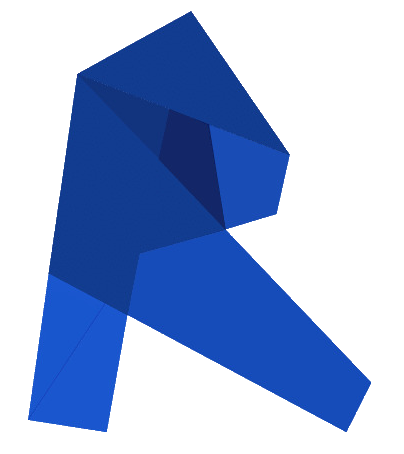 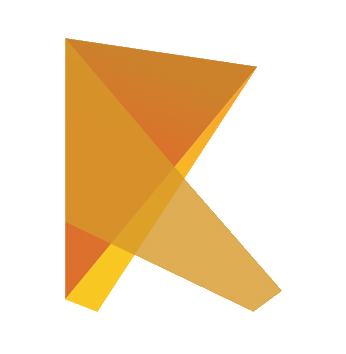 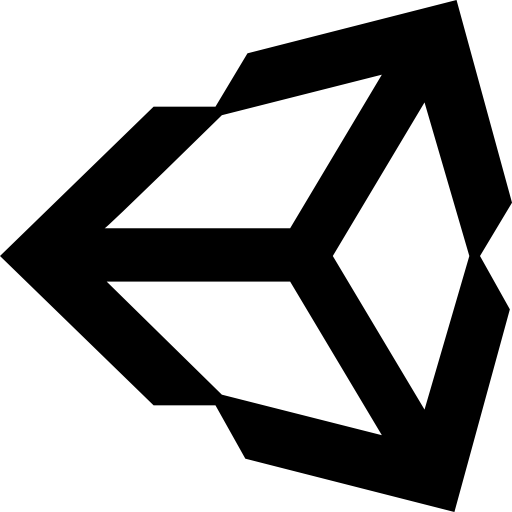 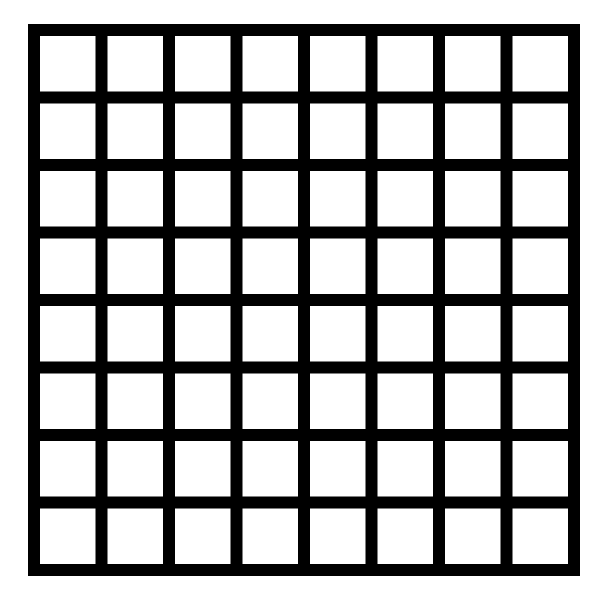 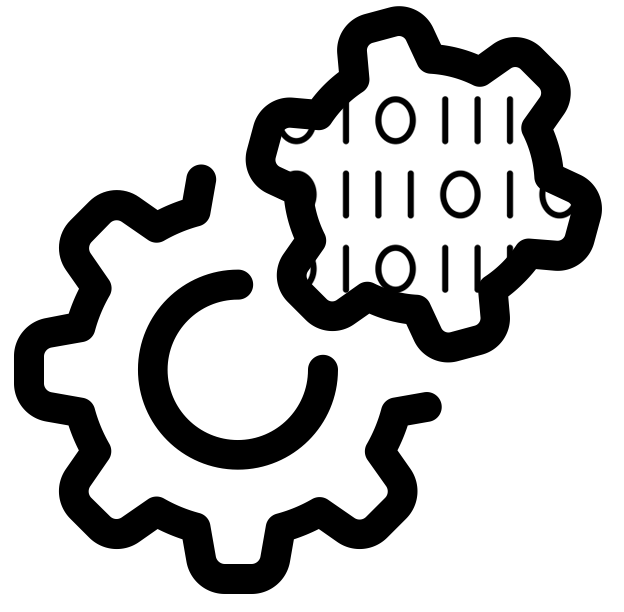 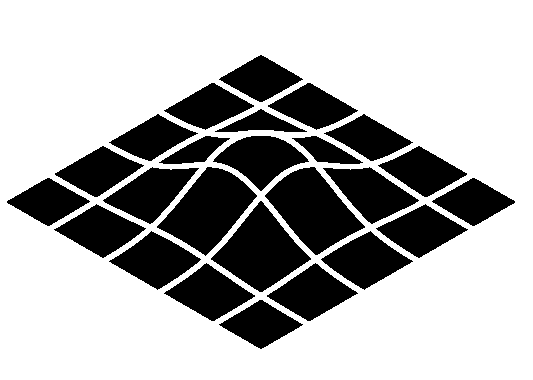 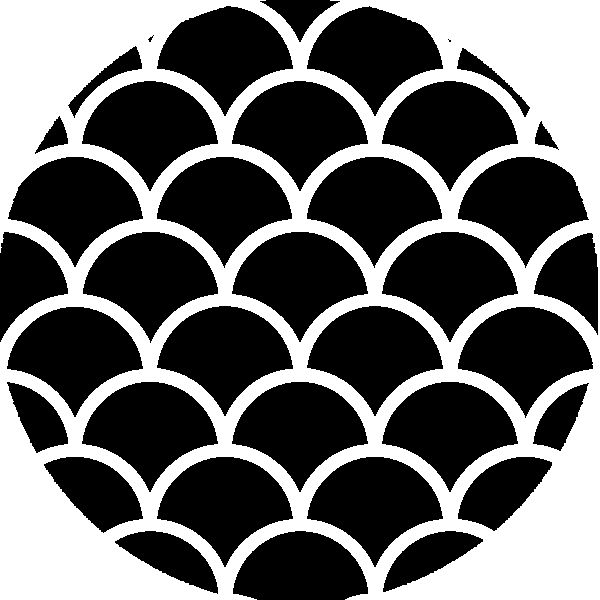 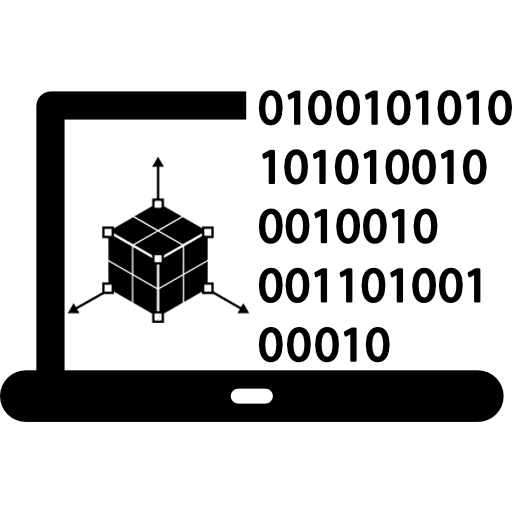 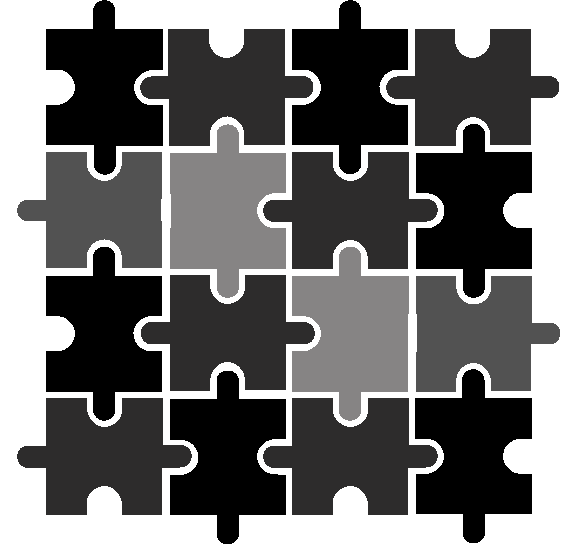 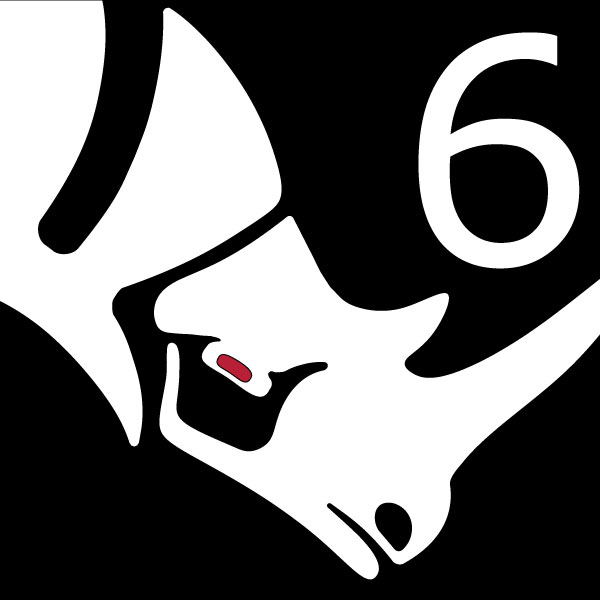 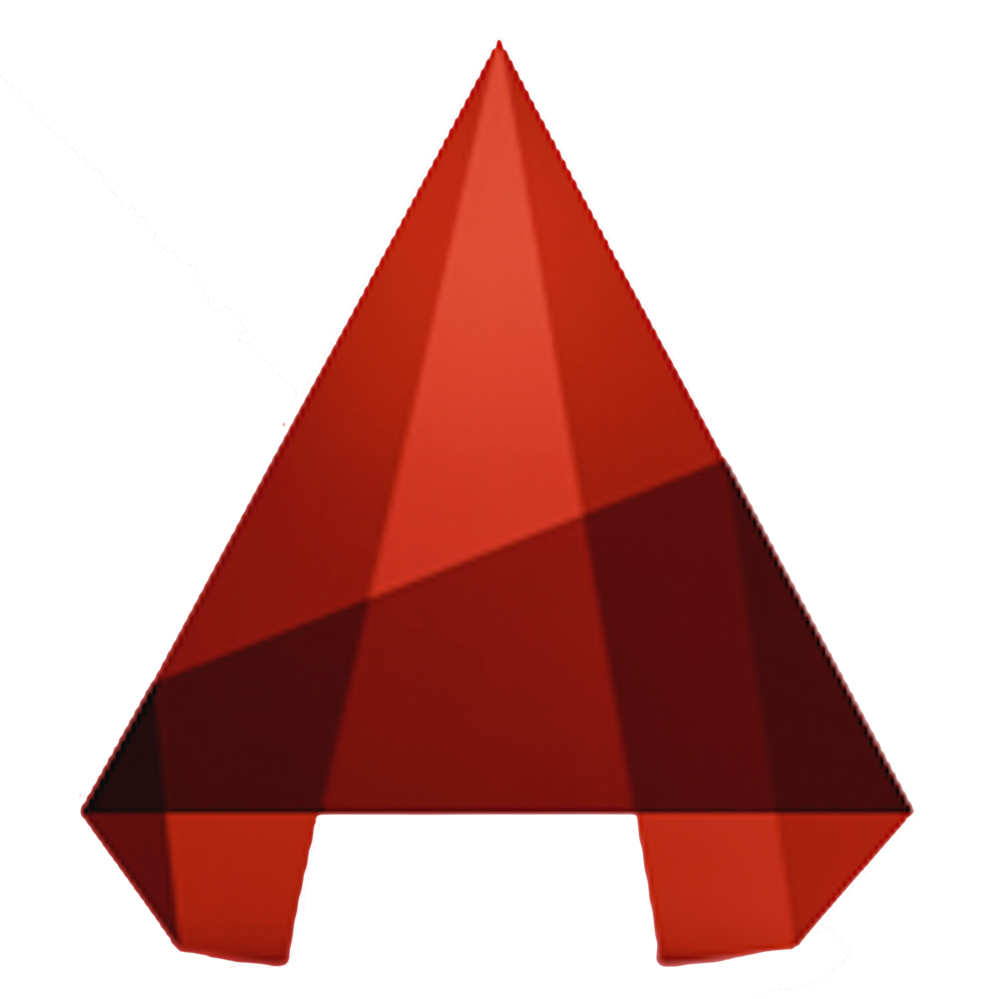 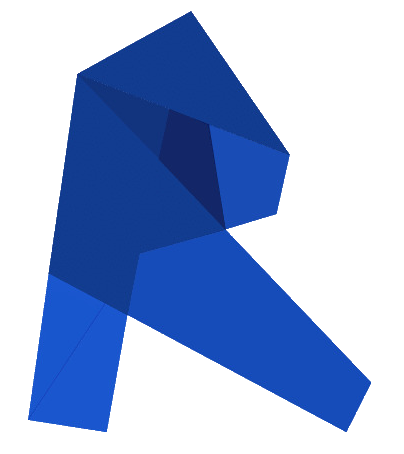 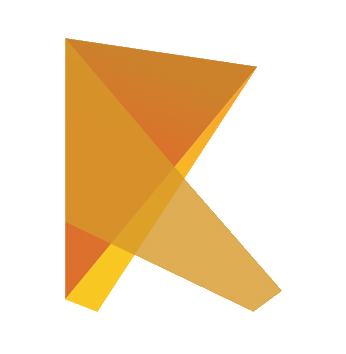 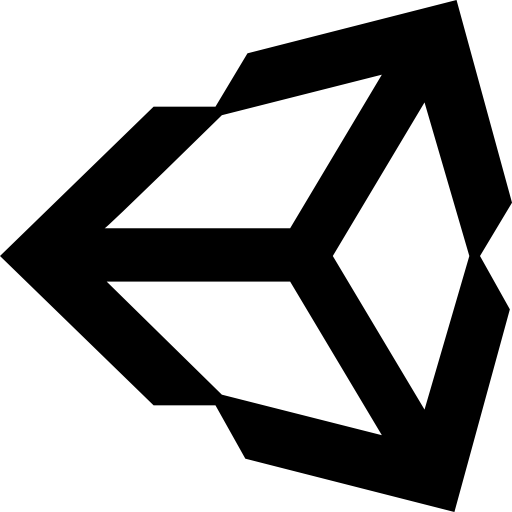 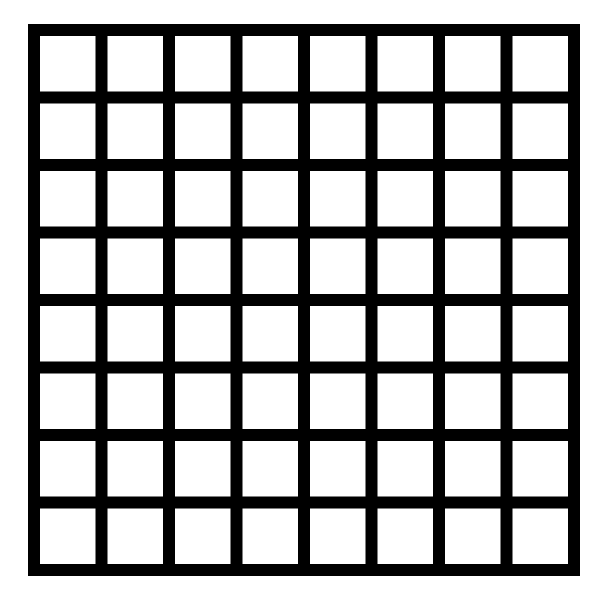 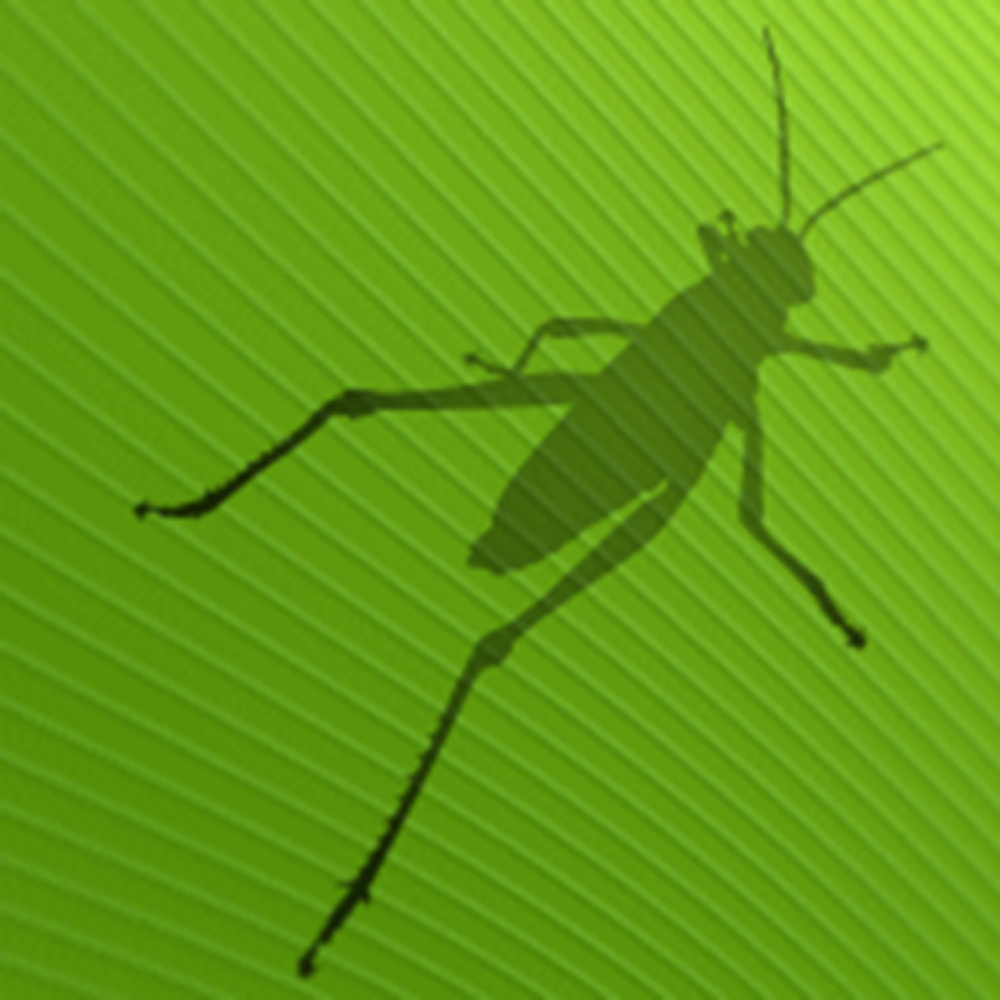 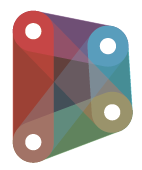 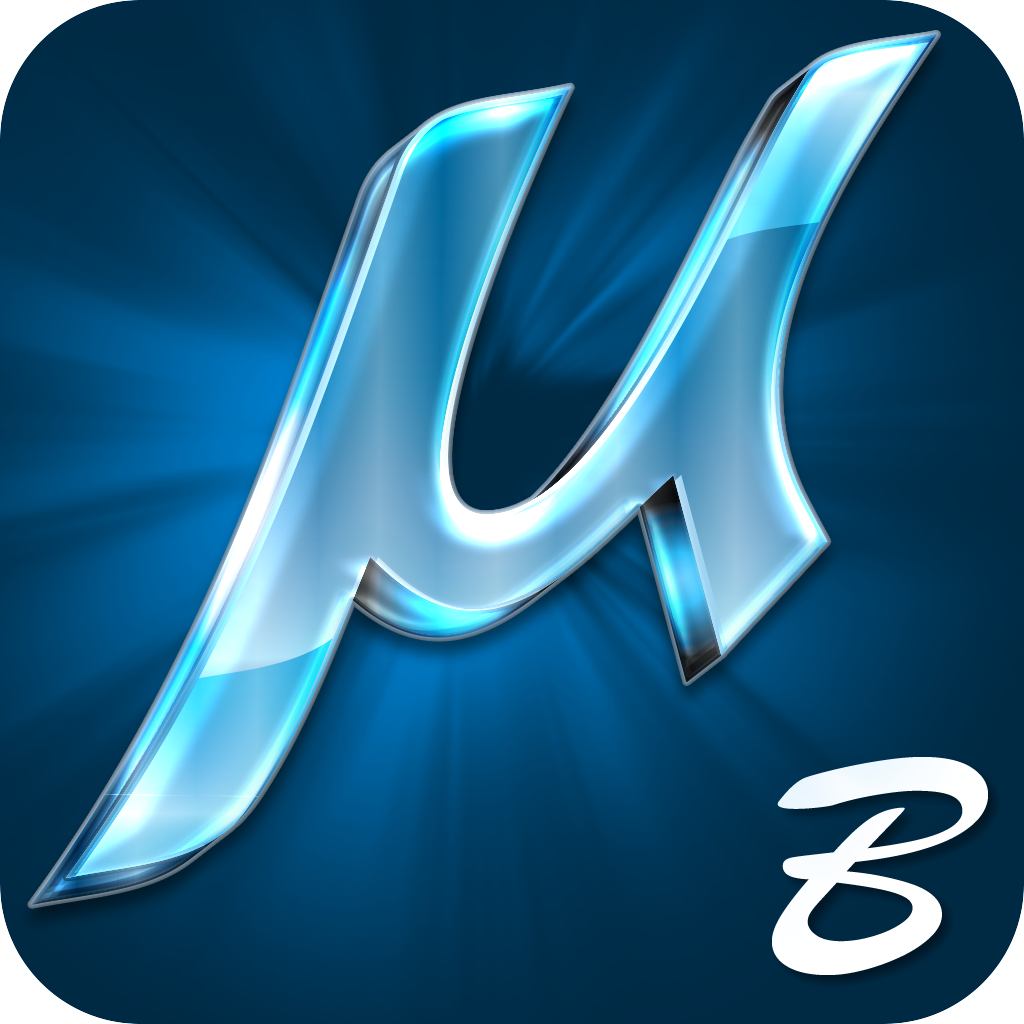 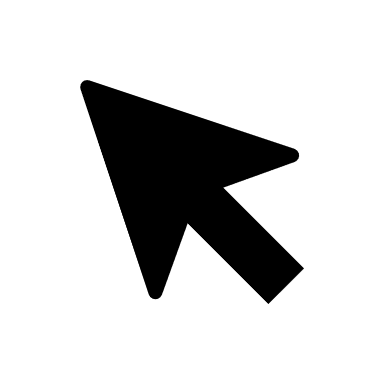 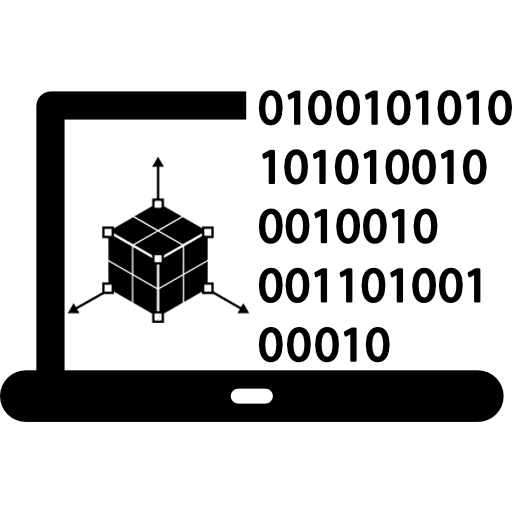 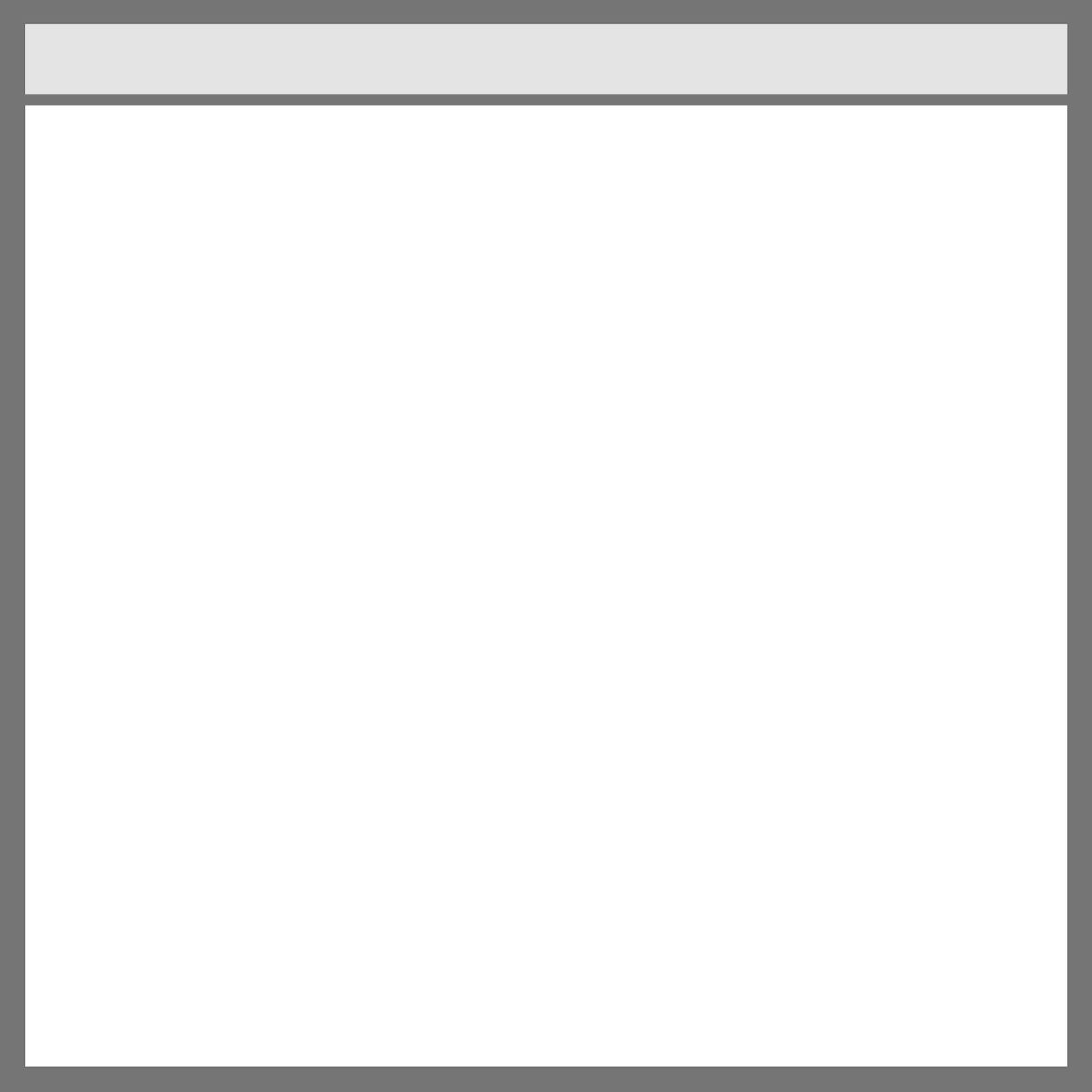 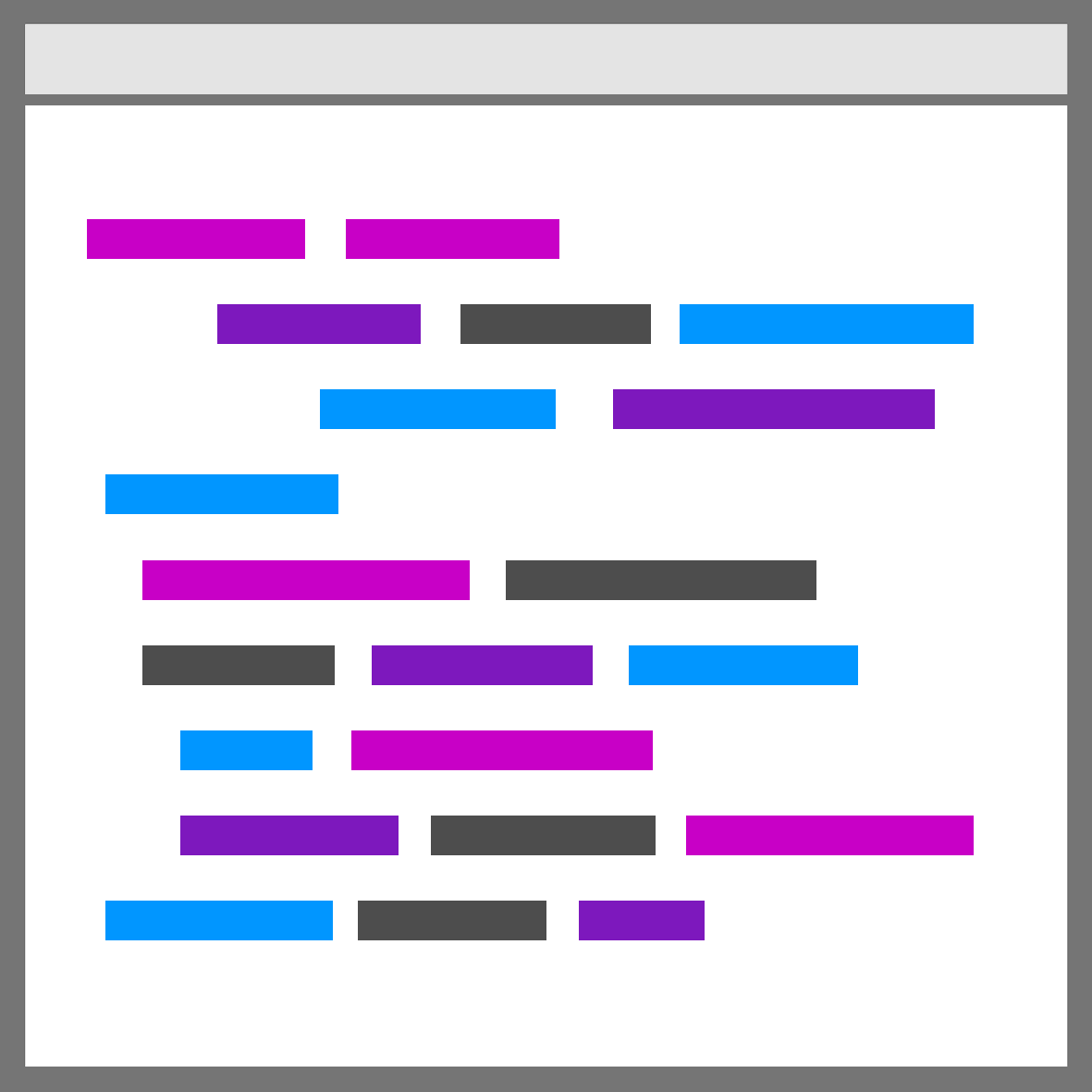 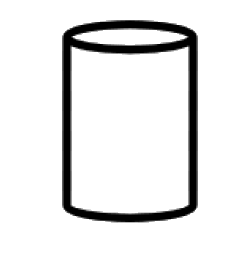 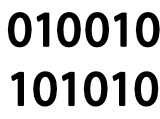 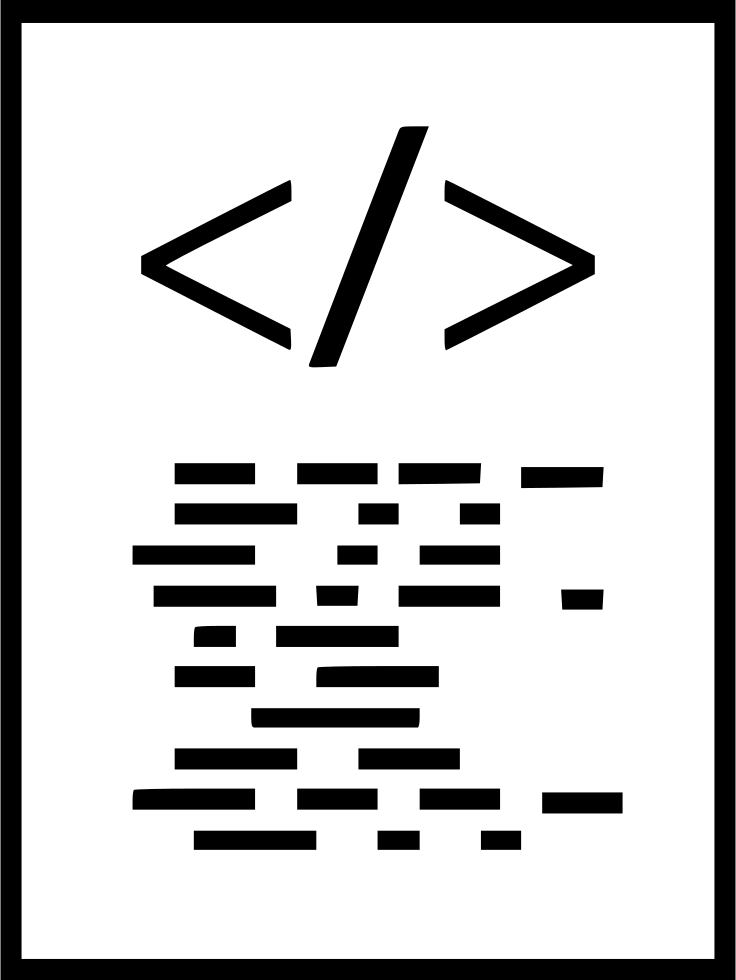 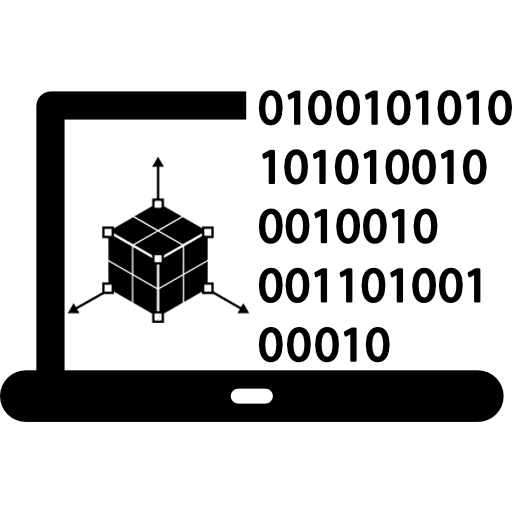 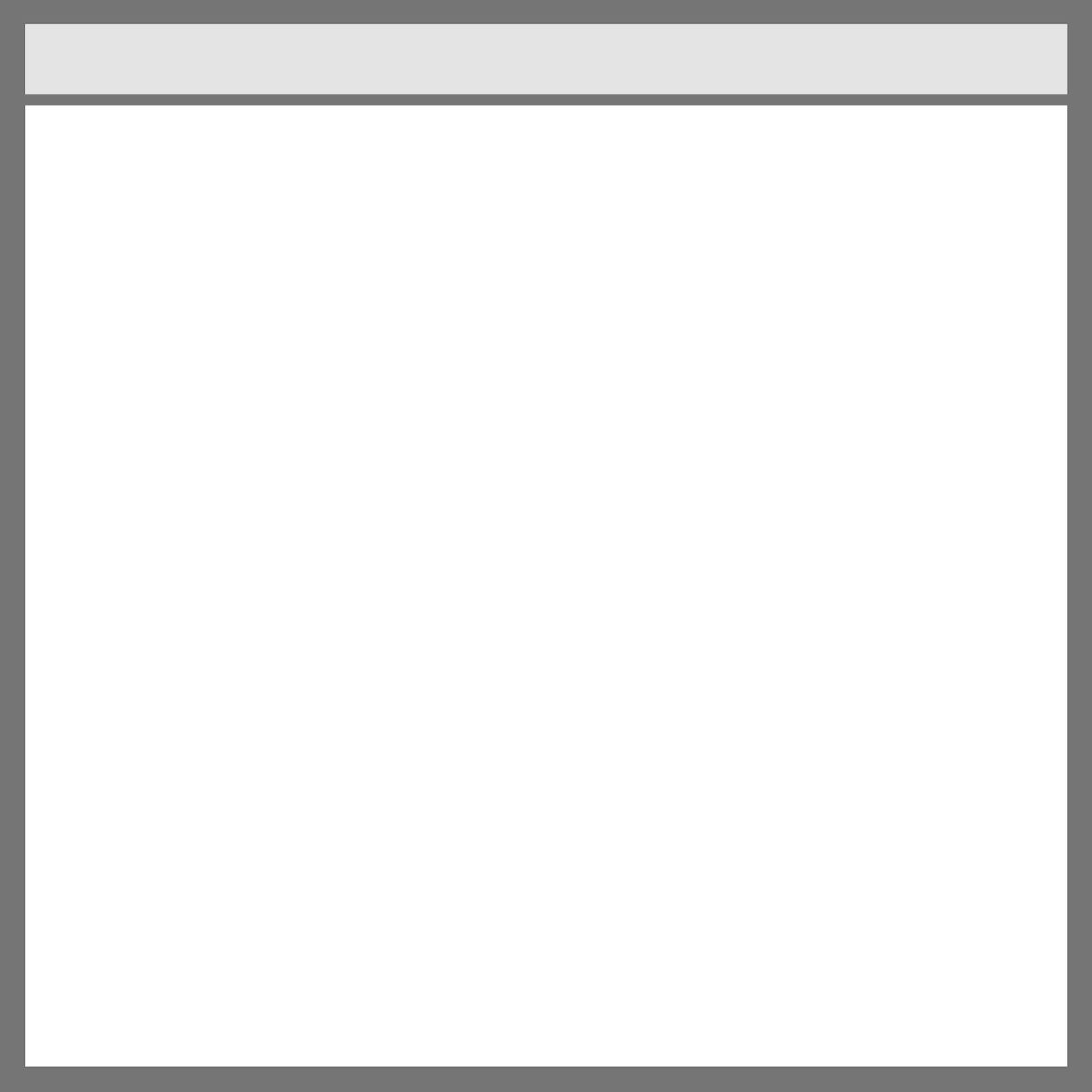 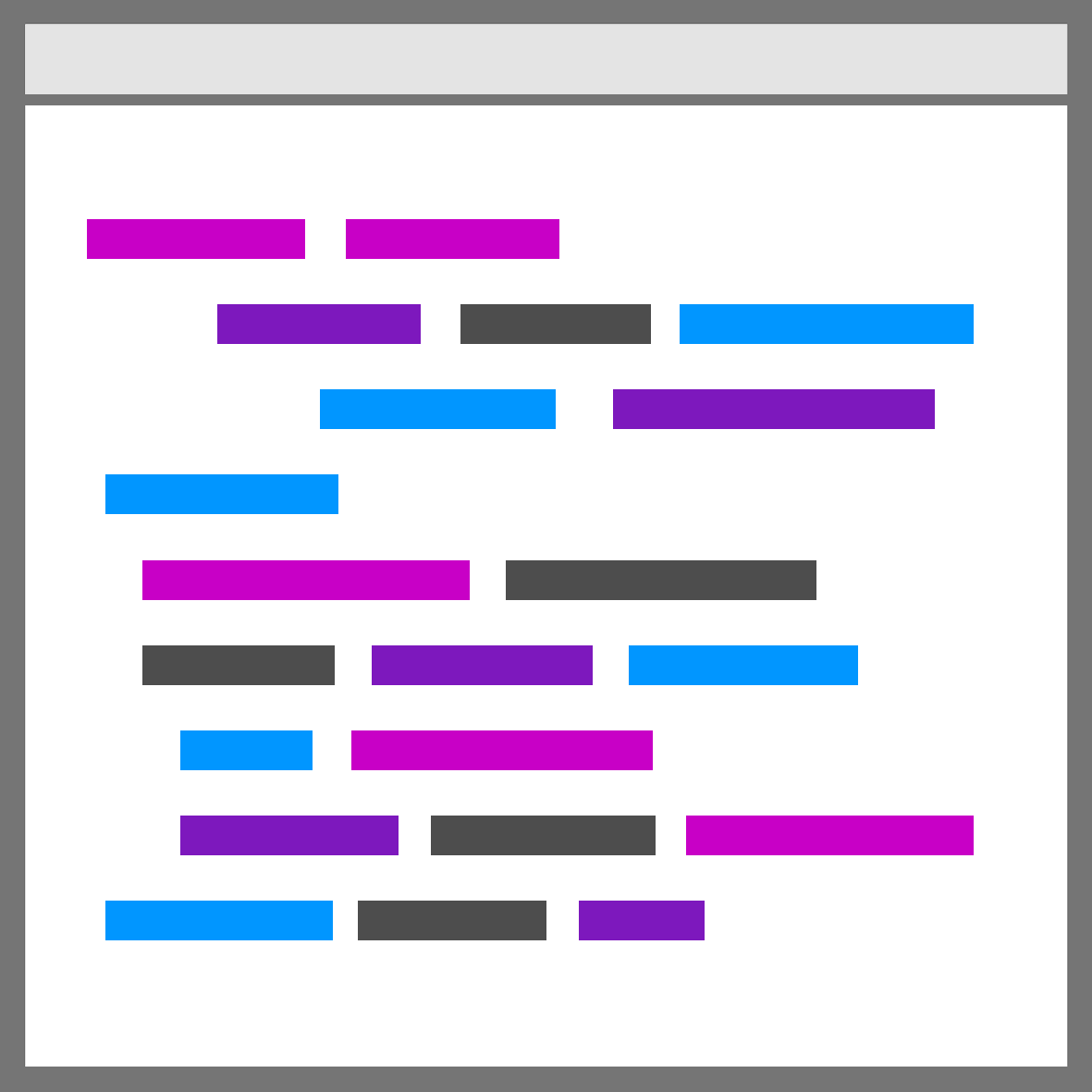 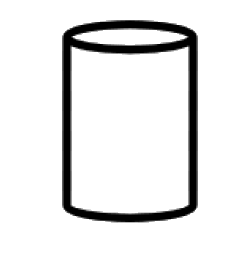 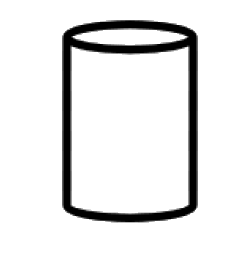 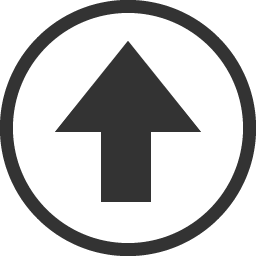 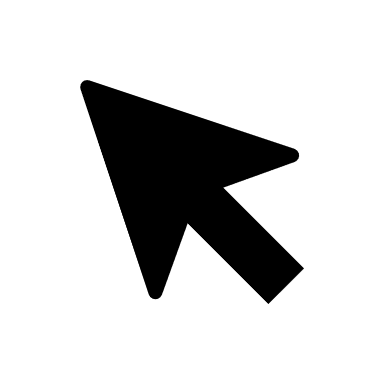 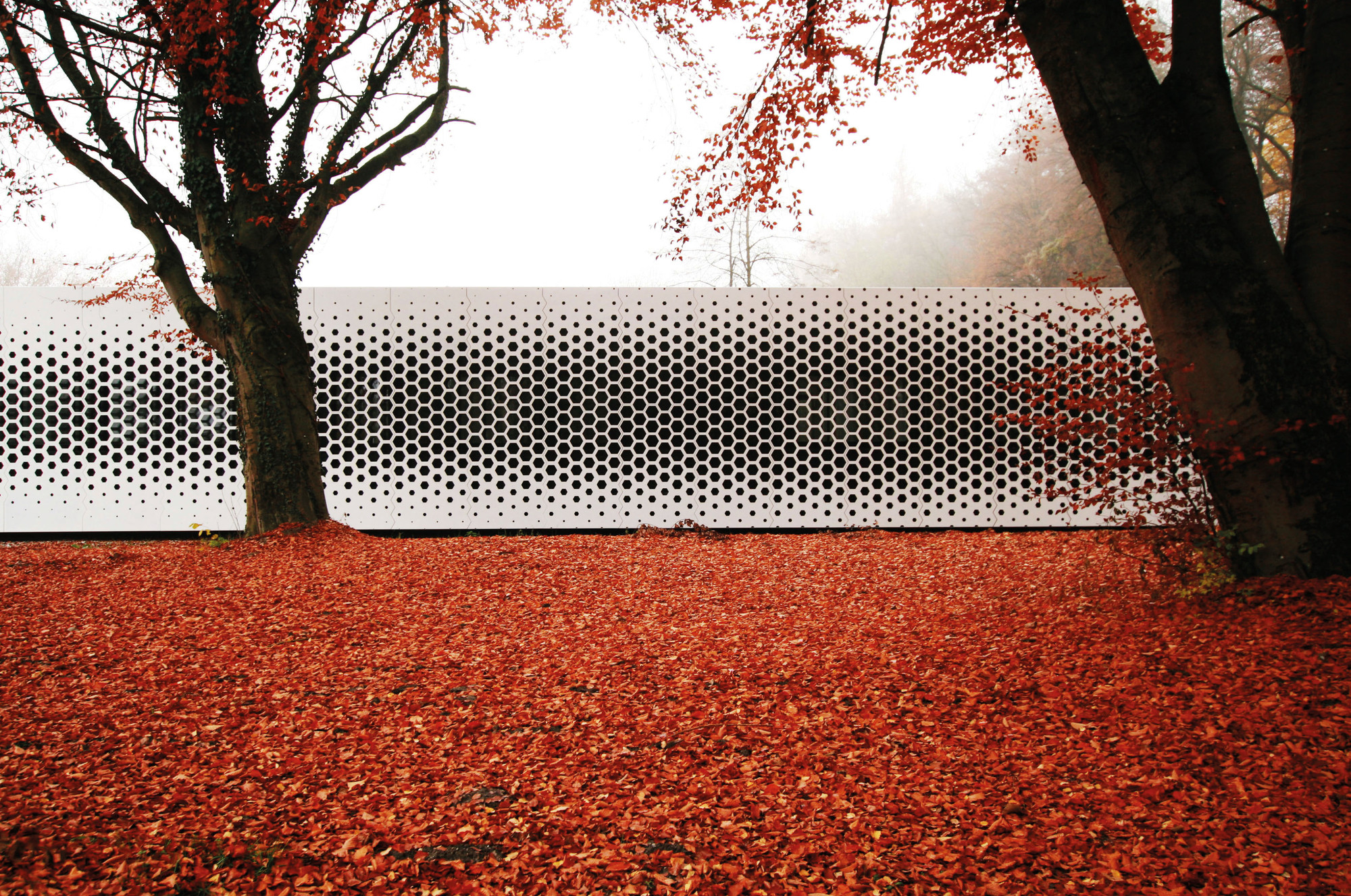 ©Format Elf Architekten
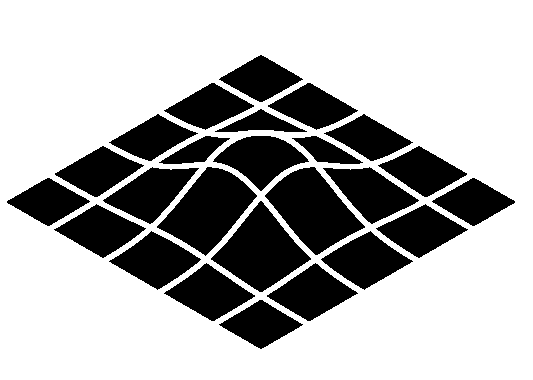 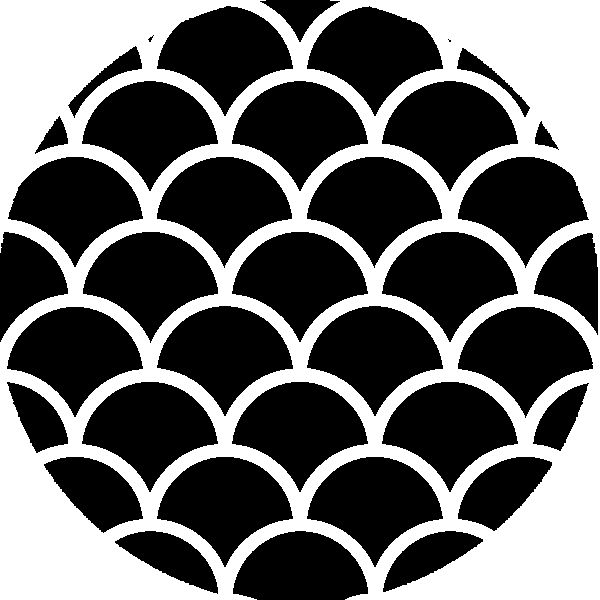 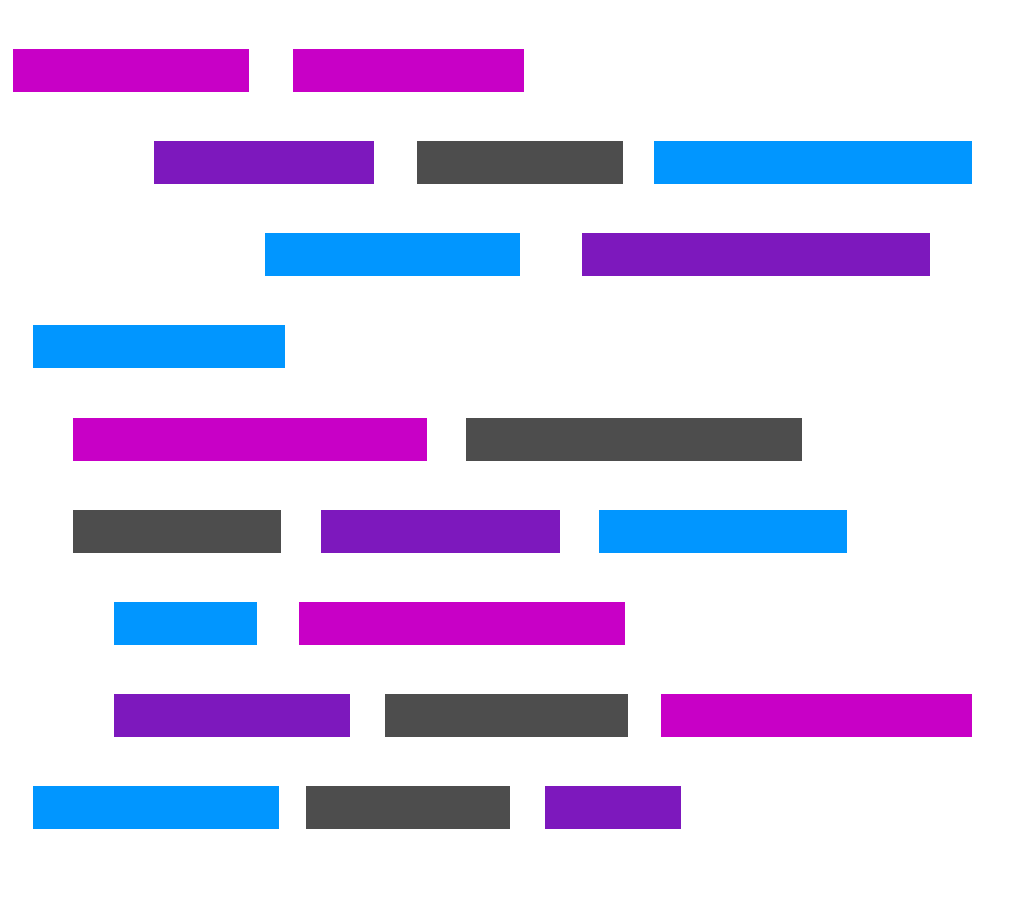 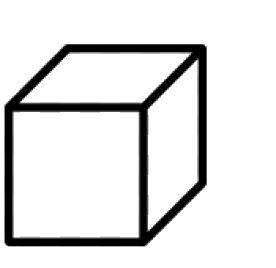 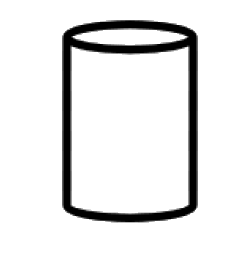 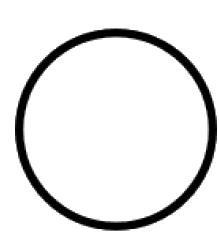 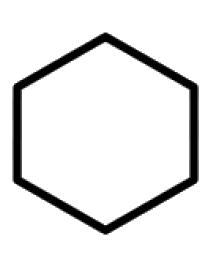 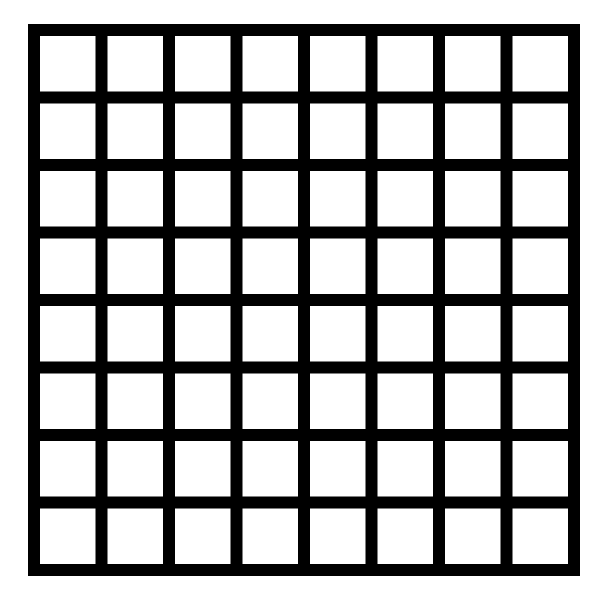 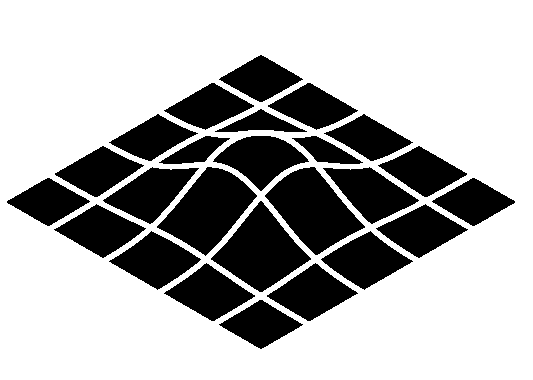 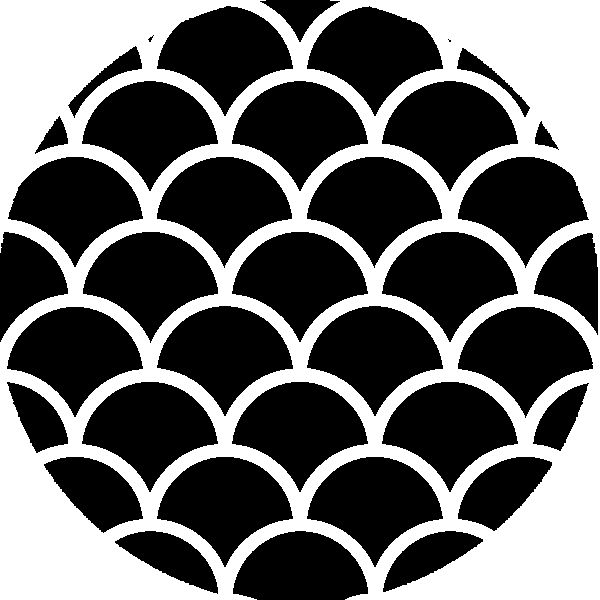 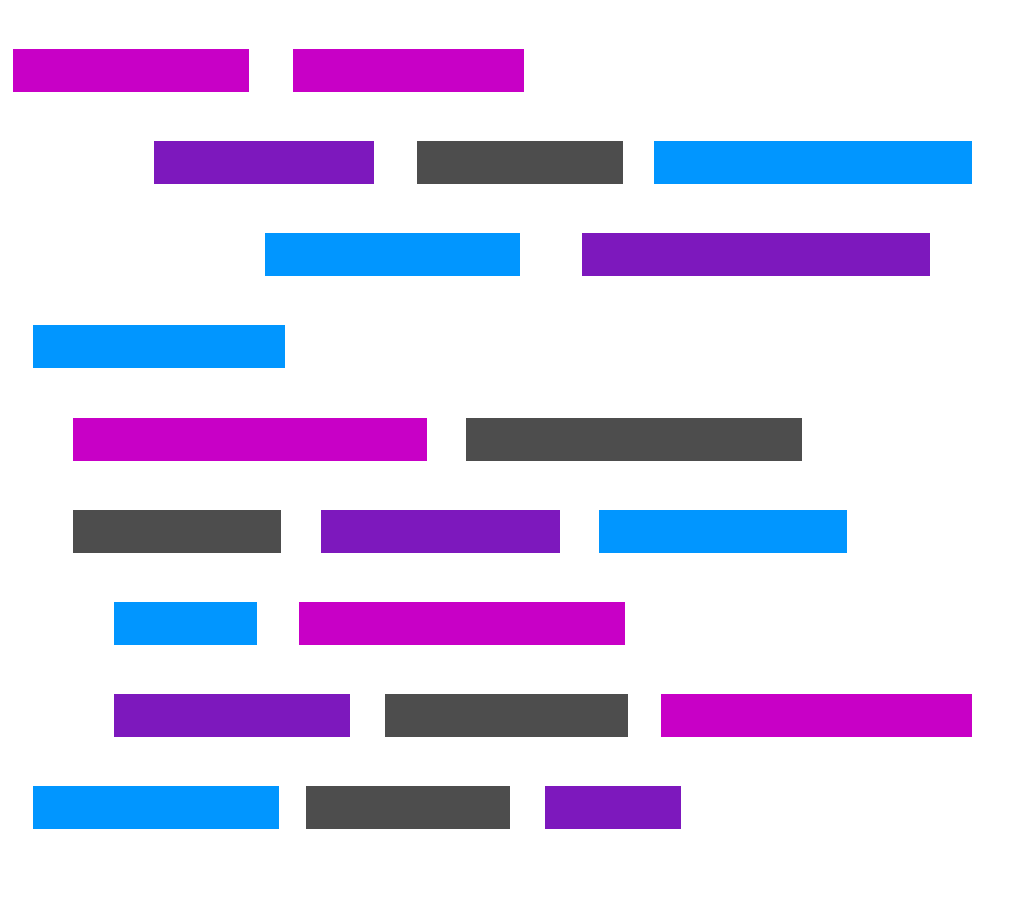 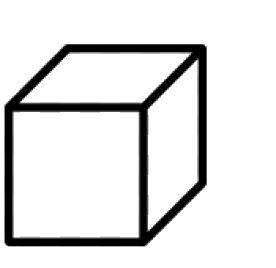 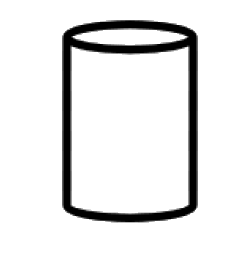 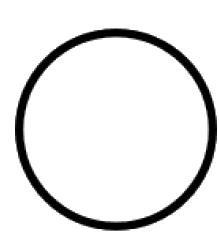 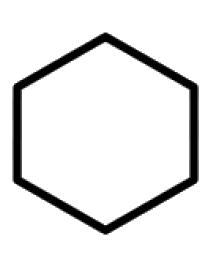 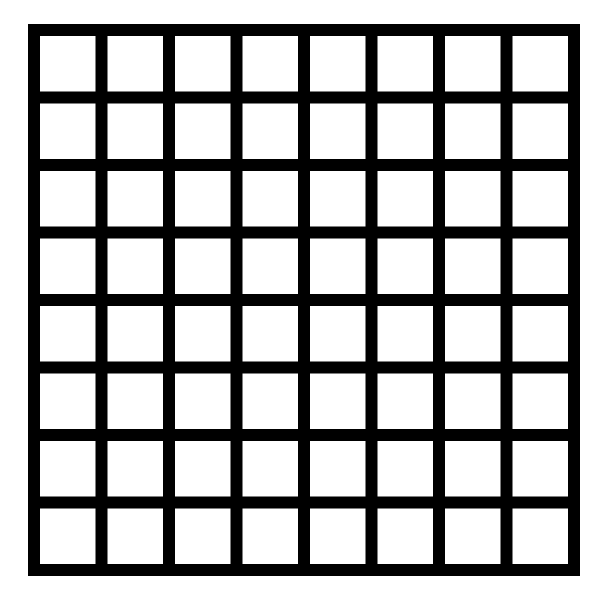 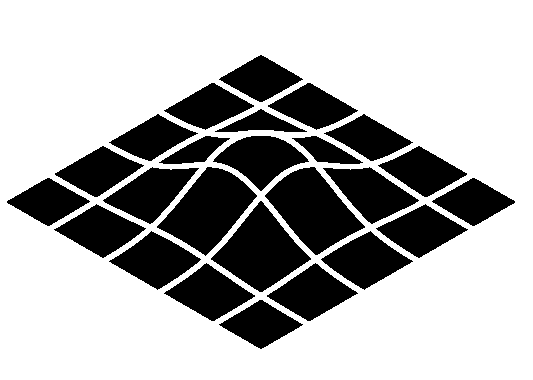 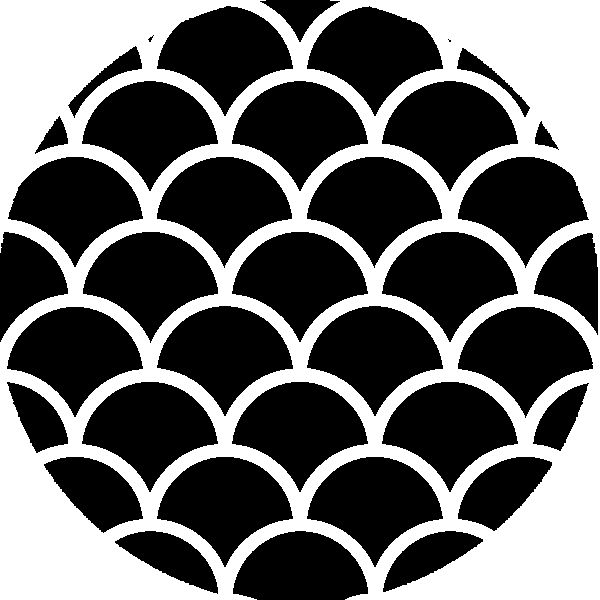 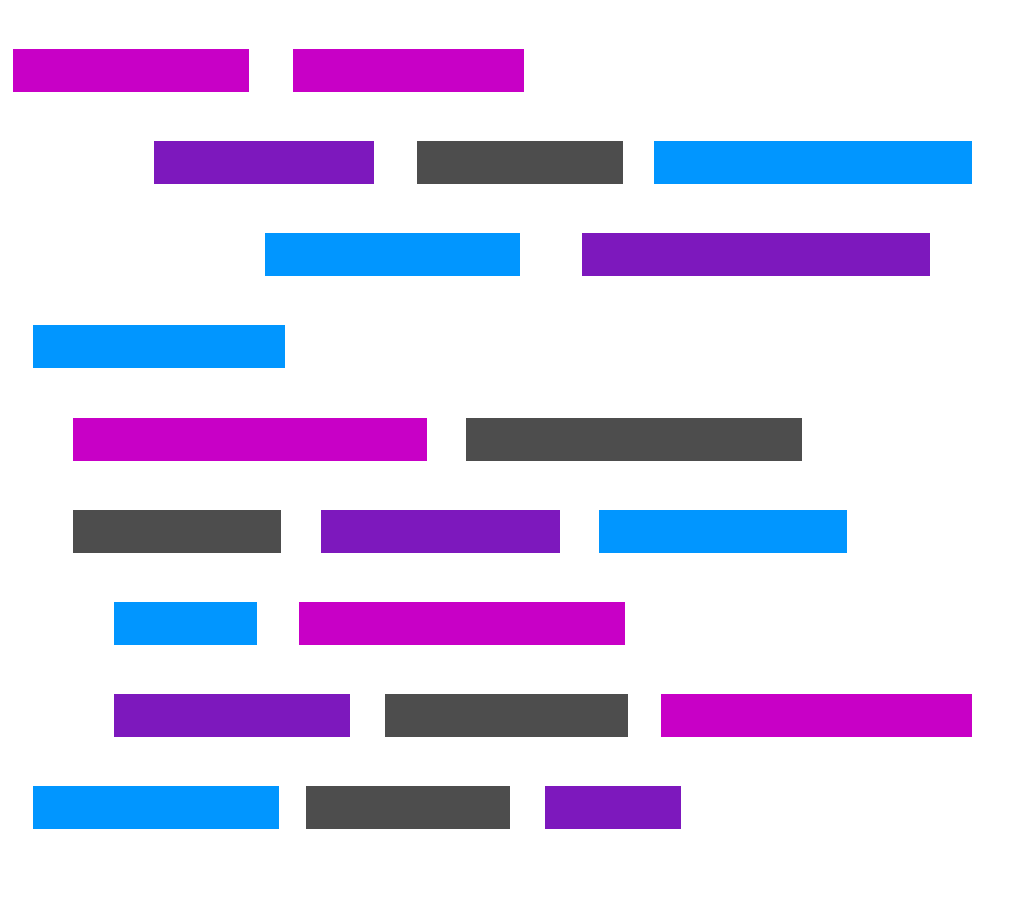 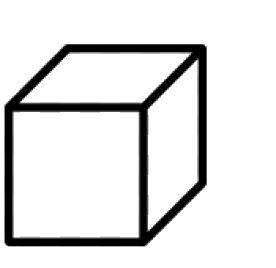 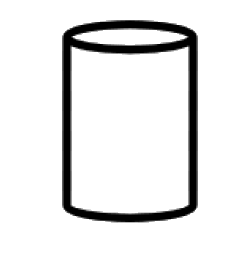 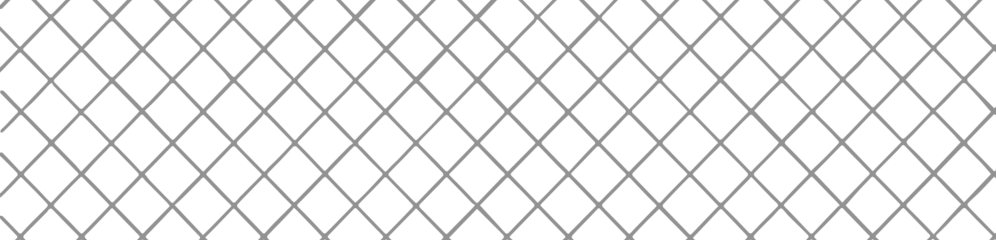 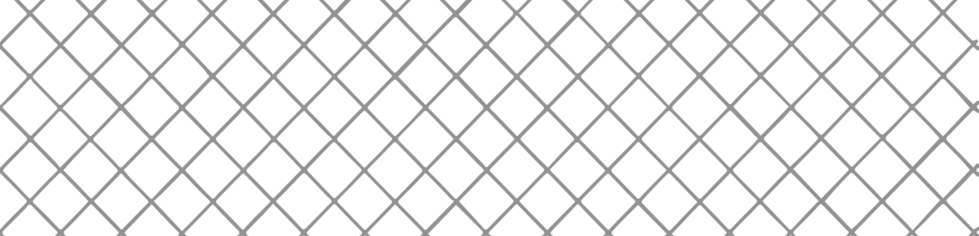 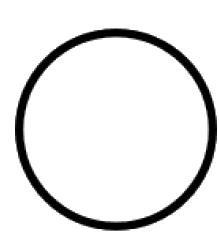 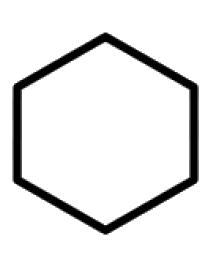 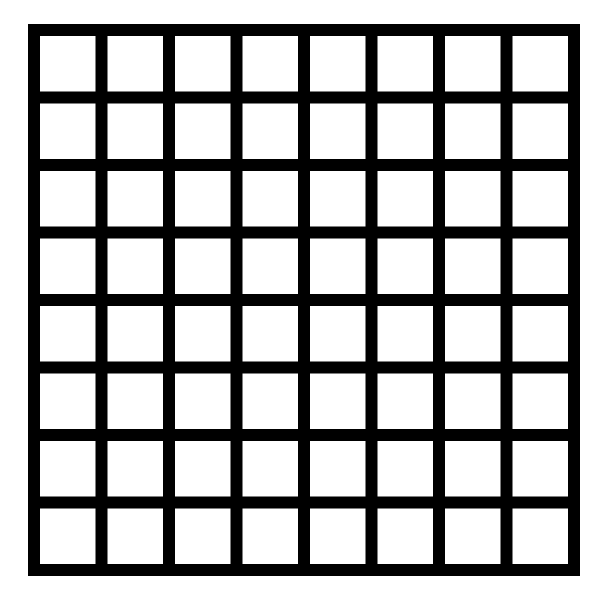 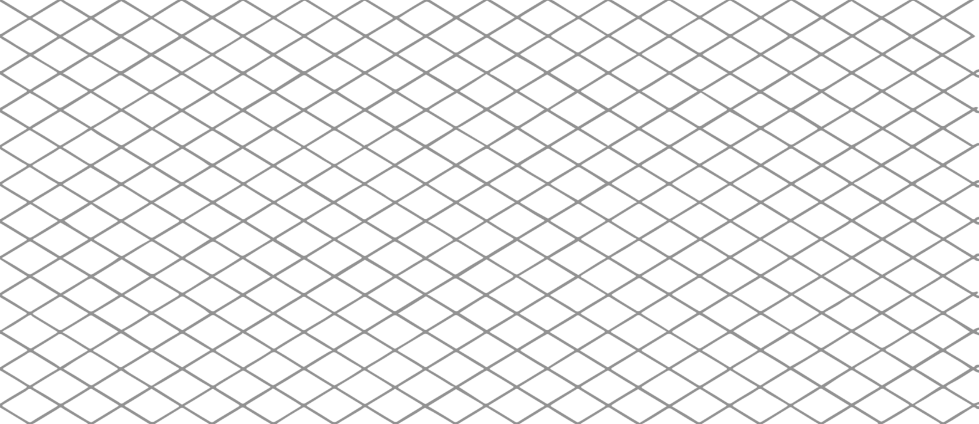 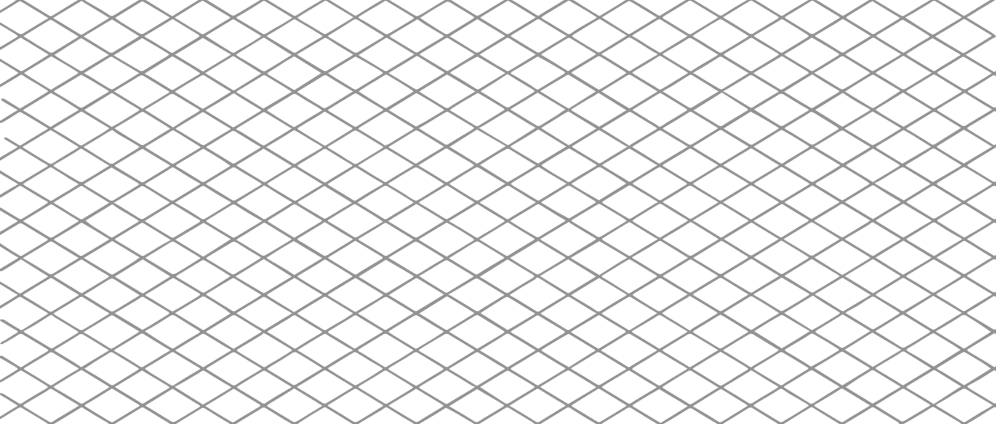 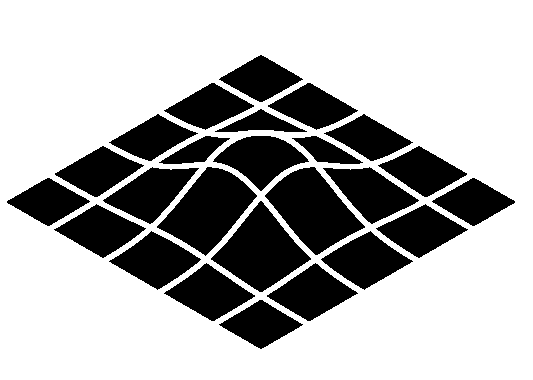 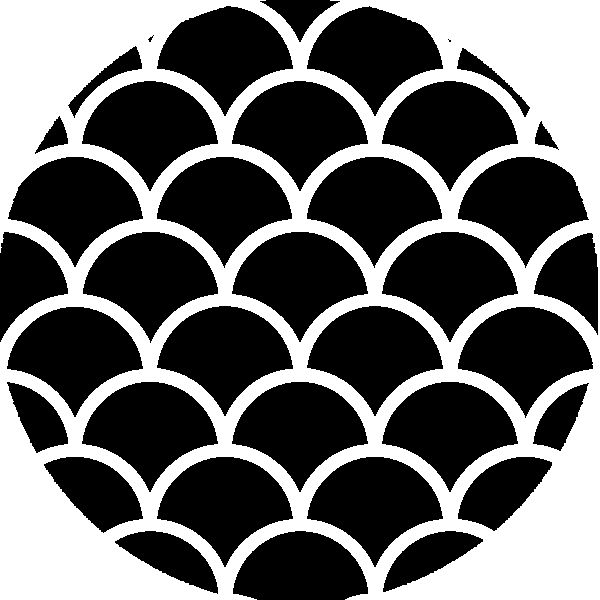 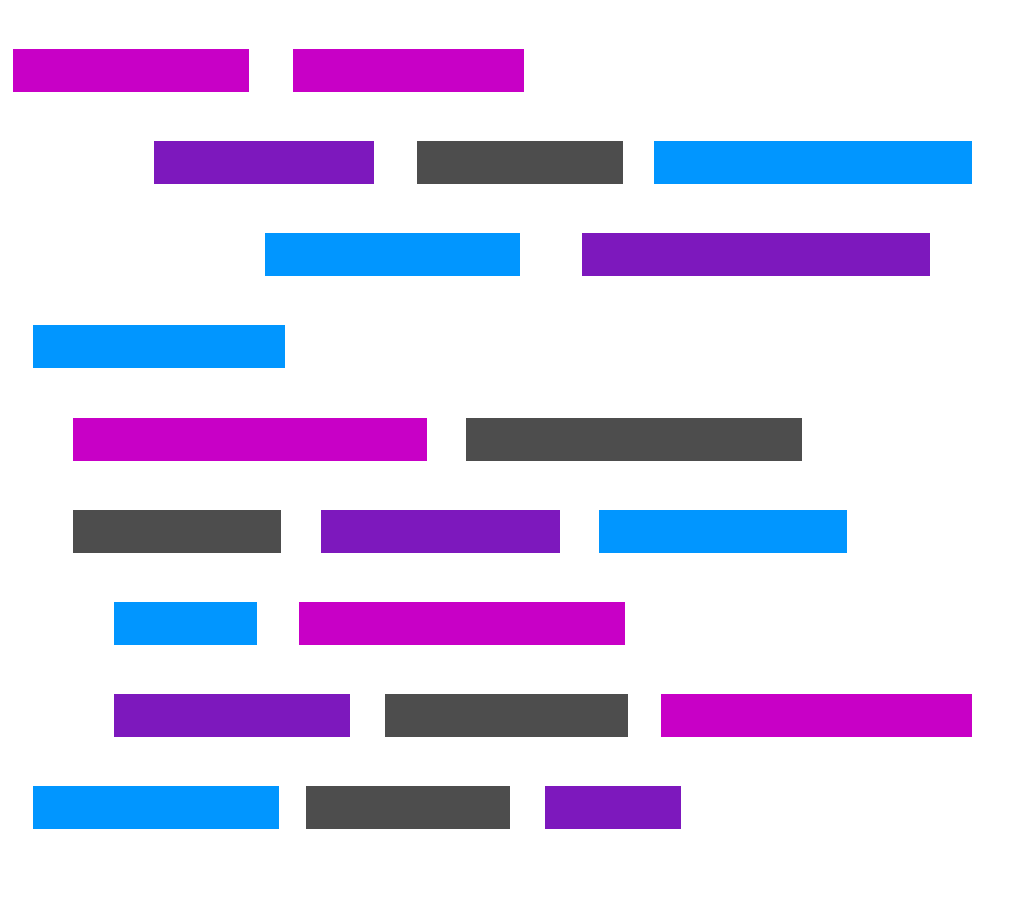 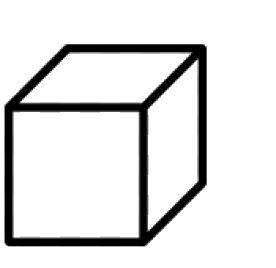 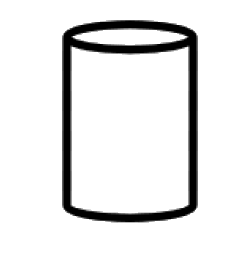 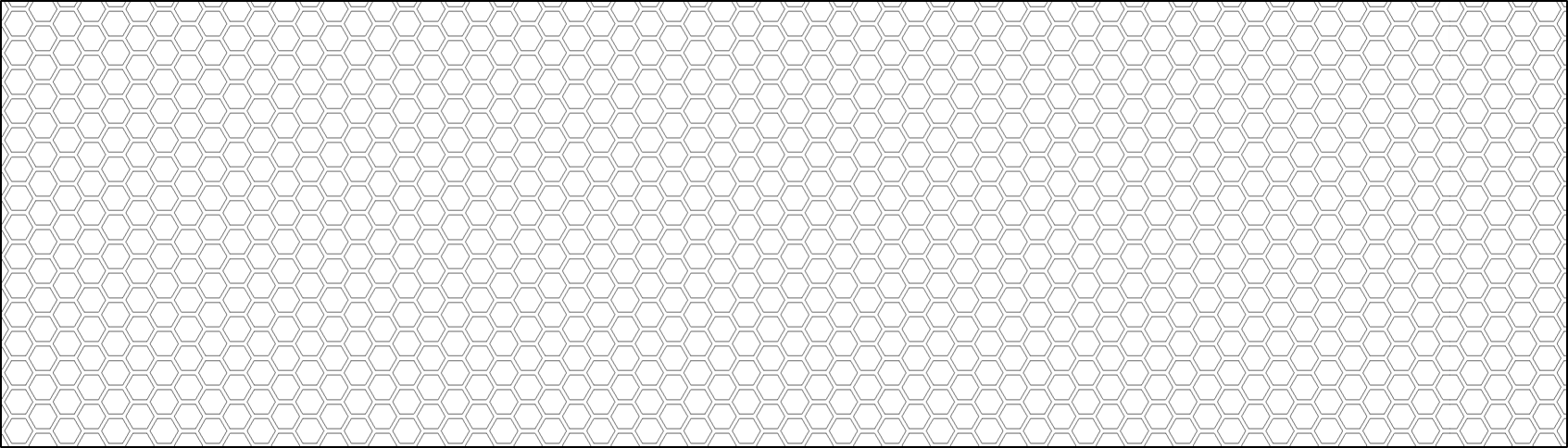 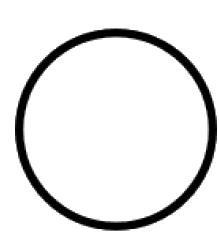 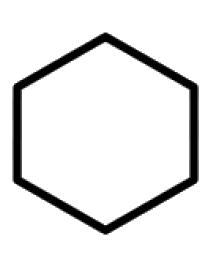 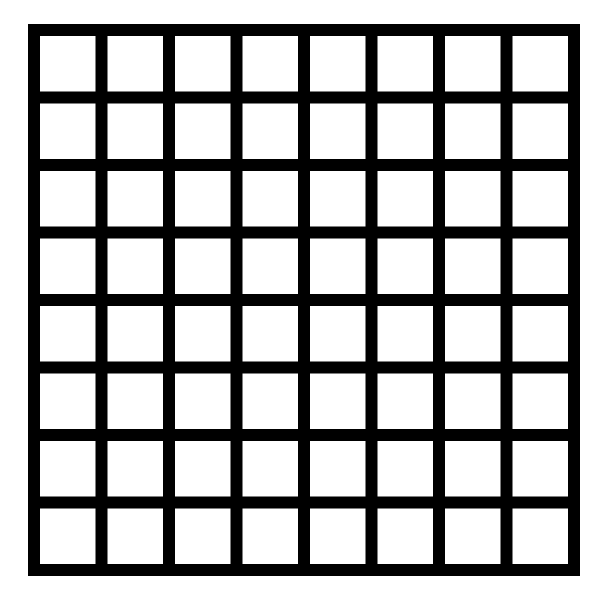 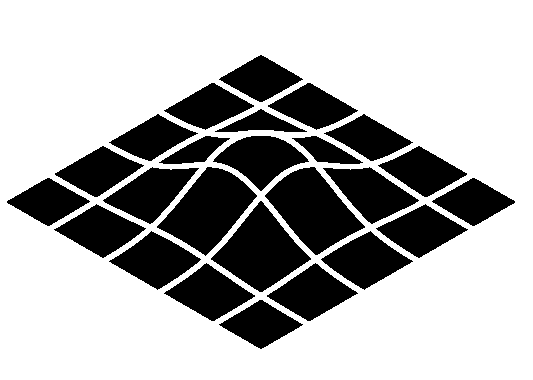 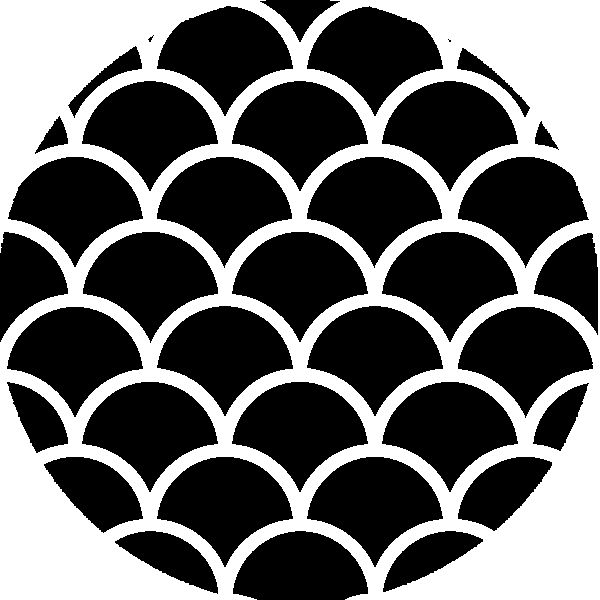 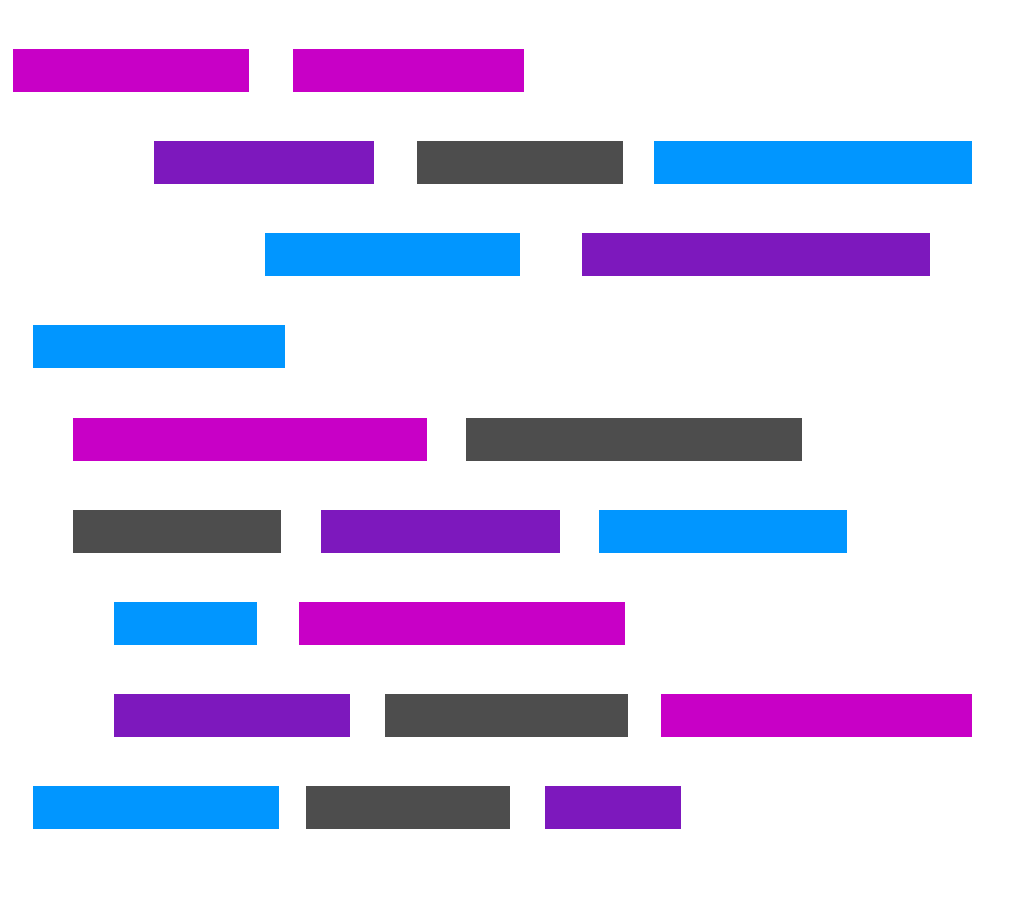 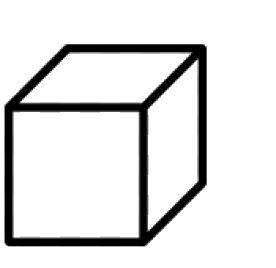 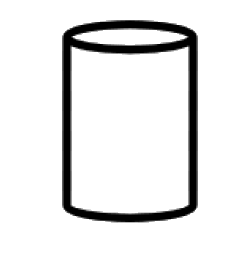 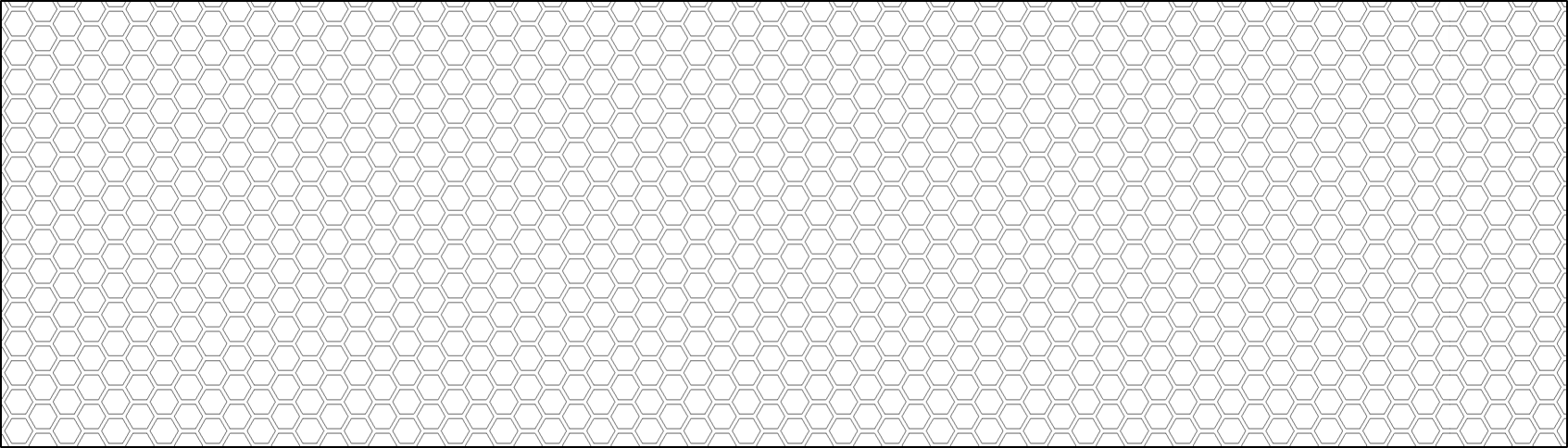 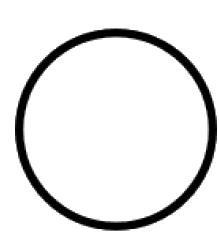 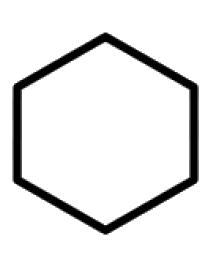 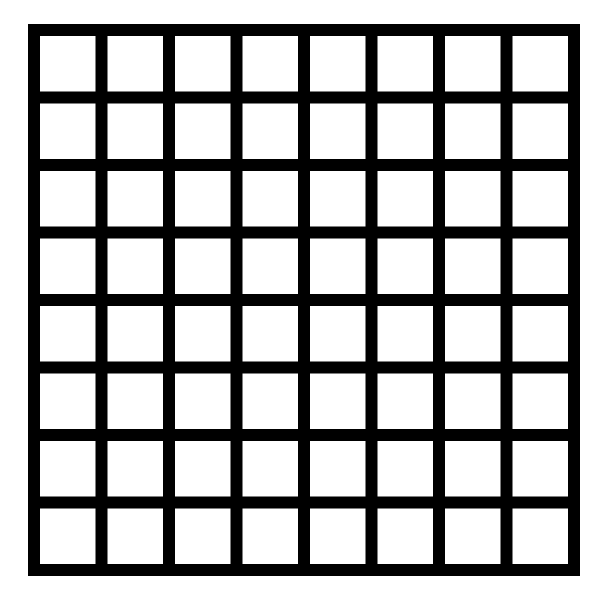 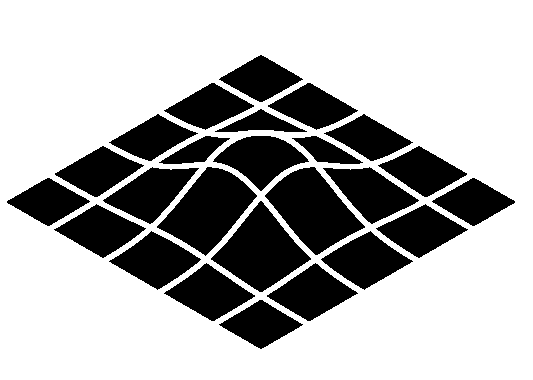 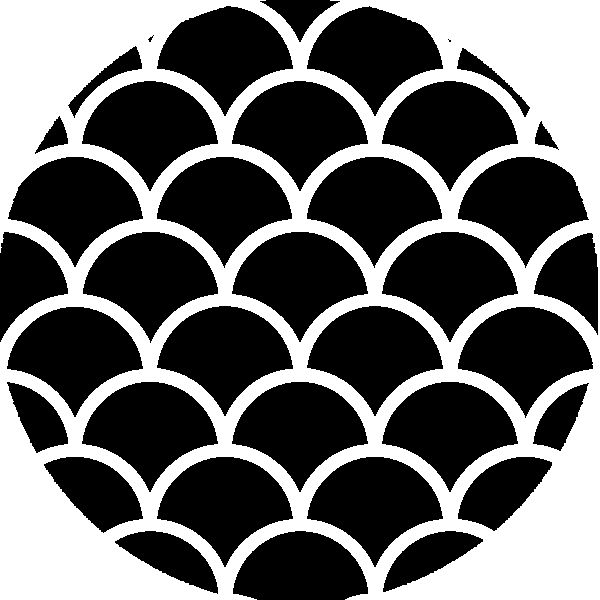 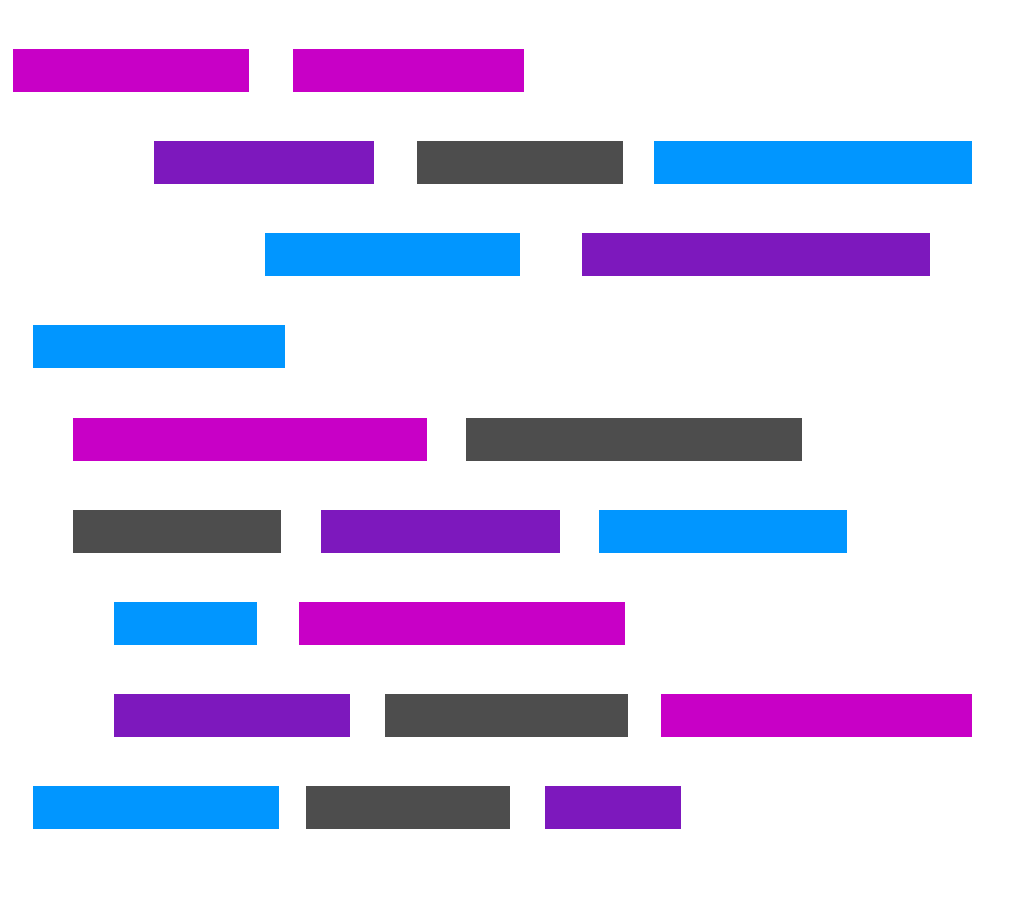 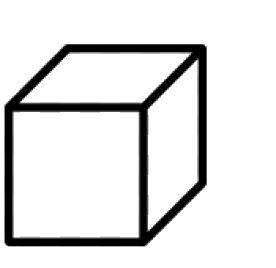 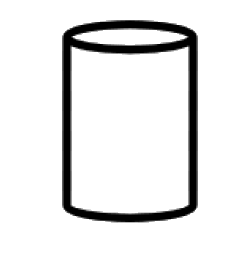 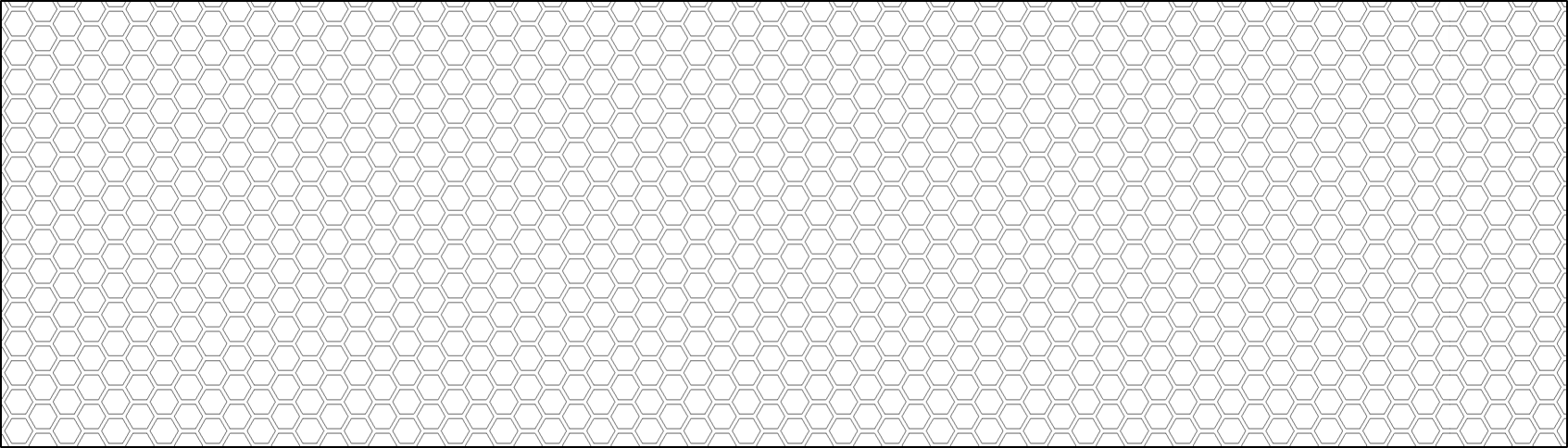 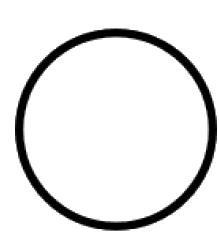 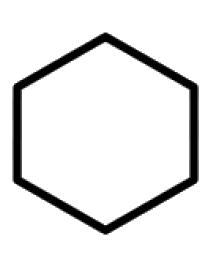 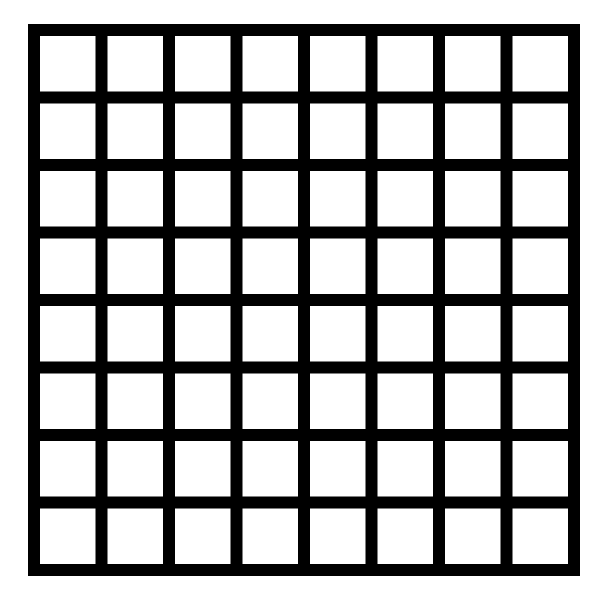 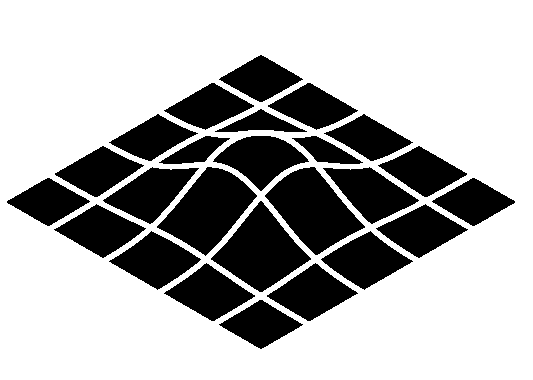 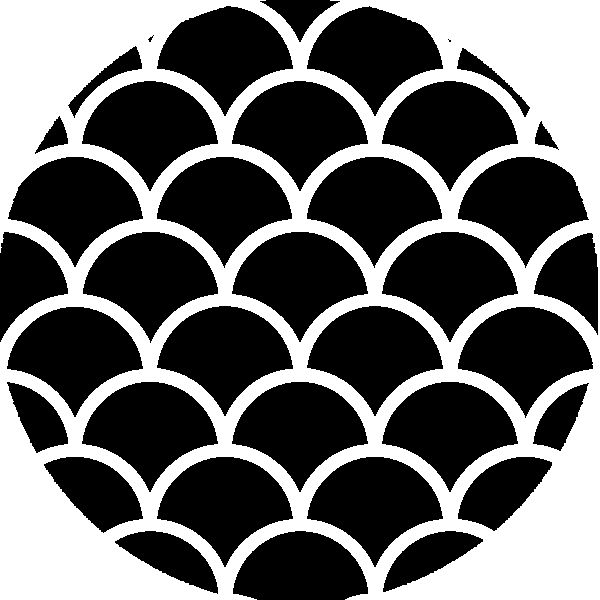 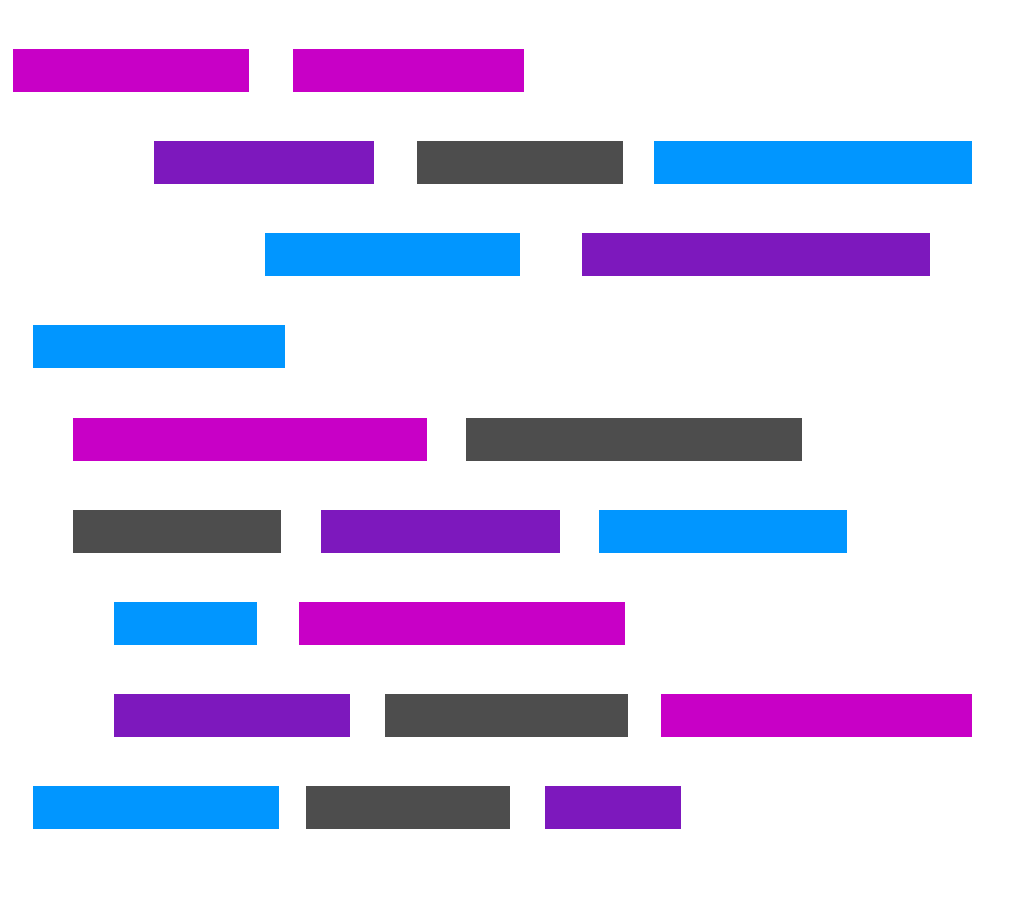 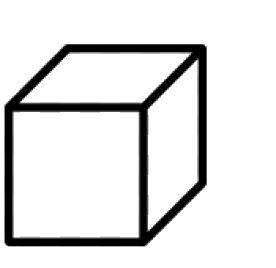 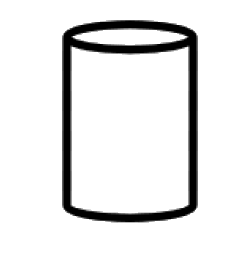 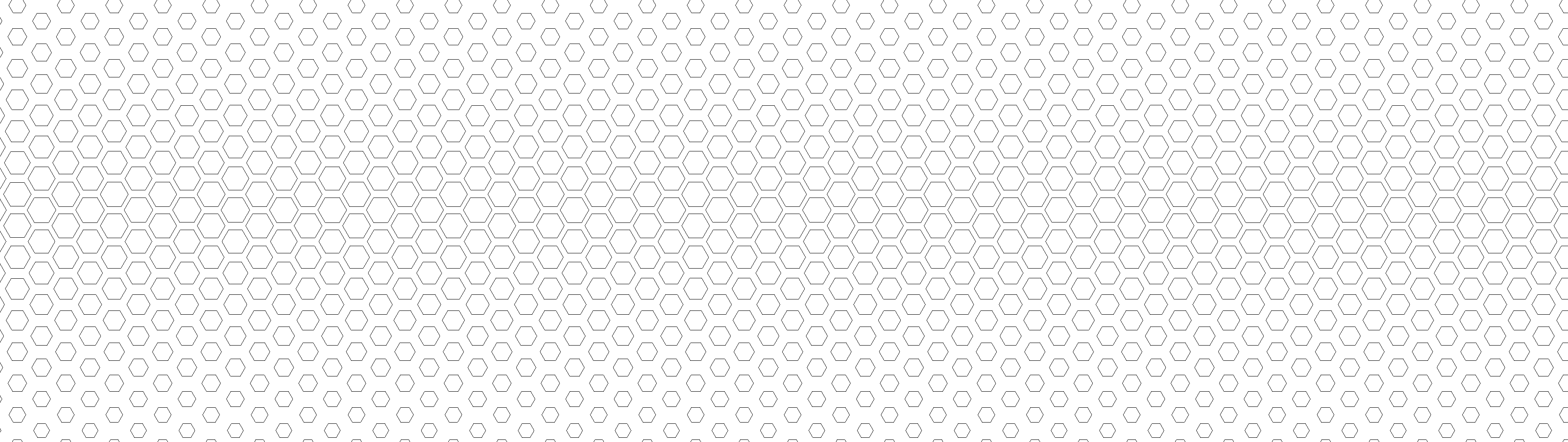 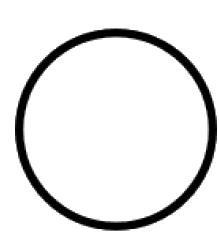 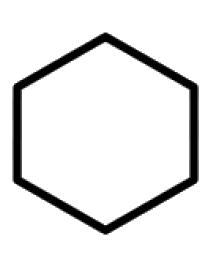 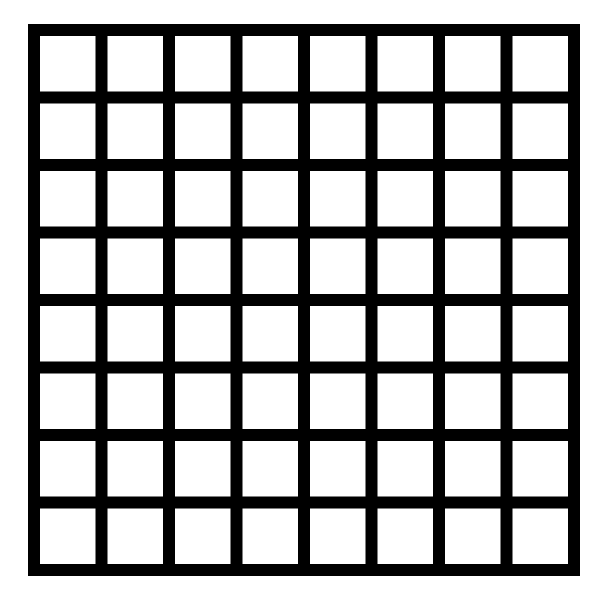 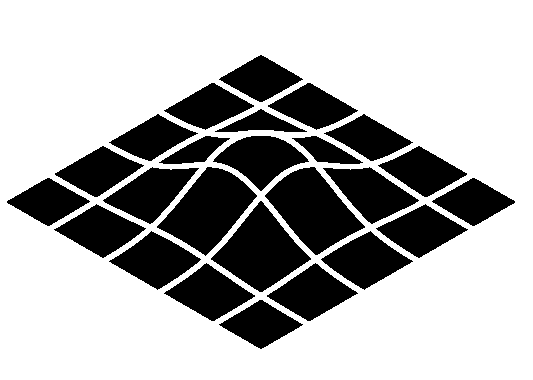 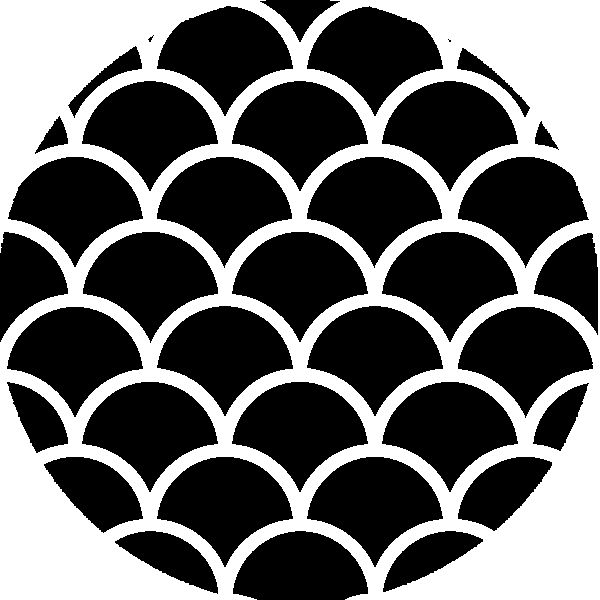 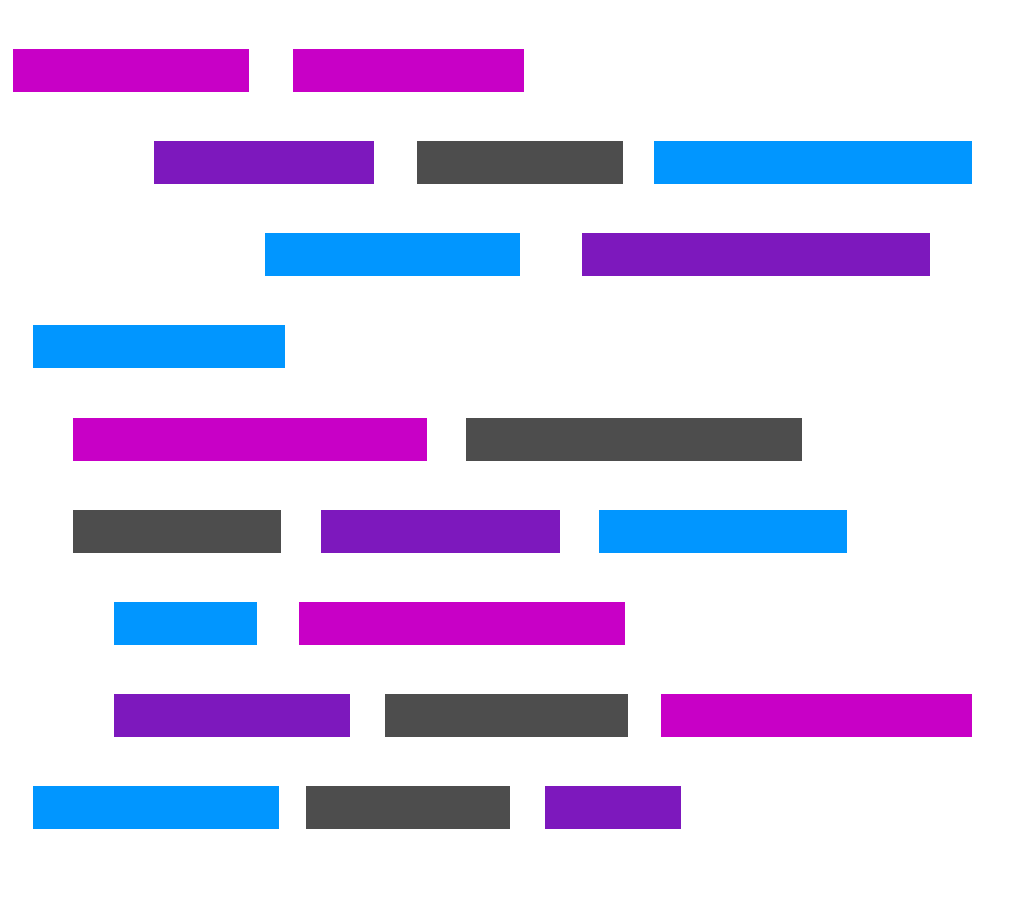 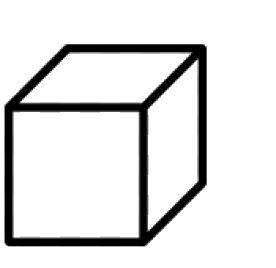 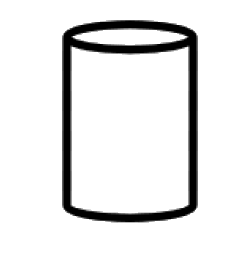 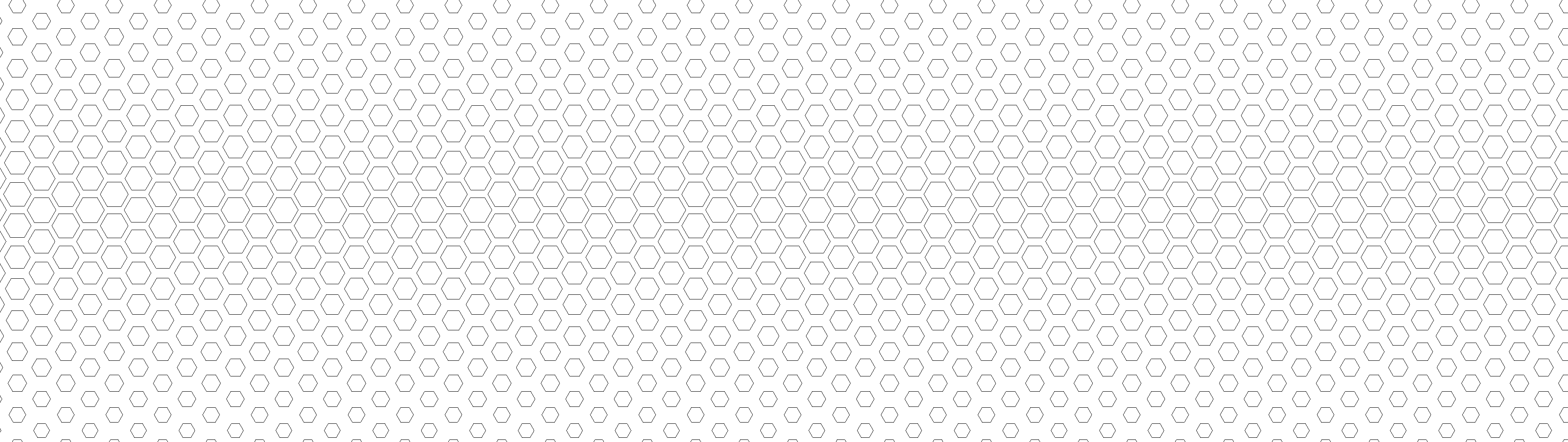 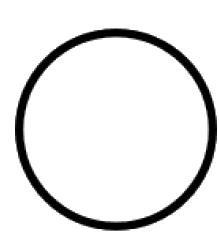 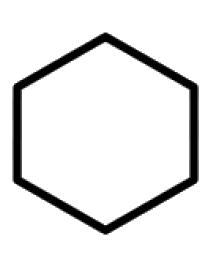 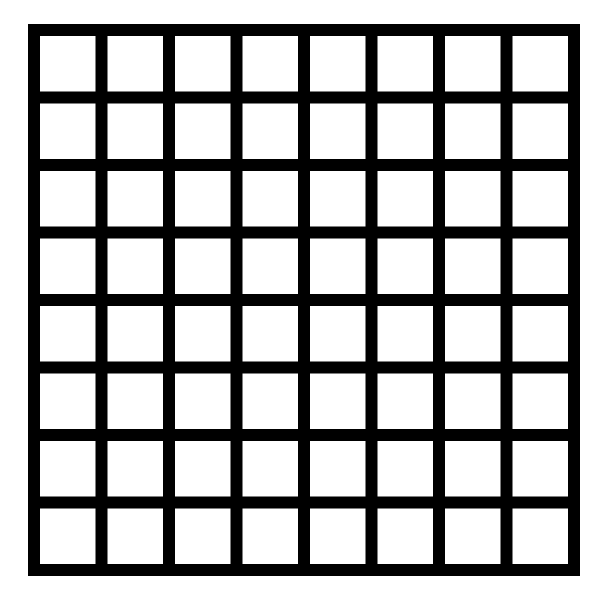 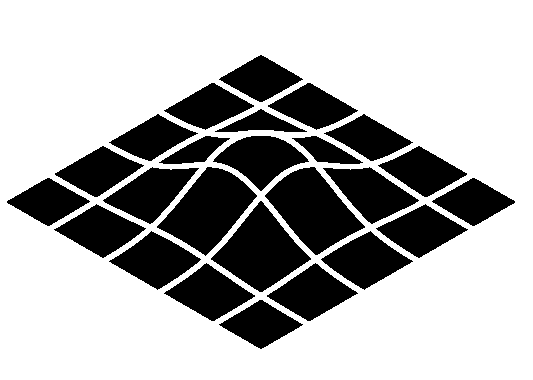 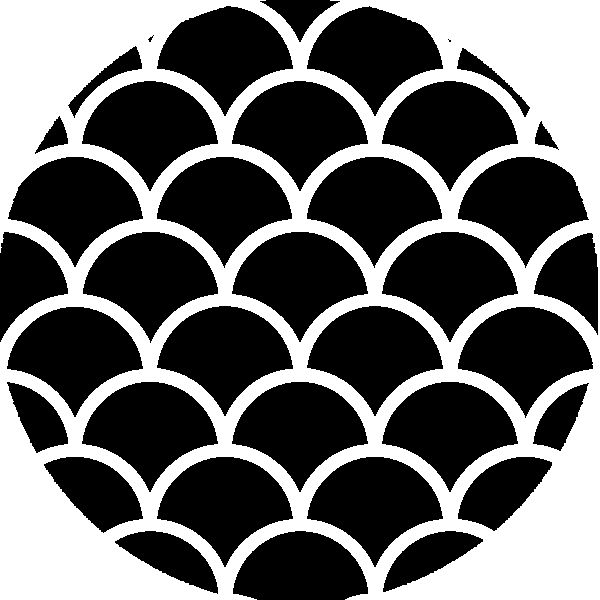 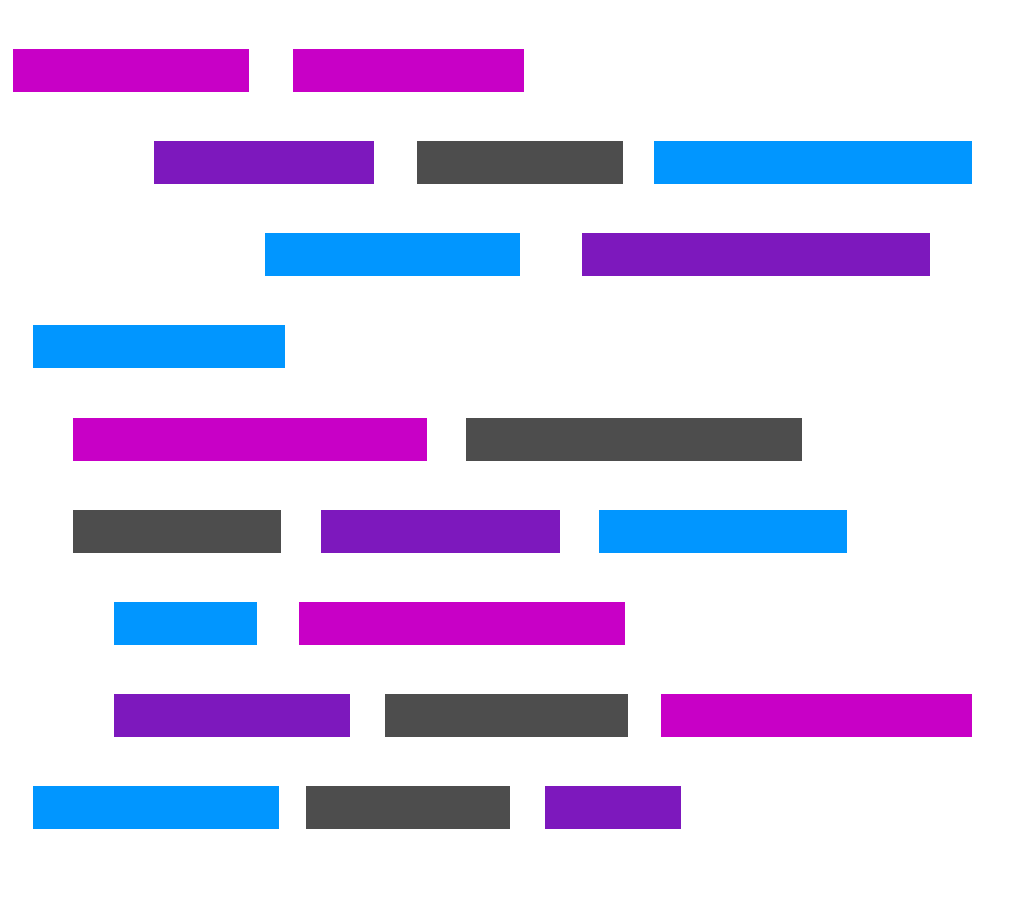 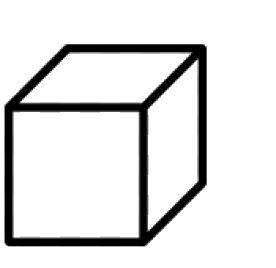 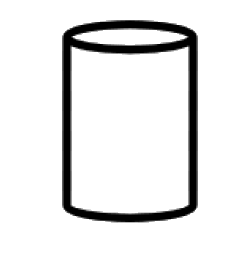 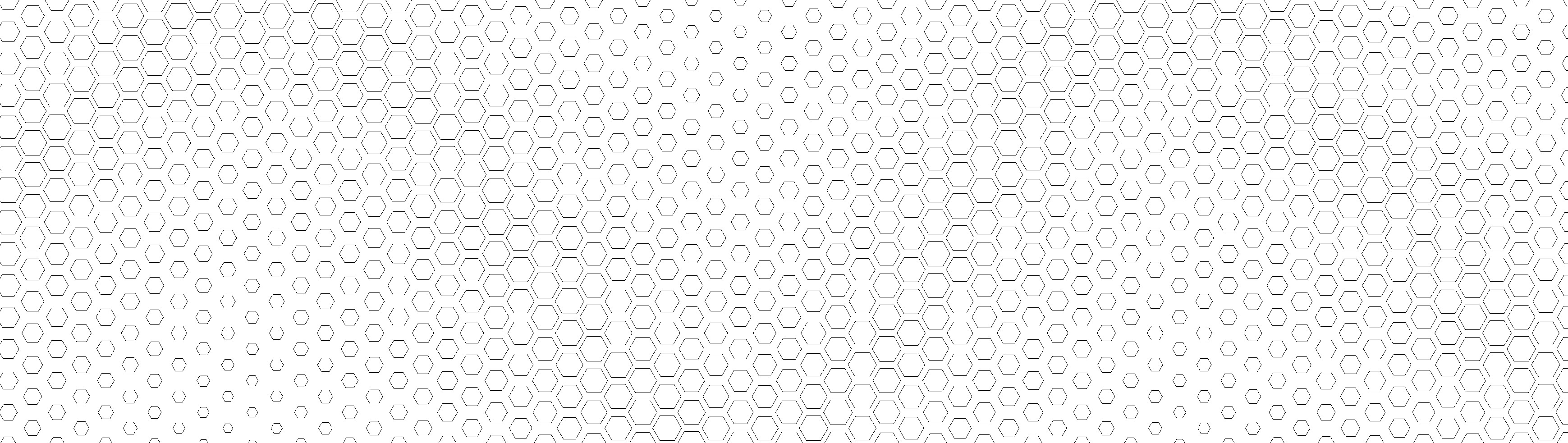 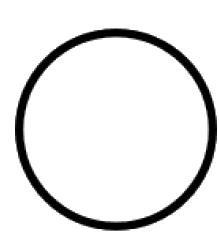 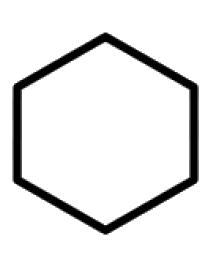 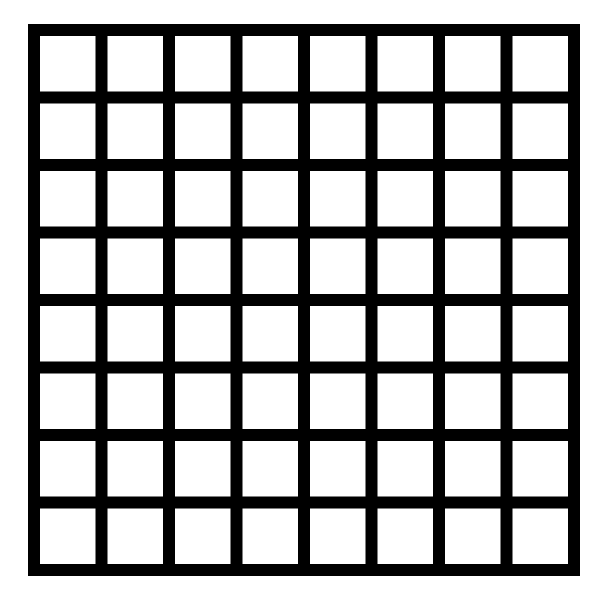 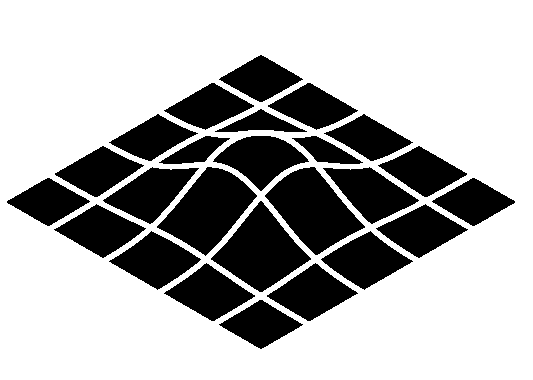 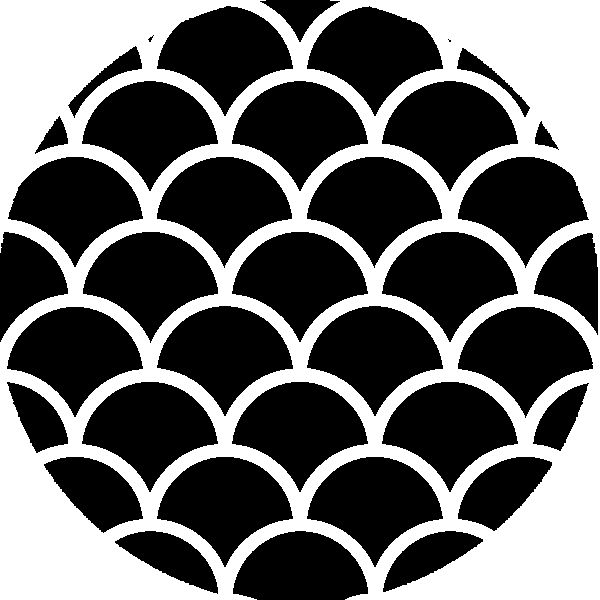 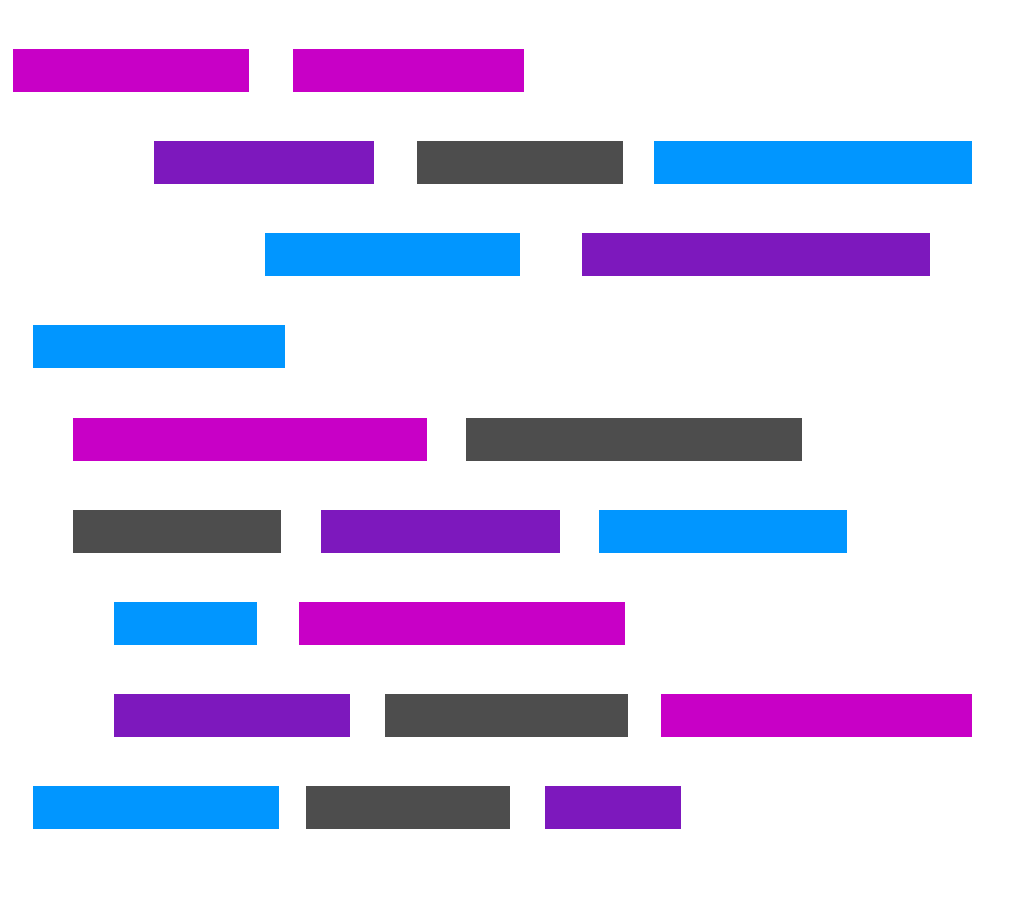 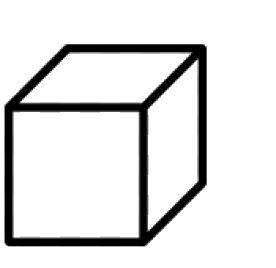 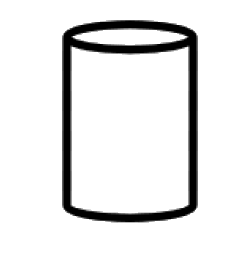 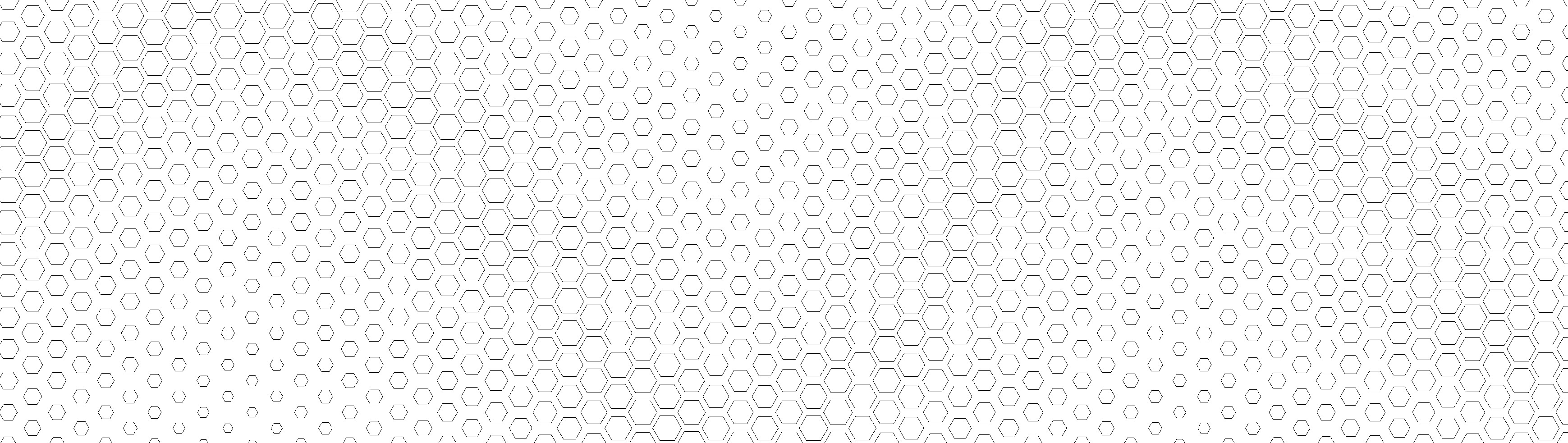 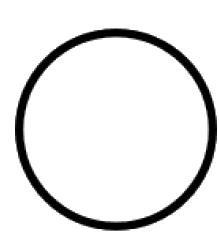 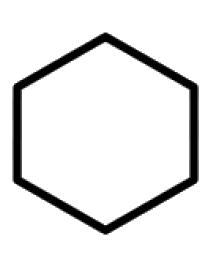 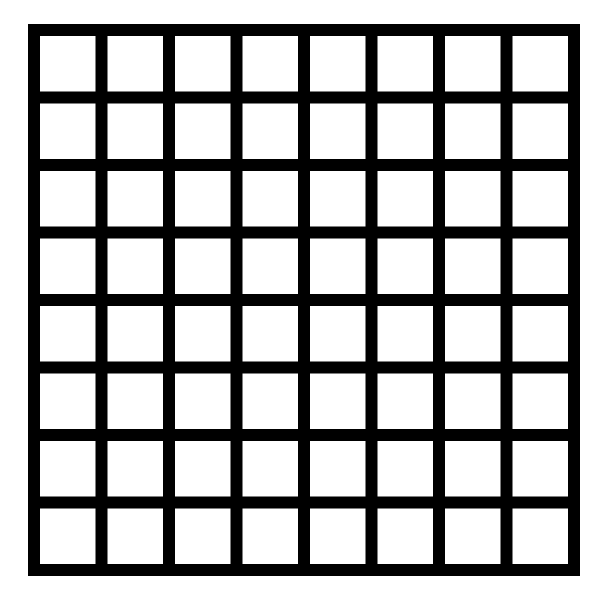 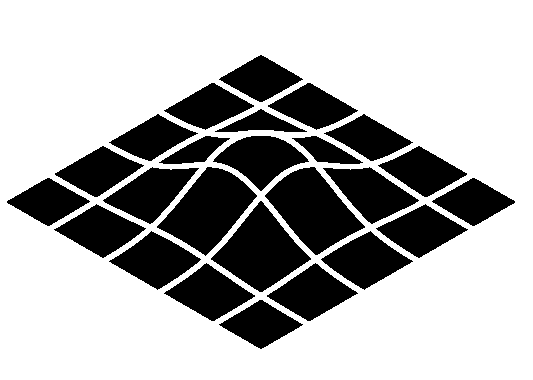 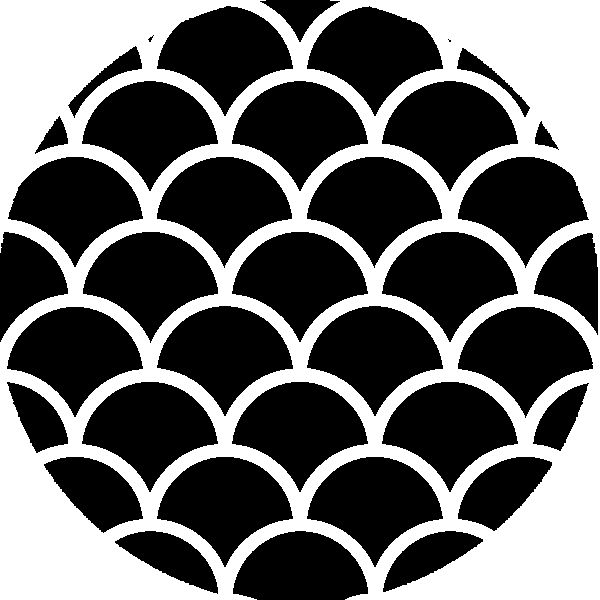 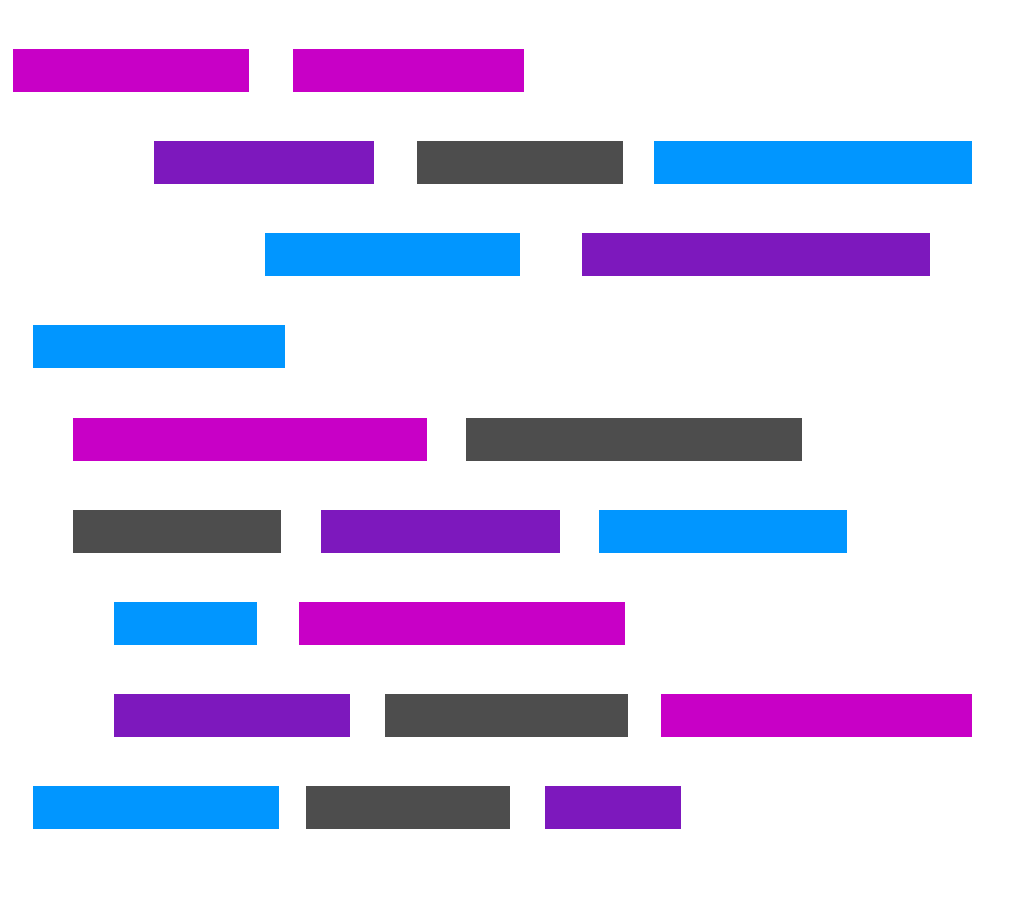 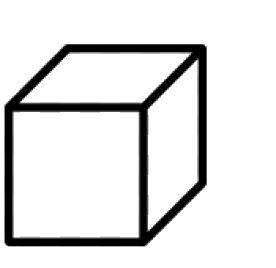 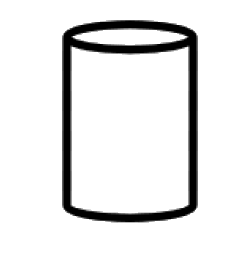 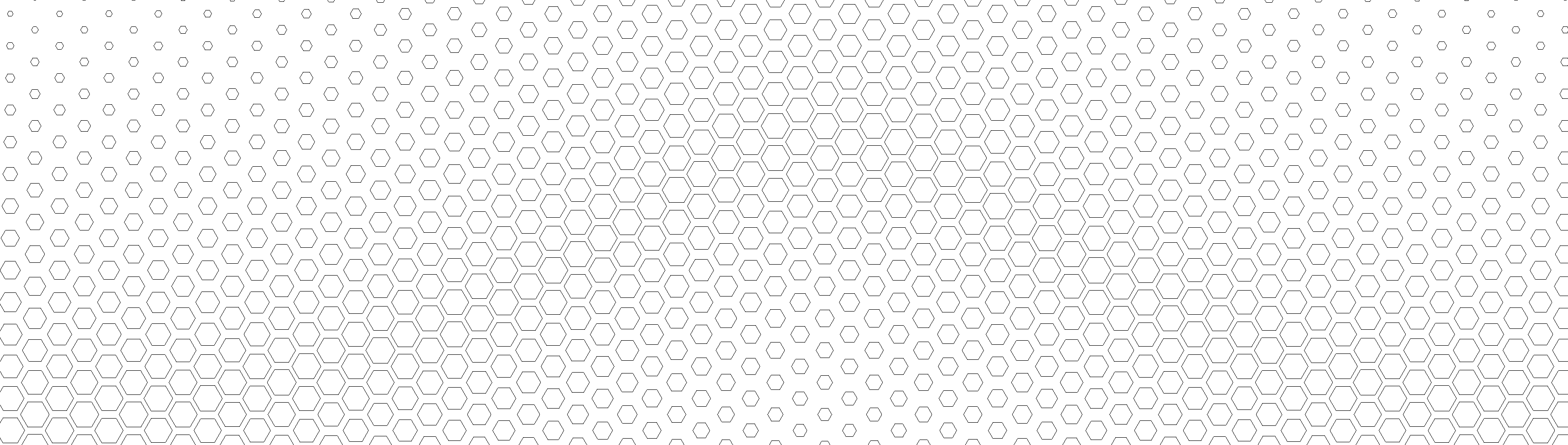 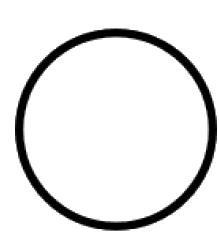 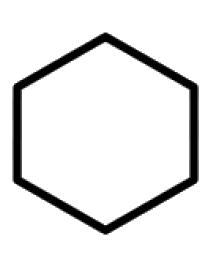 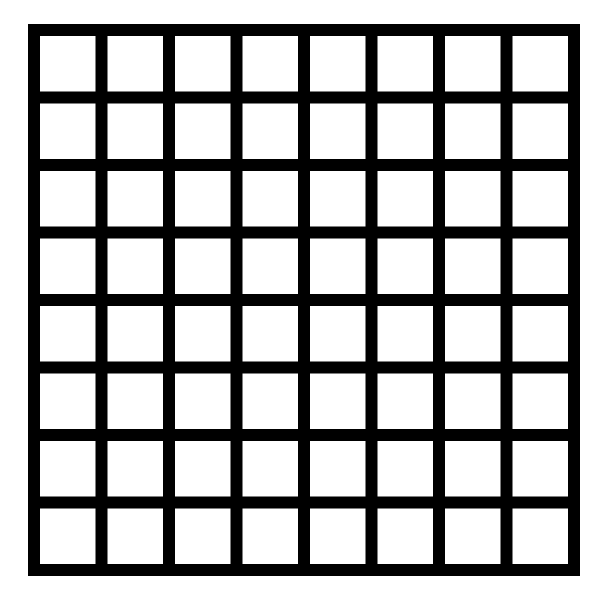 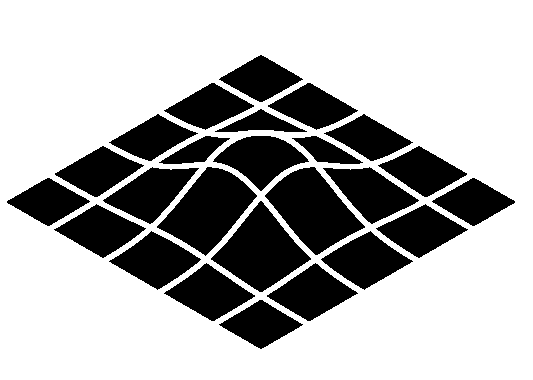 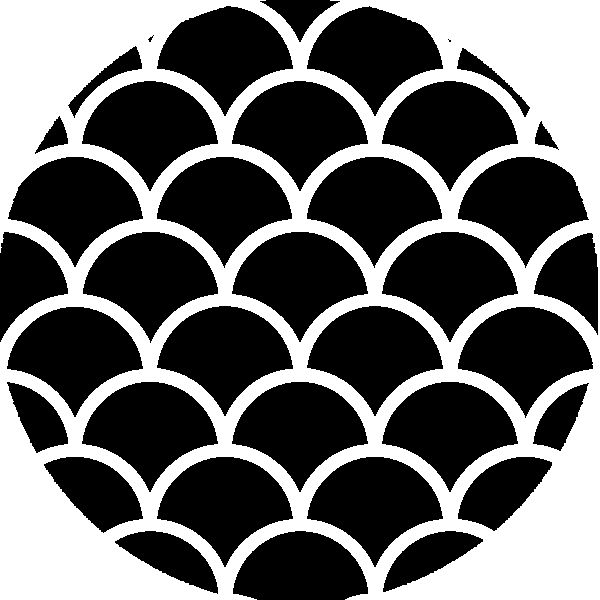 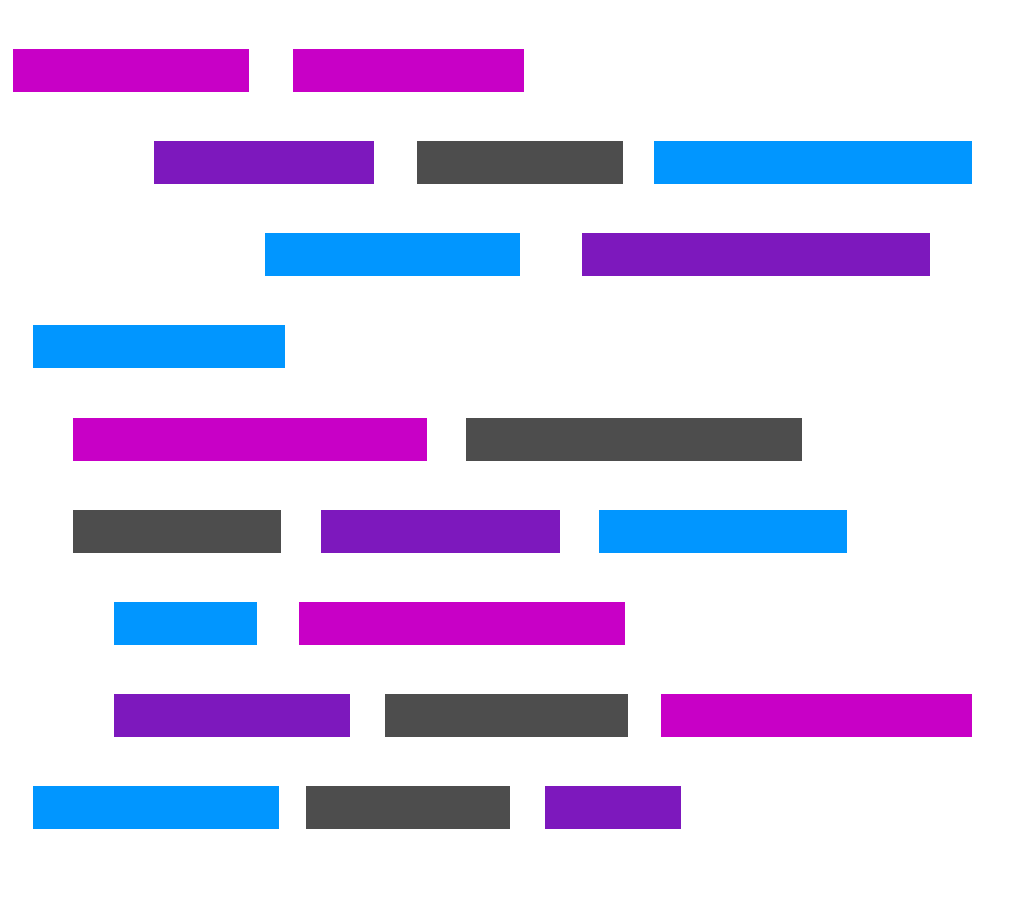 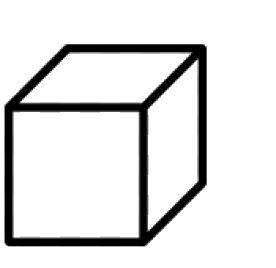 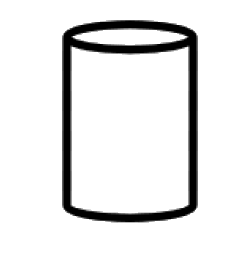 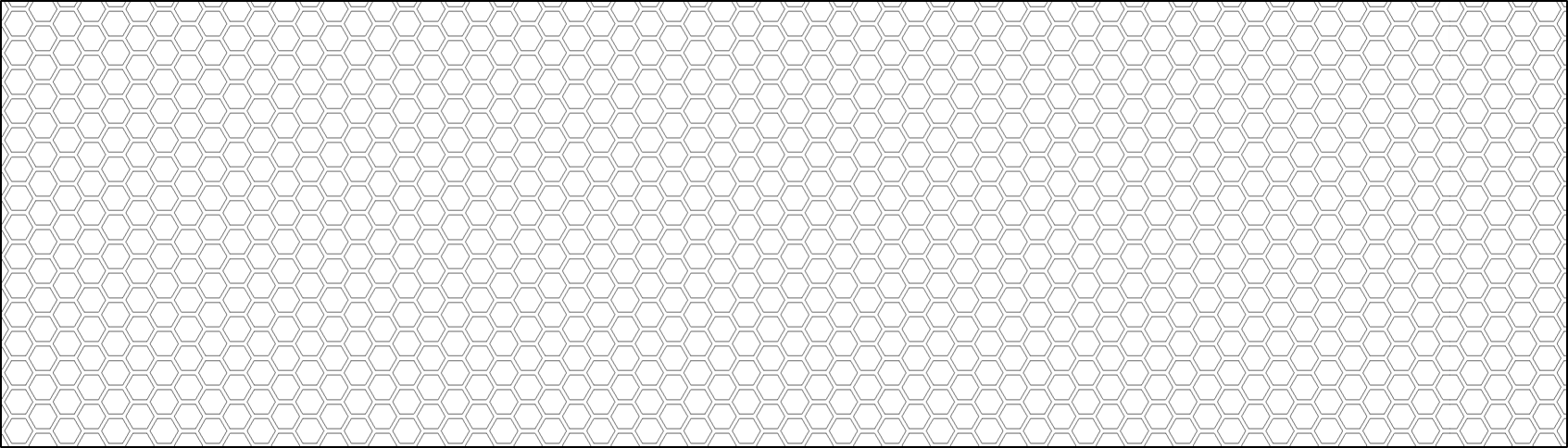 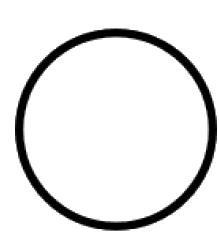 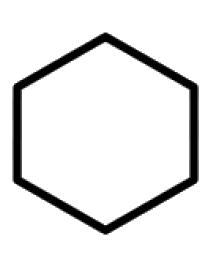 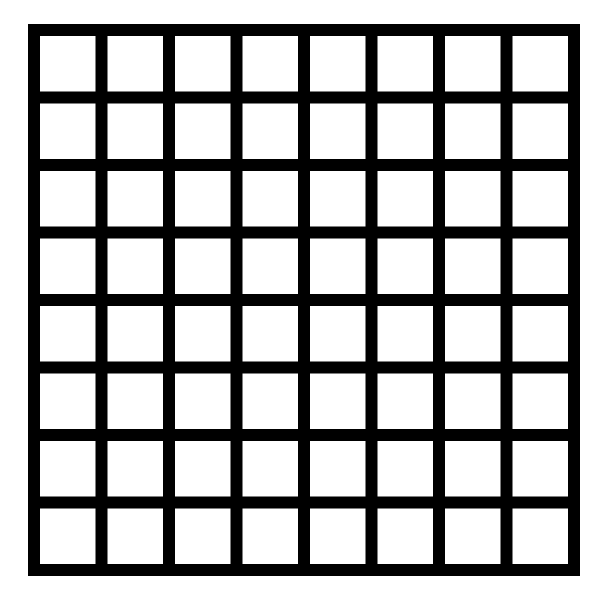 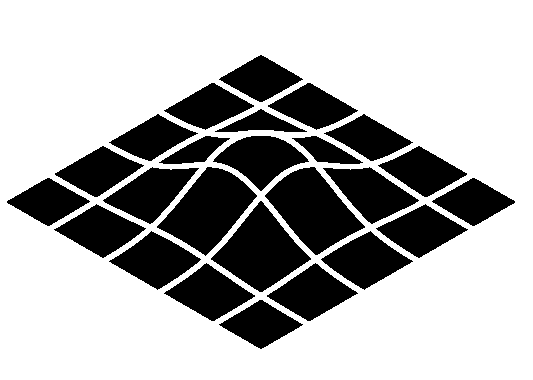 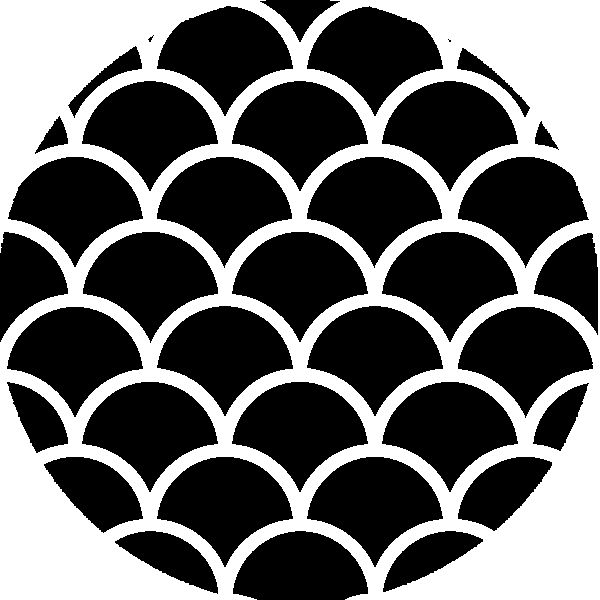 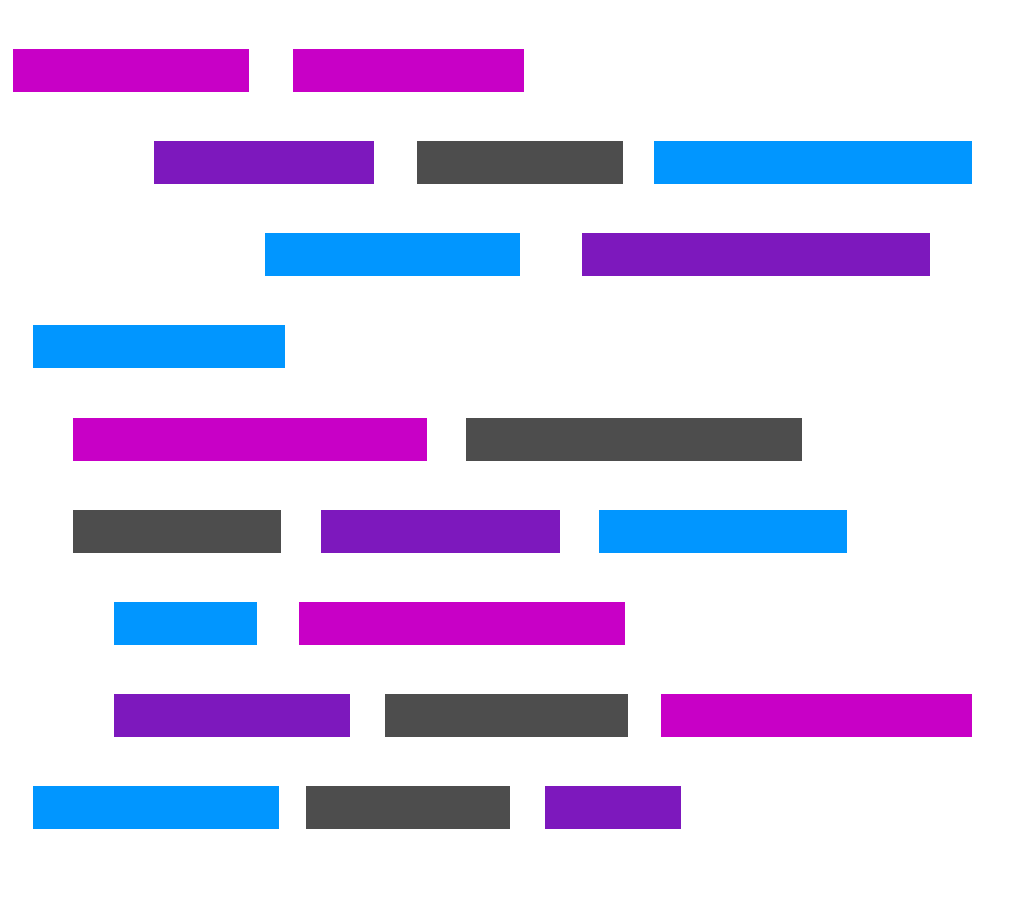 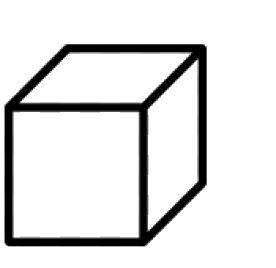 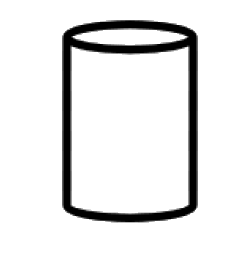 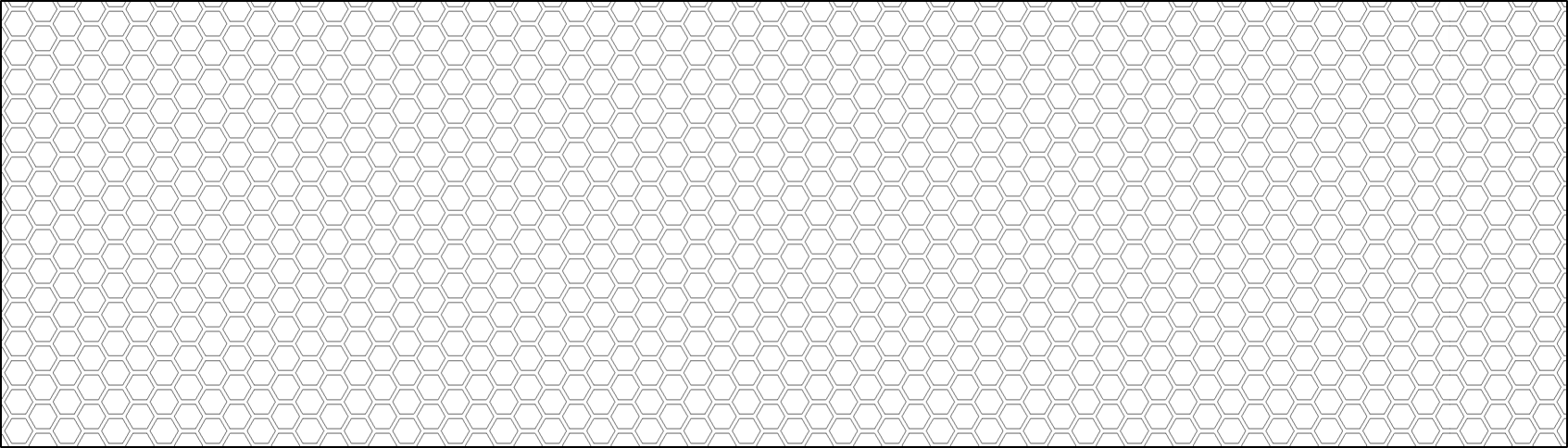 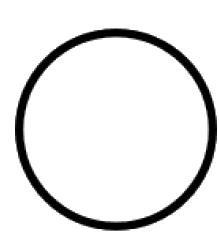 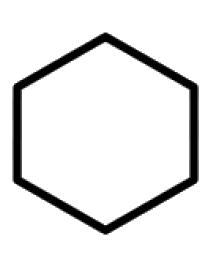 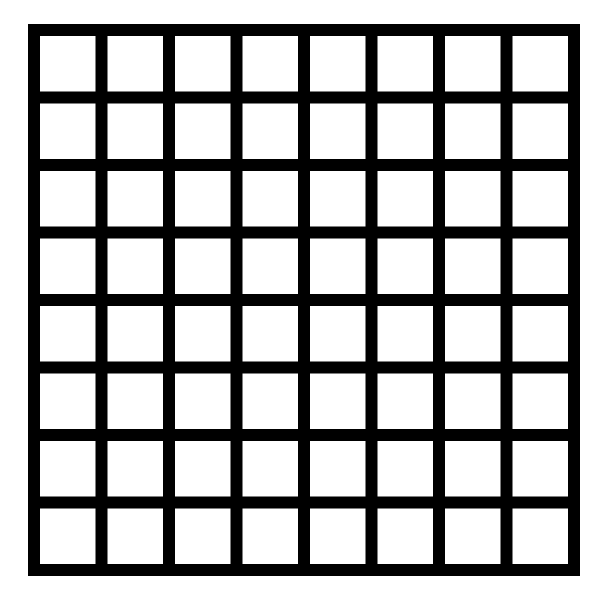 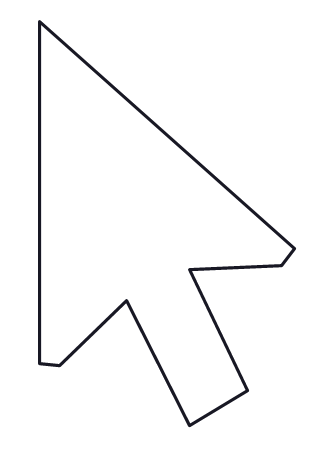 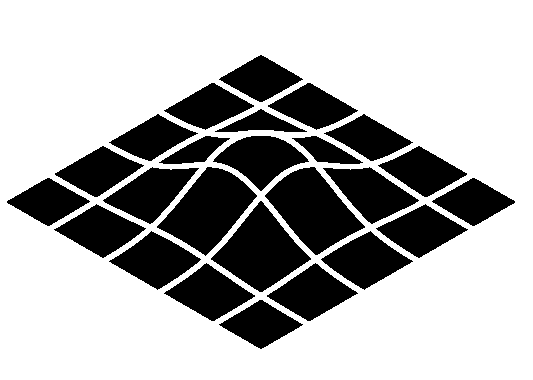 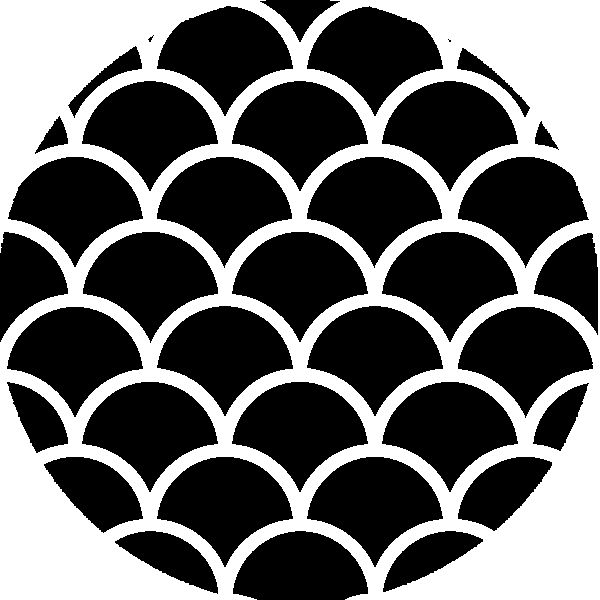 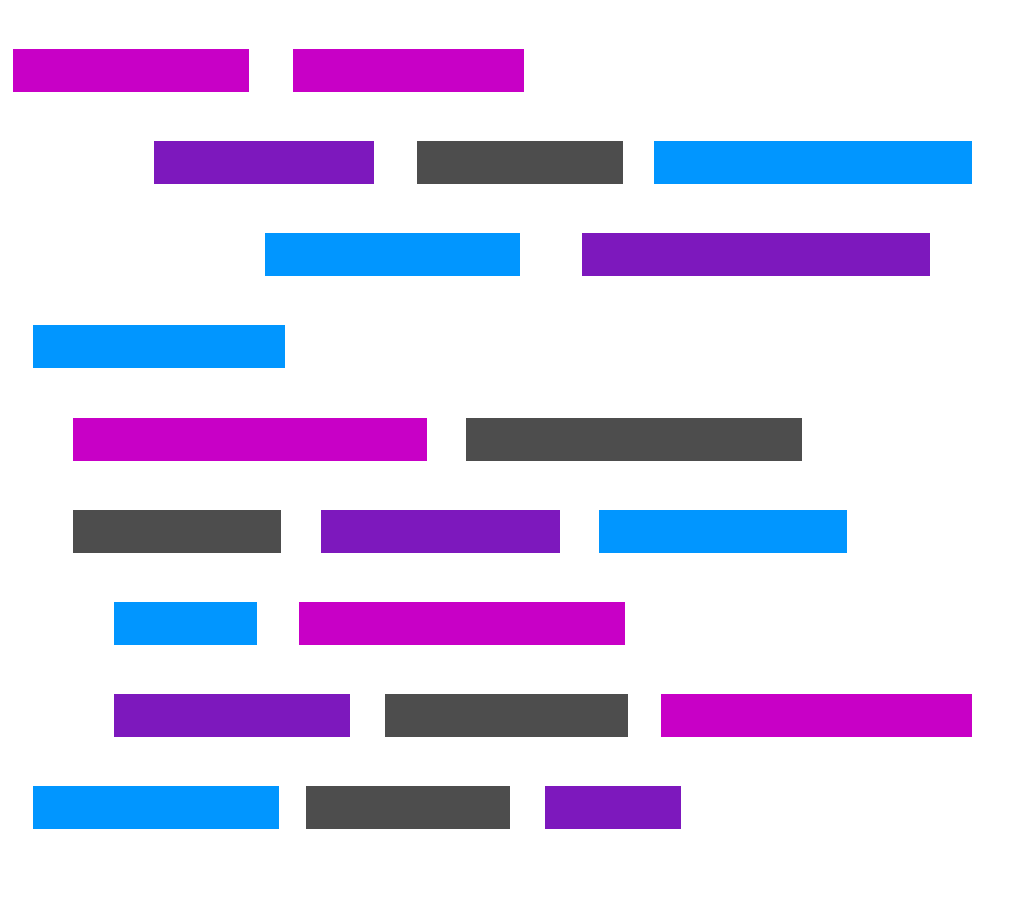 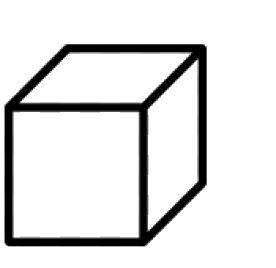 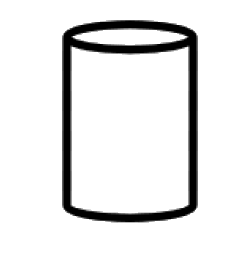 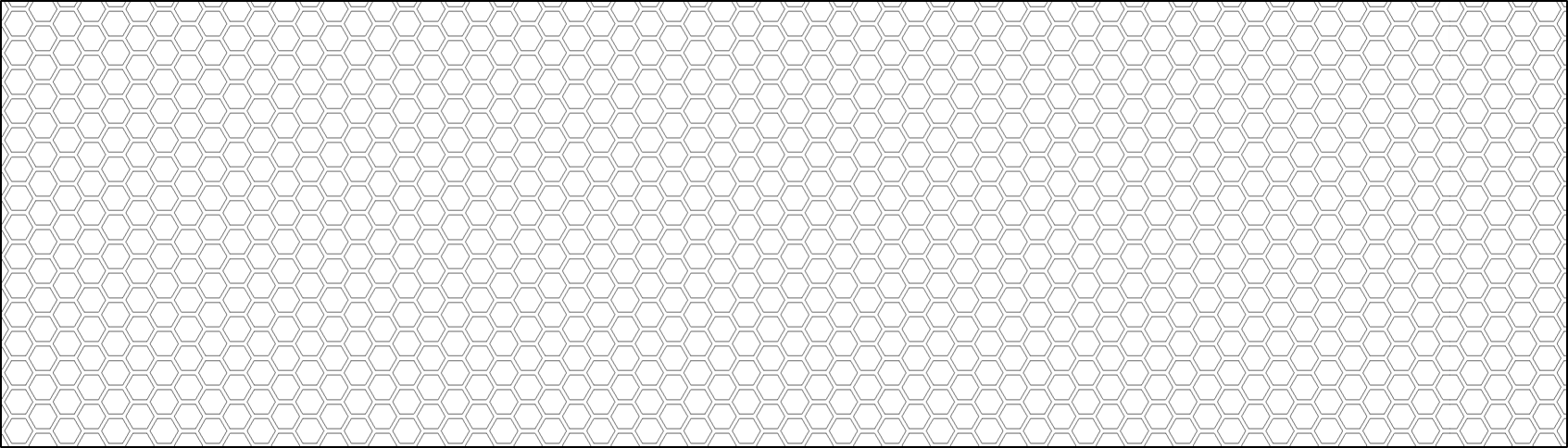 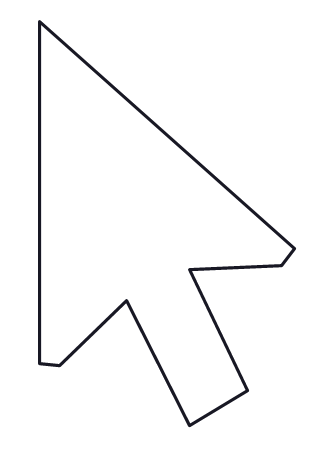 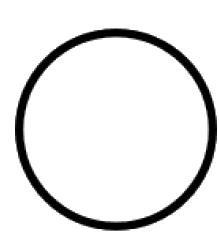 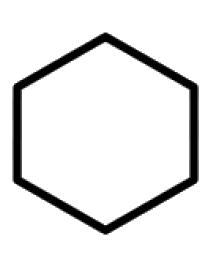 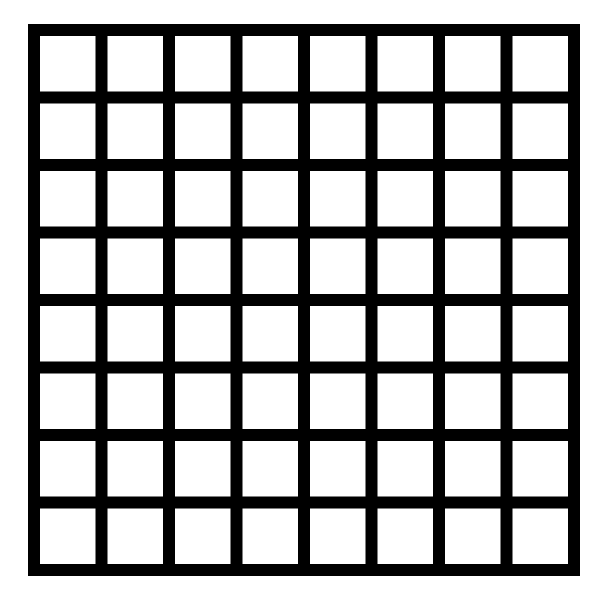 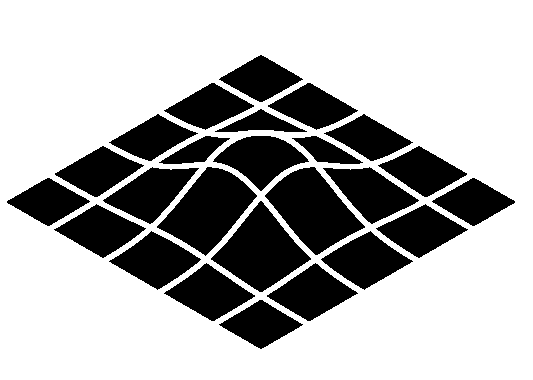 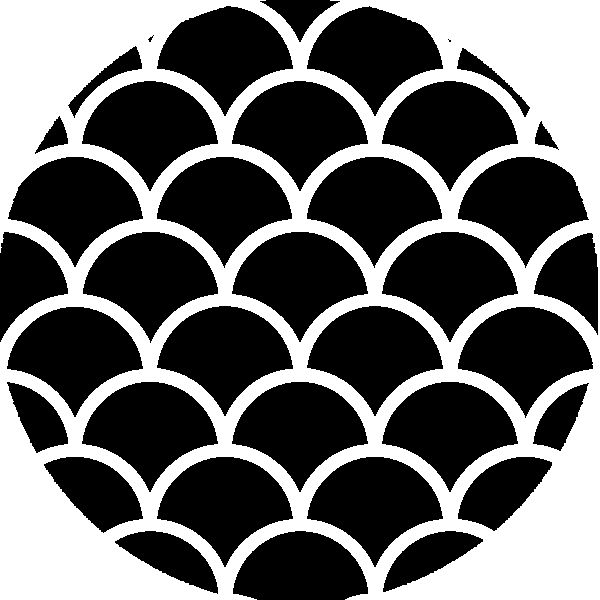 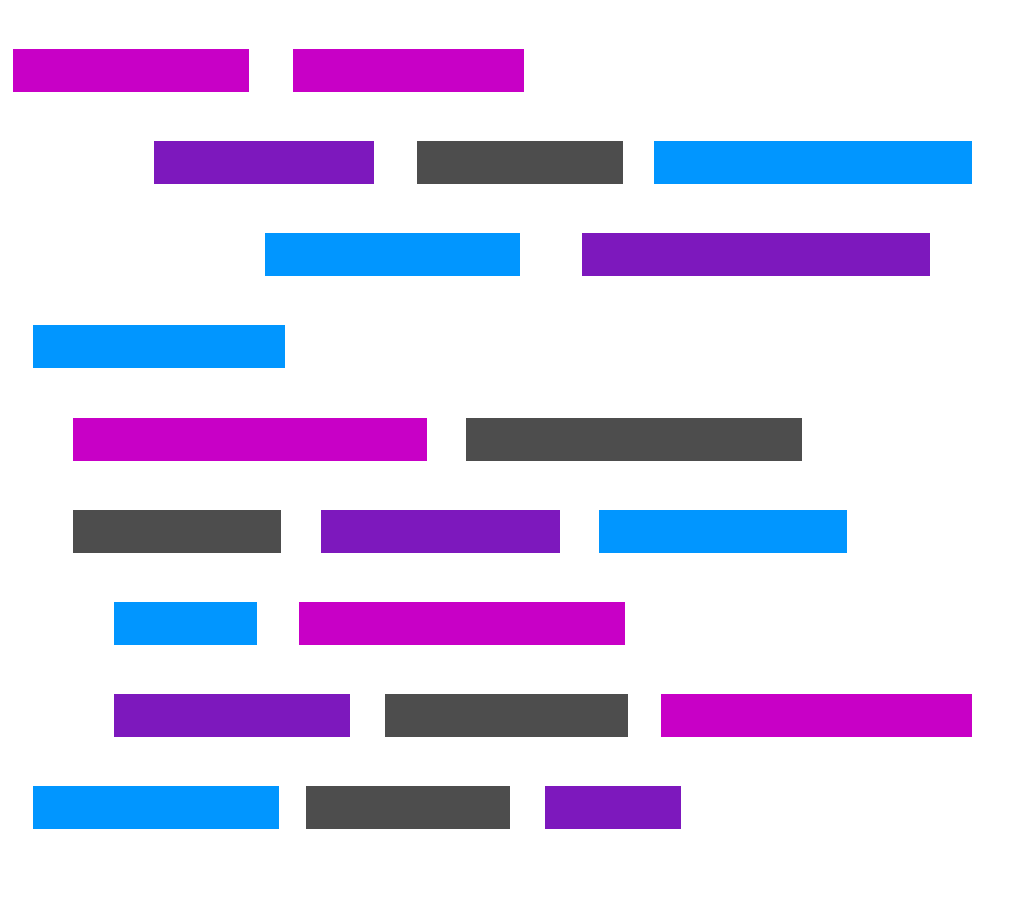 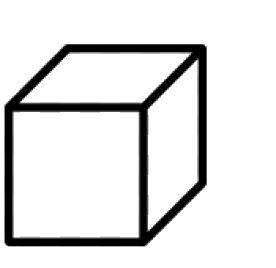 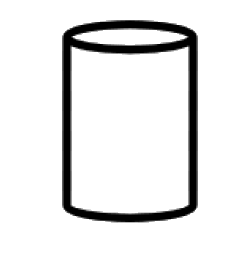 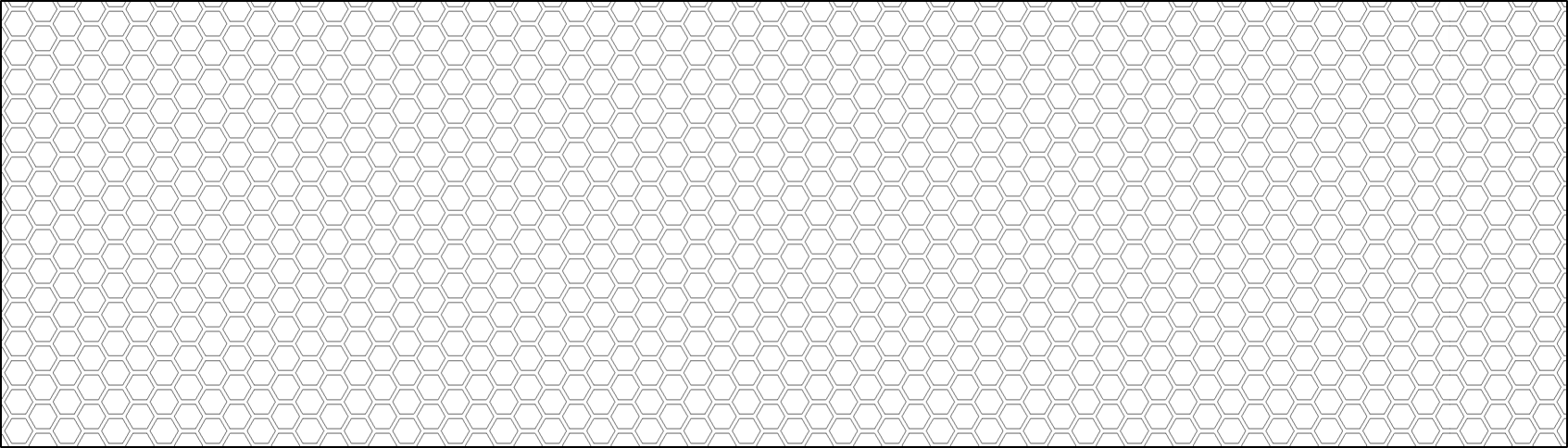 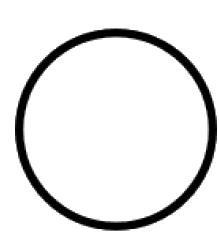 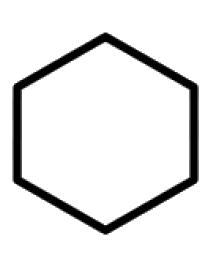 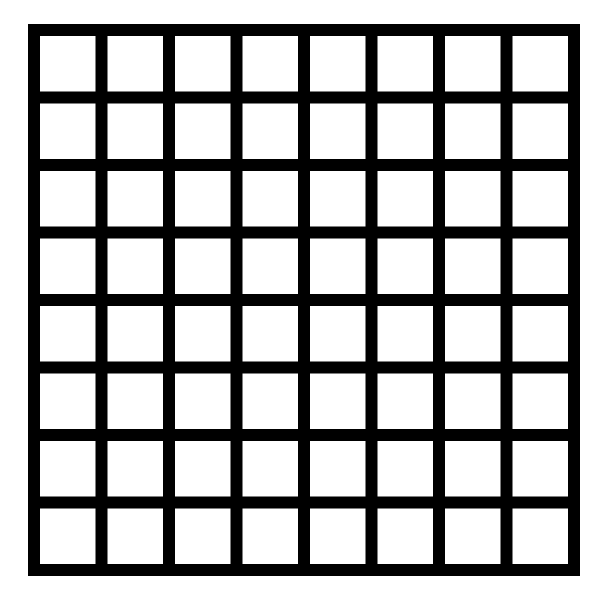 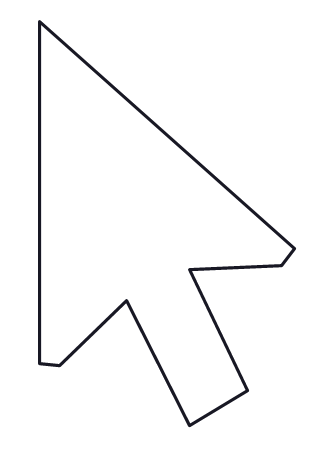 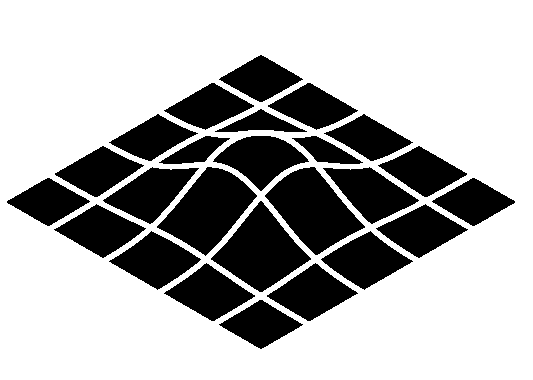 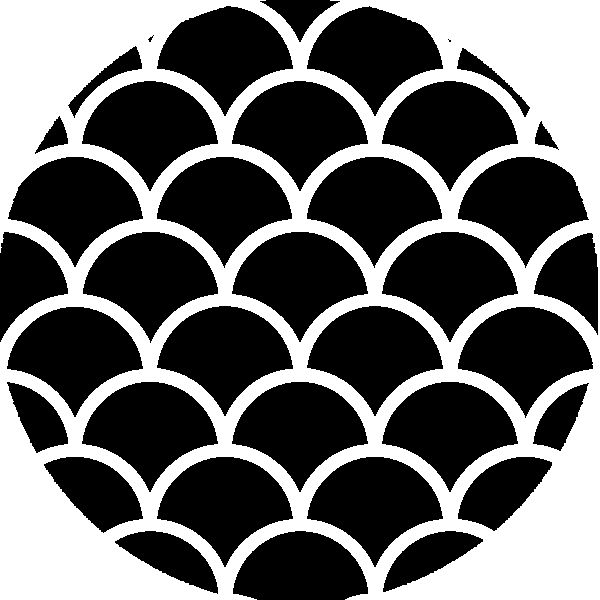 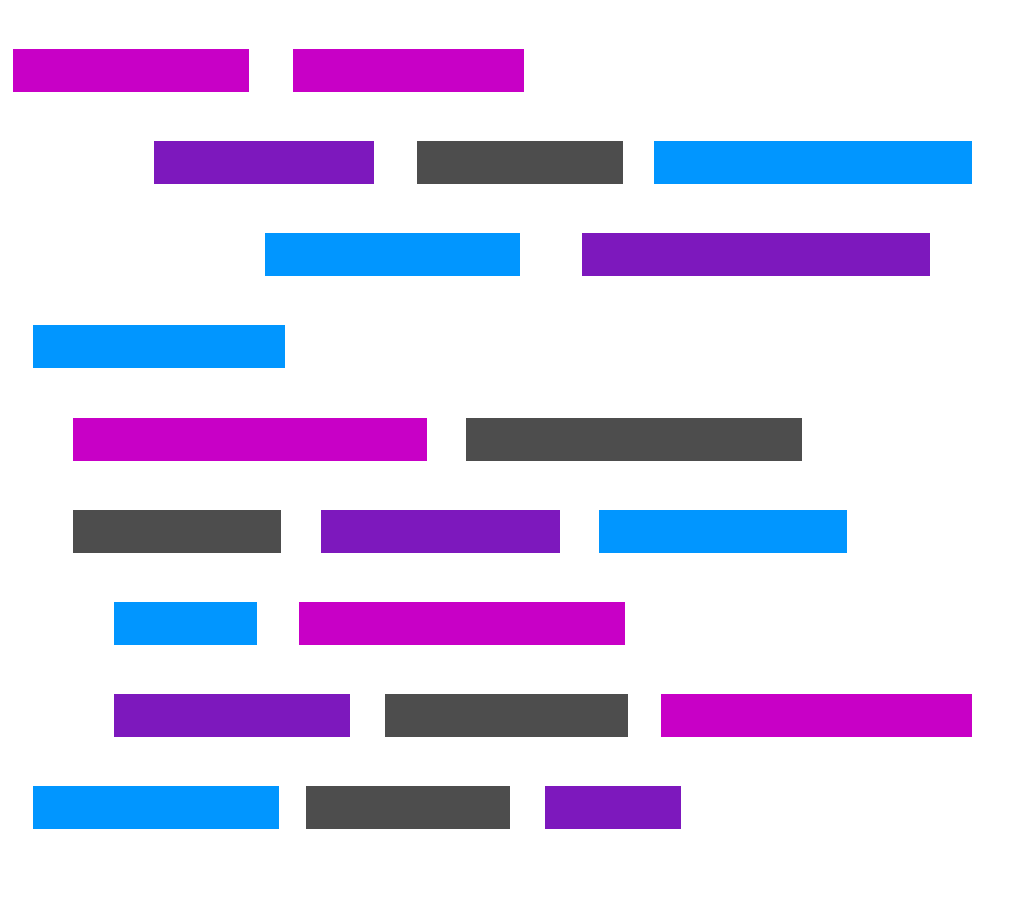 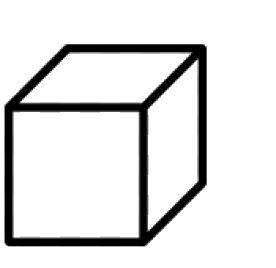 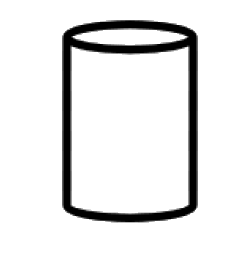 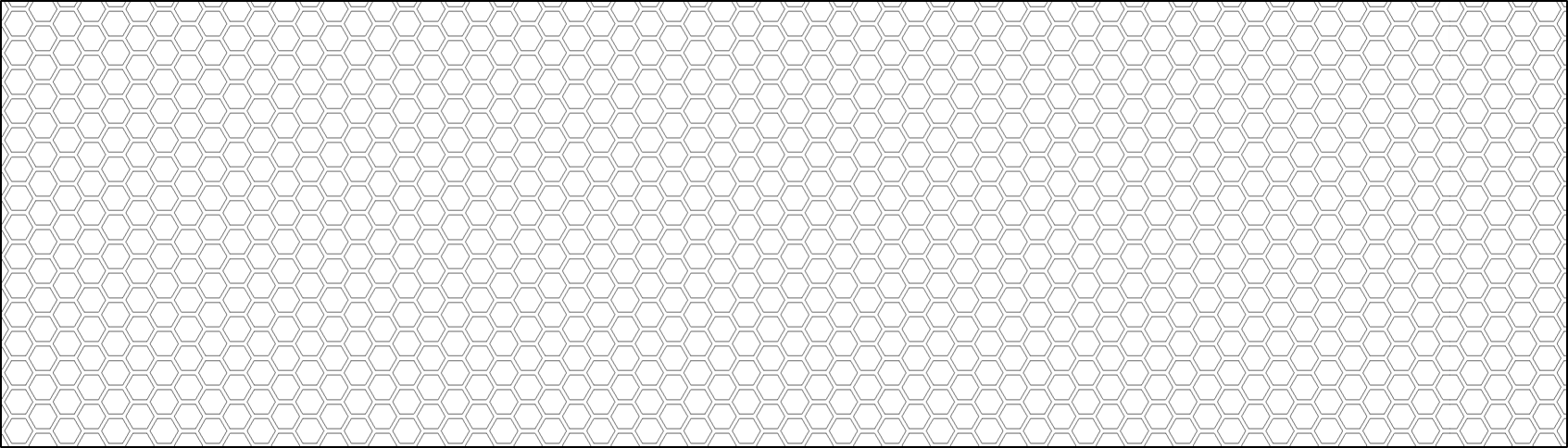 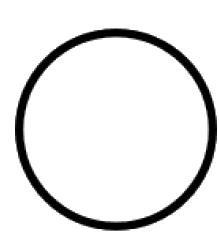 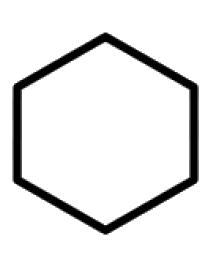 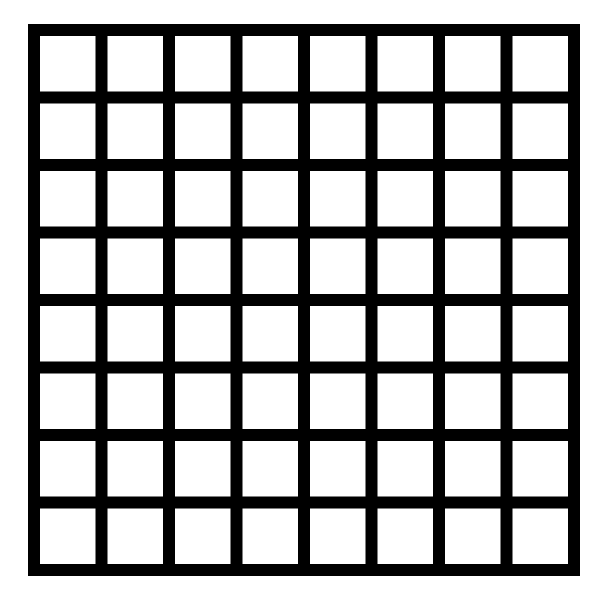 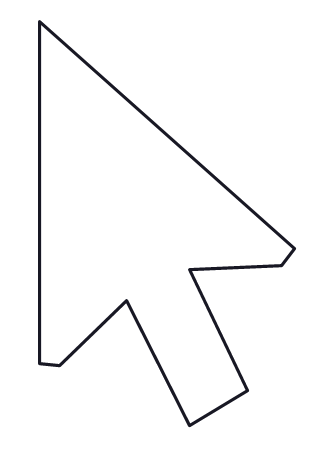 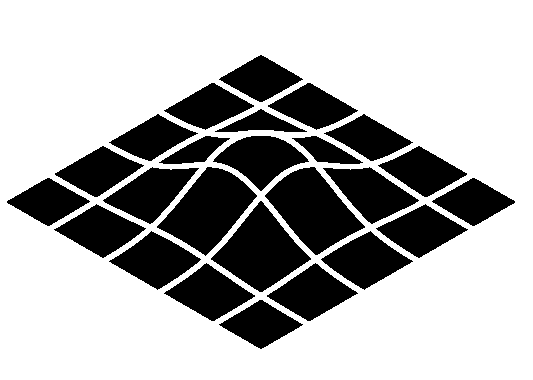 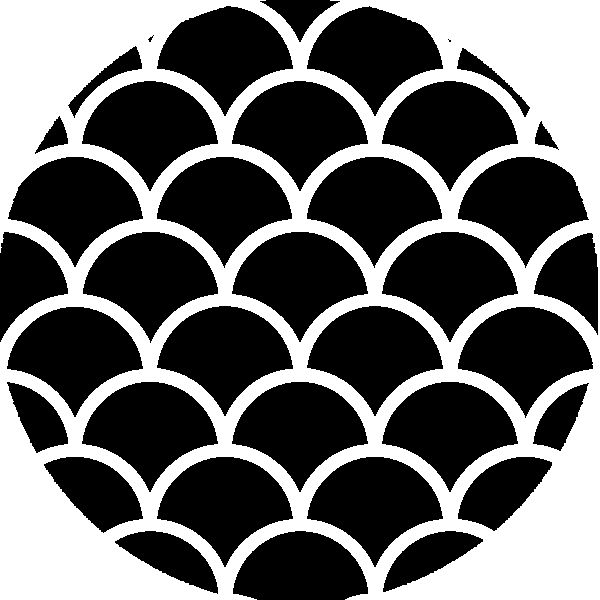 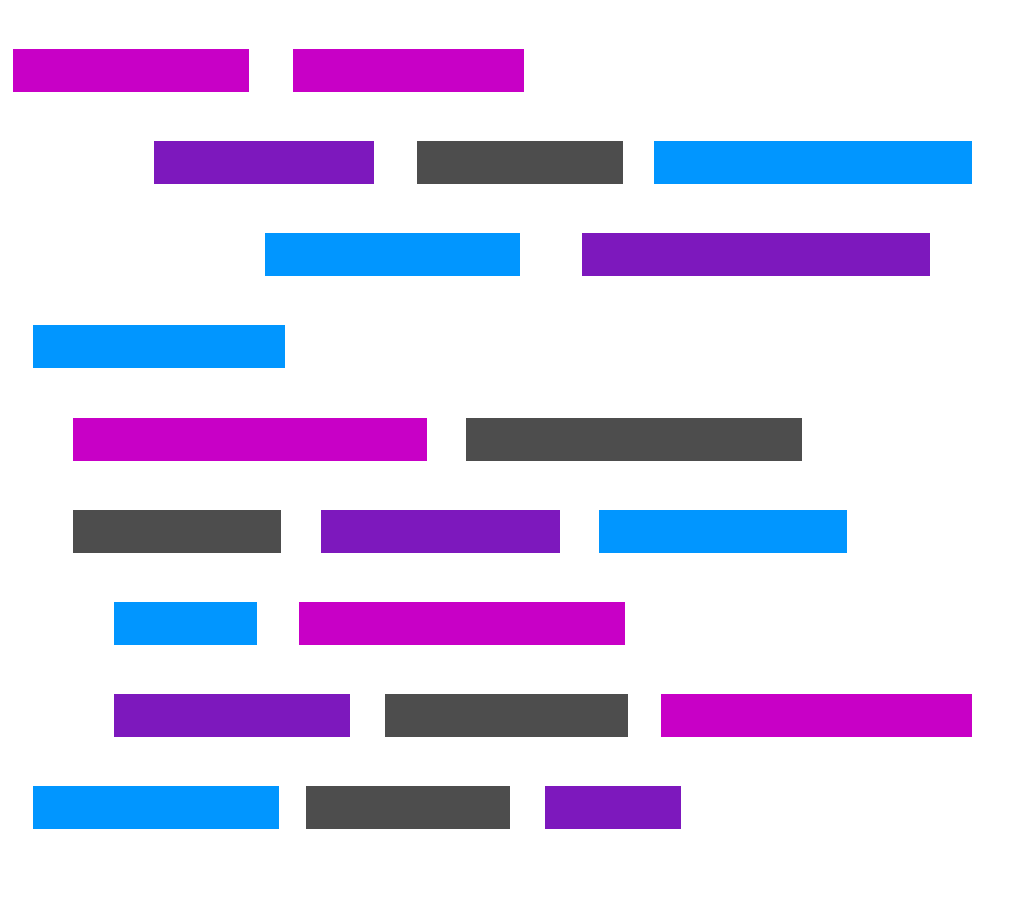 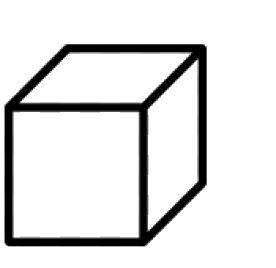 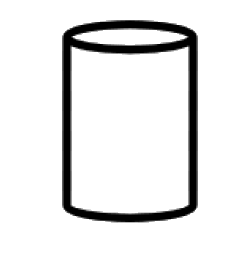 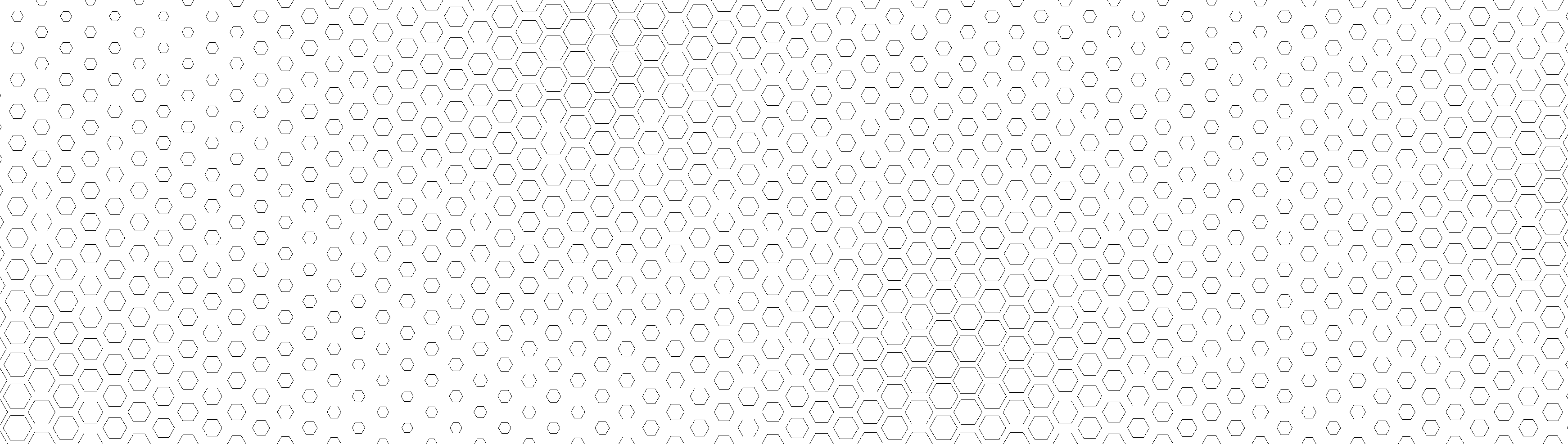 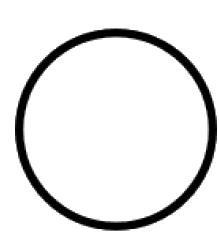 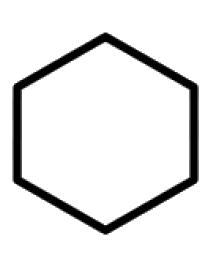 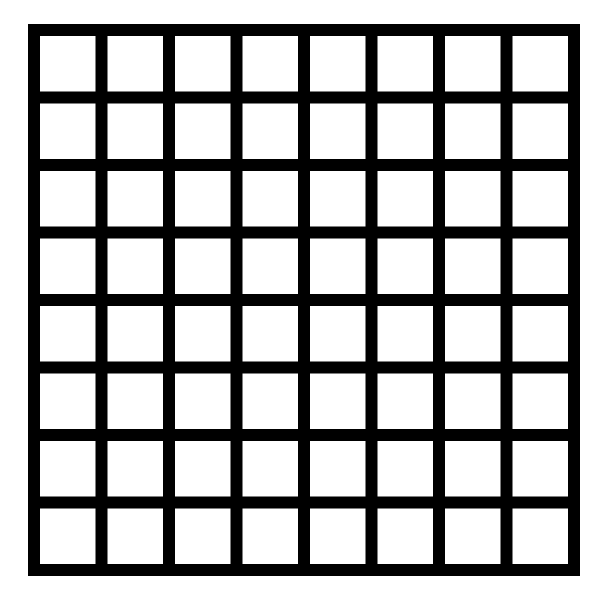 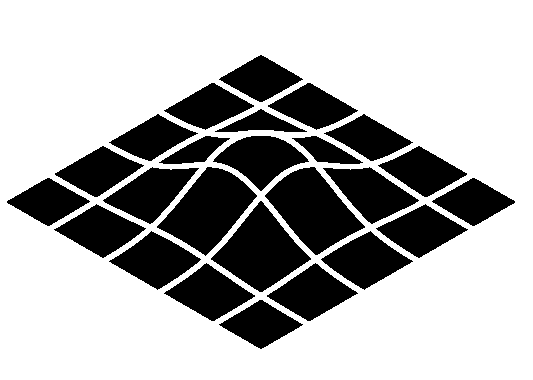 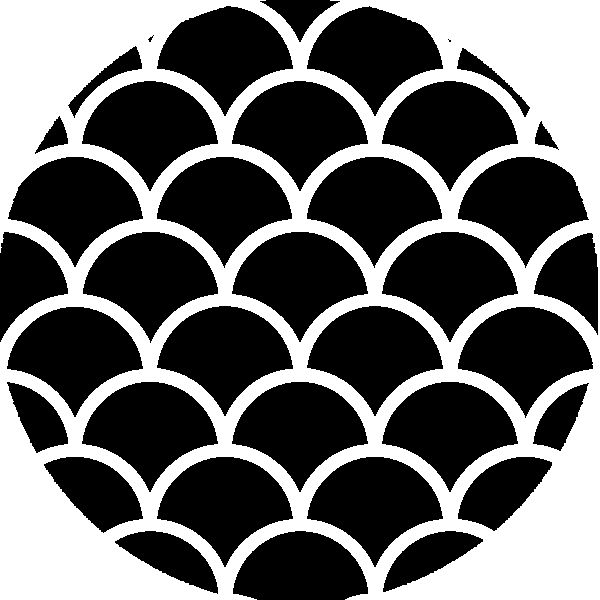 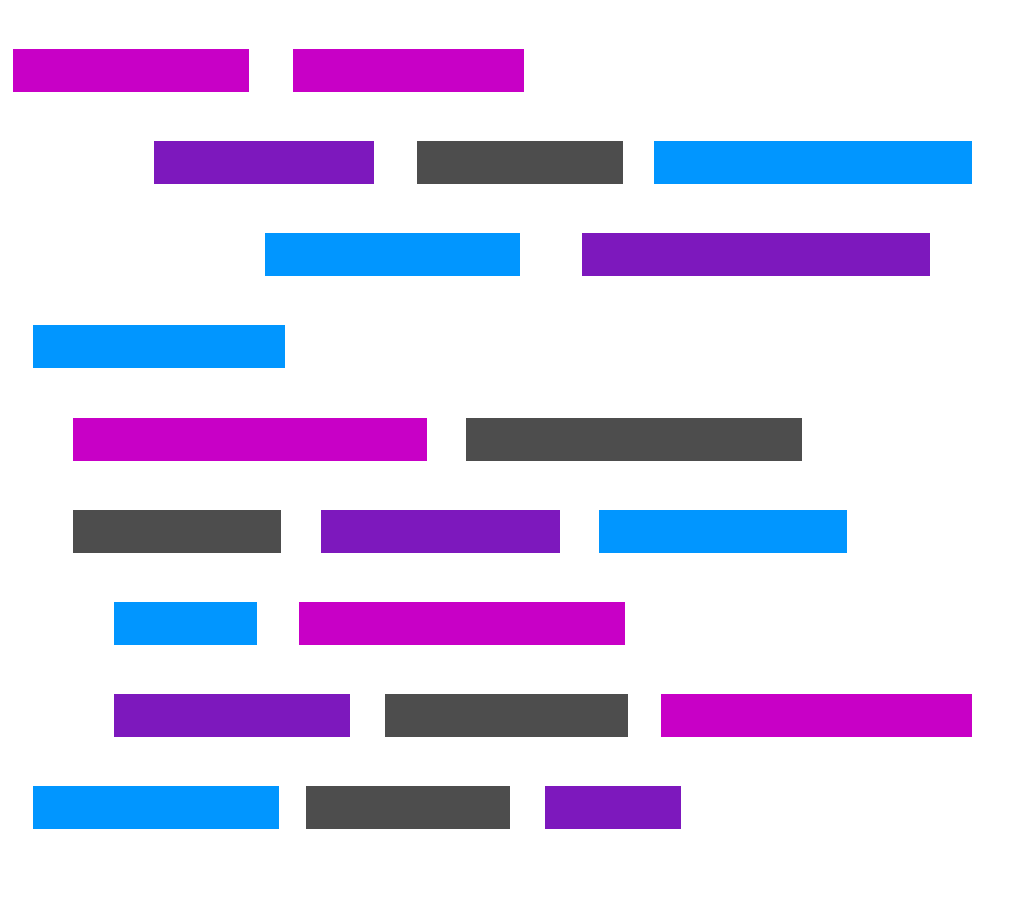 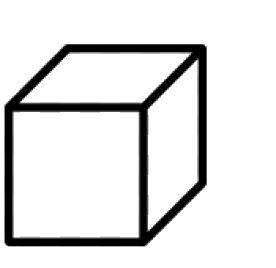 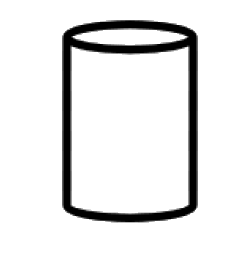 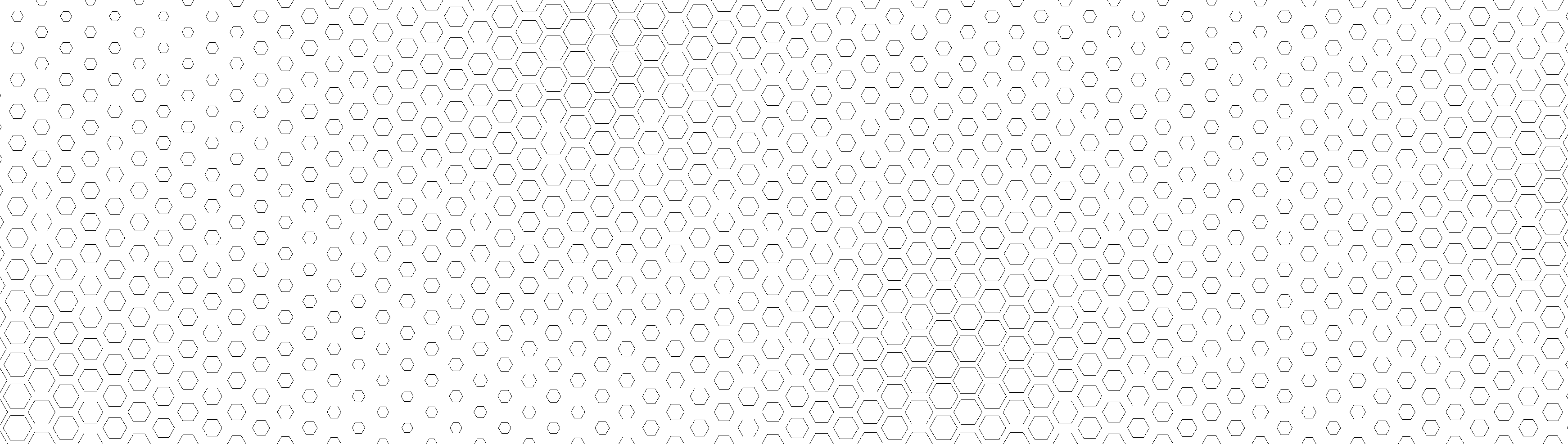 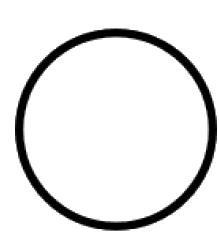 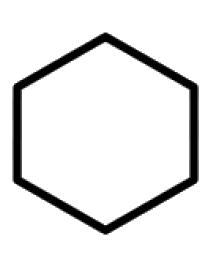 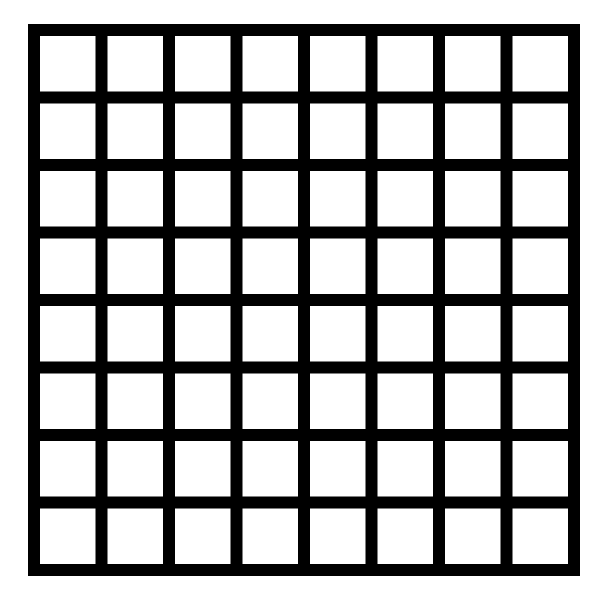 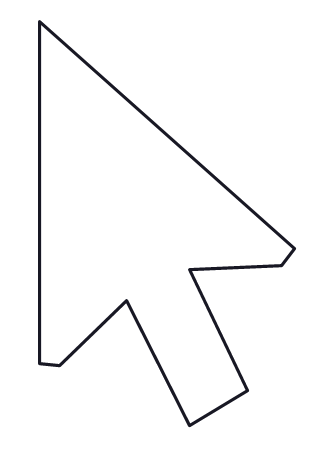 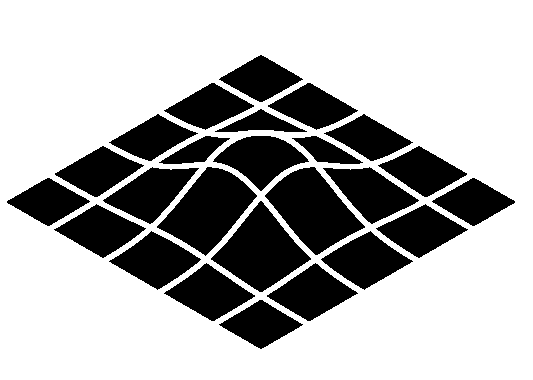 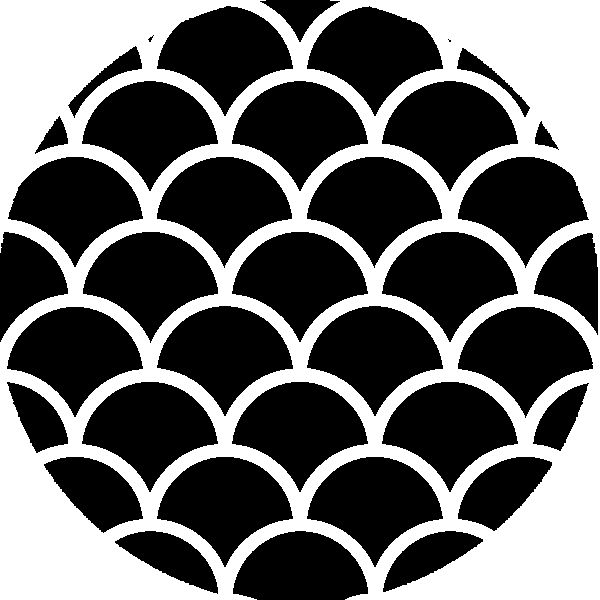 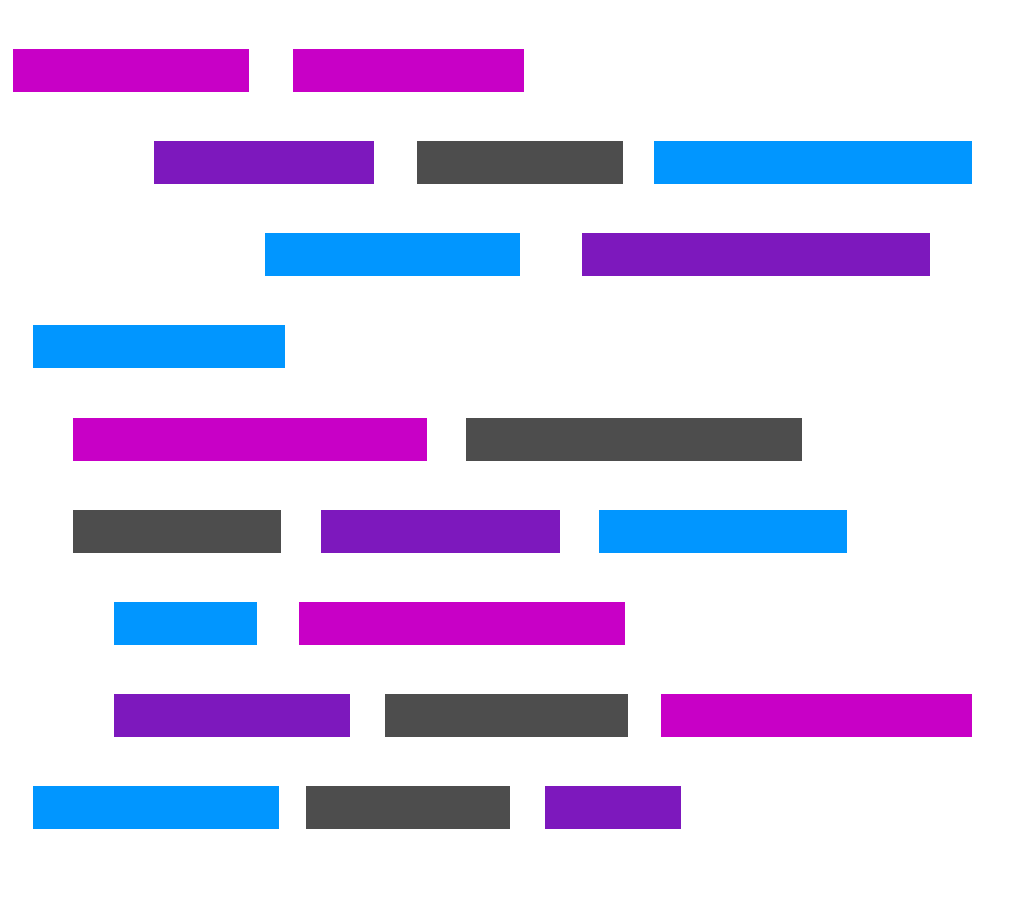 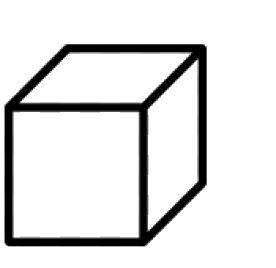 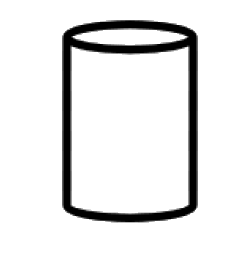 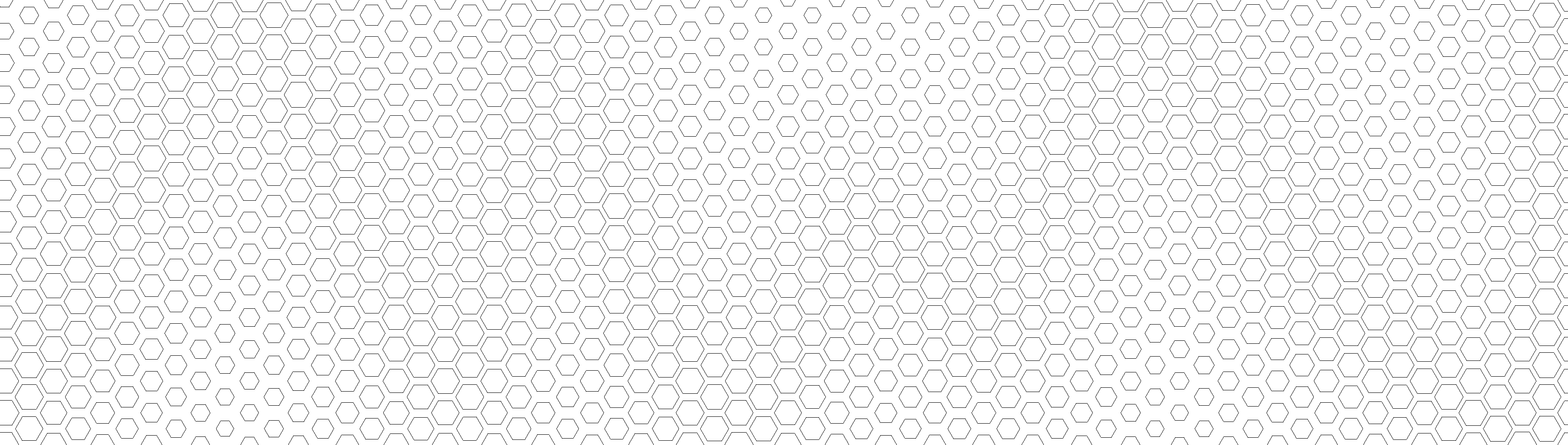 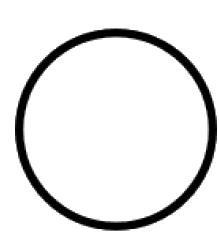 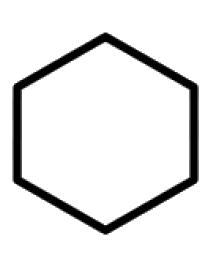 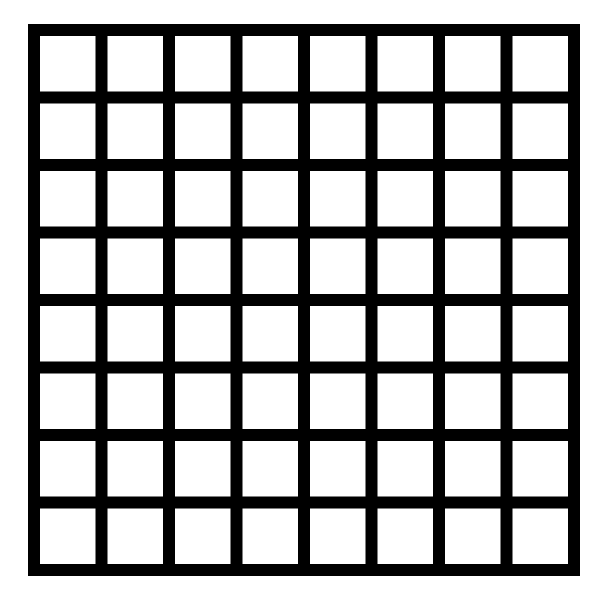 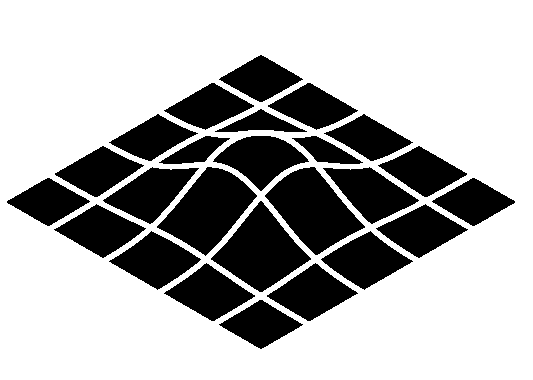 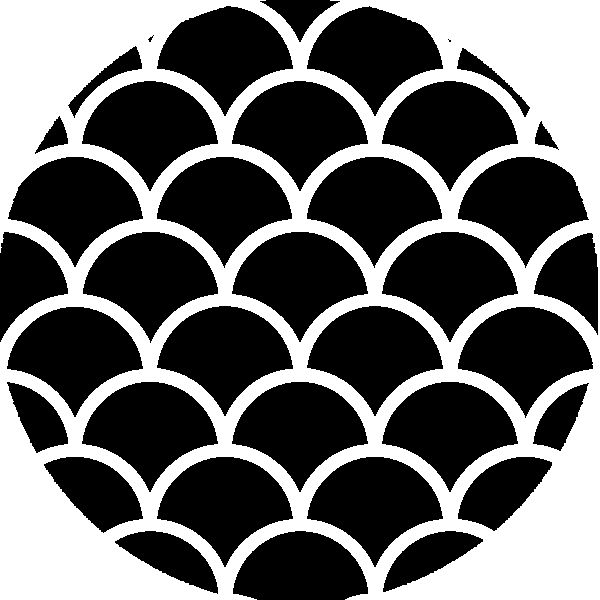 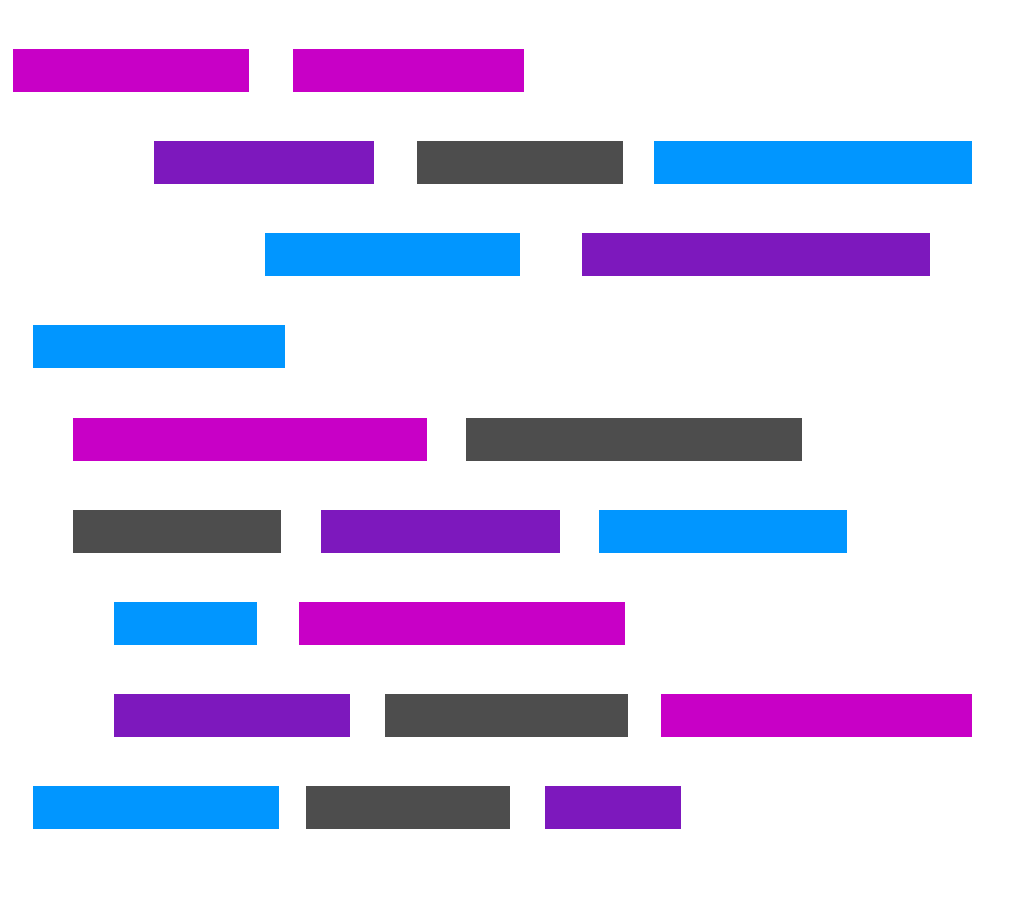 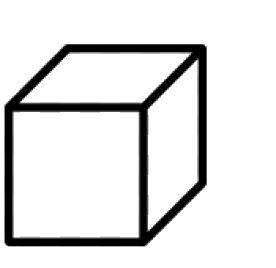 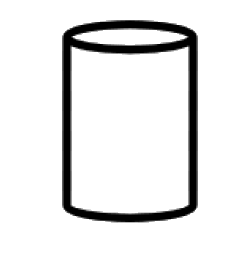 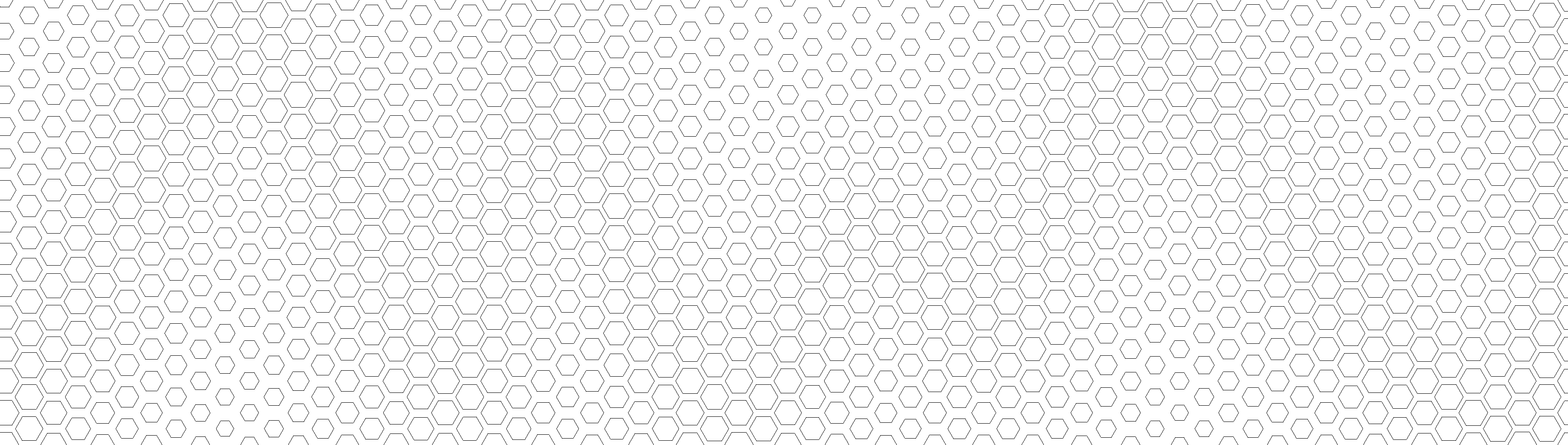 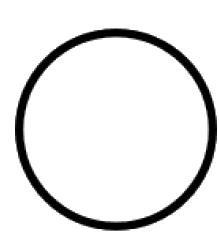 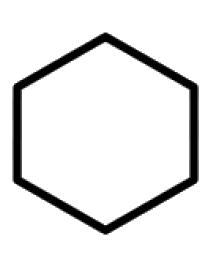 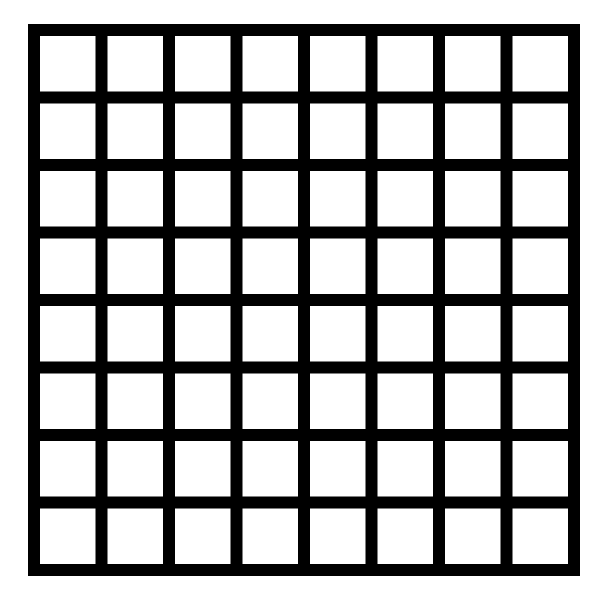 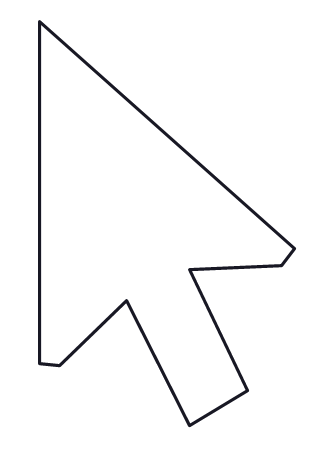 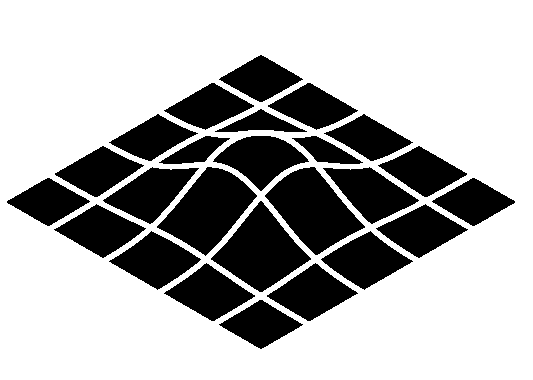 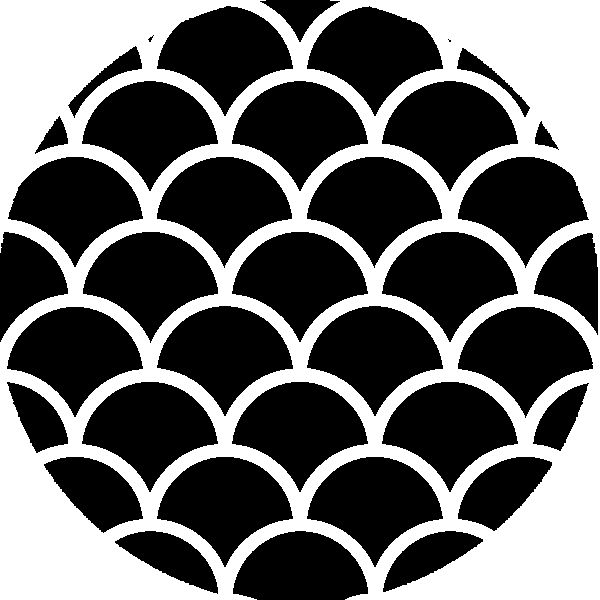 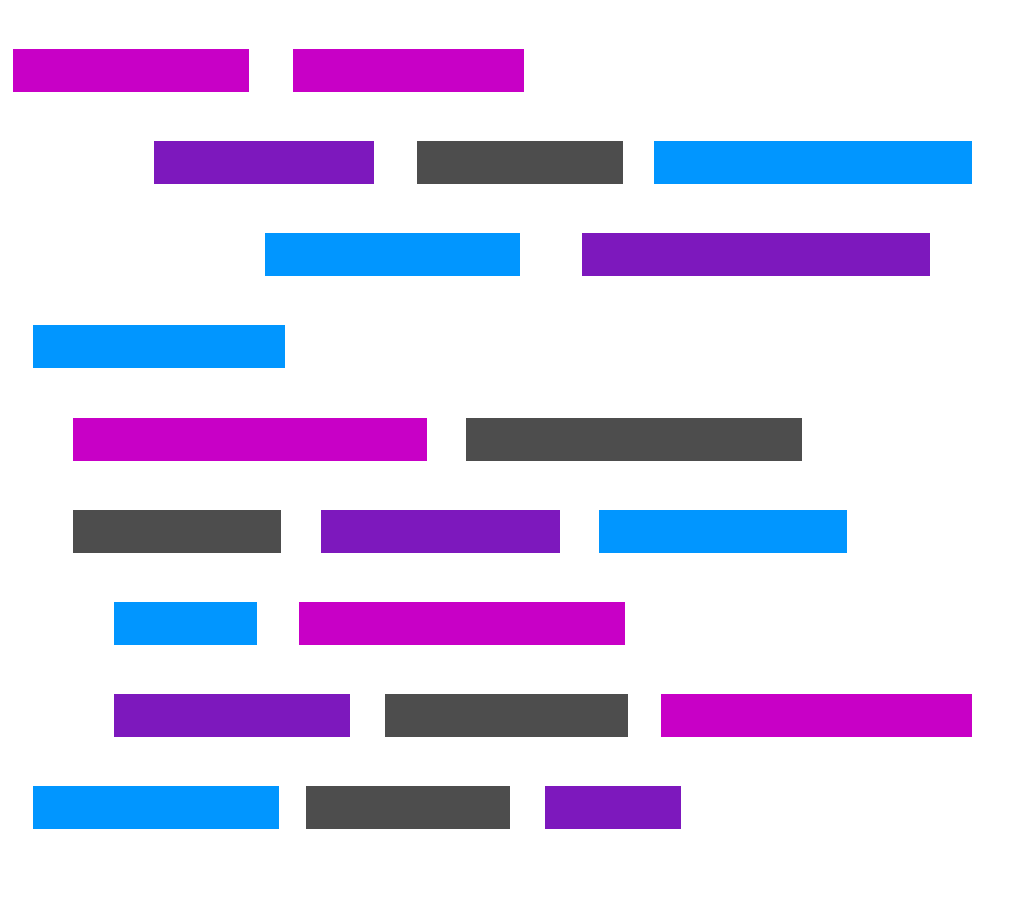 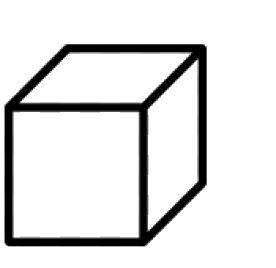 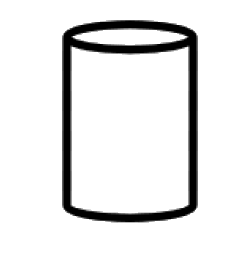 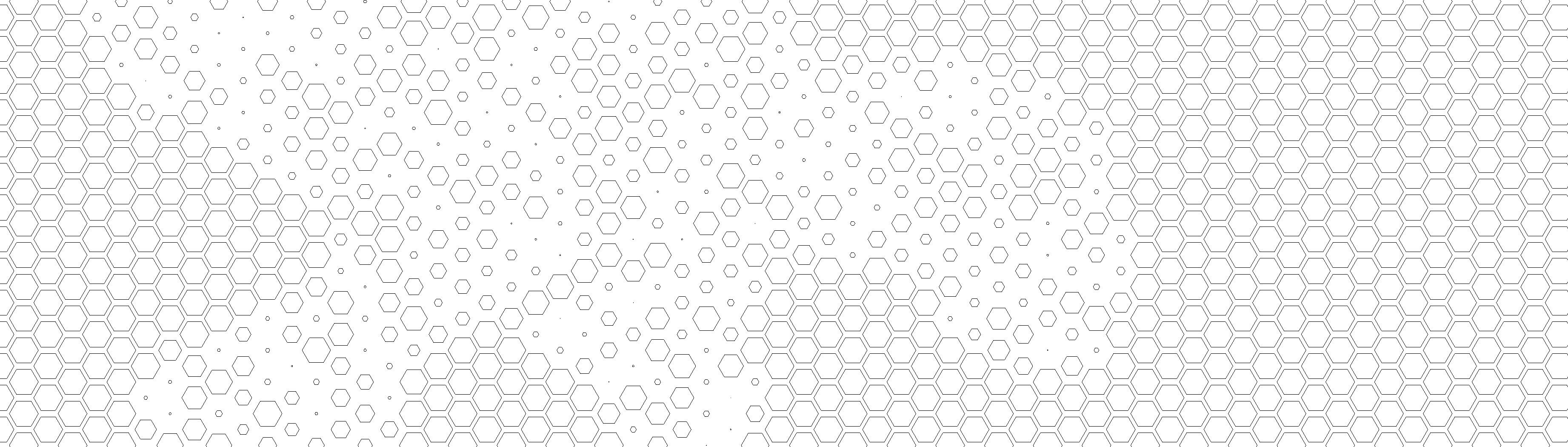 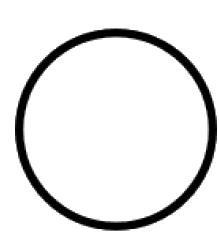 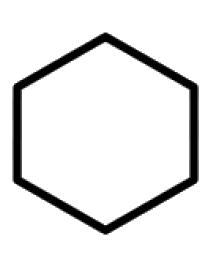 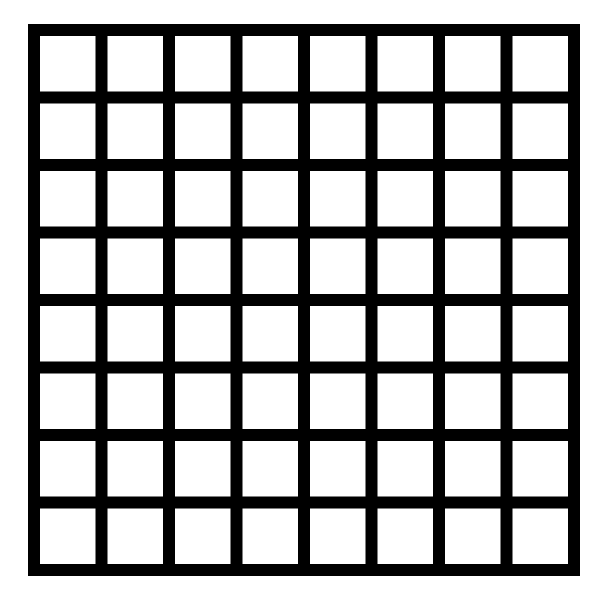 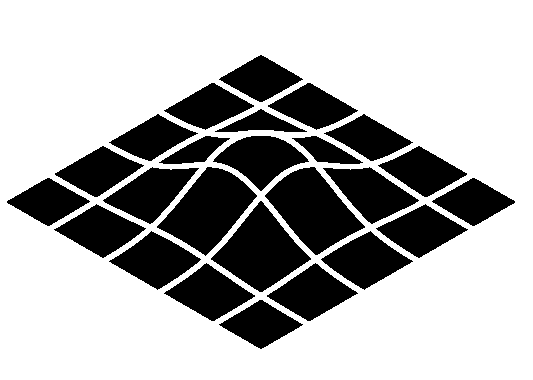 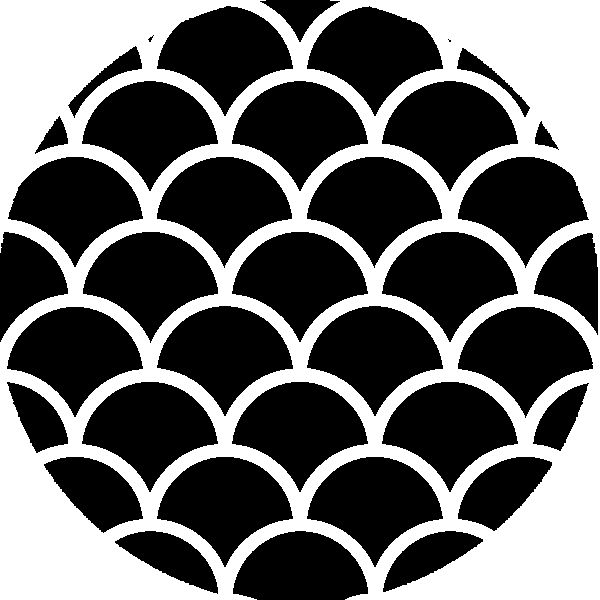 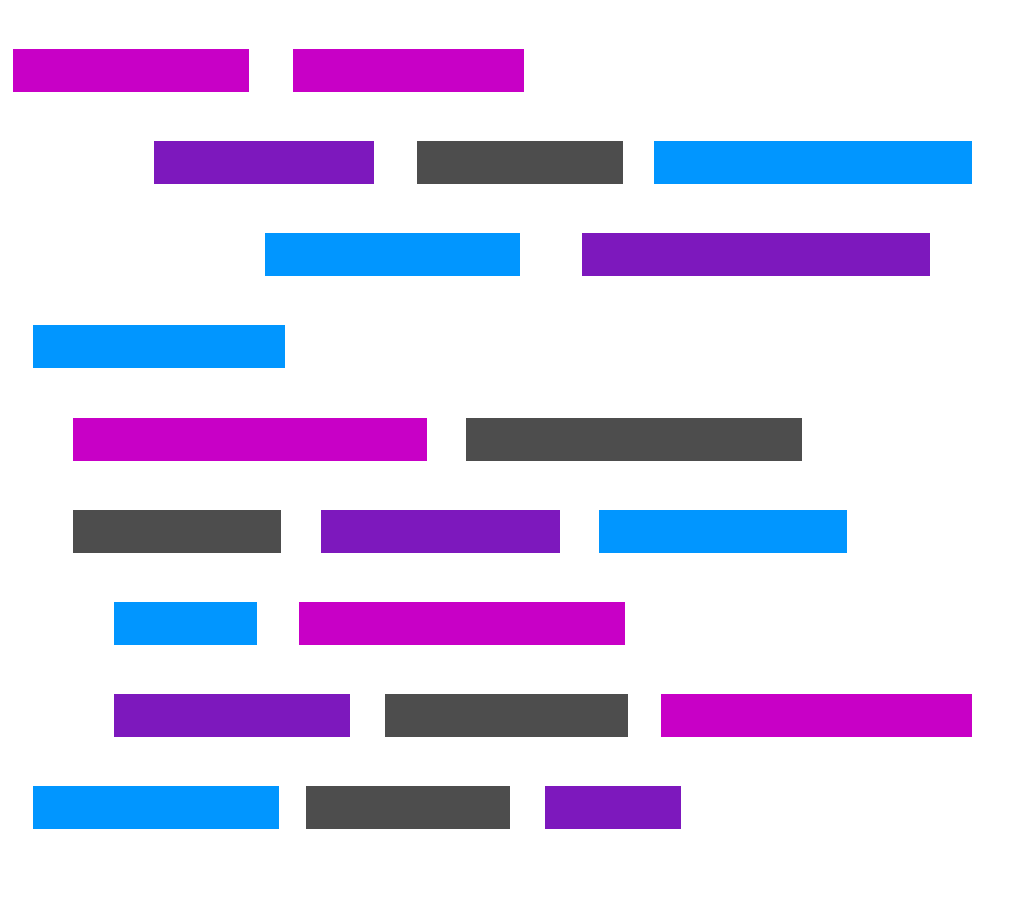 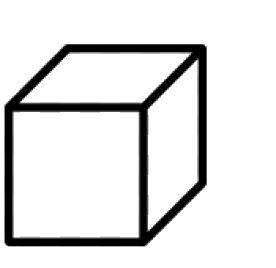 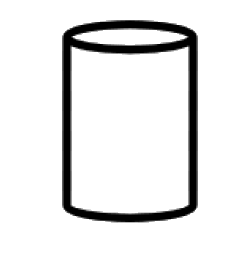 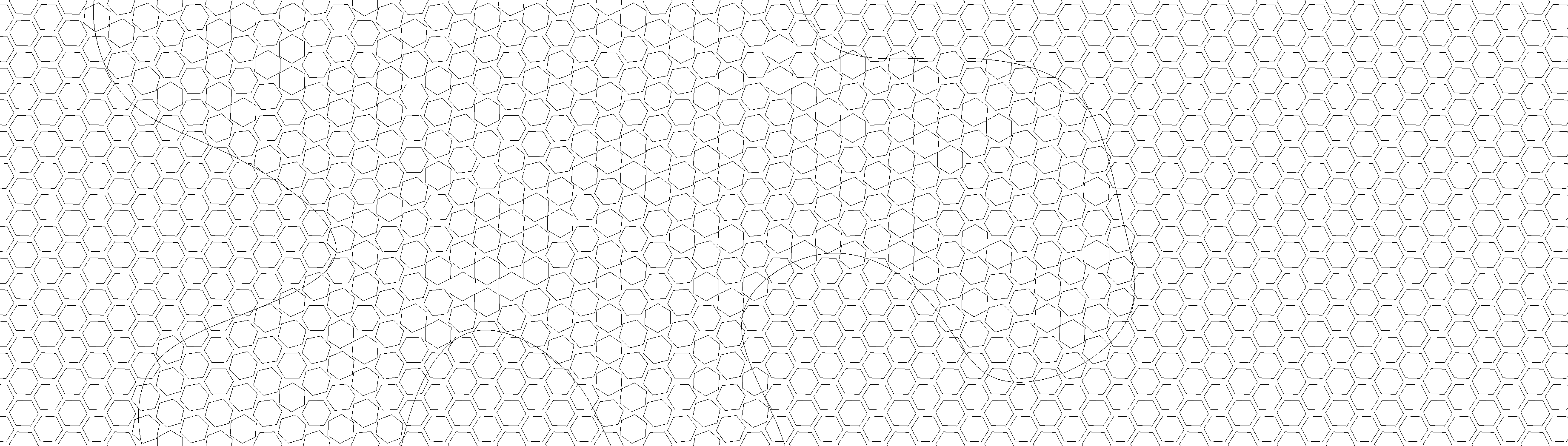 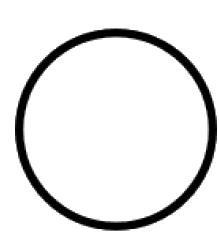 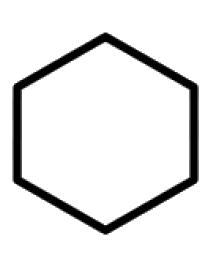 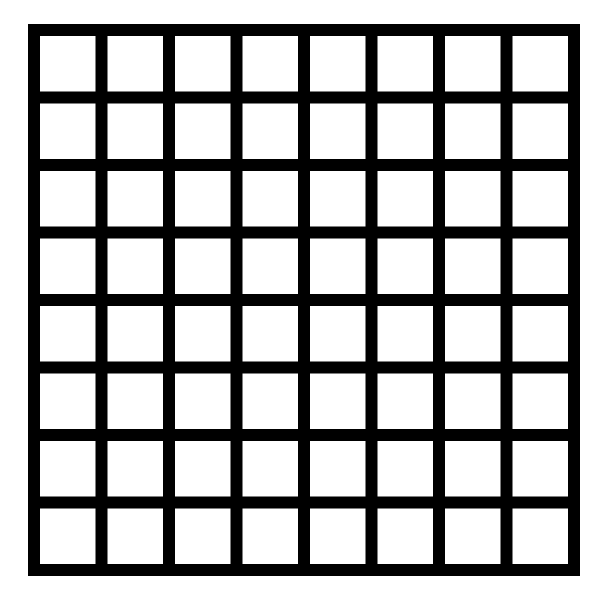 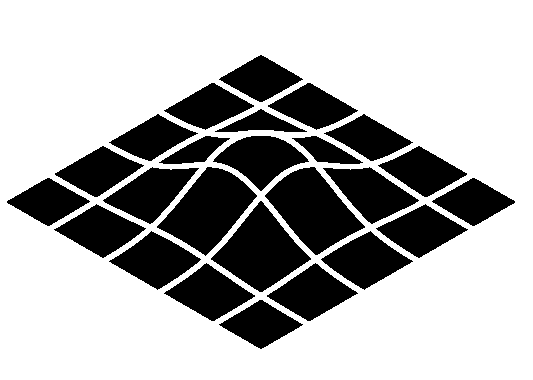 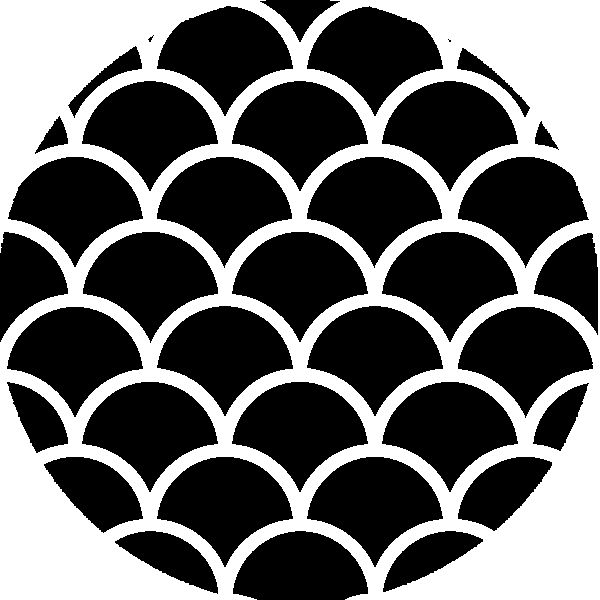 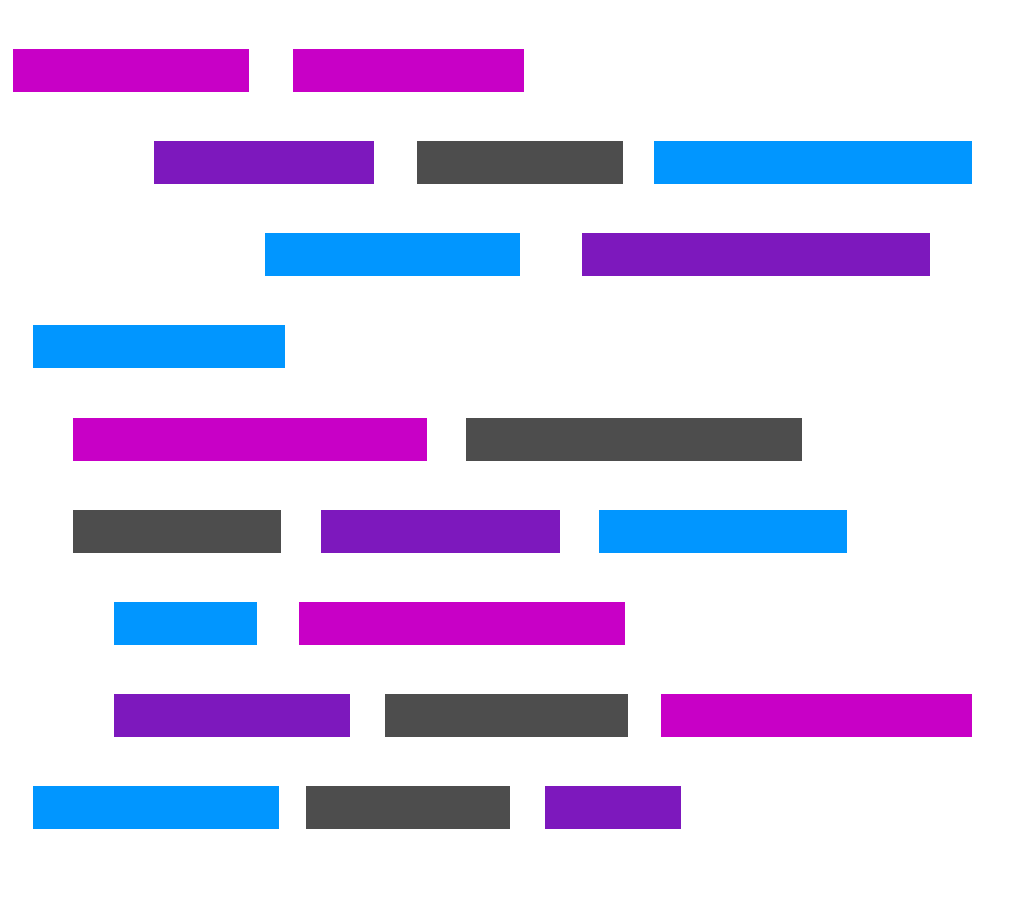 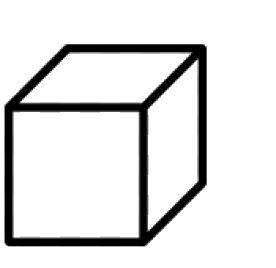 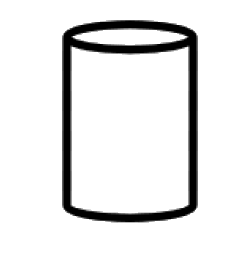 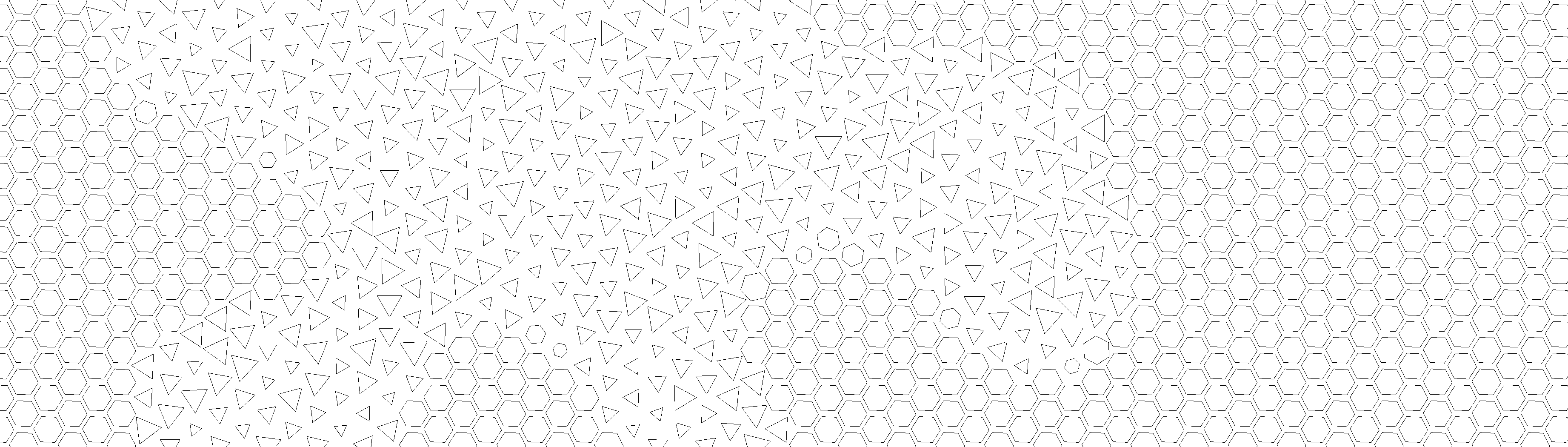 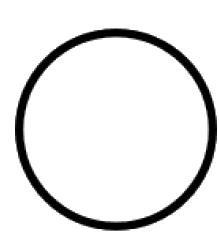 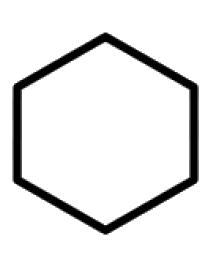 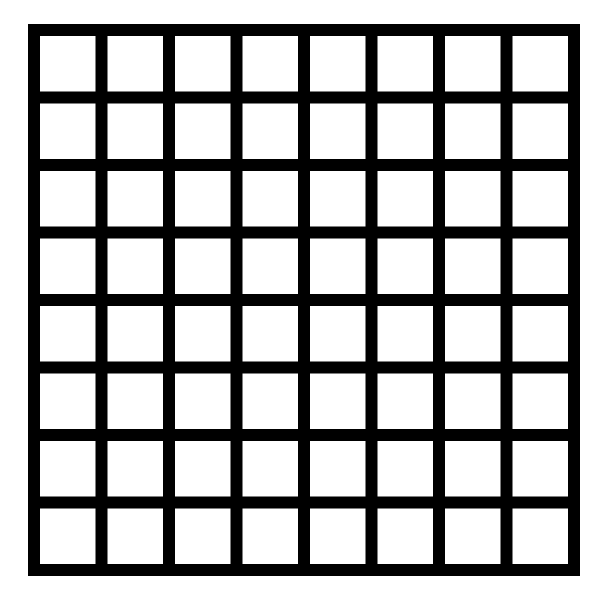 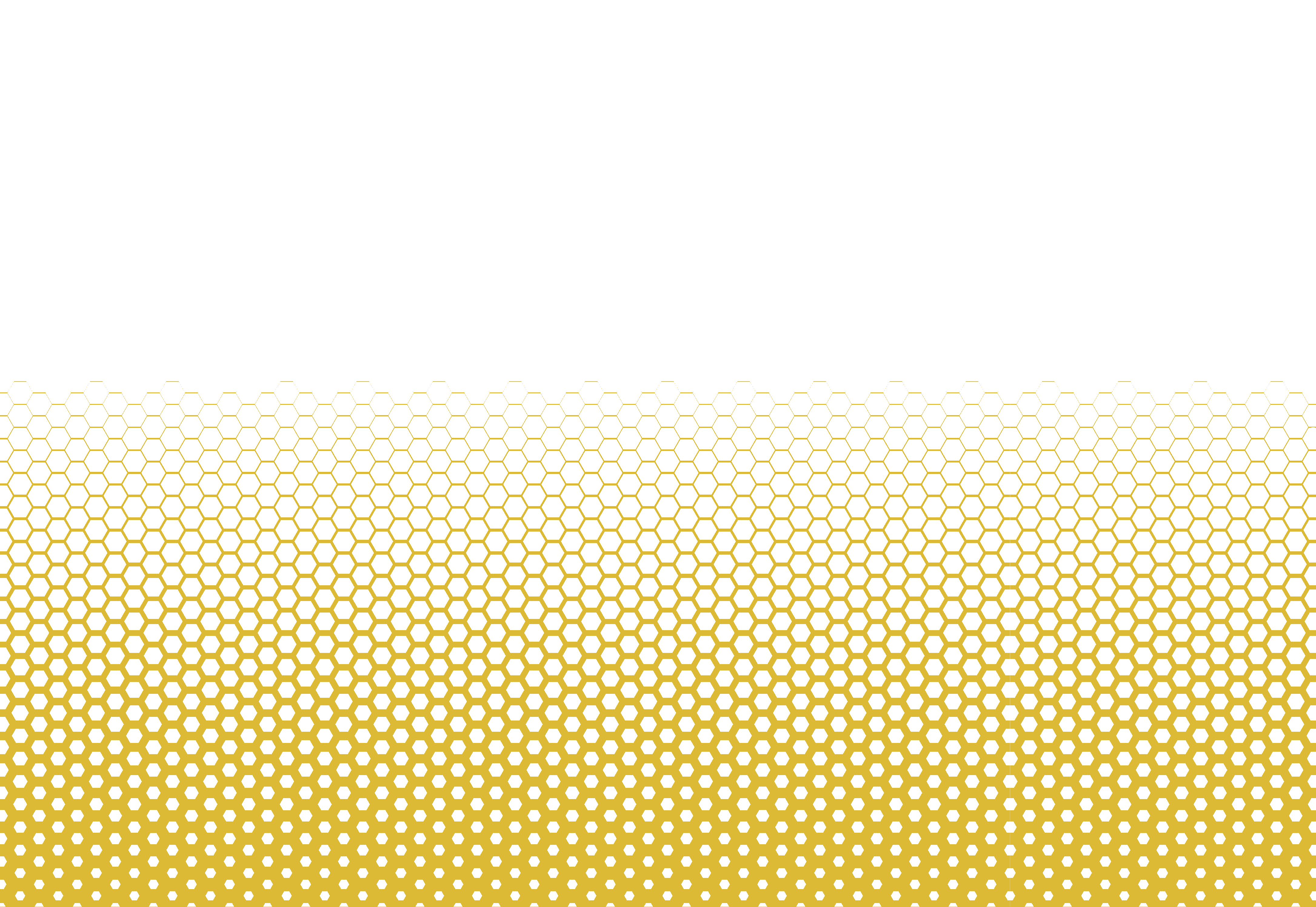 Textual Inputs VS Visual Inputs
Portability
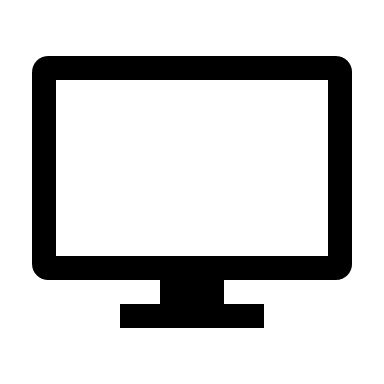 Textual Input

Visual Input
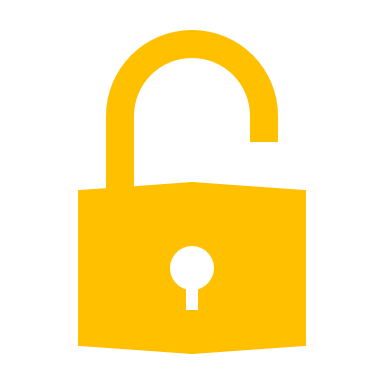 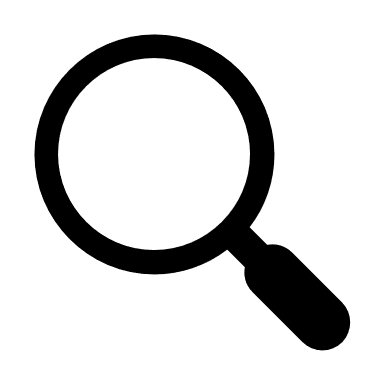 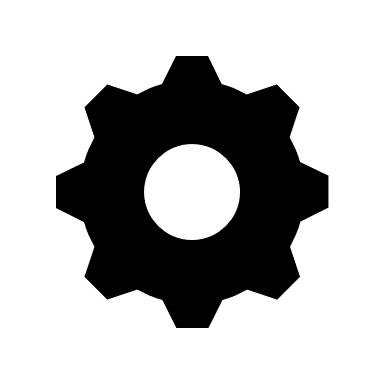 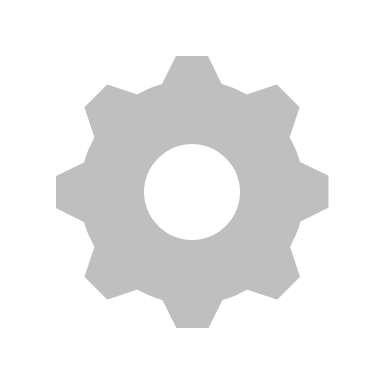 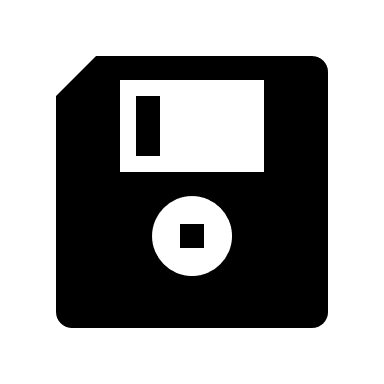 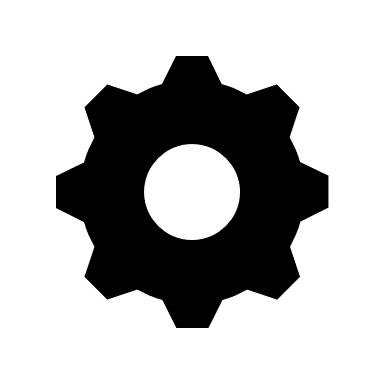 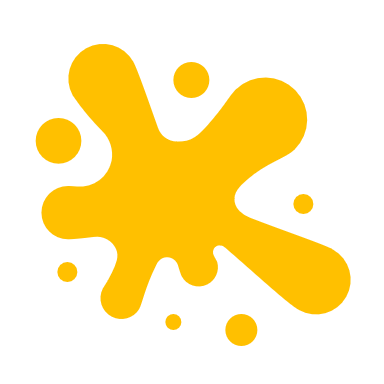 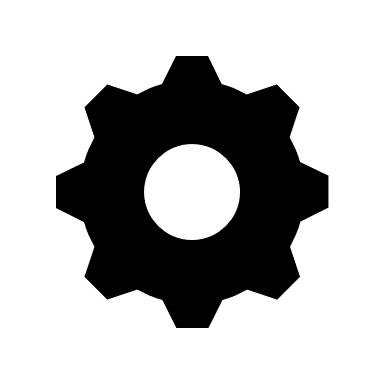 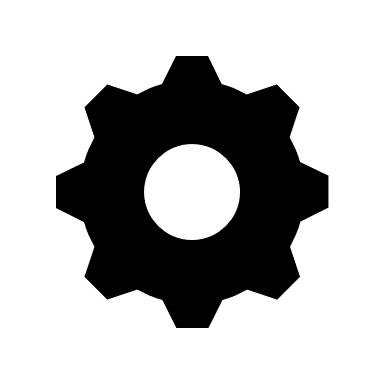 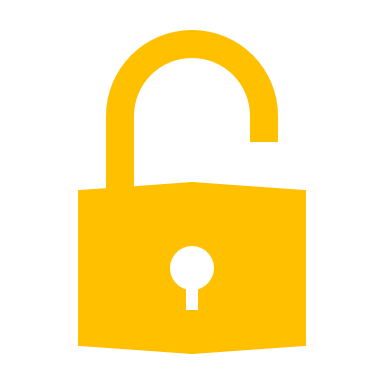 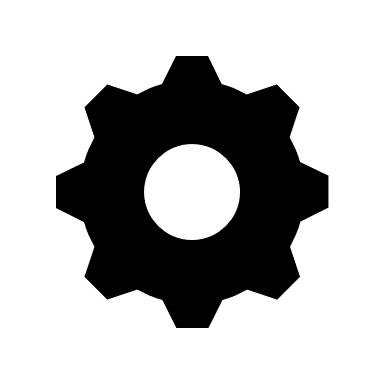 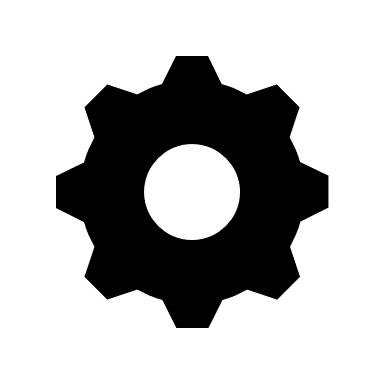 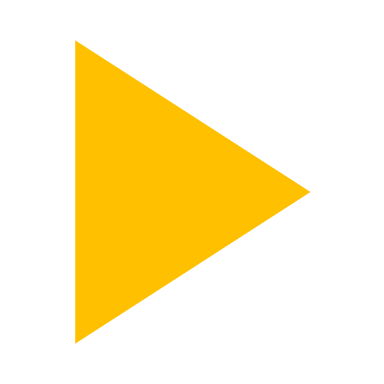 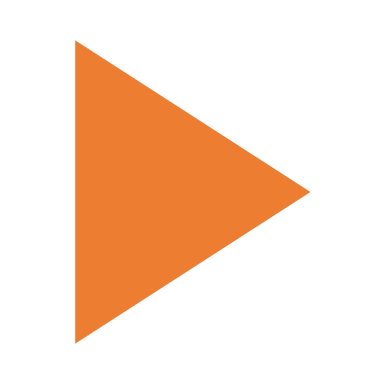 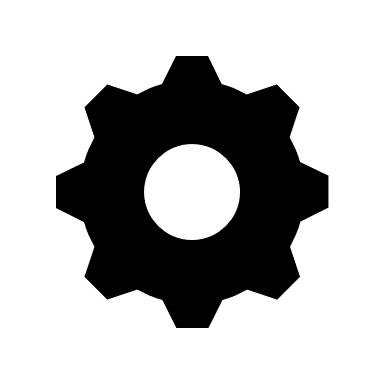 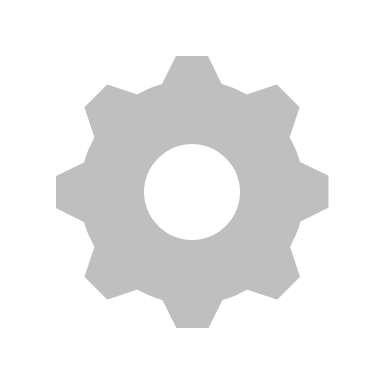 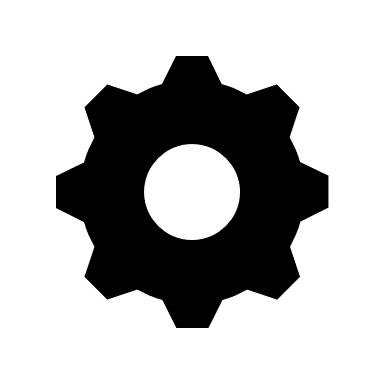 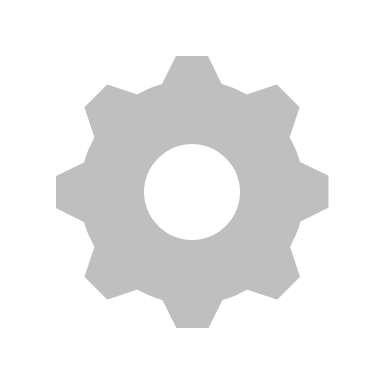 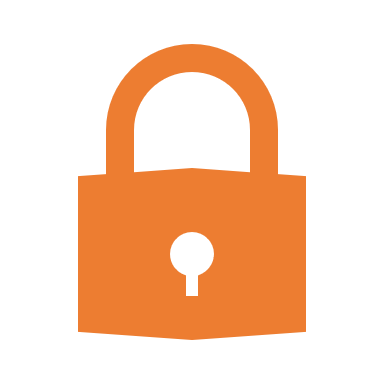 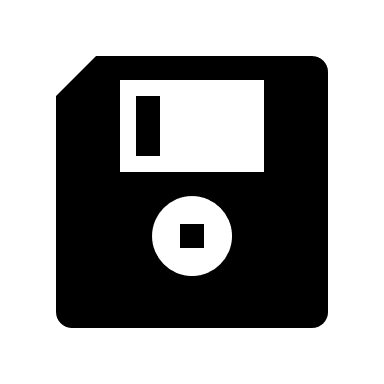 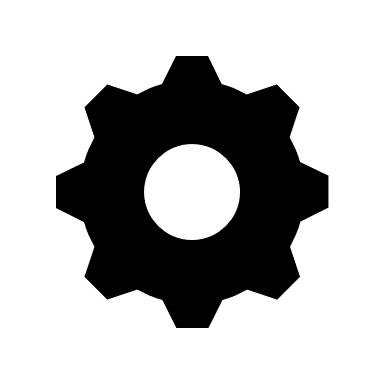 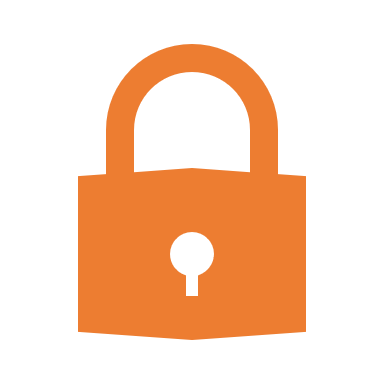 Portability
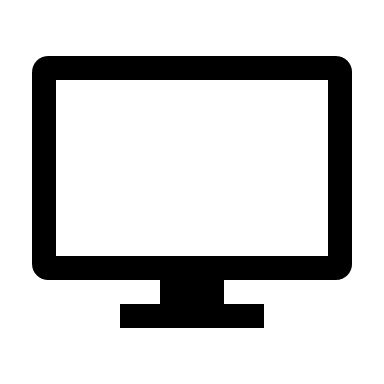 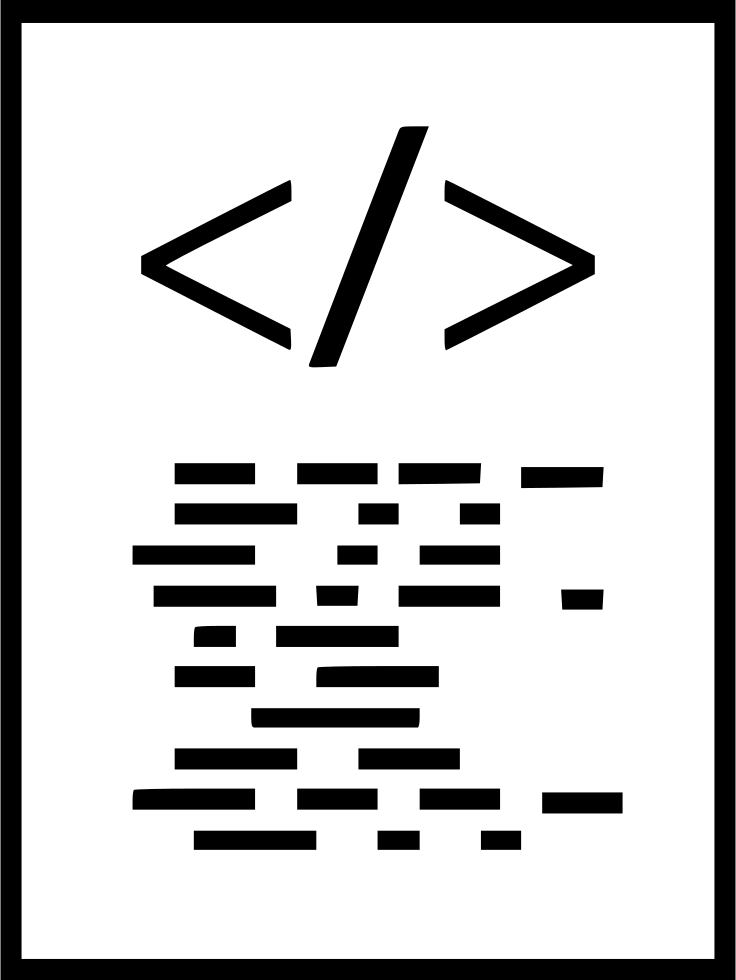 Textual Input

Visual Input
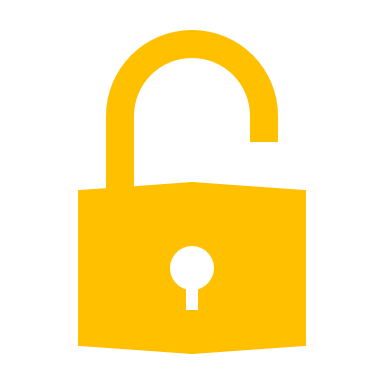 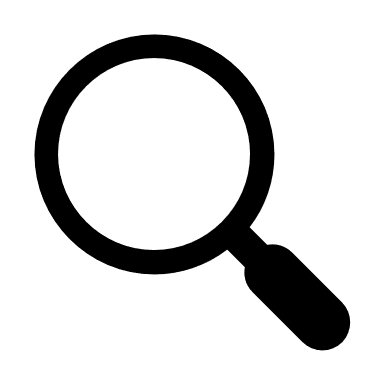 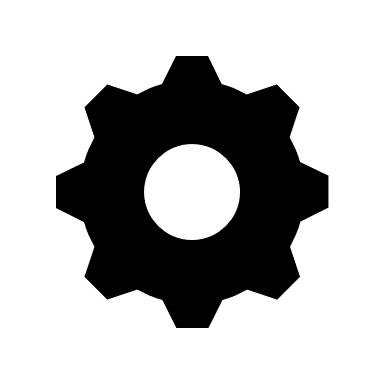 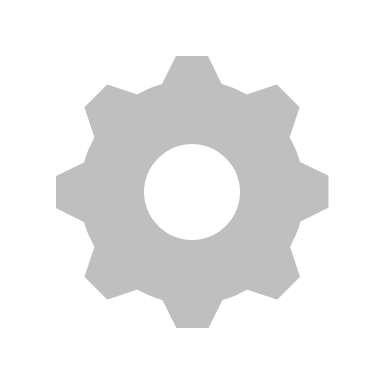 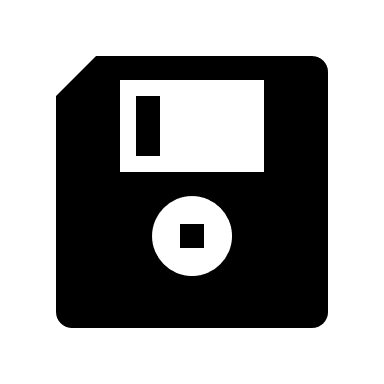 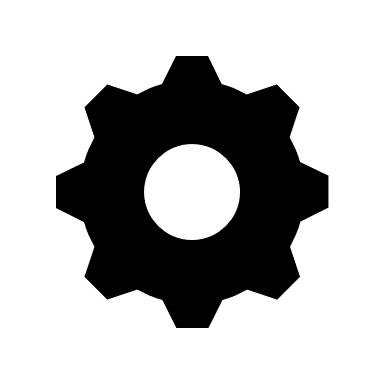 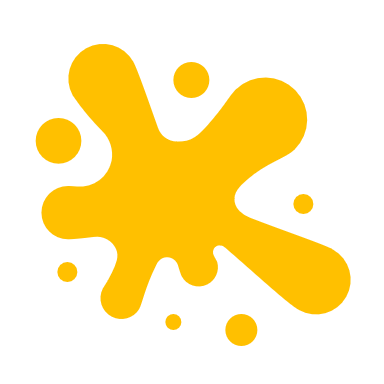 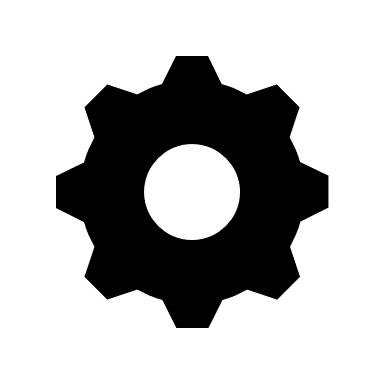 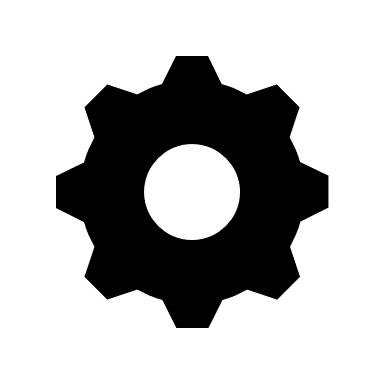 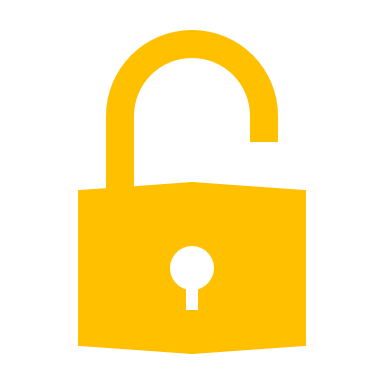 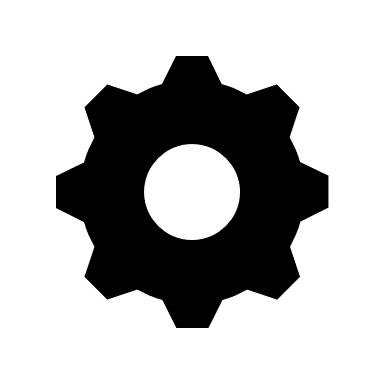 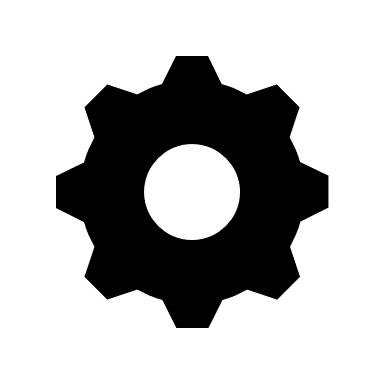 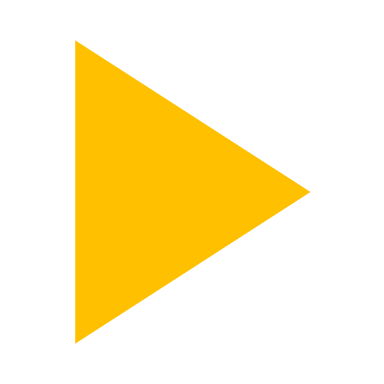 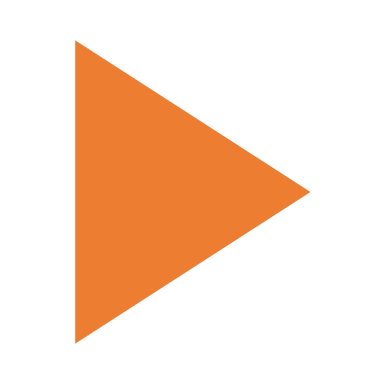 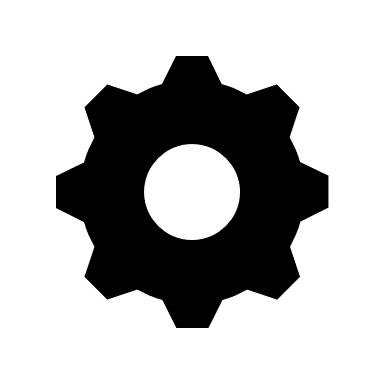 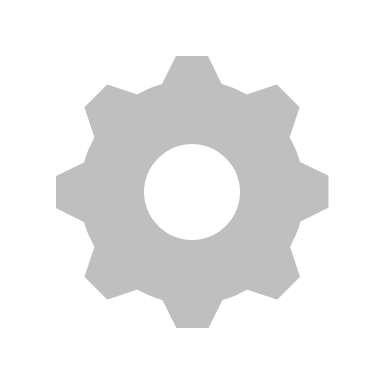 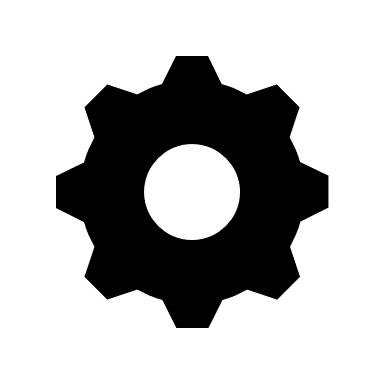 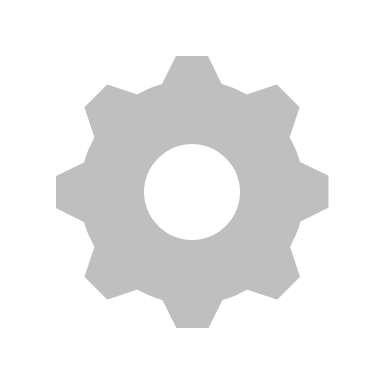 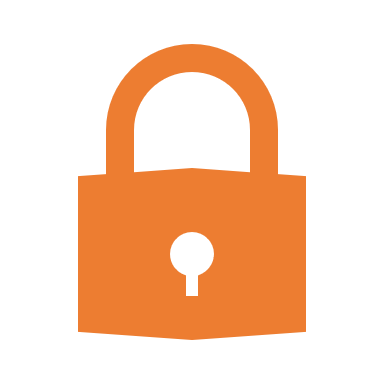 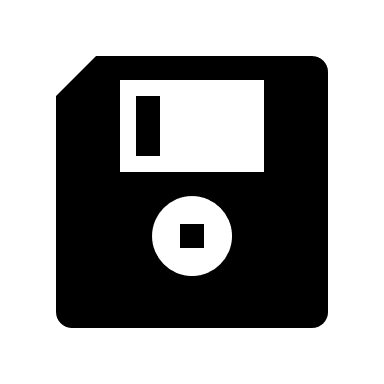 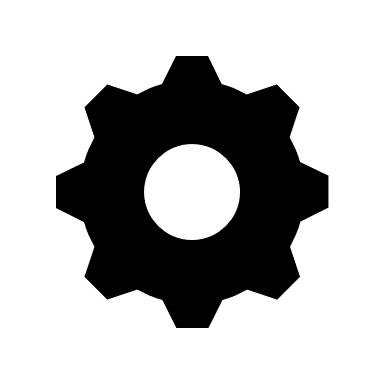 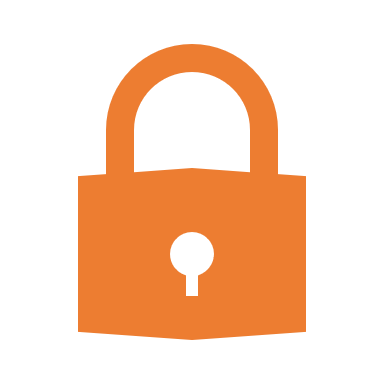 Portability
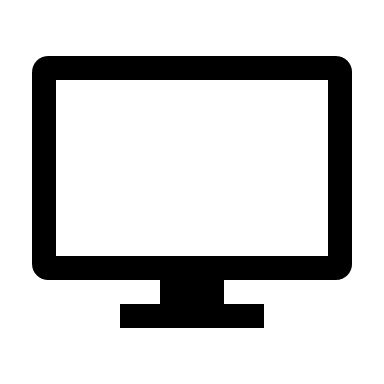 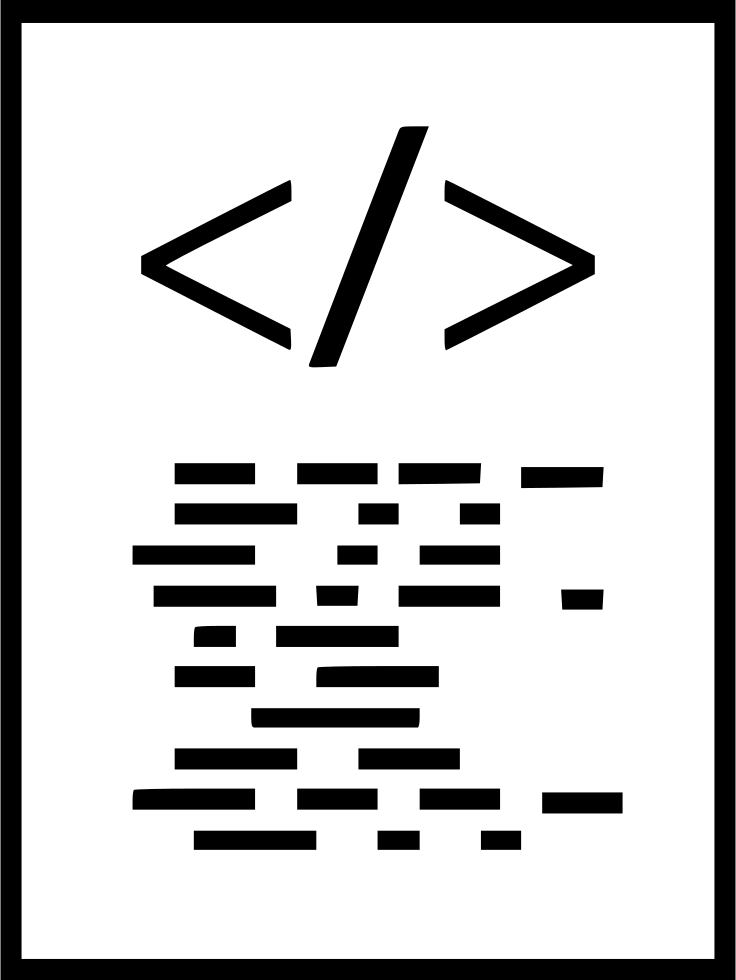 Textual Input

Visual Input
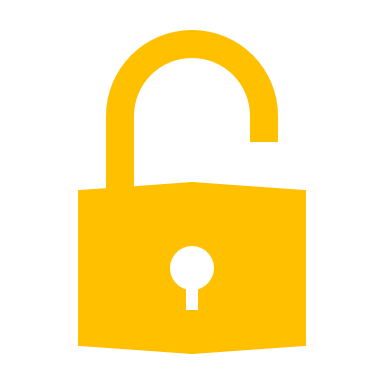 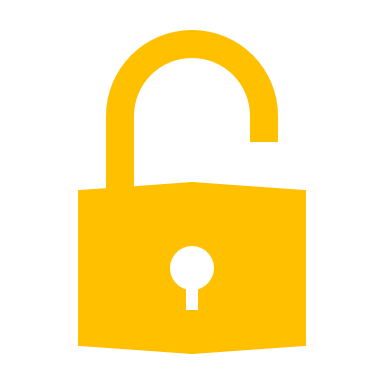 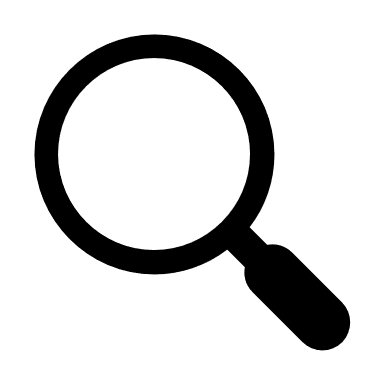 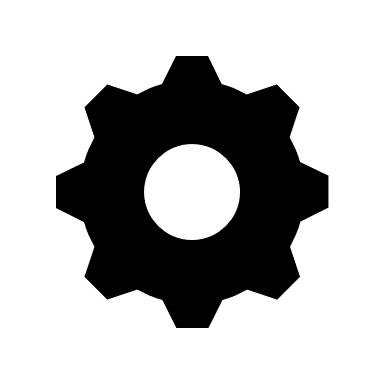 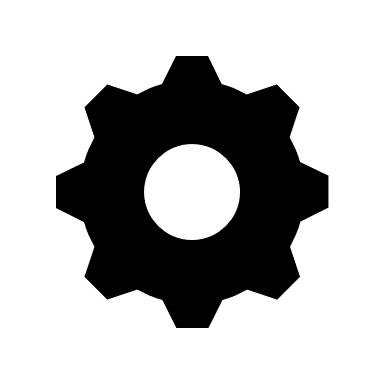 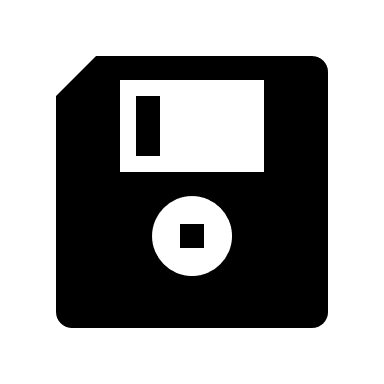 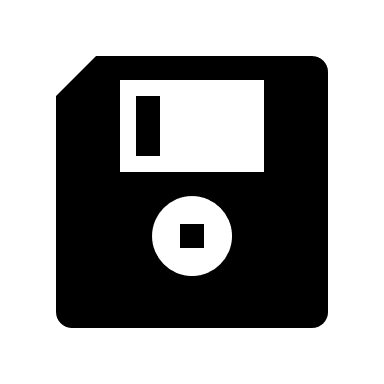 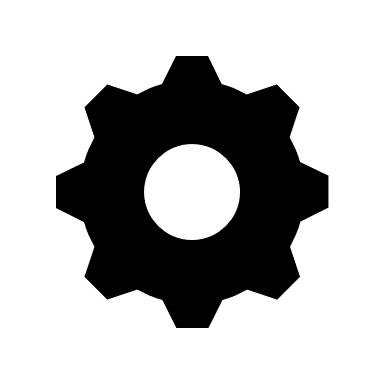 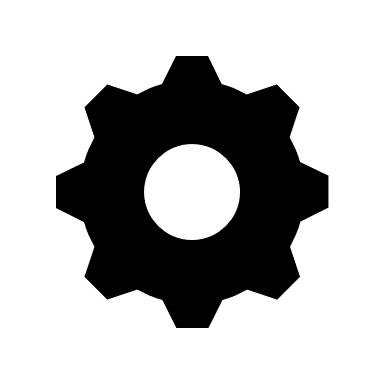 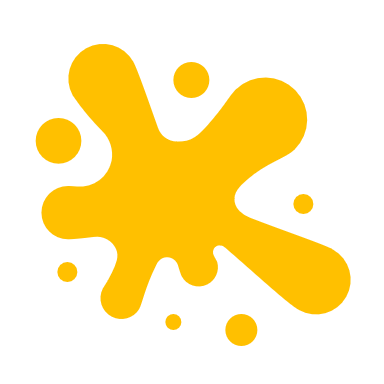 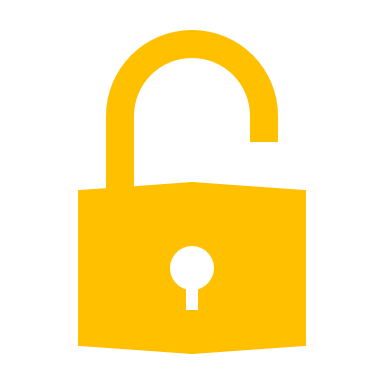 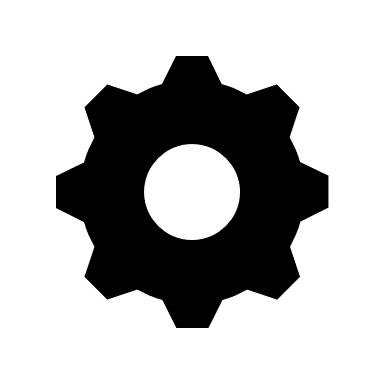 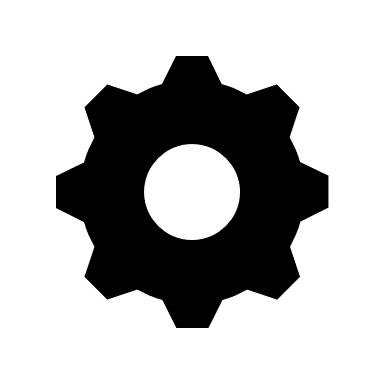 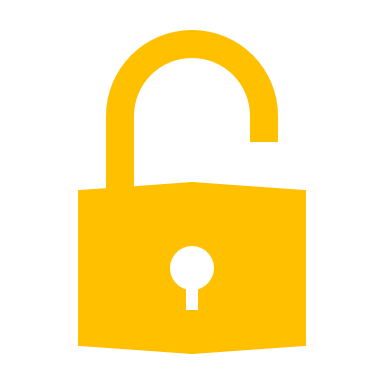 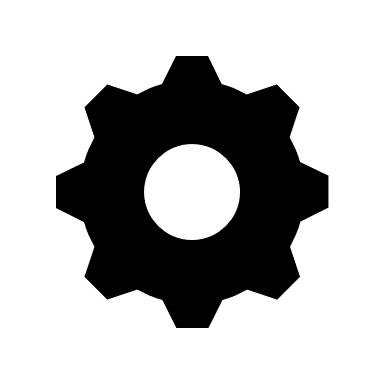 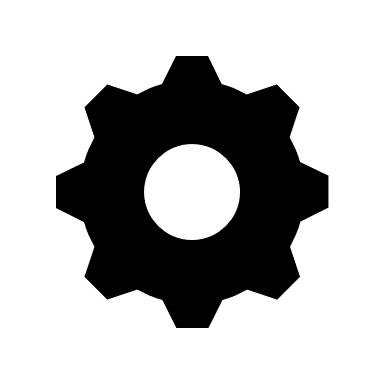 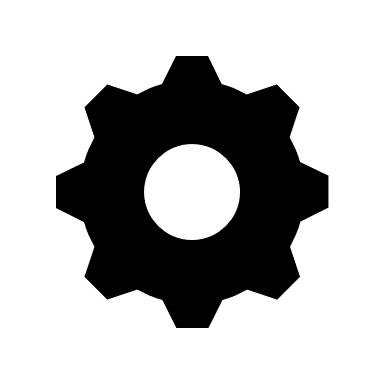 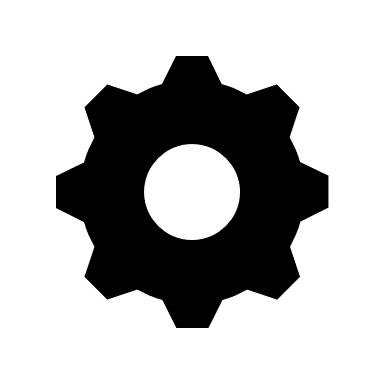 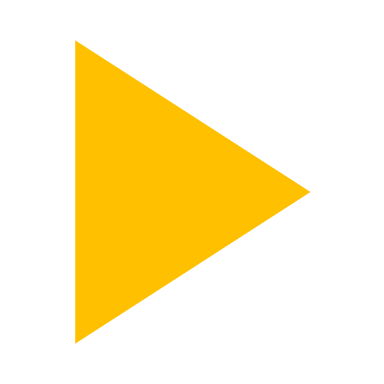 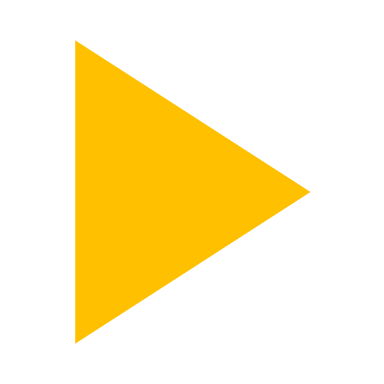 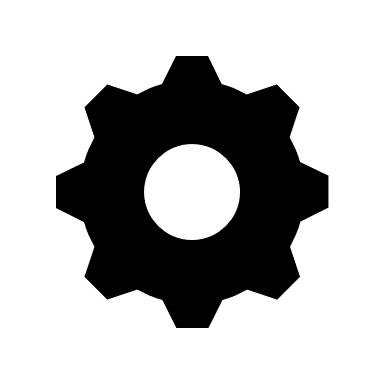 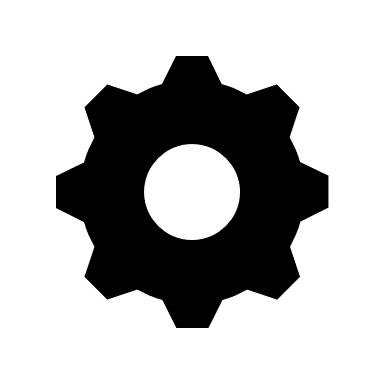 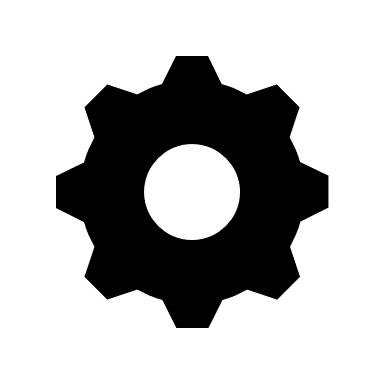 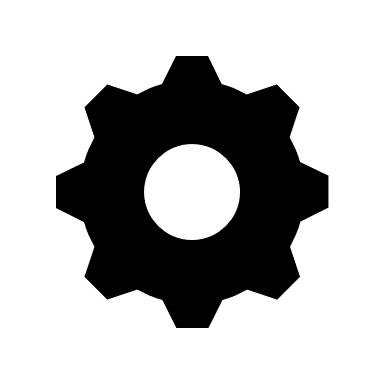 Portability
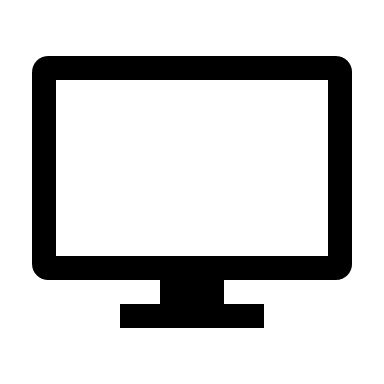 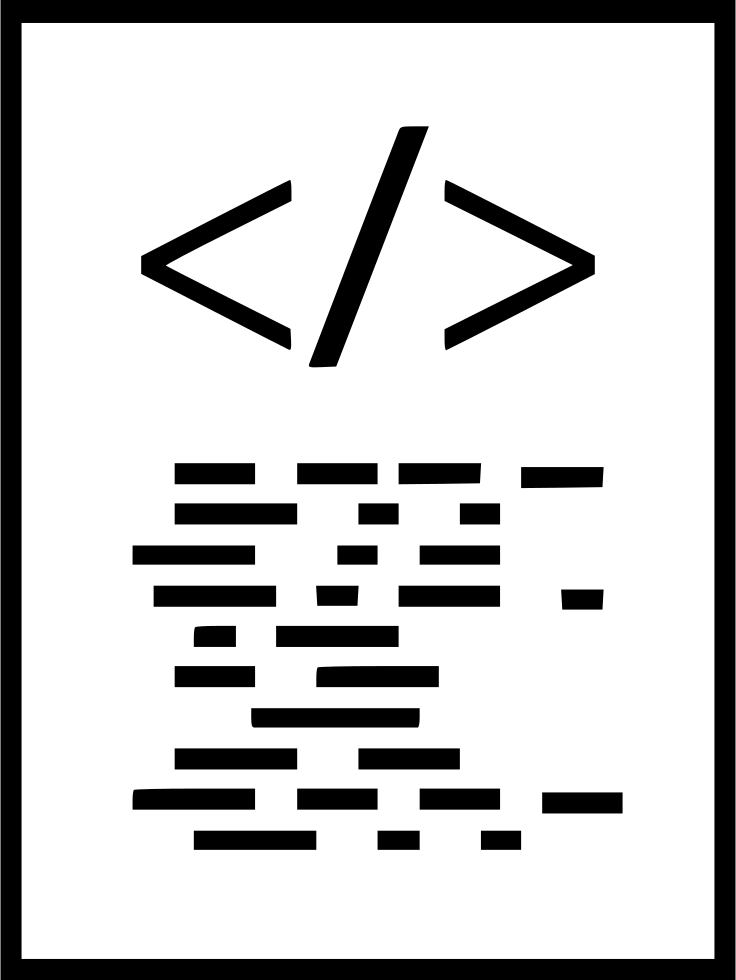 Textual Input

Visual Input
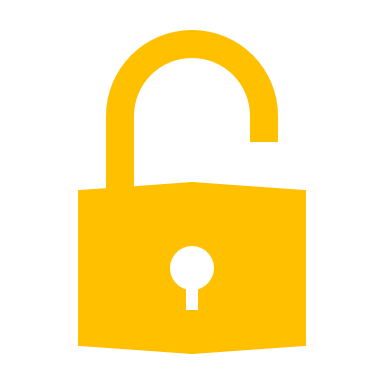 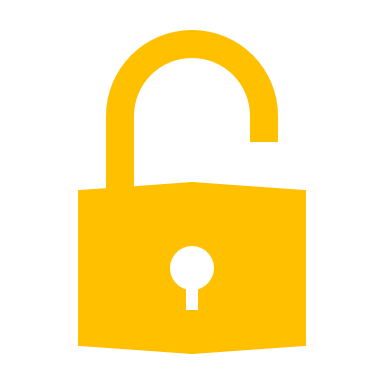 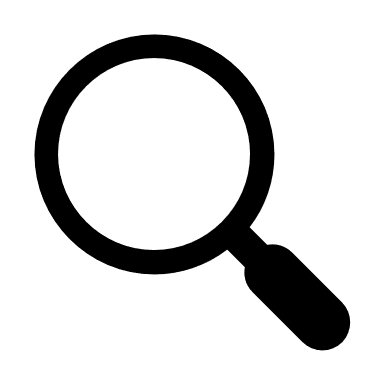 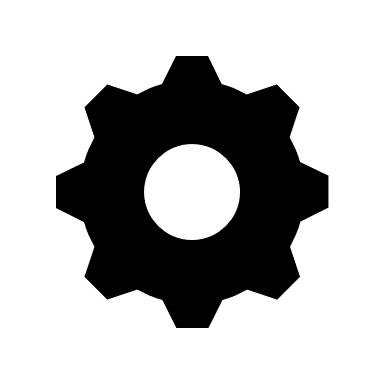 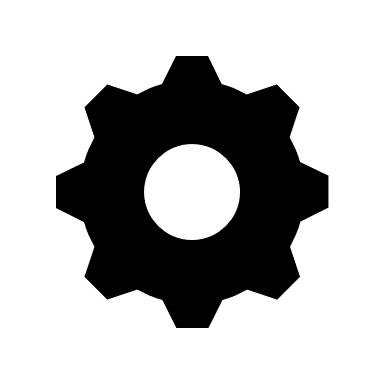 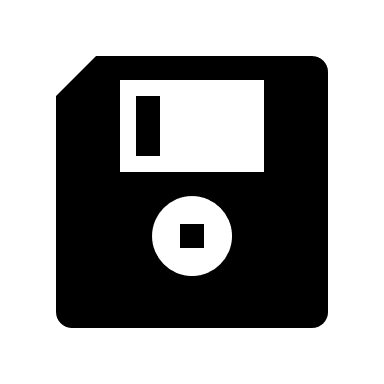 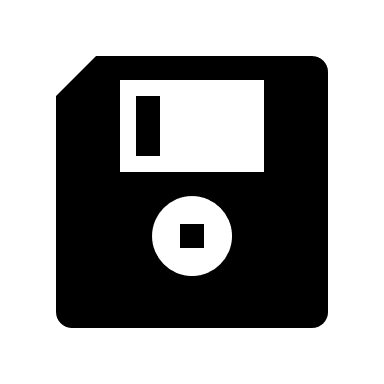 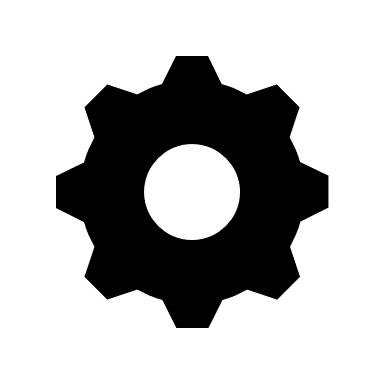 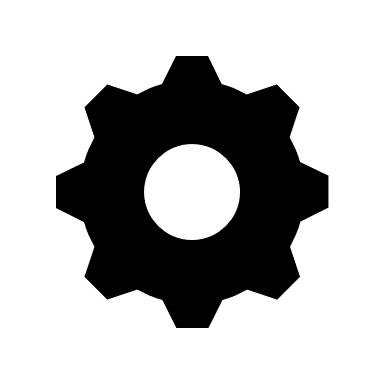 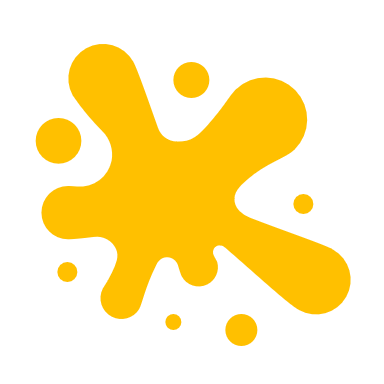 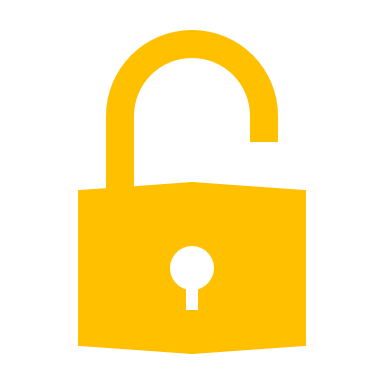 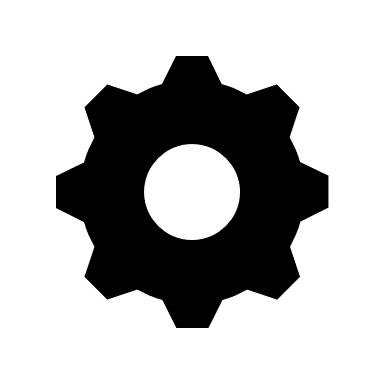 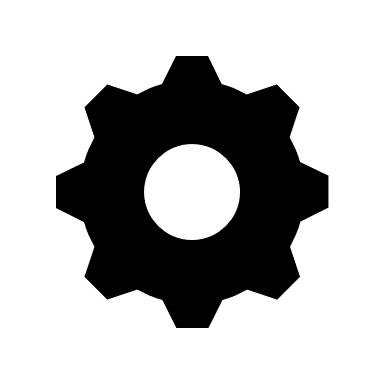 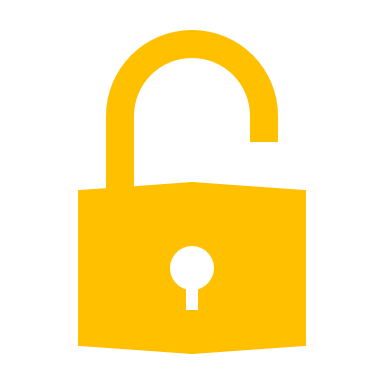 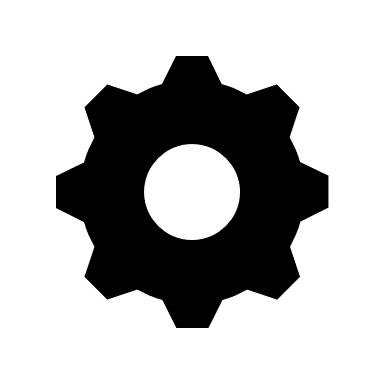 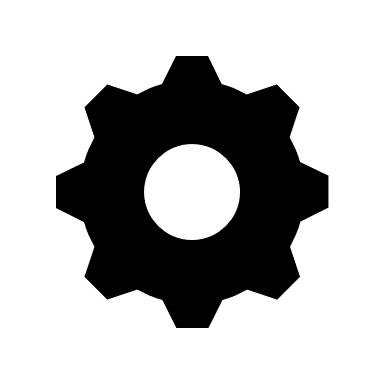 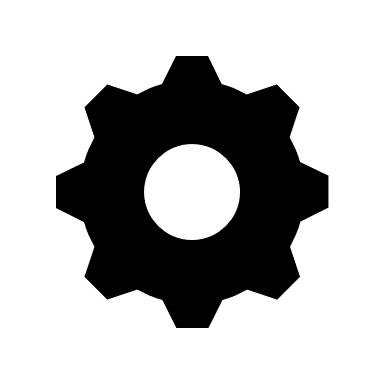 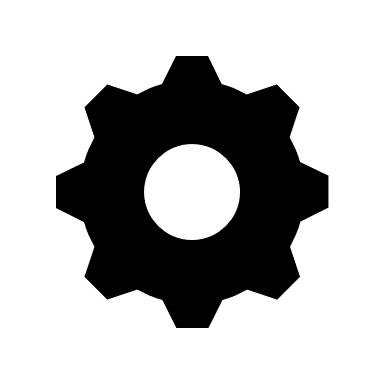 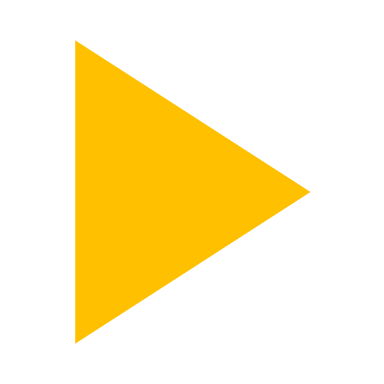 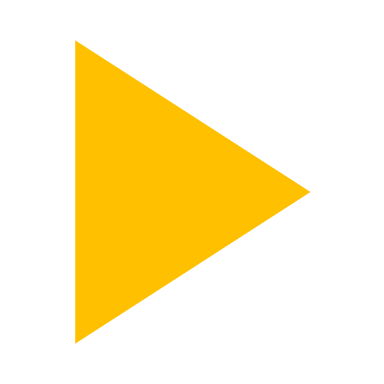 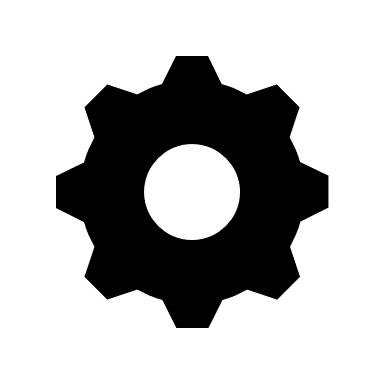 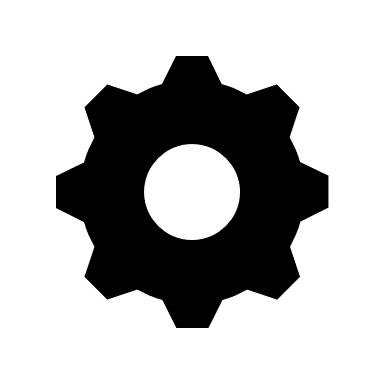 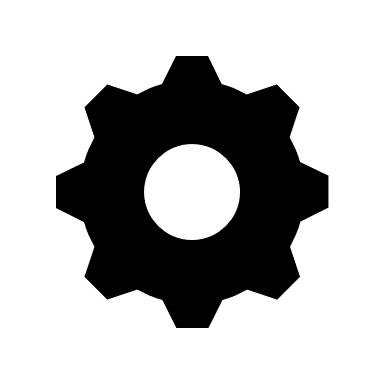 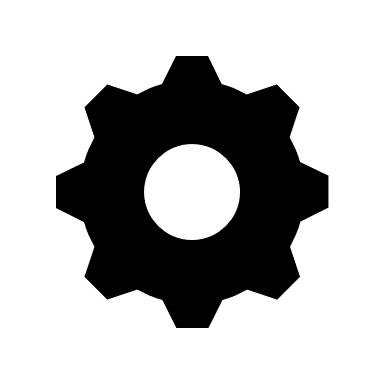 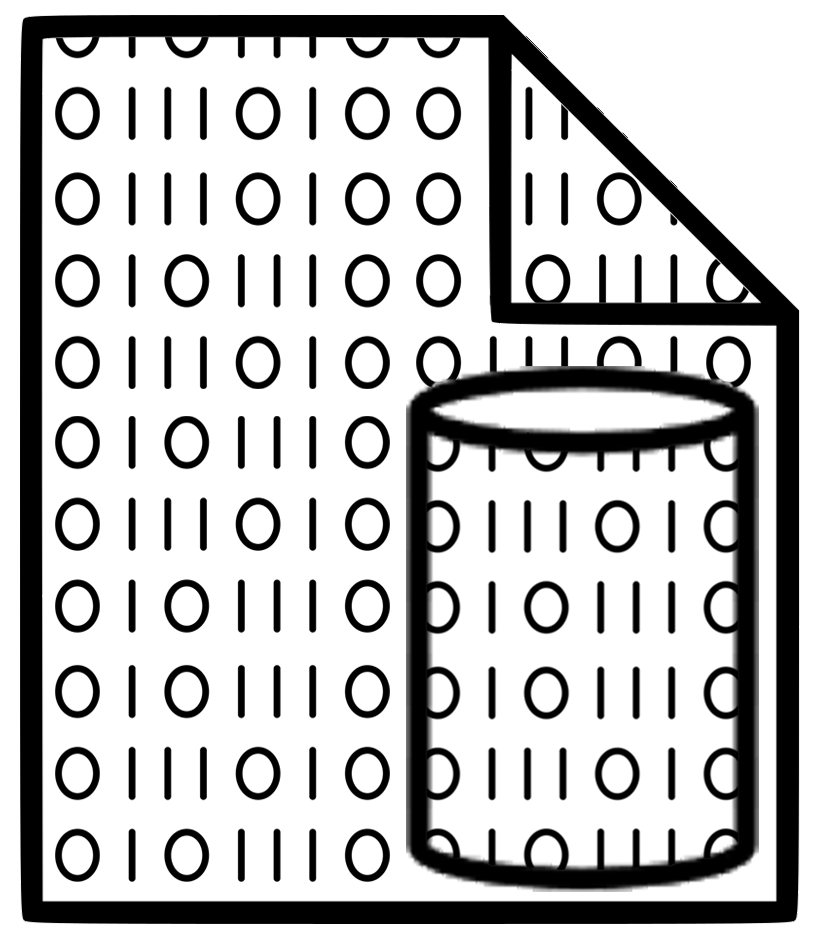 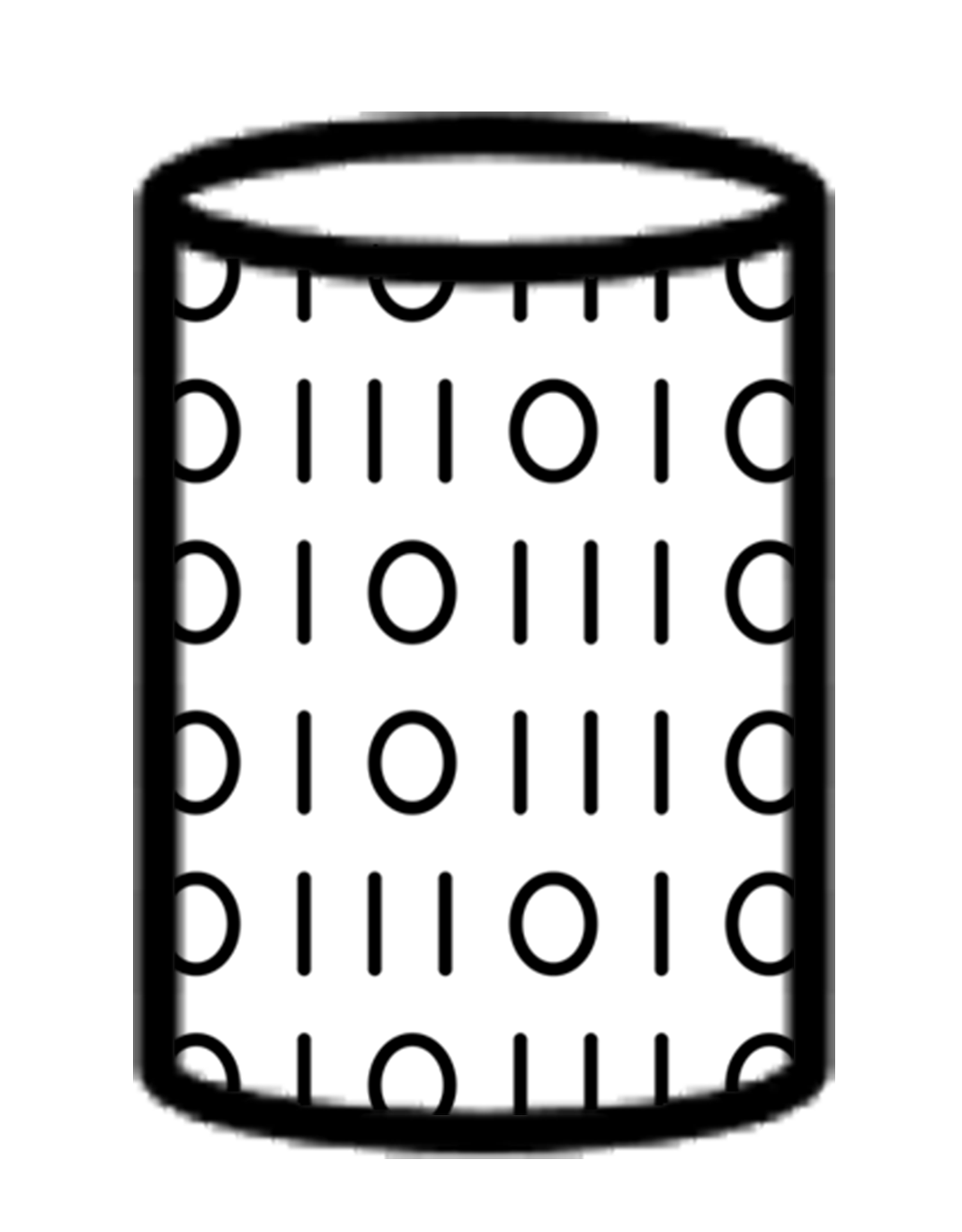 Geometries Supported
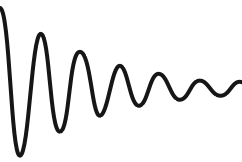 Textual Input
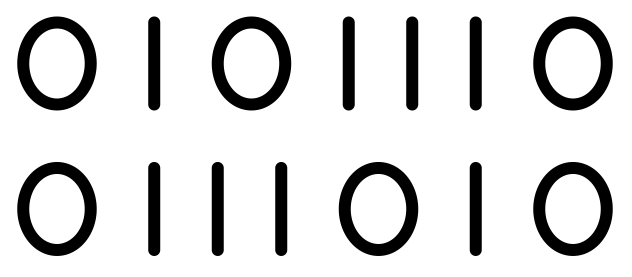 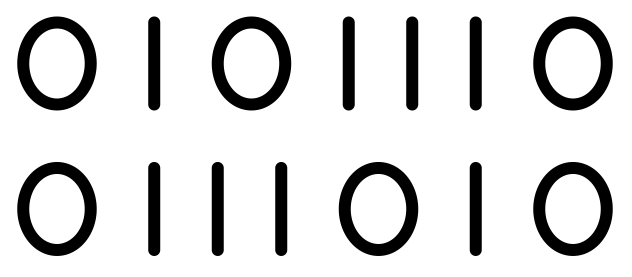 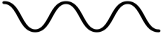 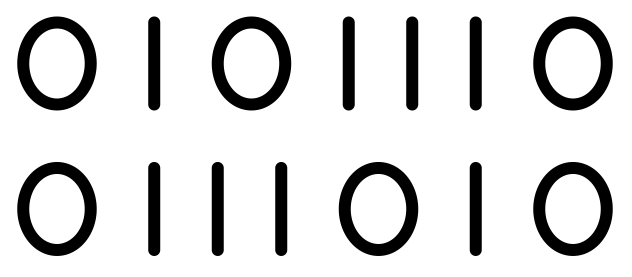 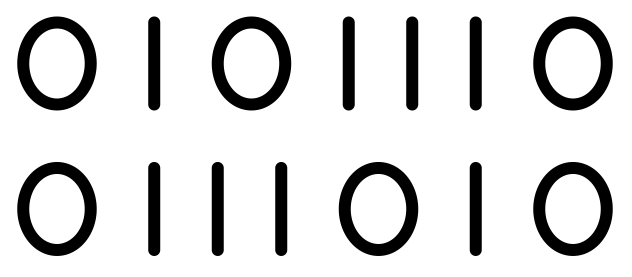 Geometries Supported
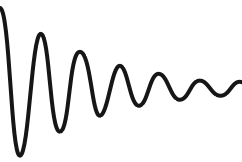 Textual Input

Visual Input
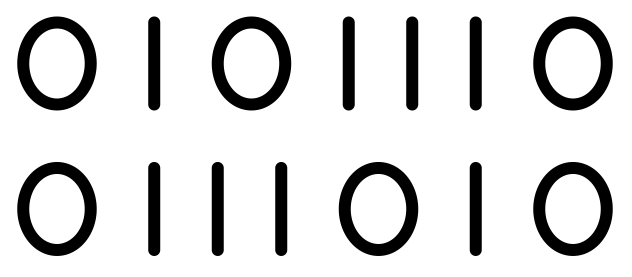 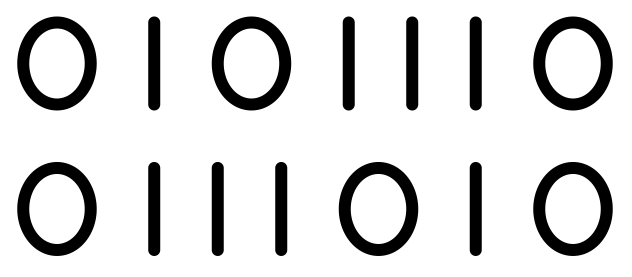 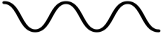 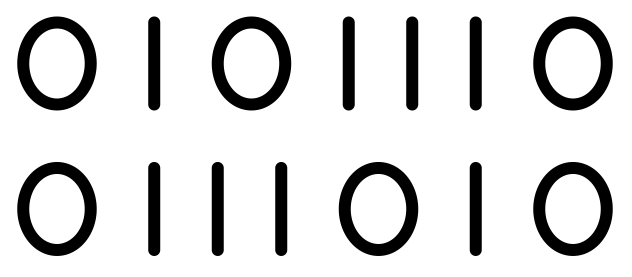 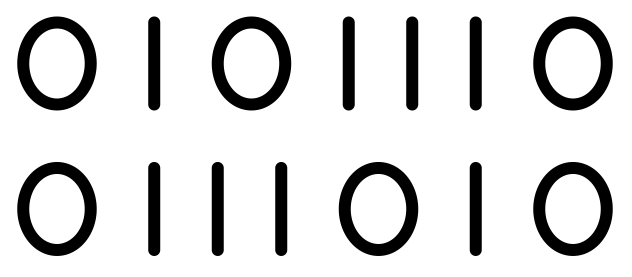 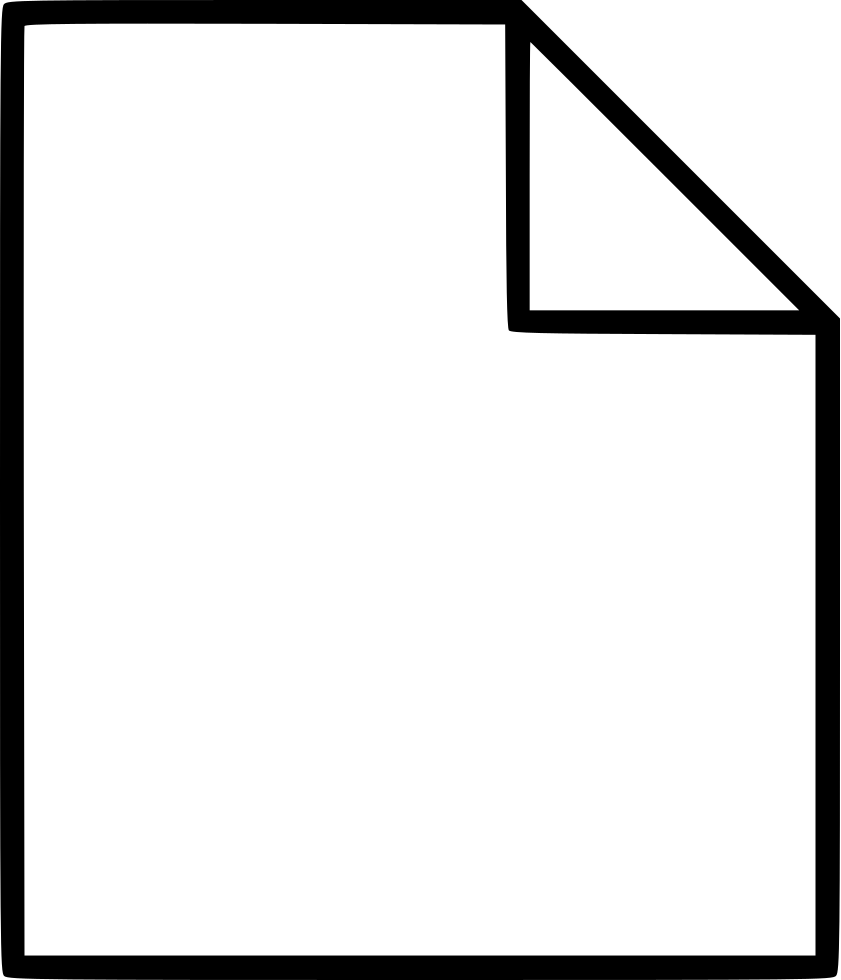 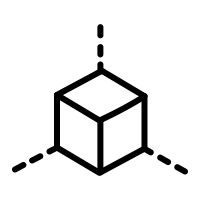 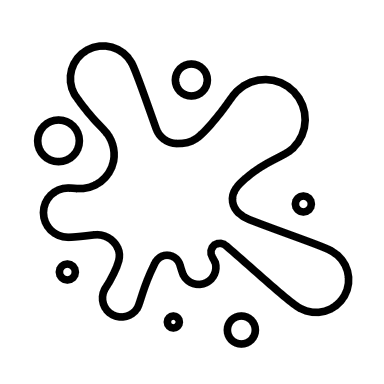 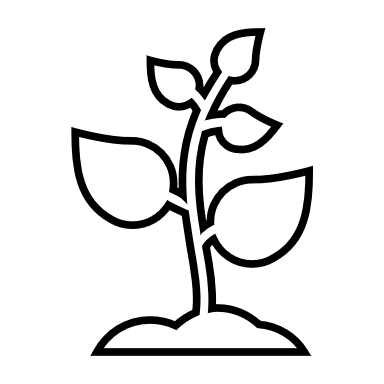 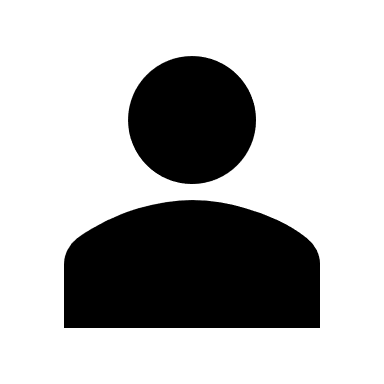 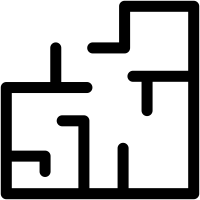 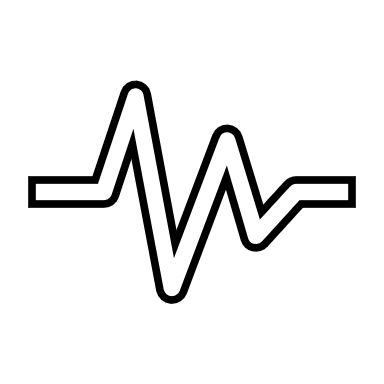 Flexibility
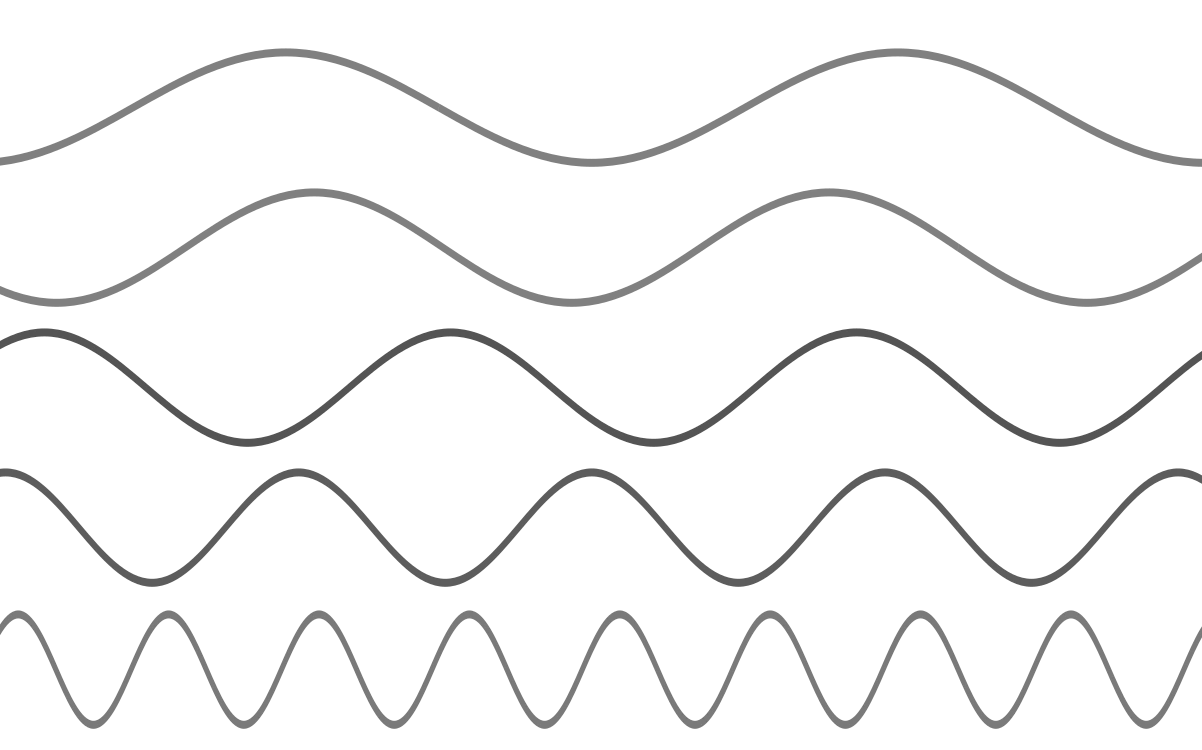 Textual Input

Visual Input
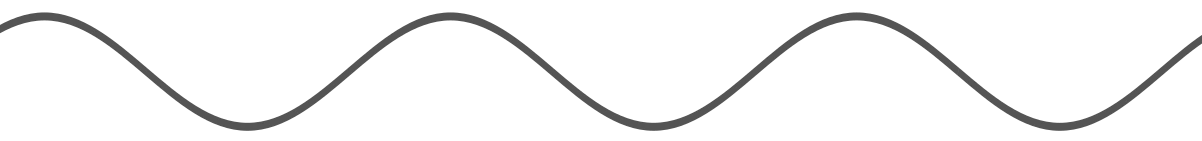 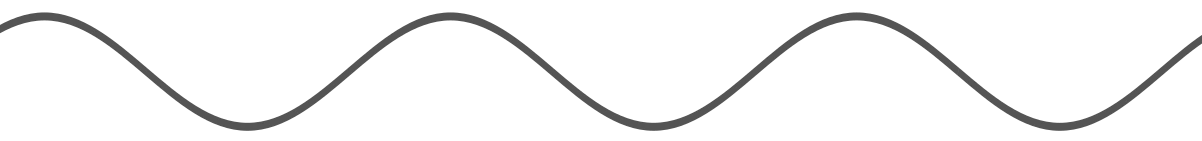 Flexibility
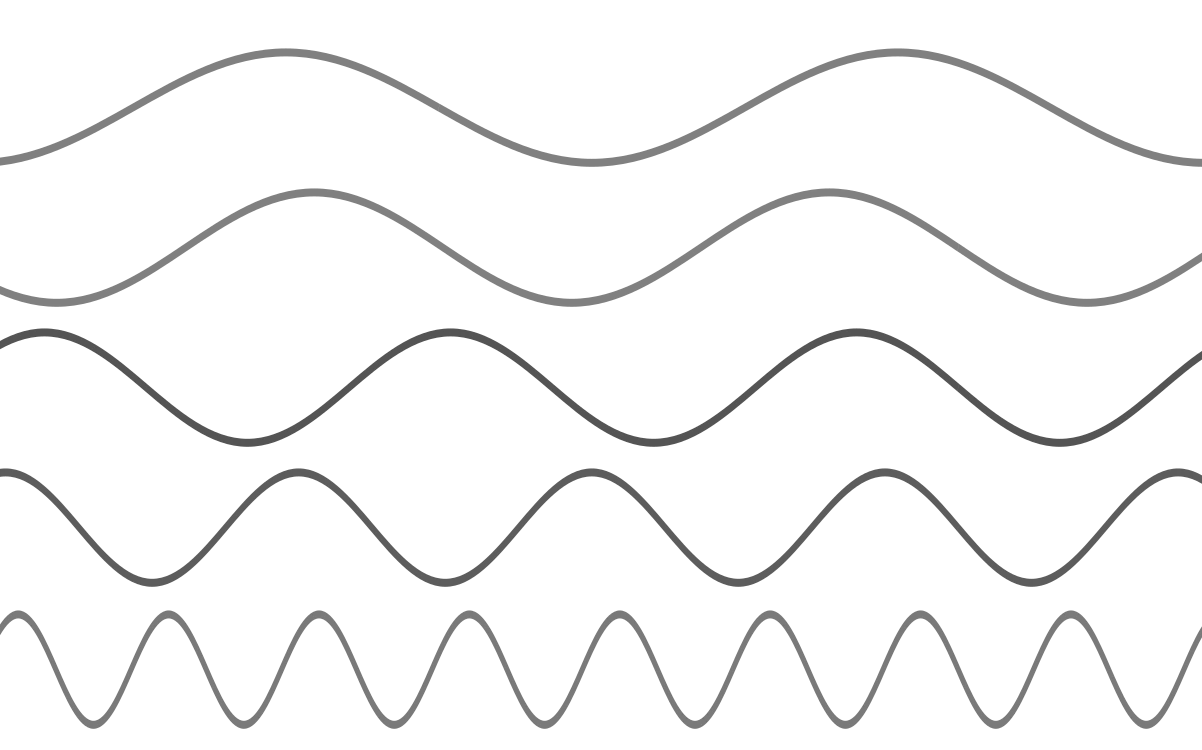 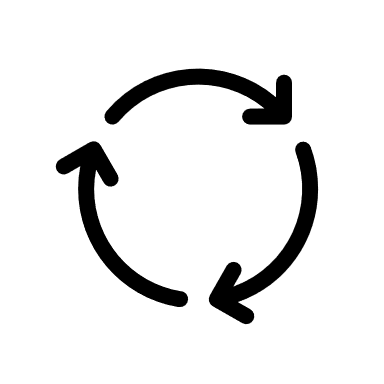 Textual Input

Visual Input
ω
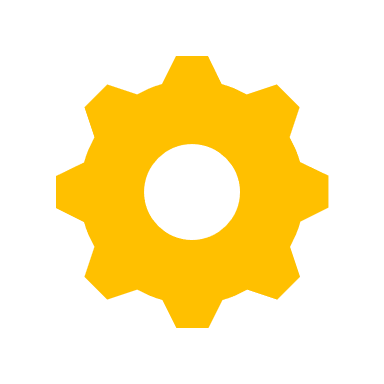 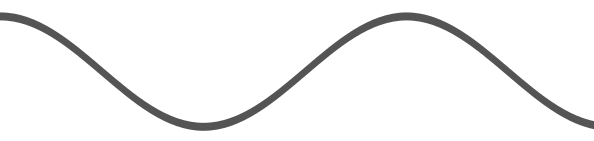 ϕ
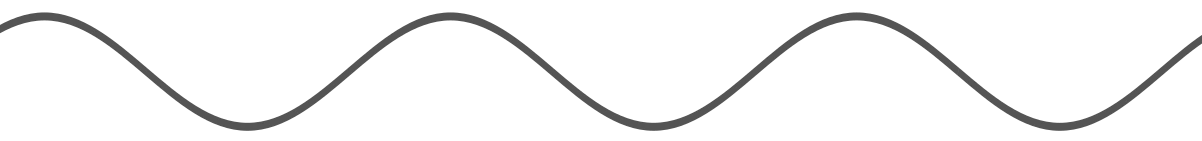 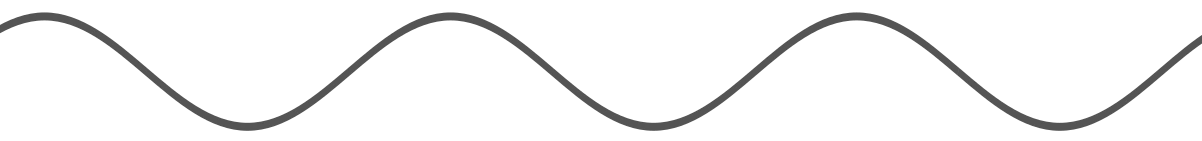 A
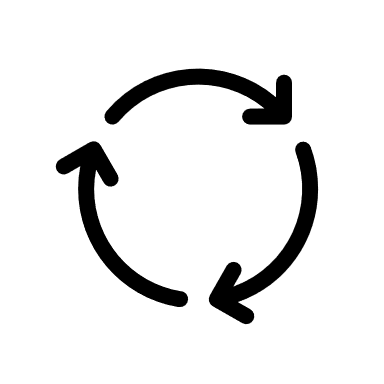 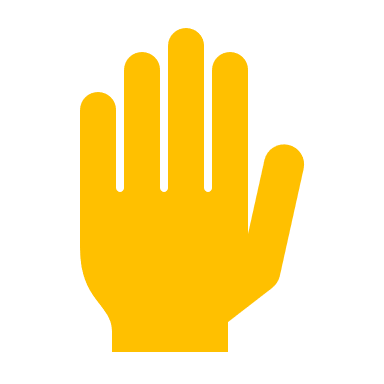 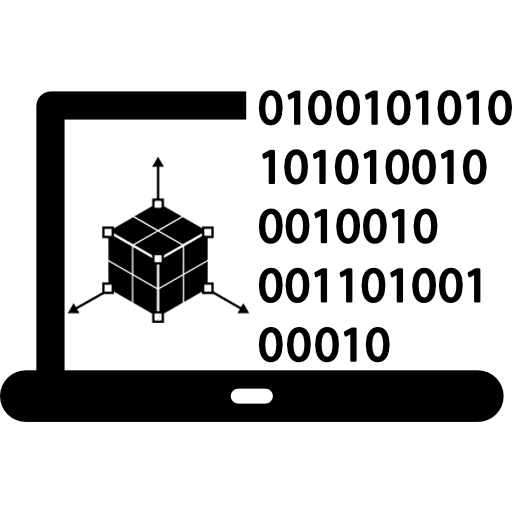 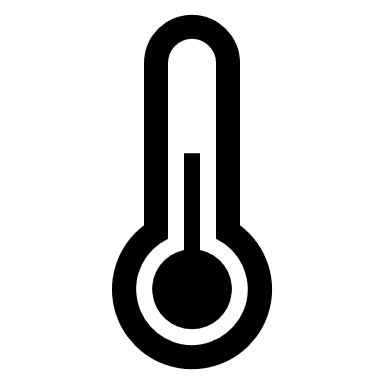 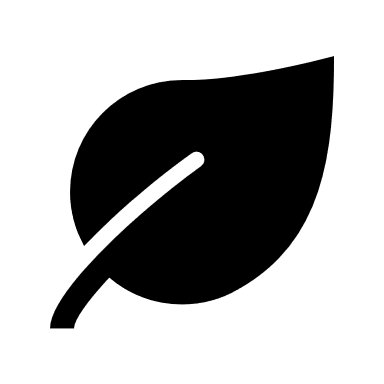 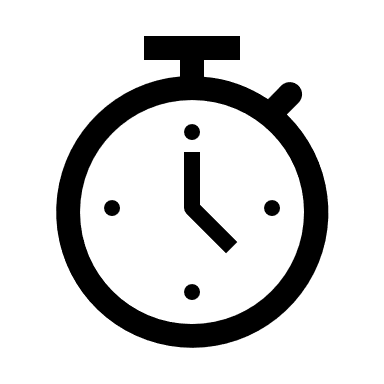 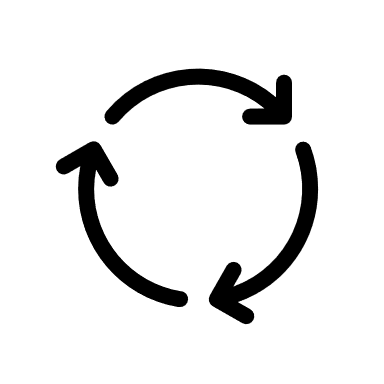 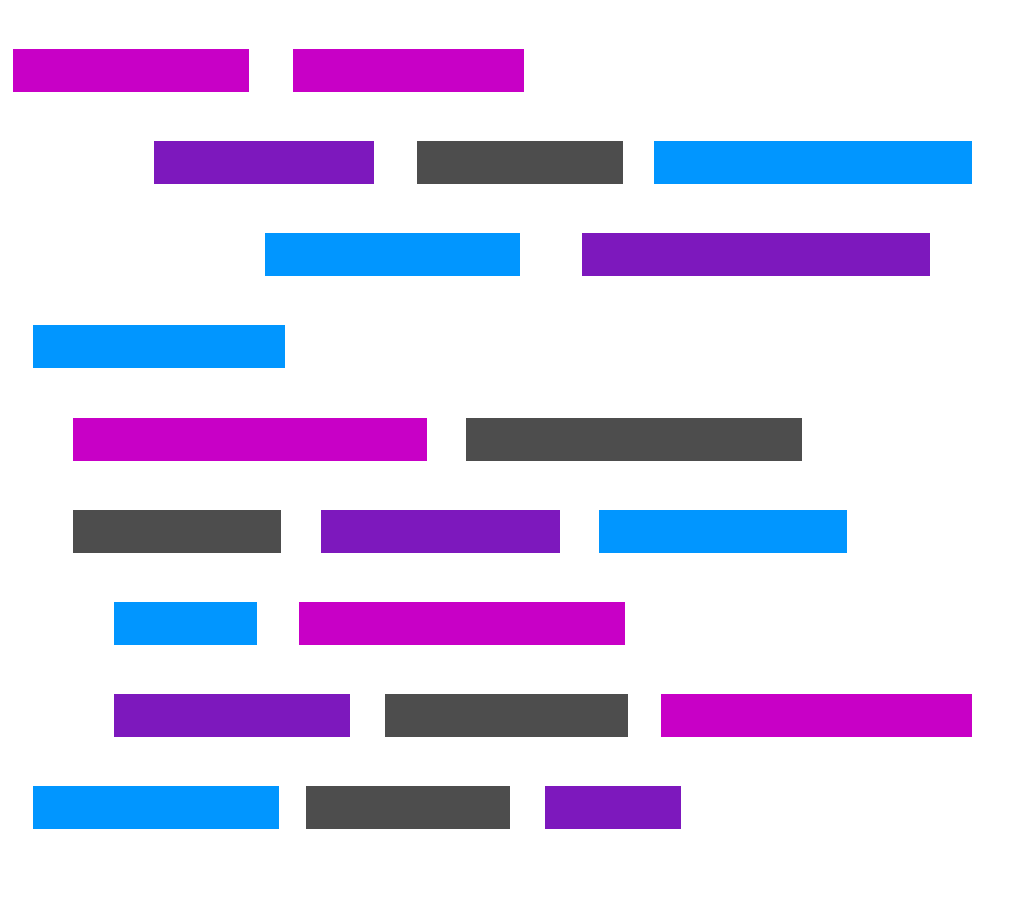 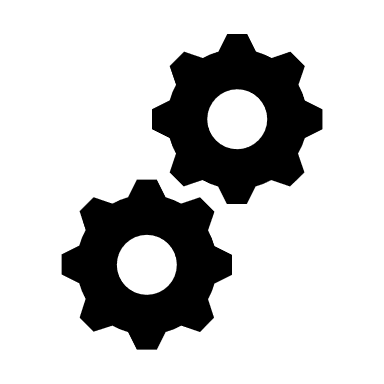 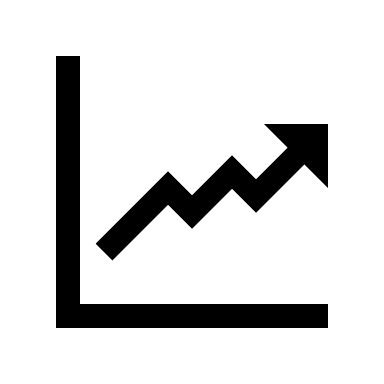 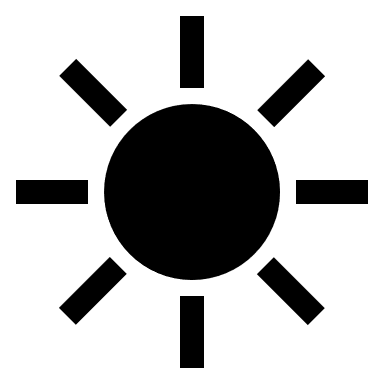 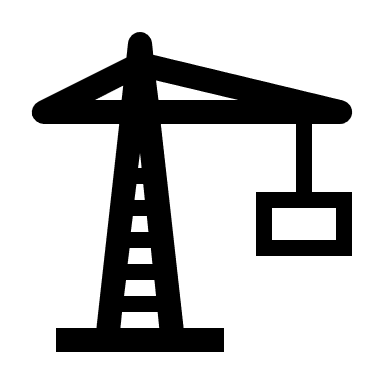 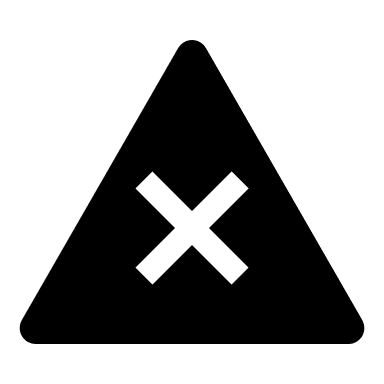 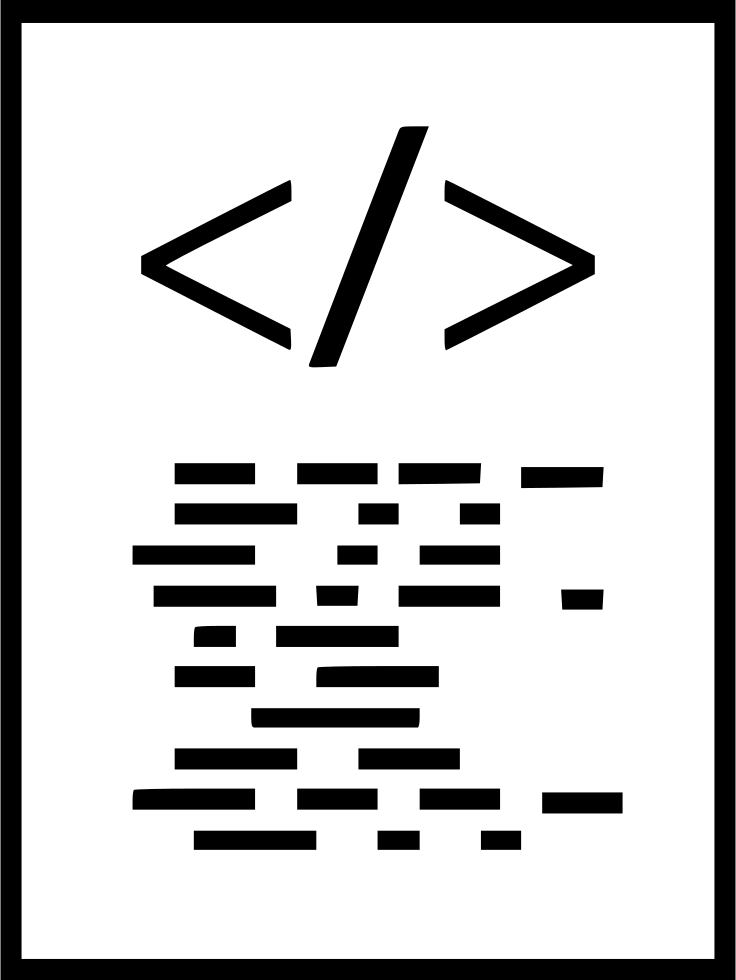 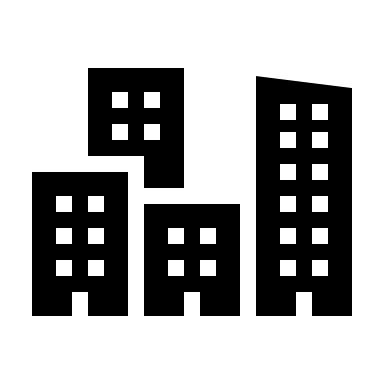 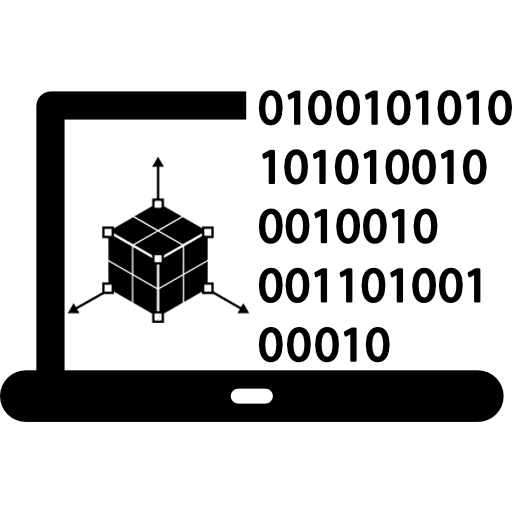 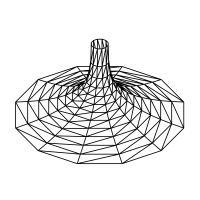 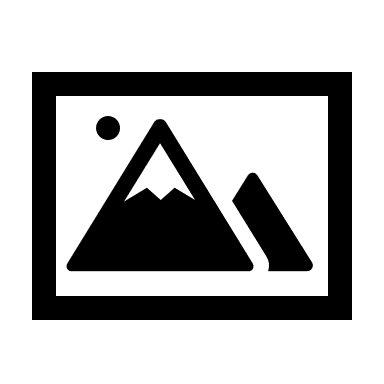 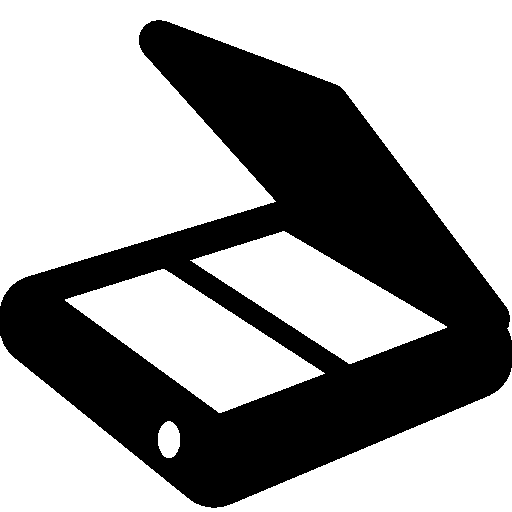 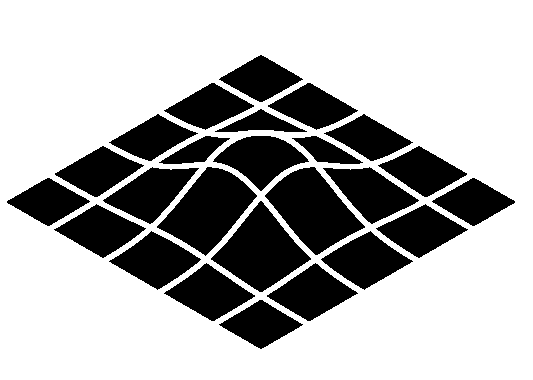 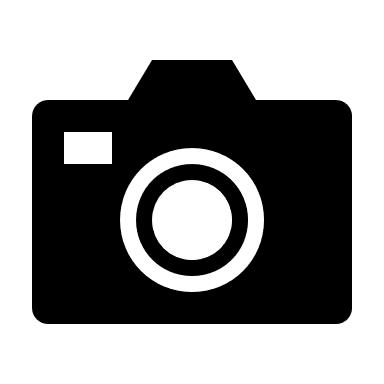 ©LluisaIborra
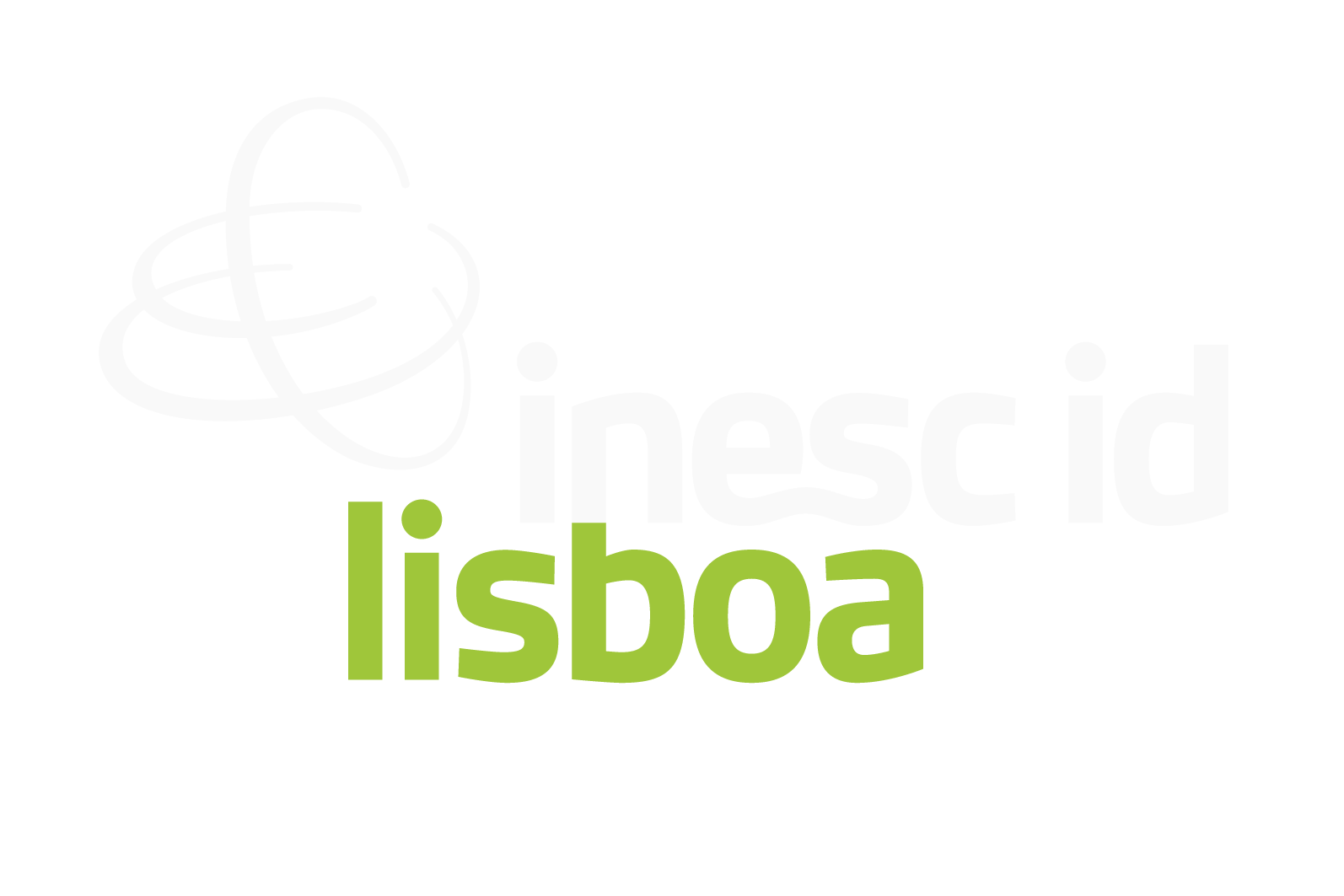 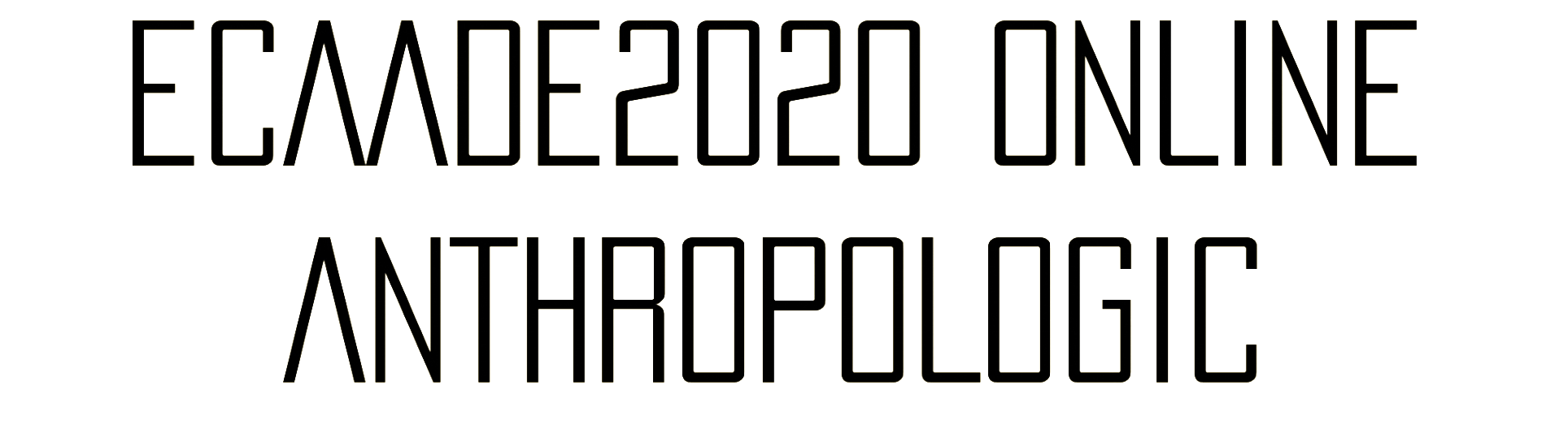 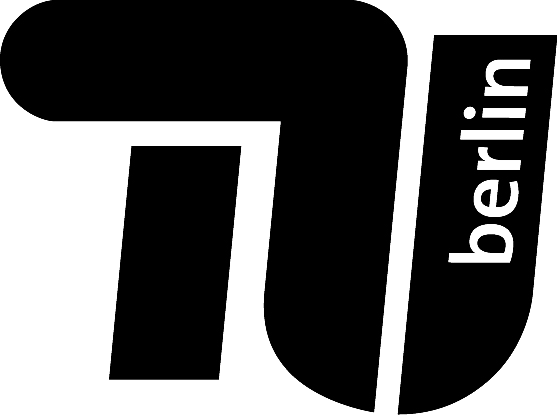 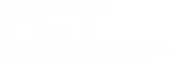 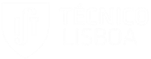 Thank You
Inês Caetano ines.caetano@tecnico.ulisboa.pt
António Leitão antonio.menezes.leitao@tecnico.ulisboa.pt